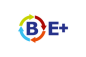 BE+ PROJECT
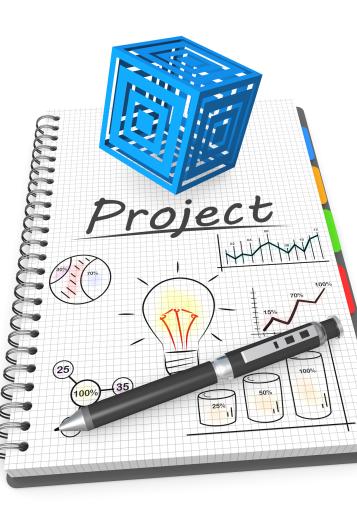 PROJECT CYCLE MANAGEMENT AND ERASMUS+
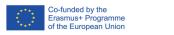 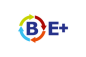 BE+ PROJECT
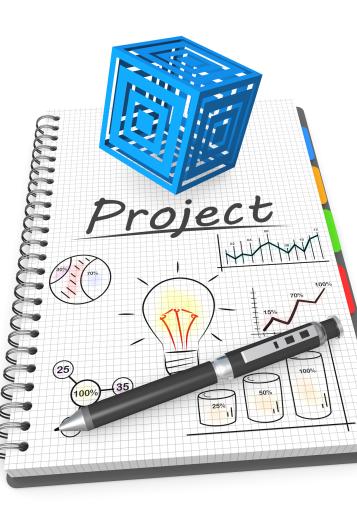 PROJECT CYCLE MANAGEMENT AND ERASMUS+
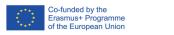 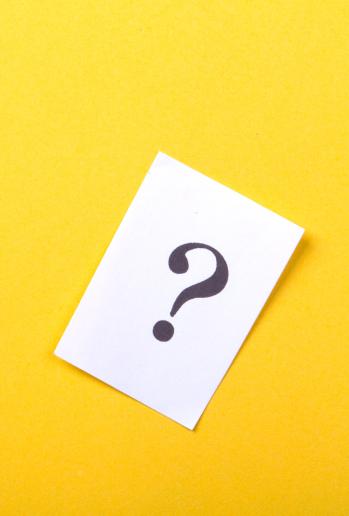 WHAT IS A PROJECT?
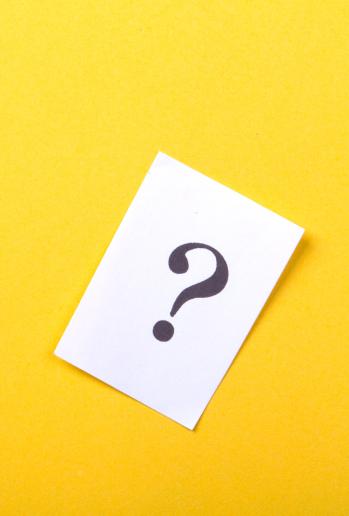 WHAT DO WE MEAN BY THAT?
WHAT DISTINGUISHES A PROJECT FROM OTHER HUMAN ACTIVITIES?
WHERE DOES IT ALL START FROM?
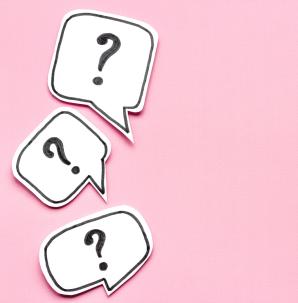 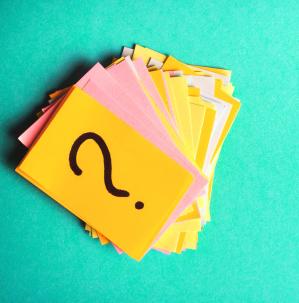 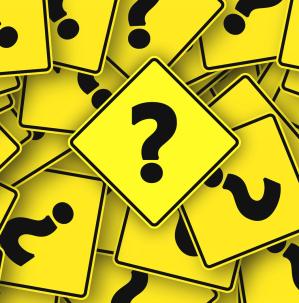 3 KEY ELEMENTS
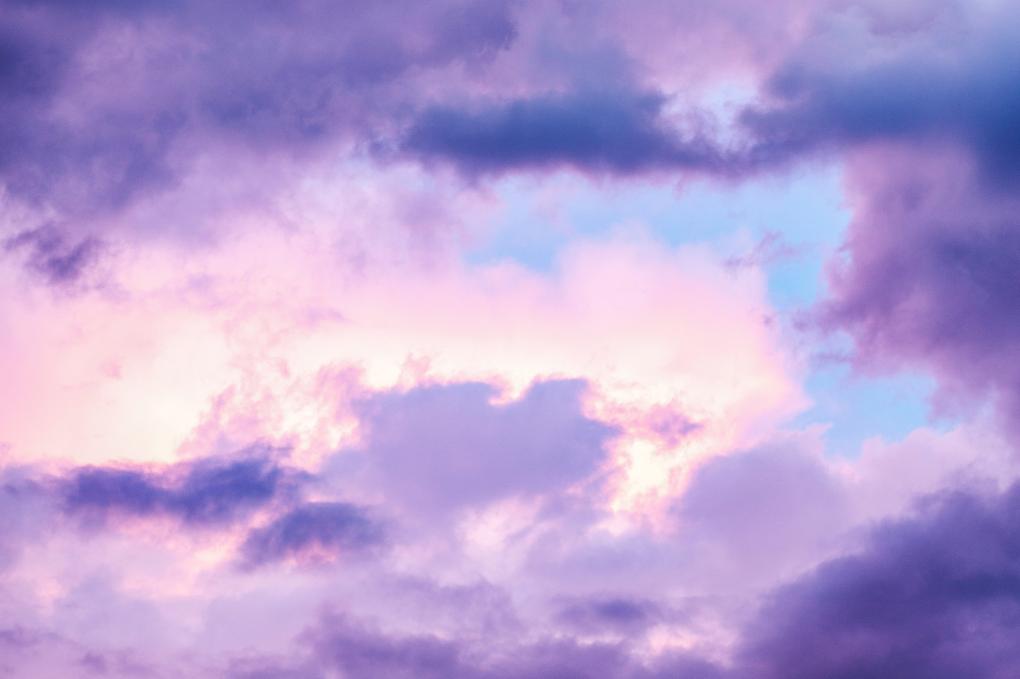 TRIPLE CONSTRAINT THEORY
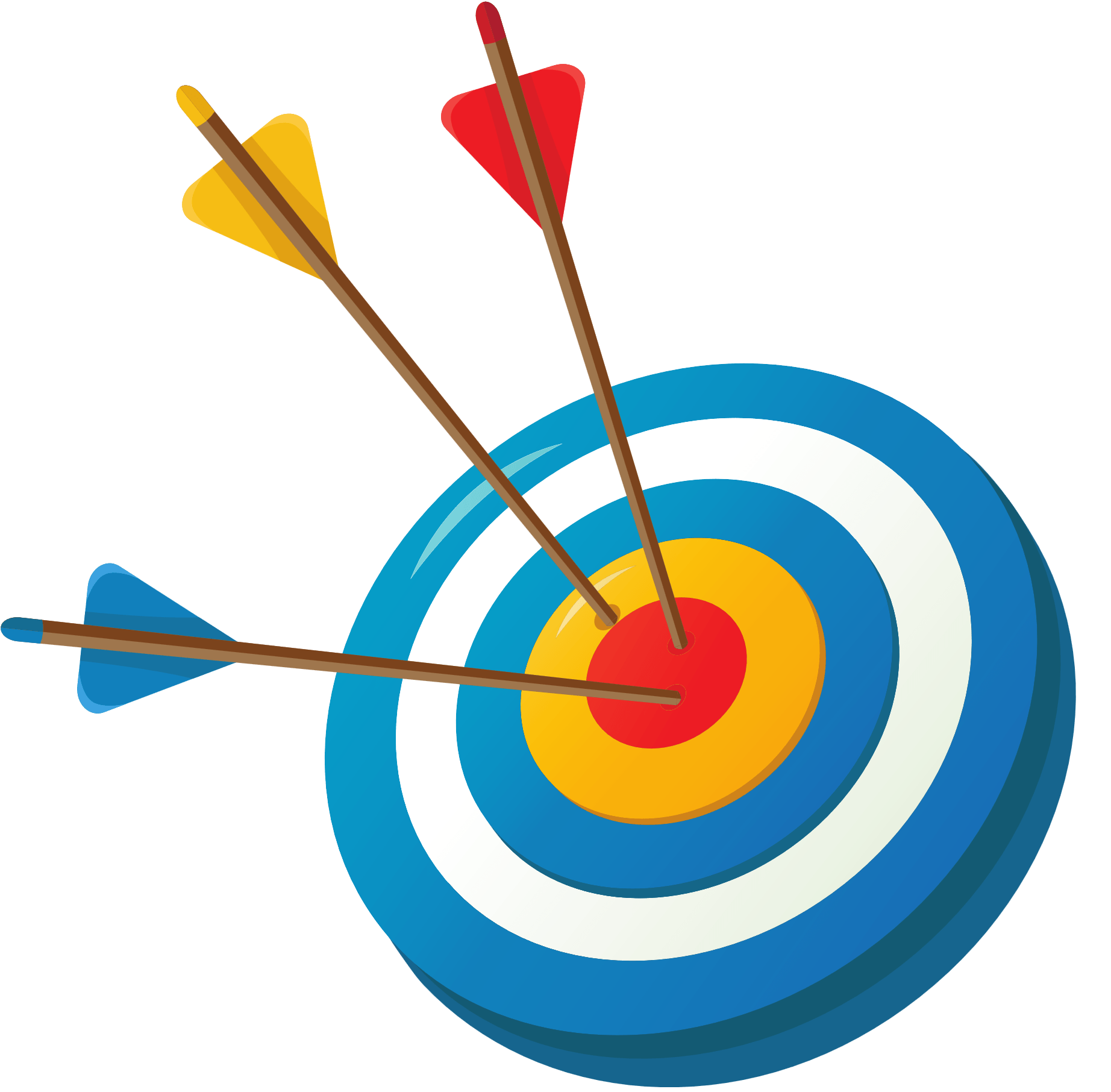 OBJECTIVE
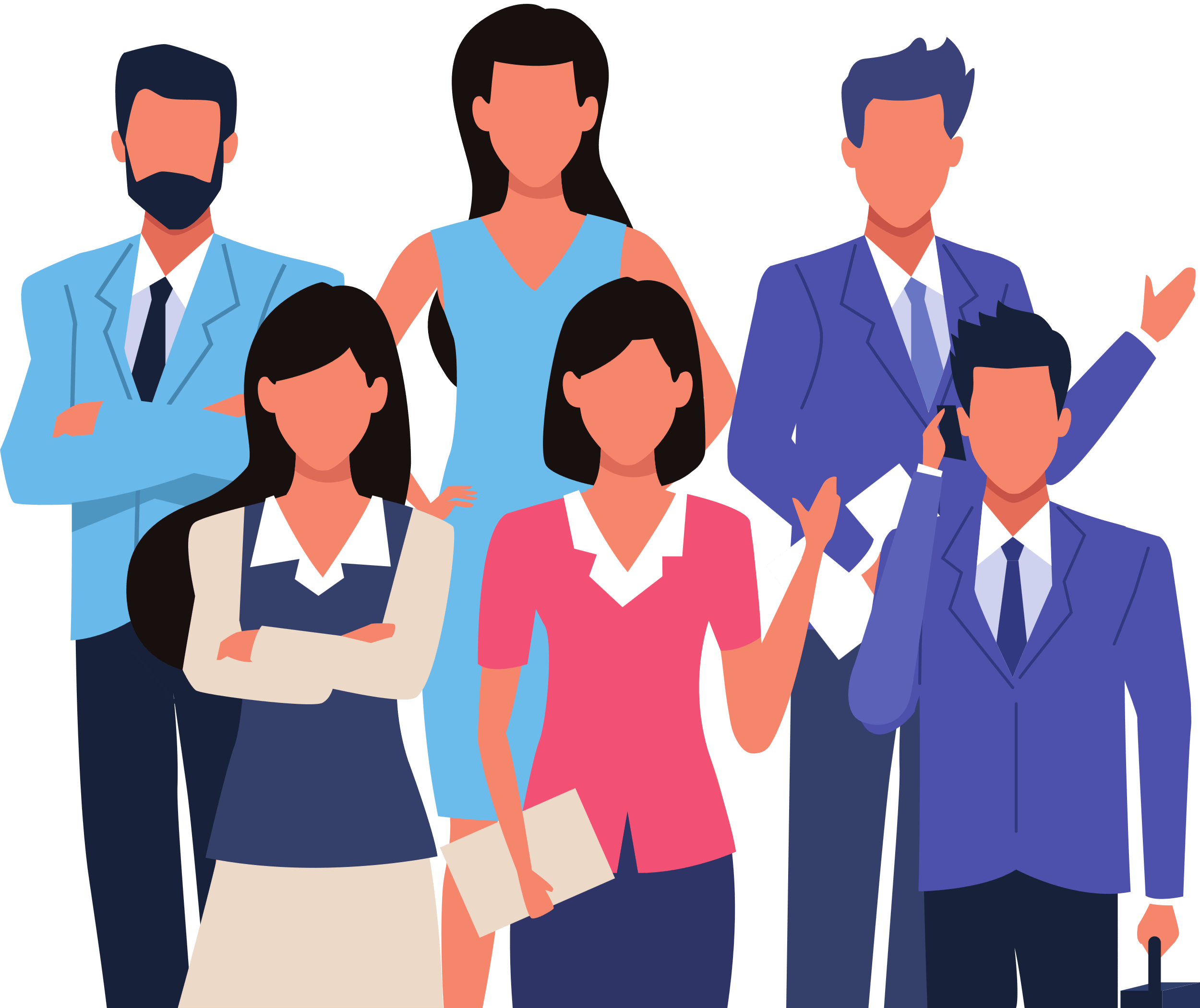 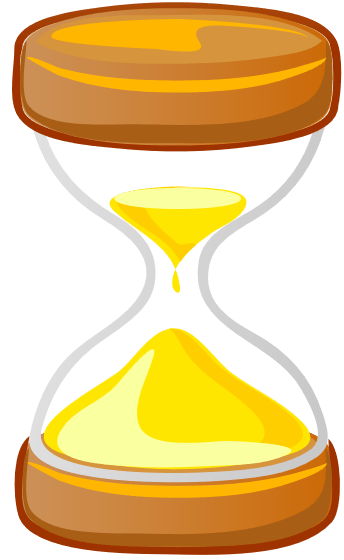 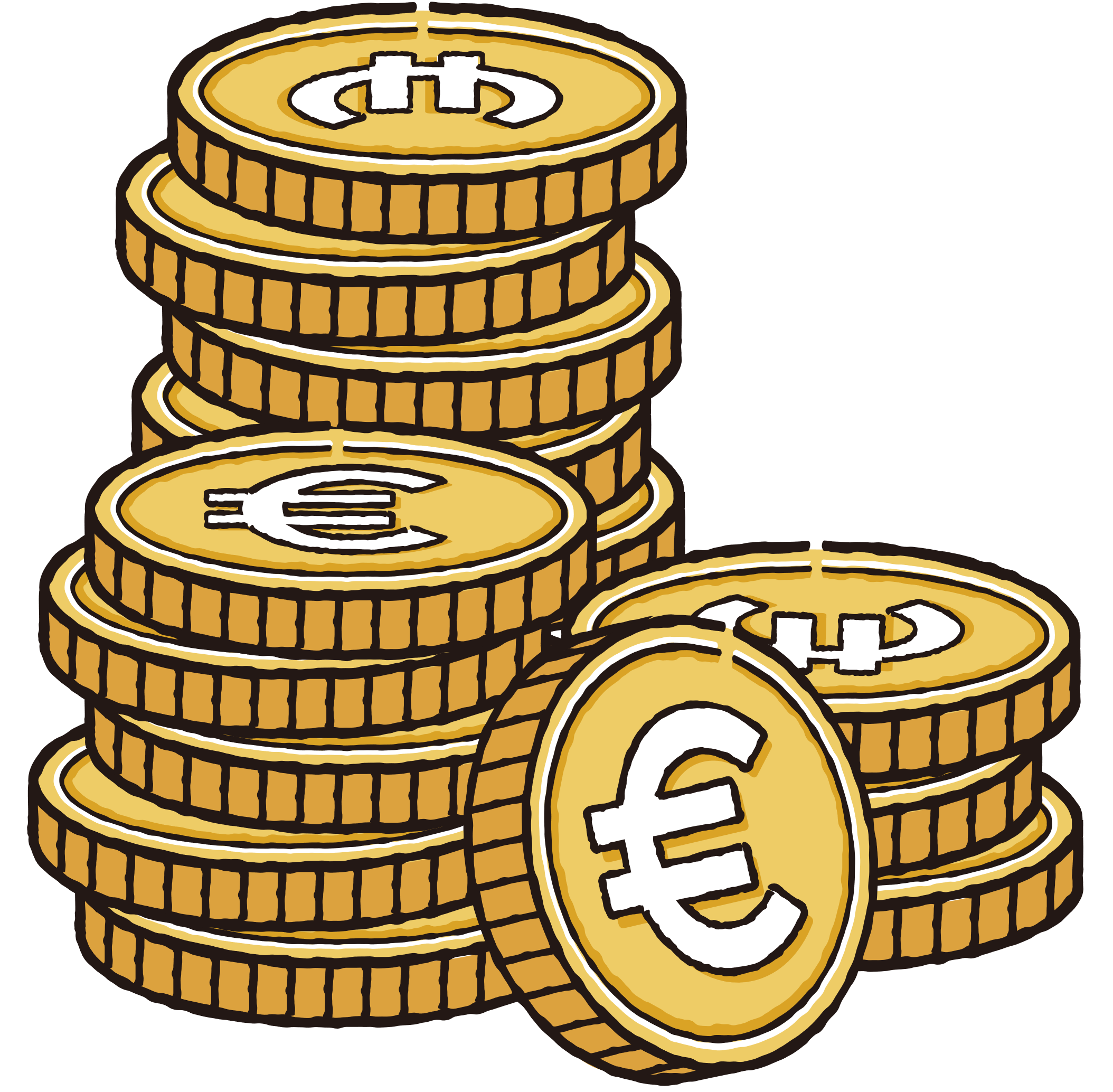 TIME
RESOURCES
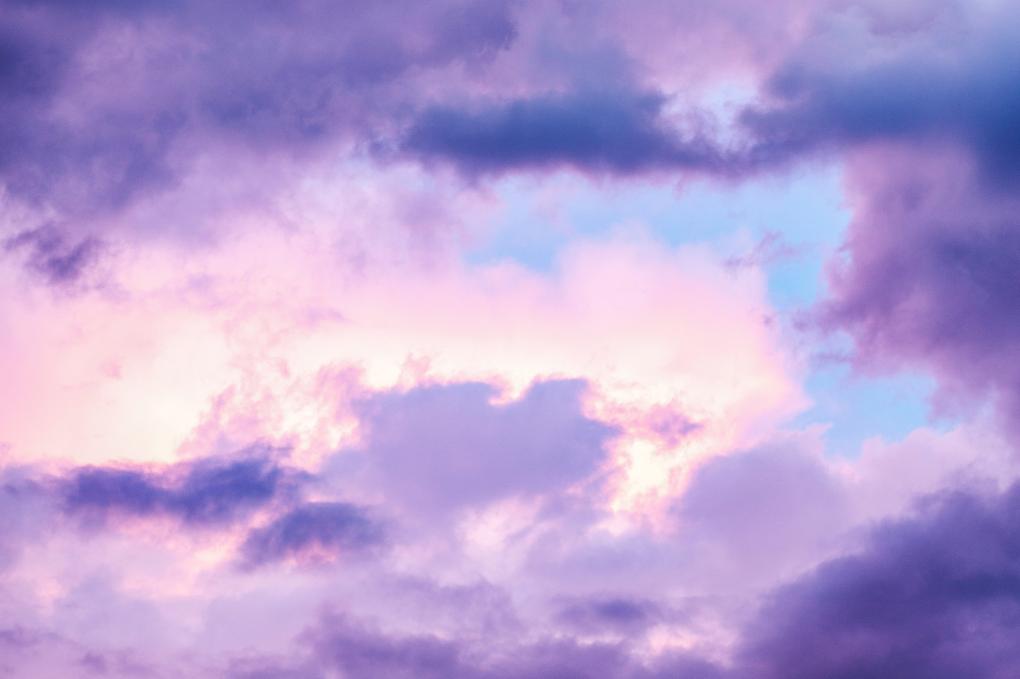 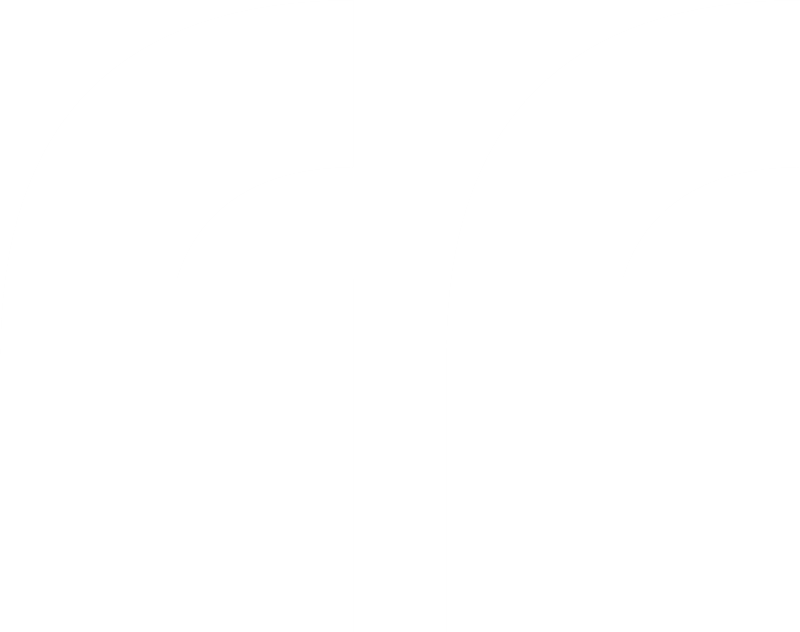 DEFINITION
A project is a series of activities aimed at bringing about clearly specified objectives within a defined time-period and with a defined budget.
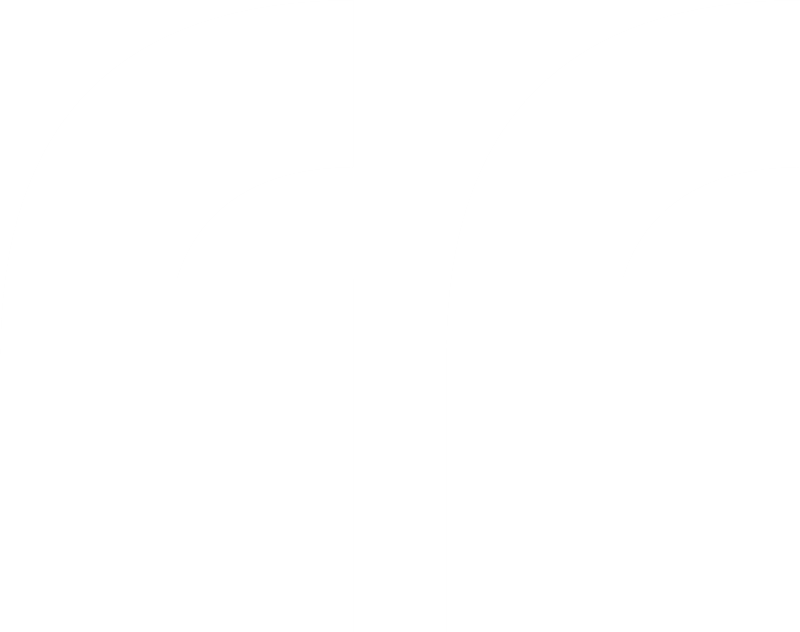 European Commission
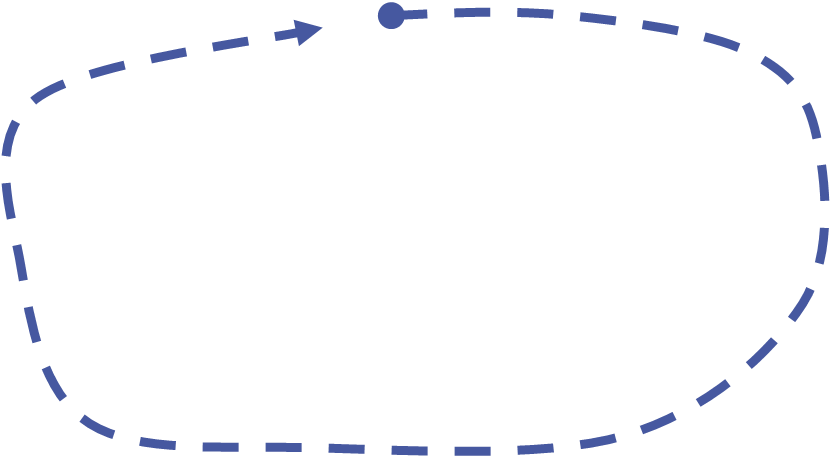 EVERY PROJECT IS A PROCESS
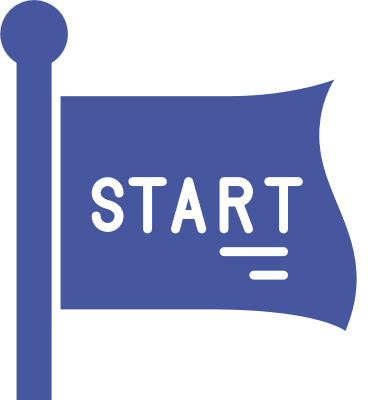 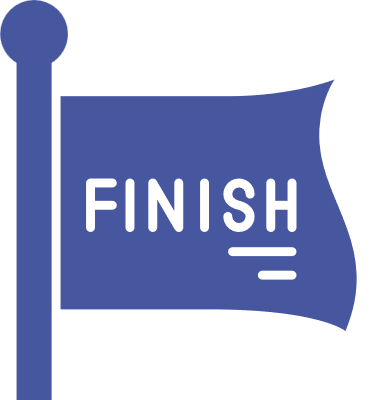 What comes first?
What comes after?
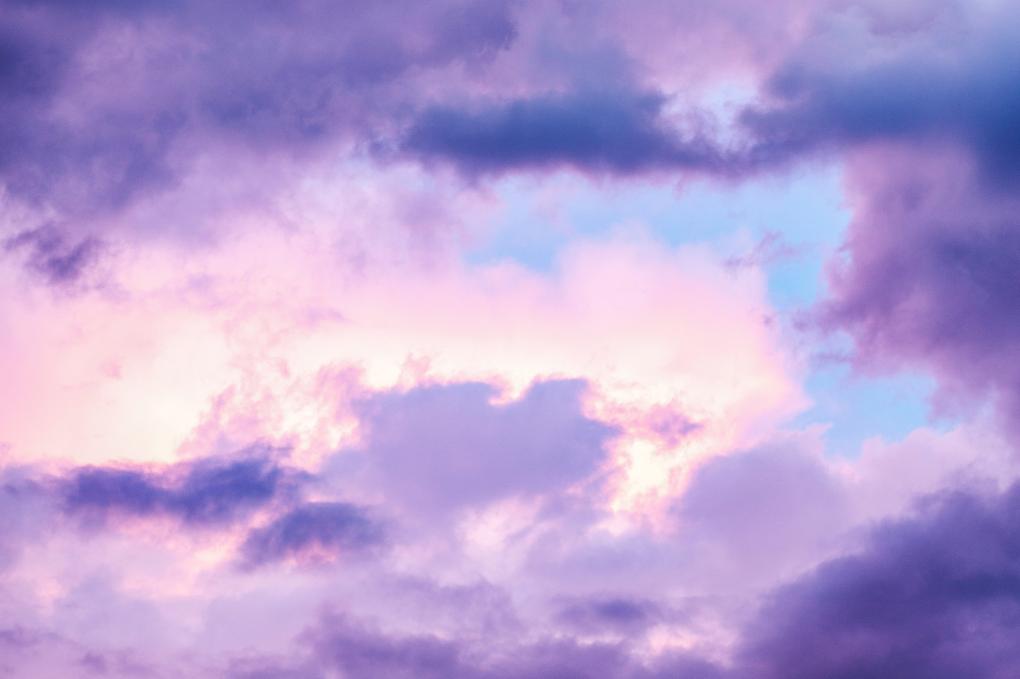 PROJECT CYCLE MANAGEMENT 
IS AN ANSWER!
Project Cycle Management (PCM) is a methodology for the management activities and decision-making procedures used during the life-cycle of a project.
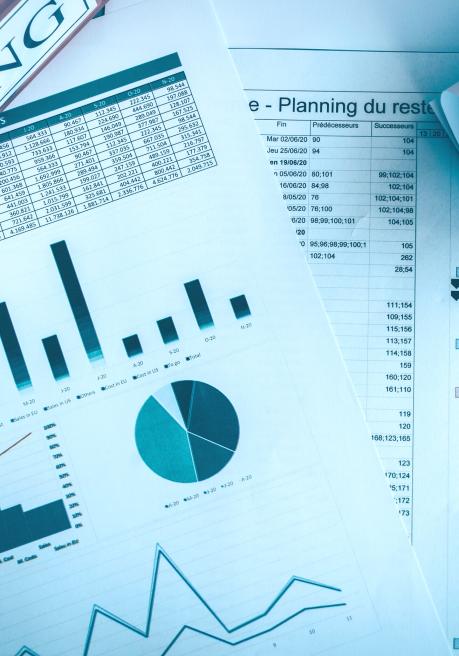 PCM is an approach that helps in doing
 the right thing
at the right moment!
HISTORY OF PCM
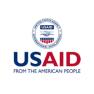 Late 1960
Early 1980
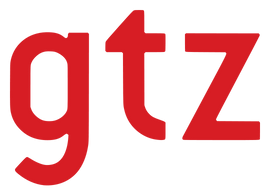 Early 1990
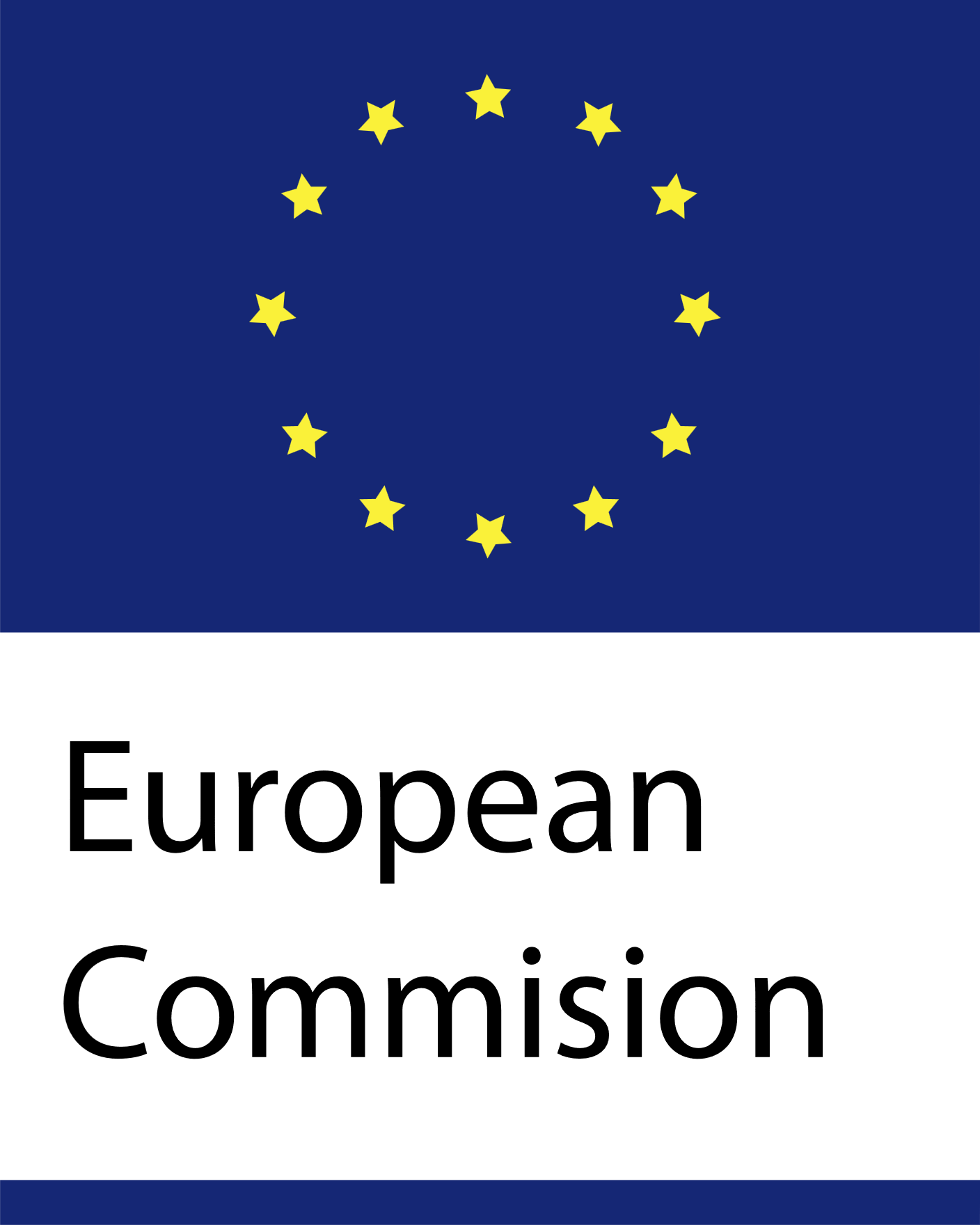 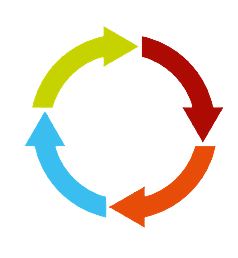 WHICH ARE THE KEY PHASES OF A PROJECT?
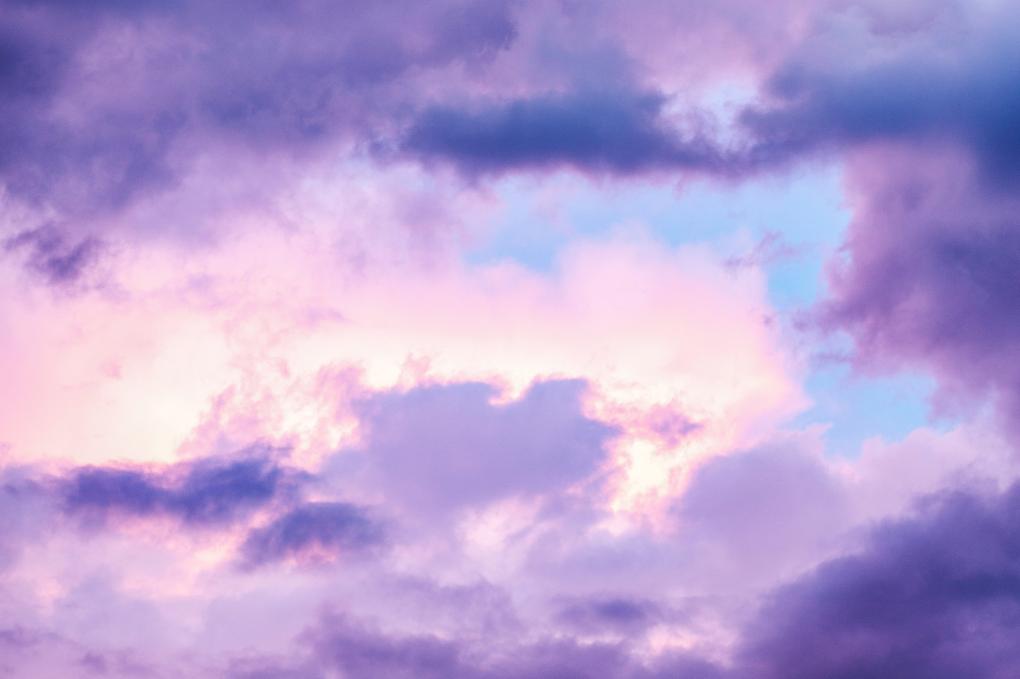 EXCERCISE TIME!
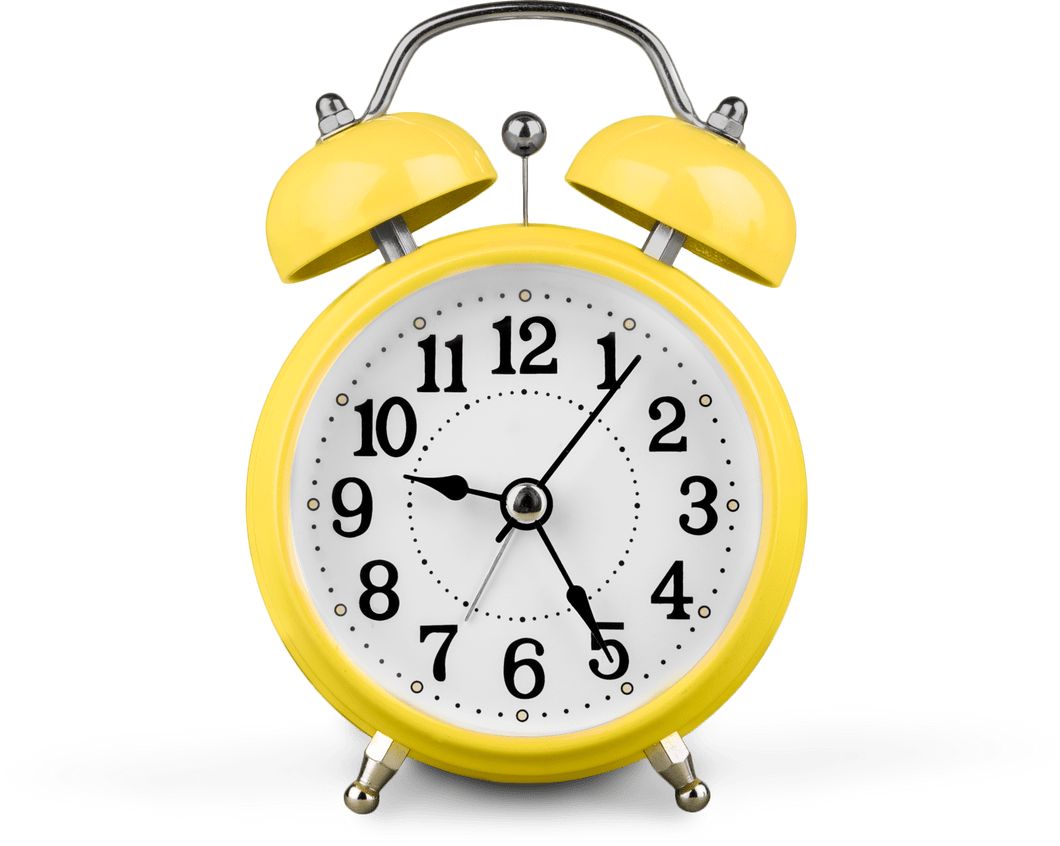 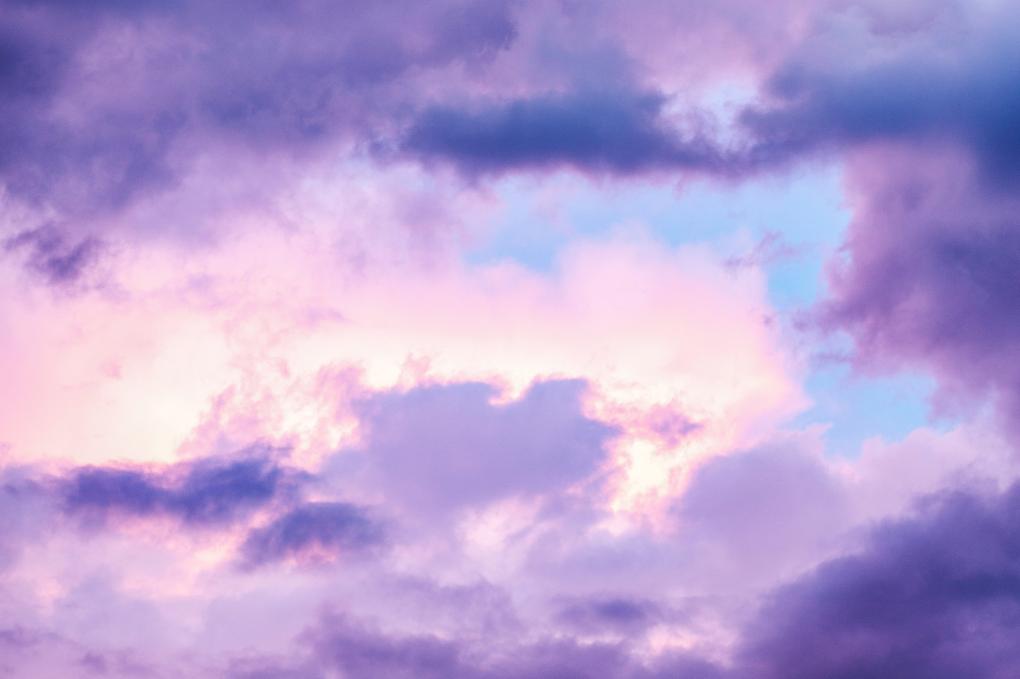 PLAN YOUR HOLIDAY!
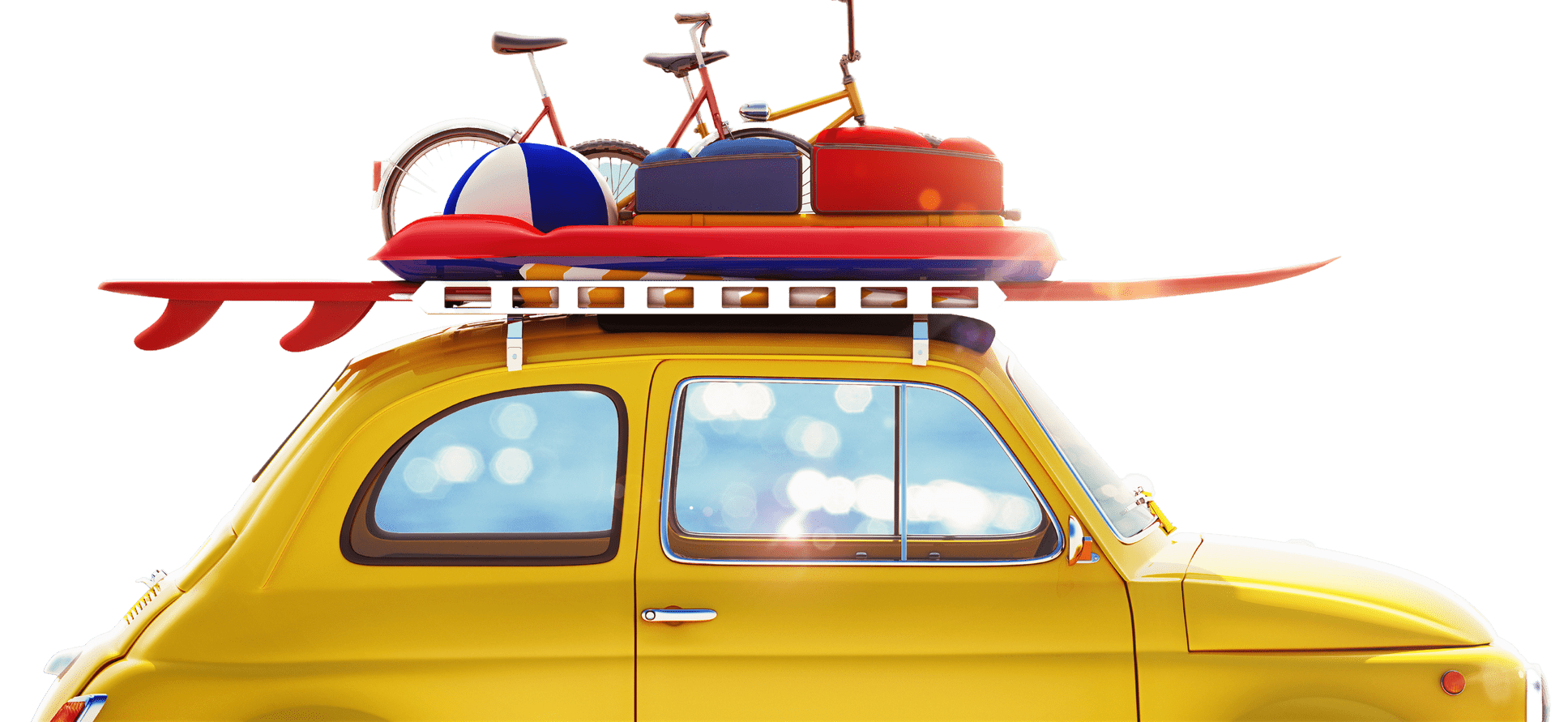 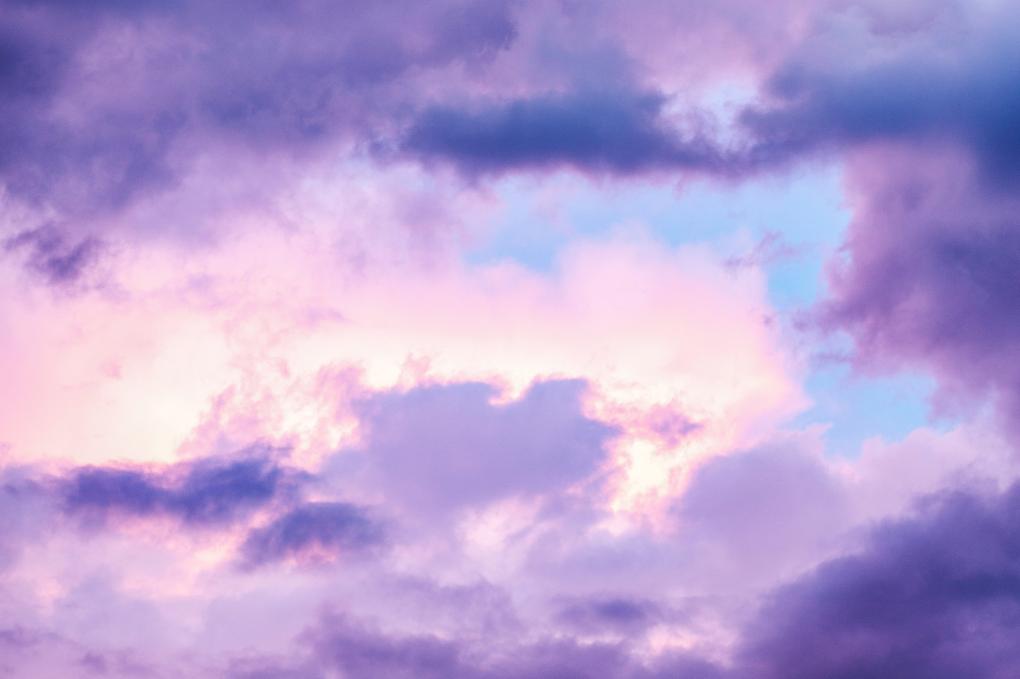 Your are a group of friends that decides to go on holiday together.


You have to plan your holiday together. 


Remember to specify which are the key phases and tell us what 
comes first and what comes after.
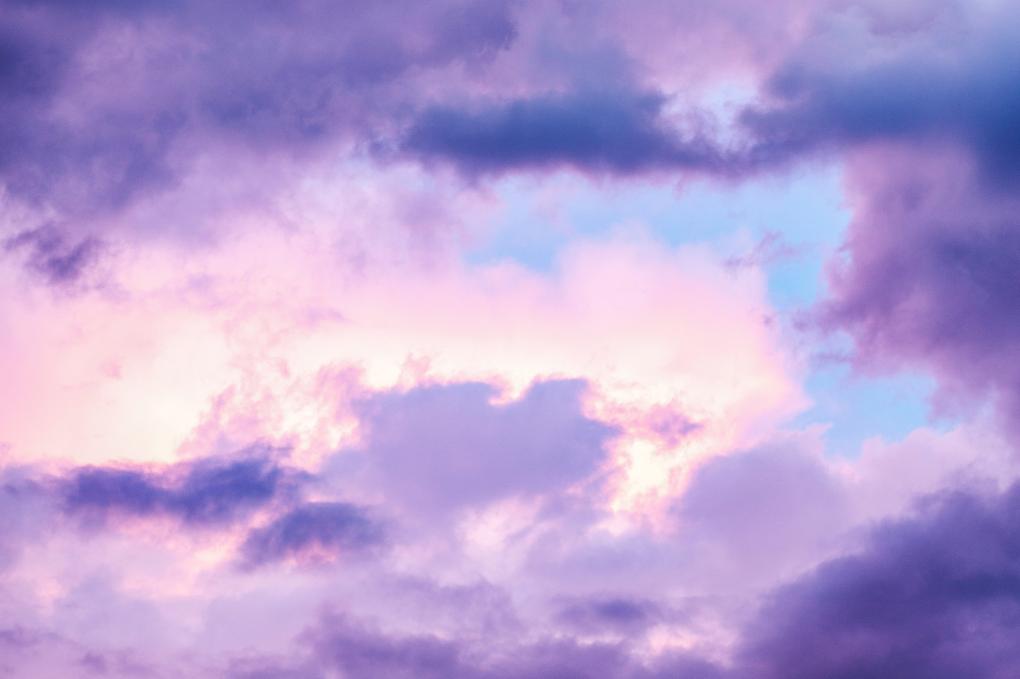 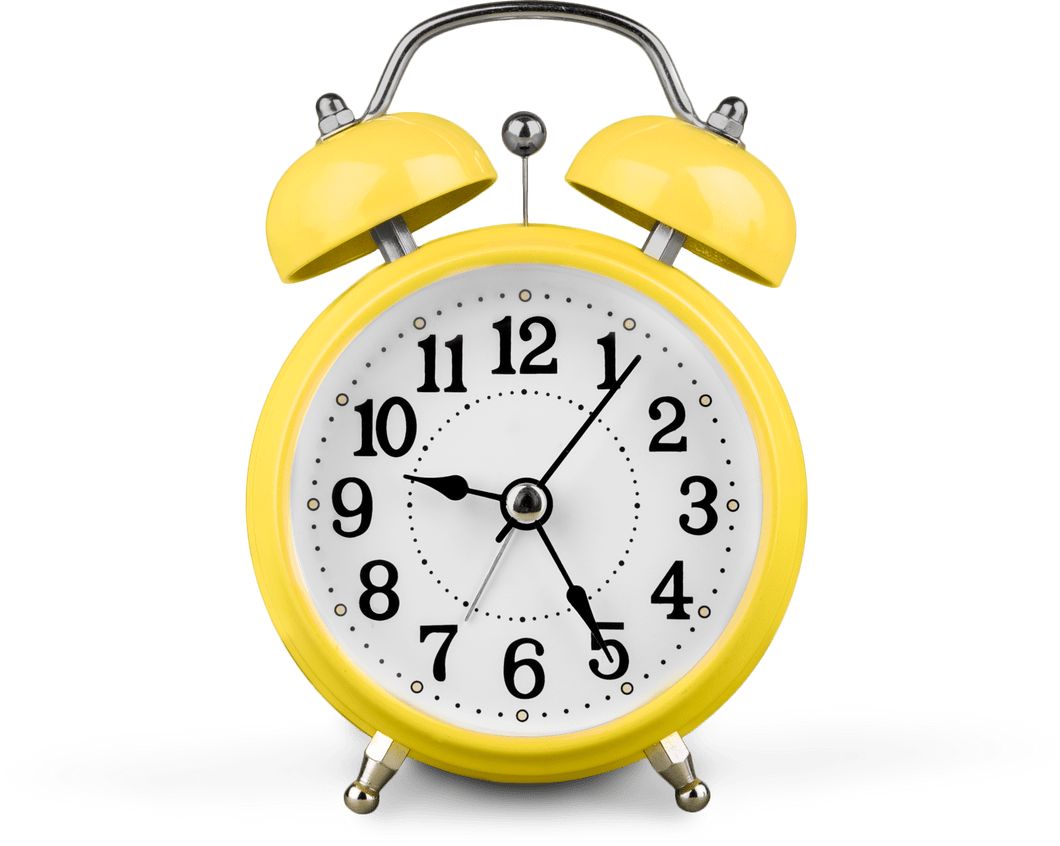 1.
INDICATIVE PROGRAMMING
2.
IDENTIFICATION
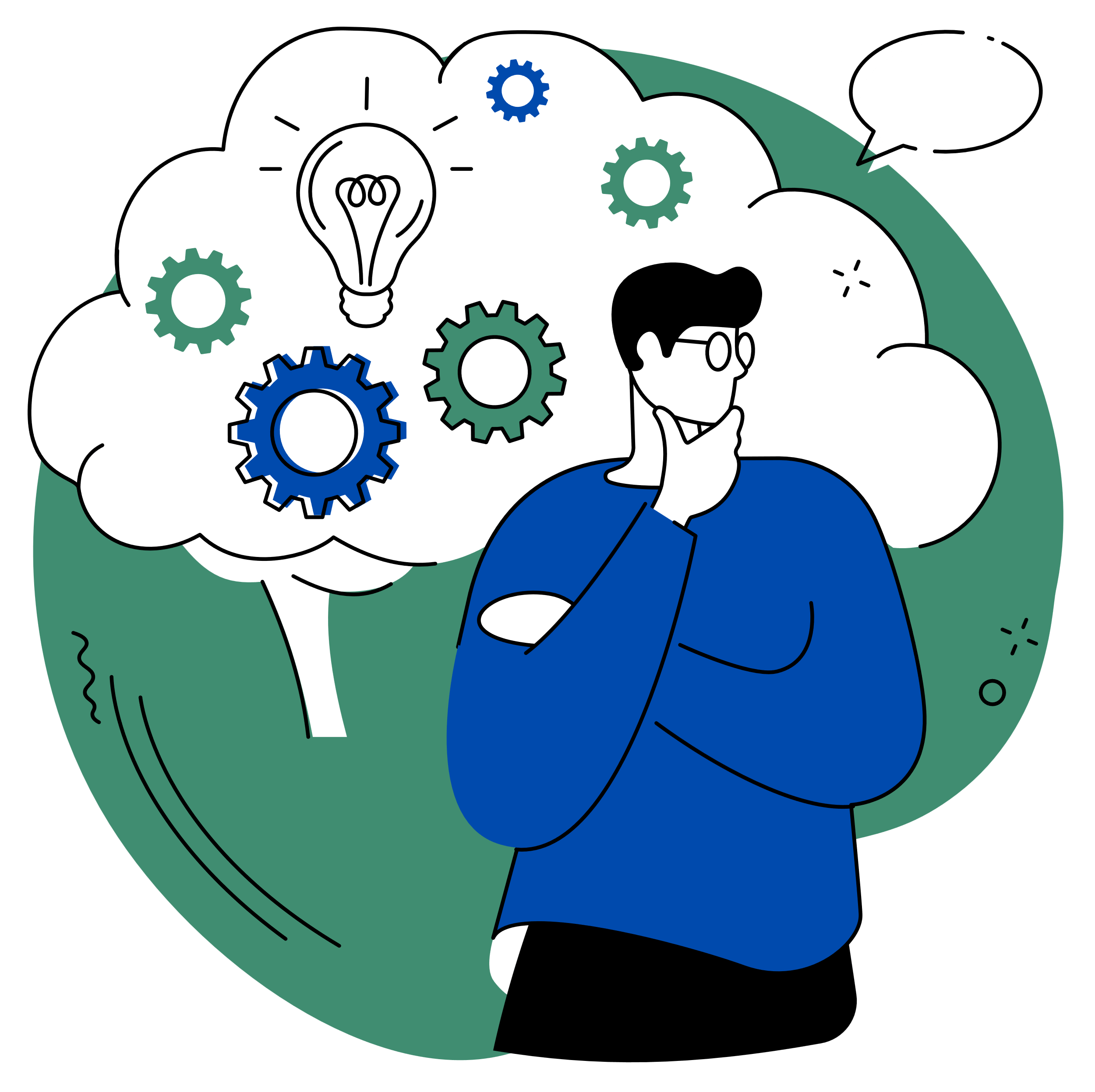 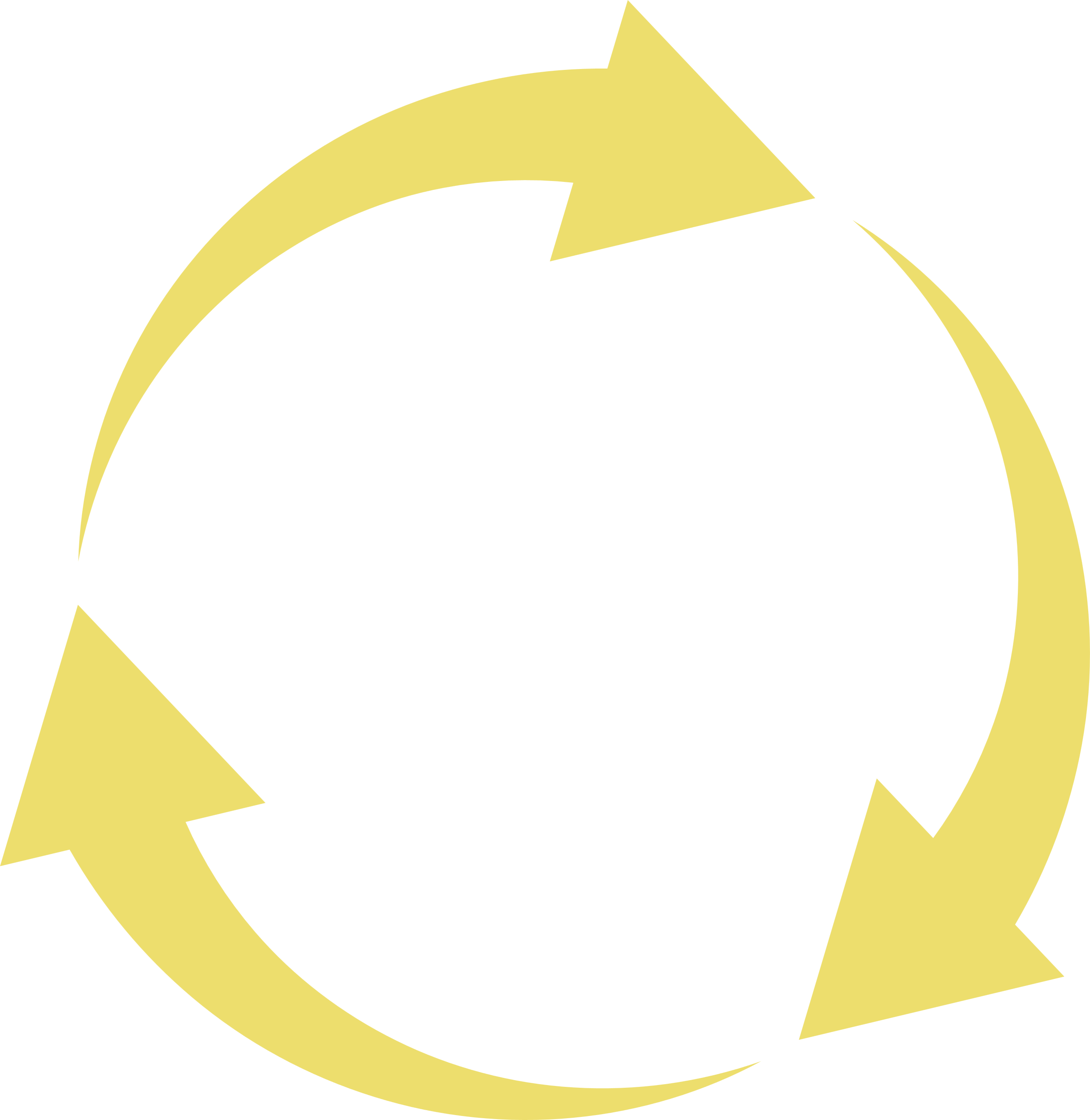 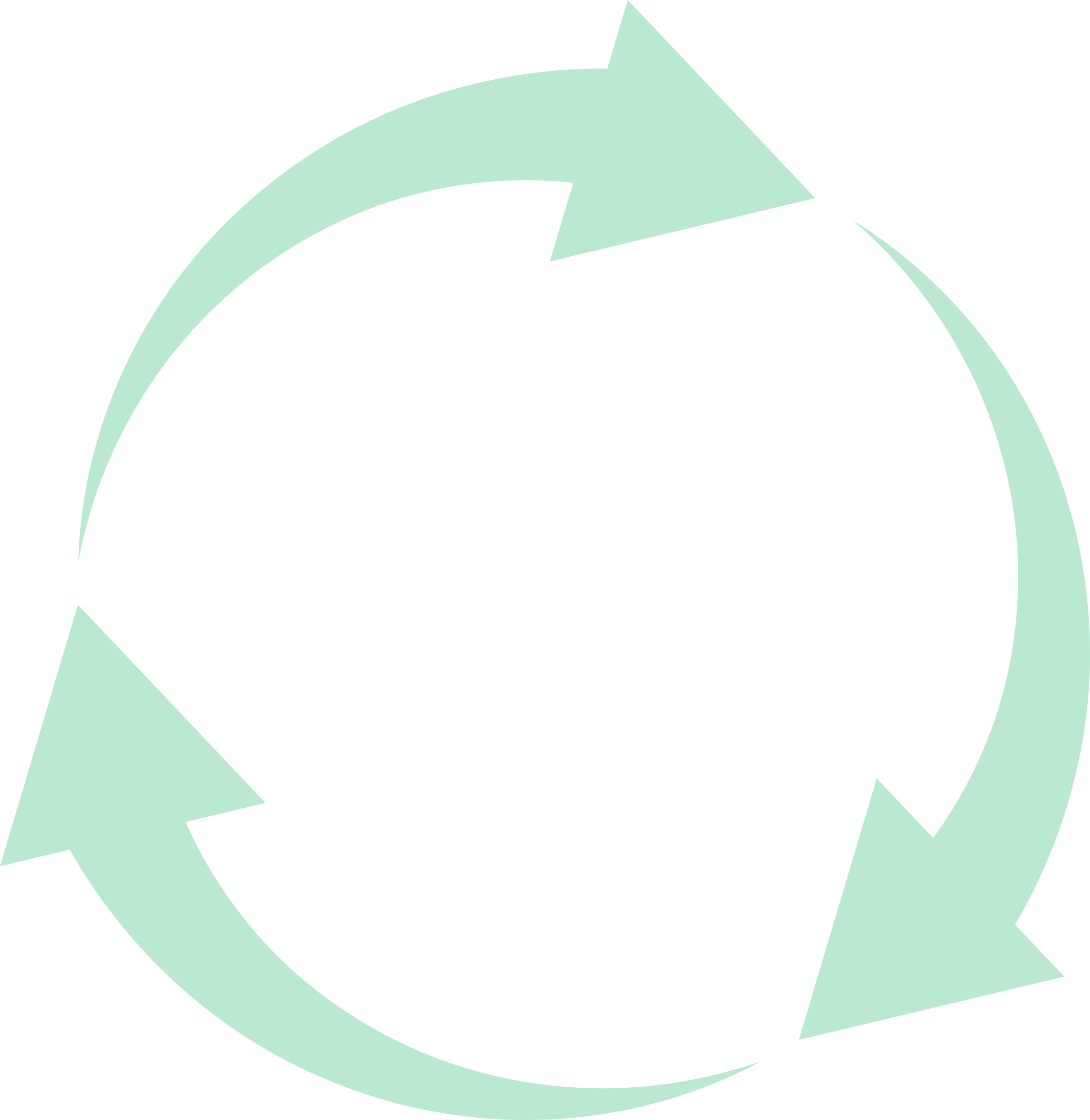 6.
EVALUATION
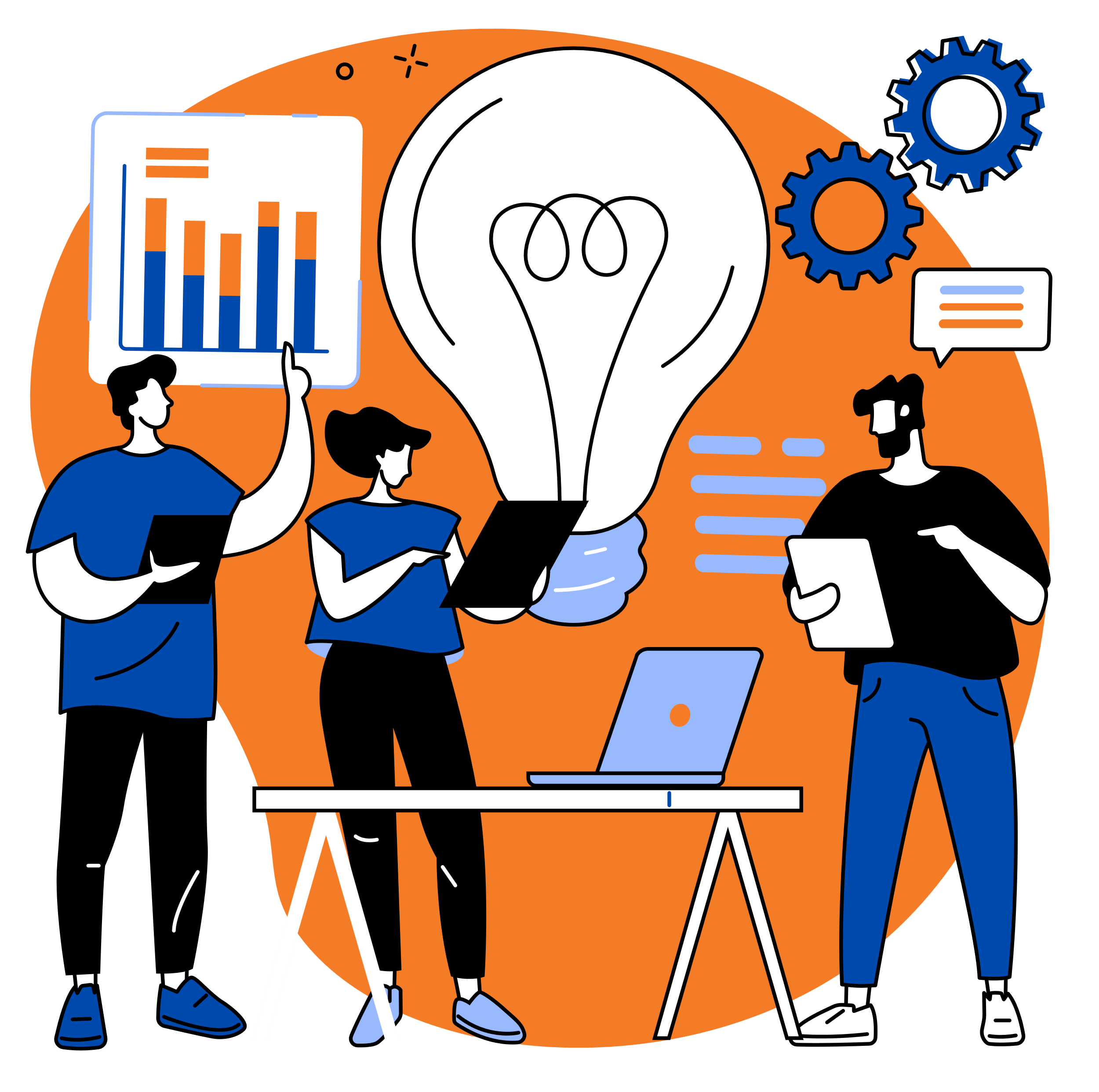 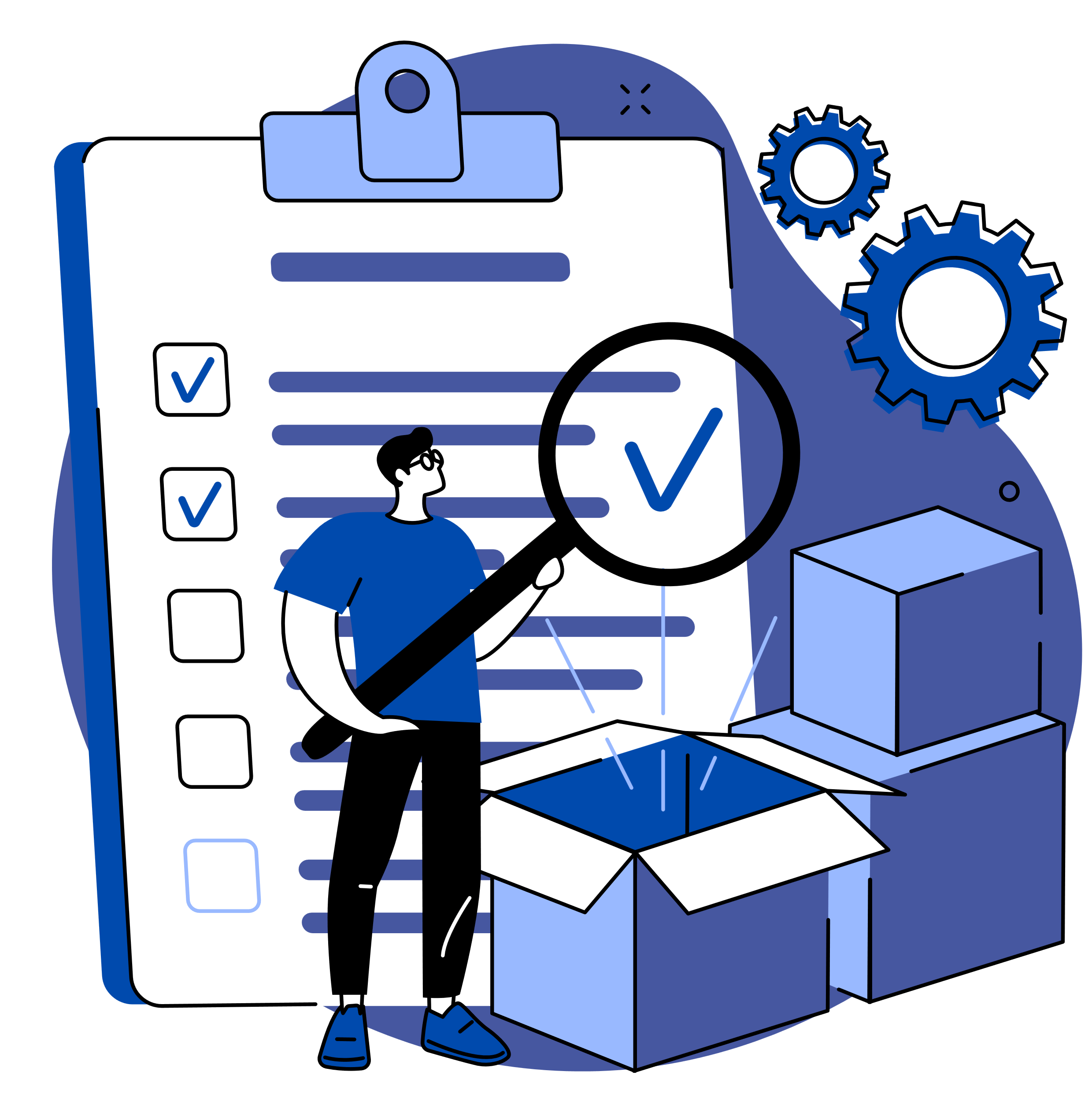 3.
FORMULATION
5.
IMPLEMENTATION
P.C.M.
4.
FINANCING
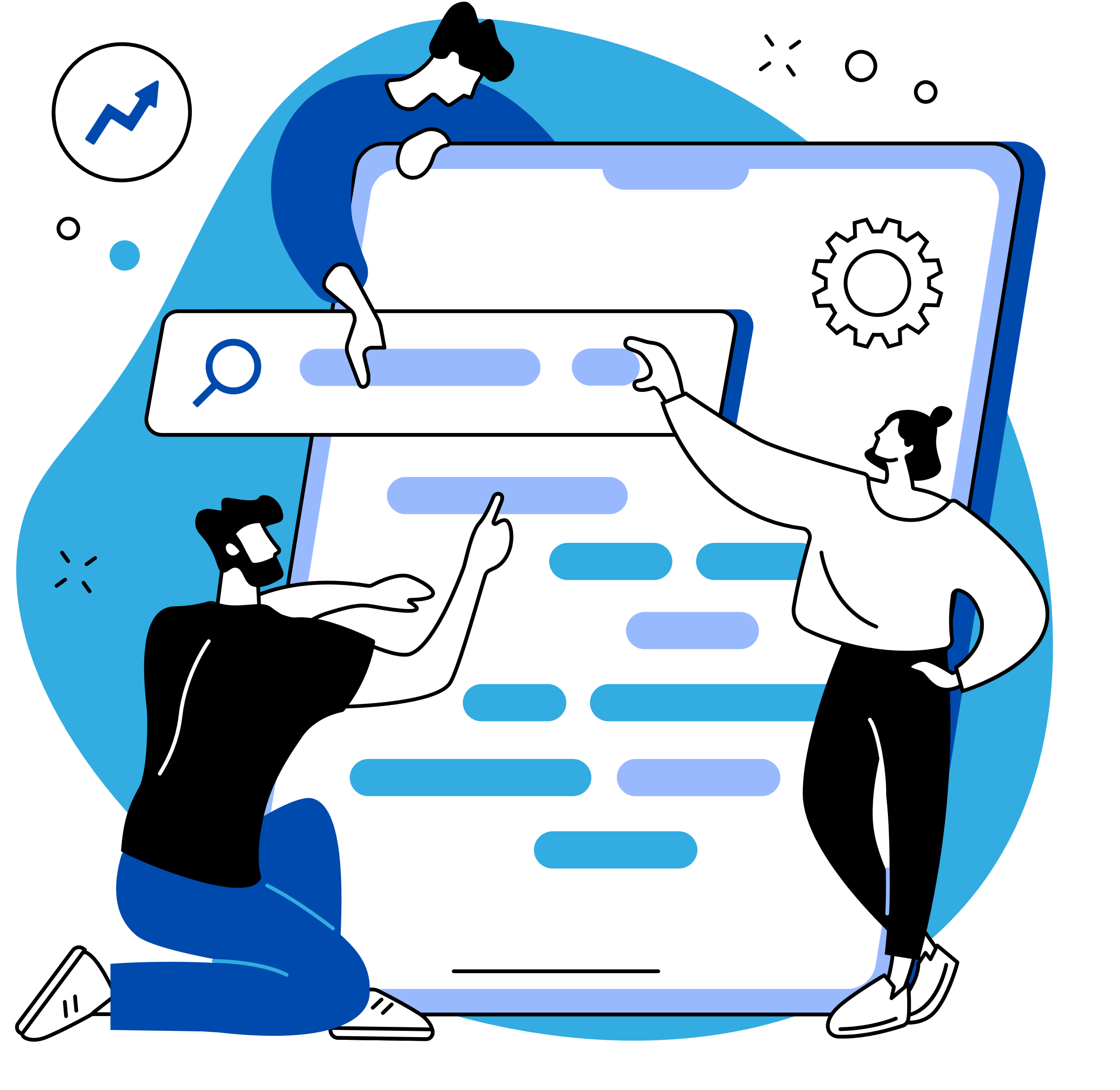 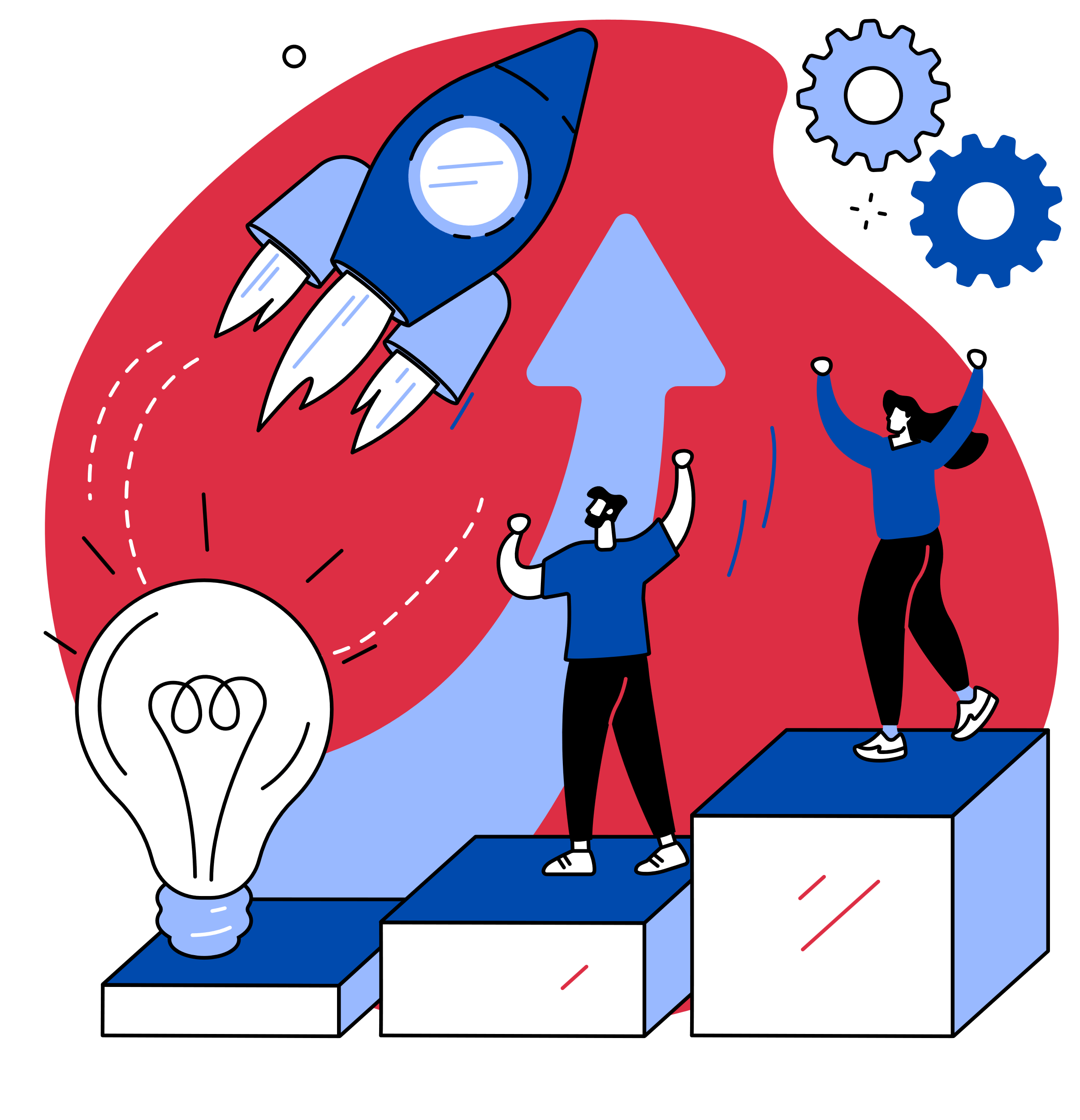 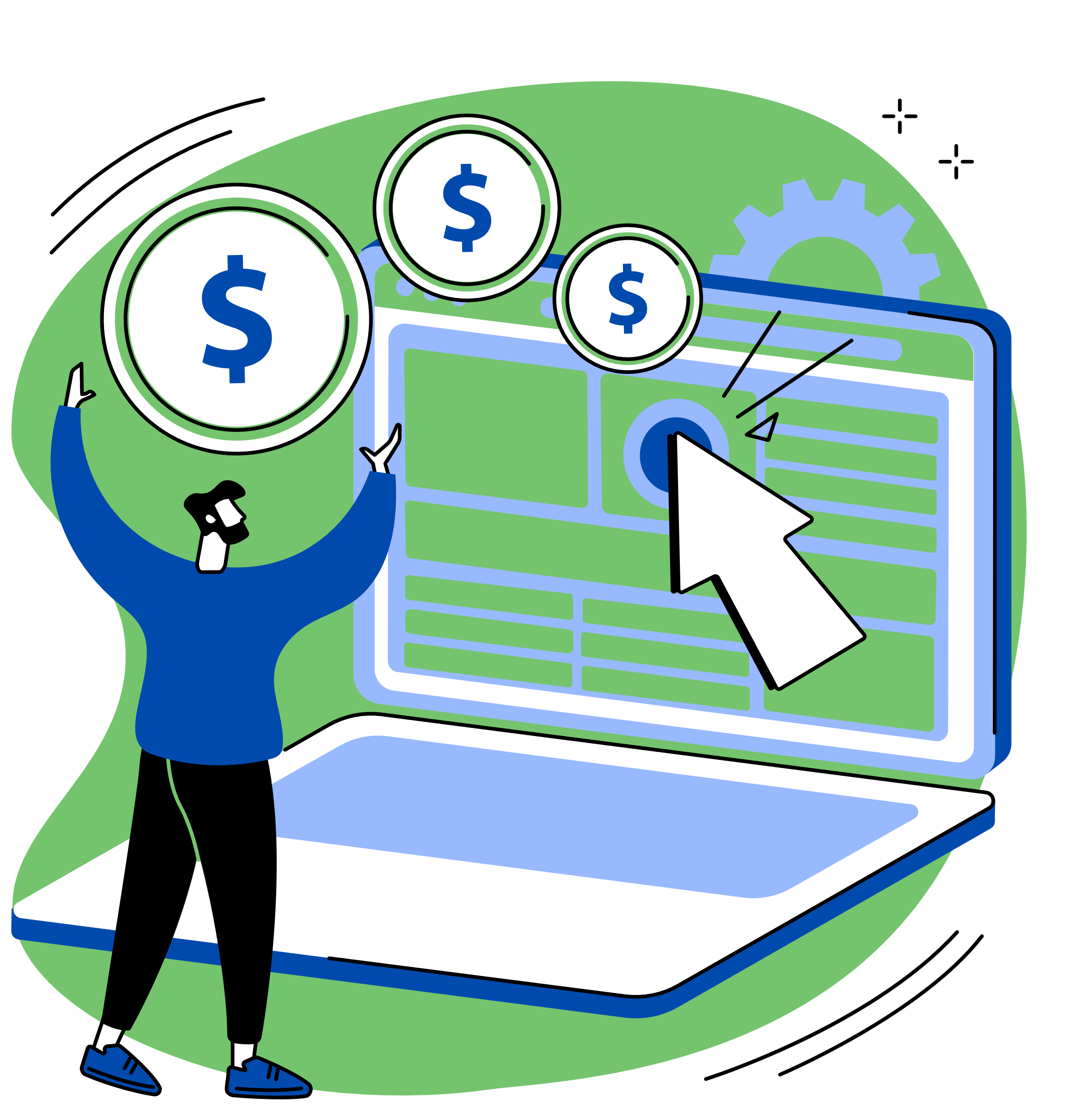 PROJECT CYCLE MANAGEMENT APPROACH
INDICATIVE PROGRAMMING
This phase is key to start off the process with a clear understing about whoa are the partners and what they have in common
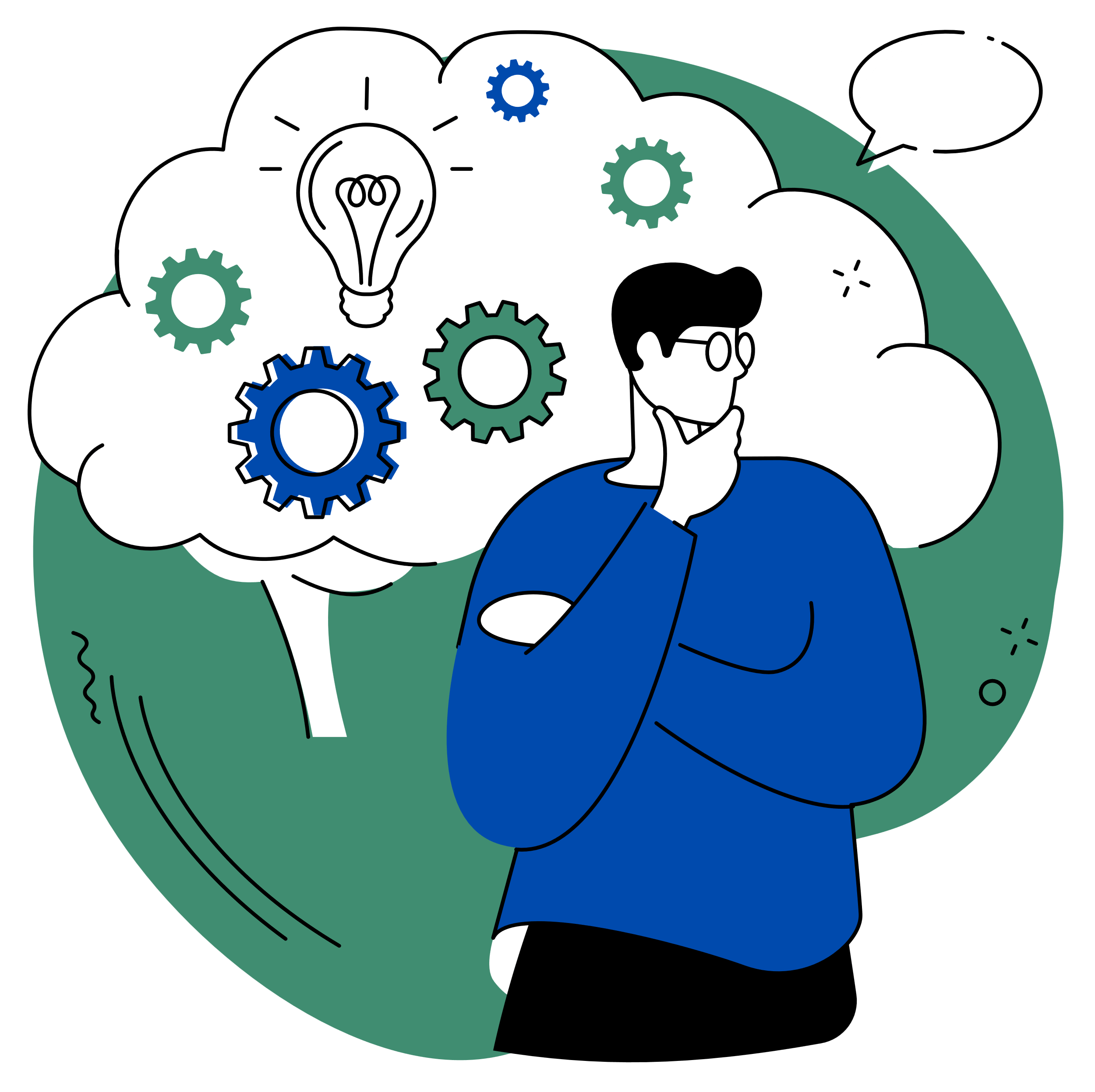 2. IDENTIFICATION
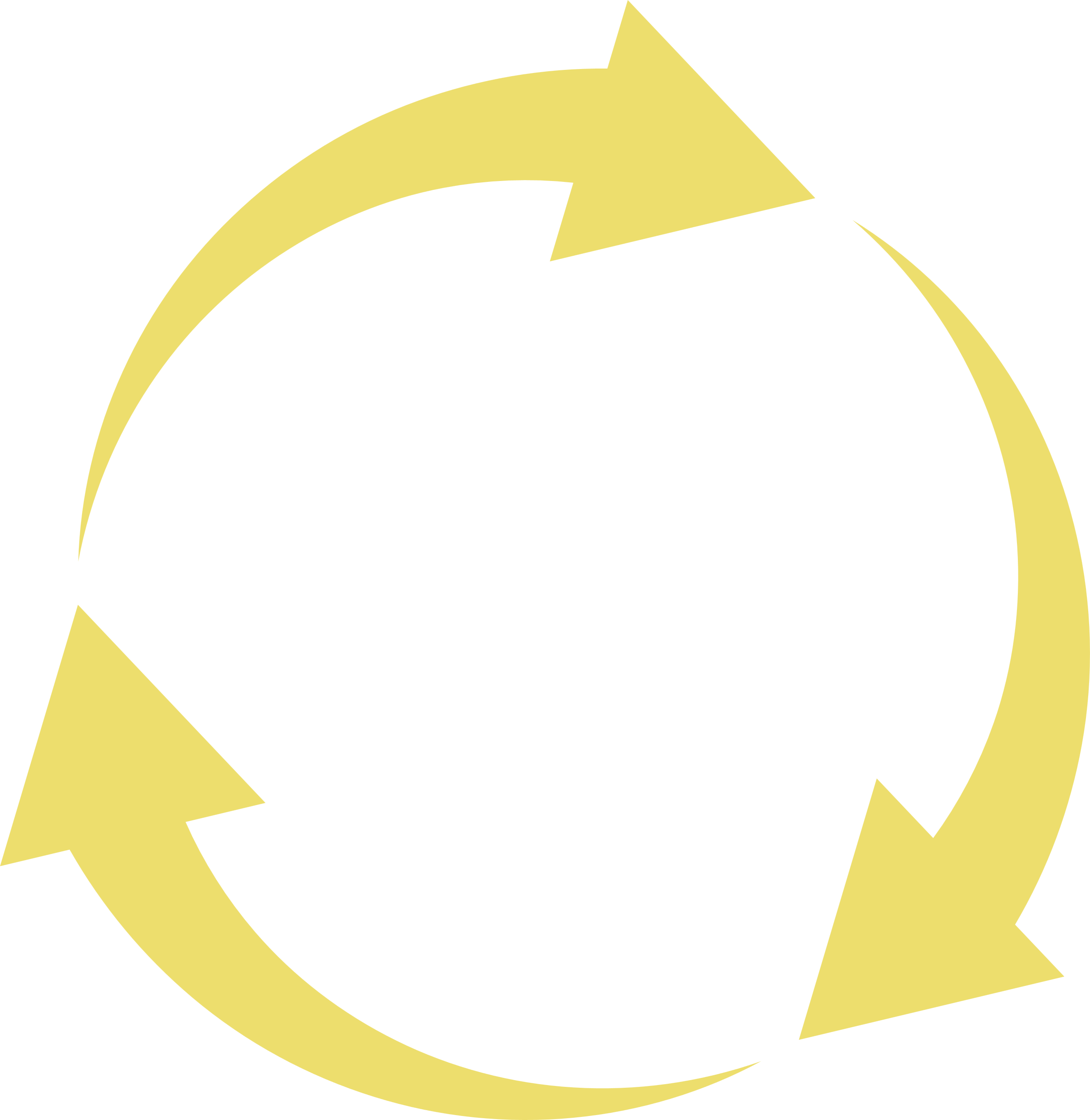 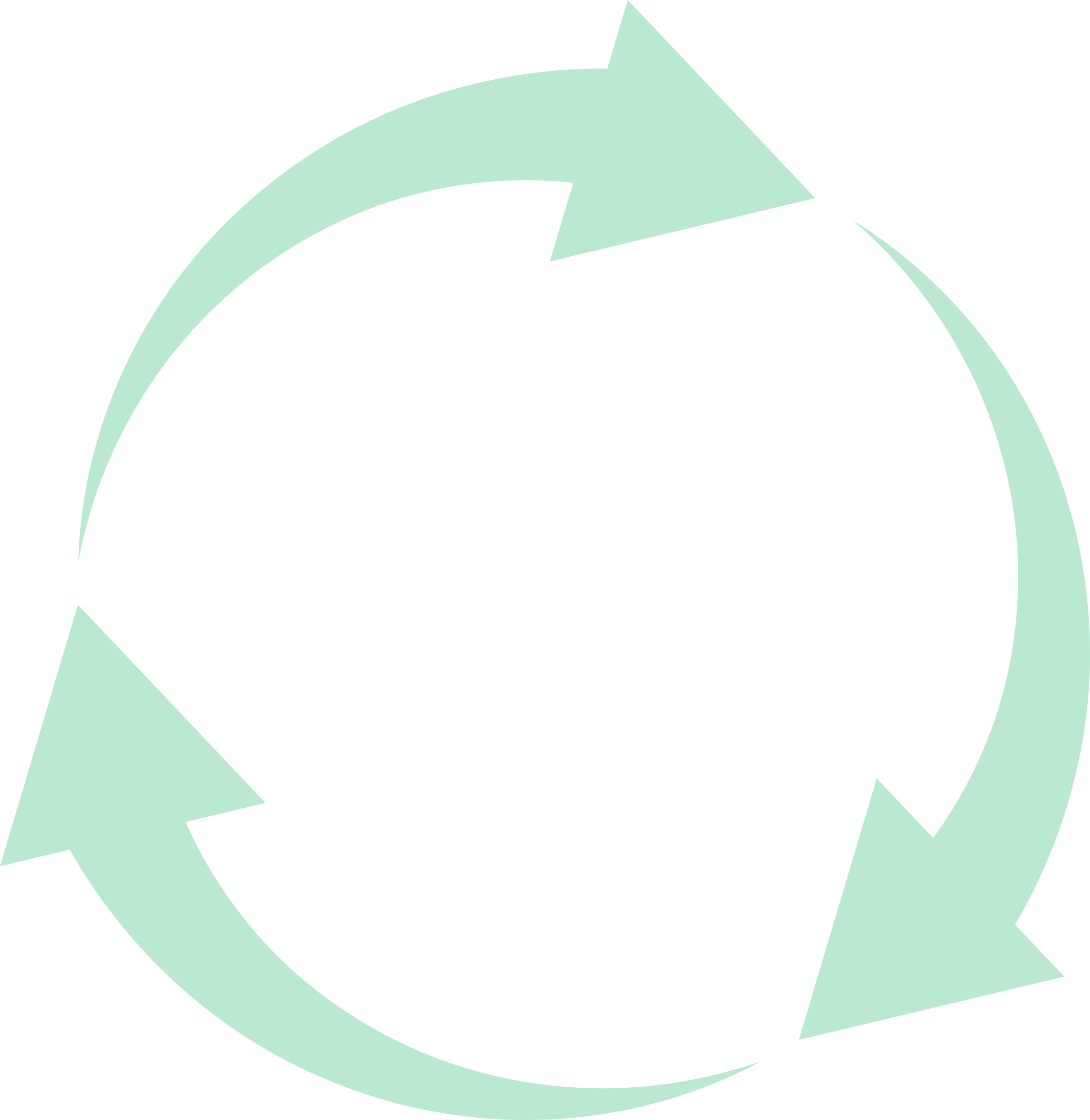 This phase focuses on defining the needs and identifying the objectives and results of the project.
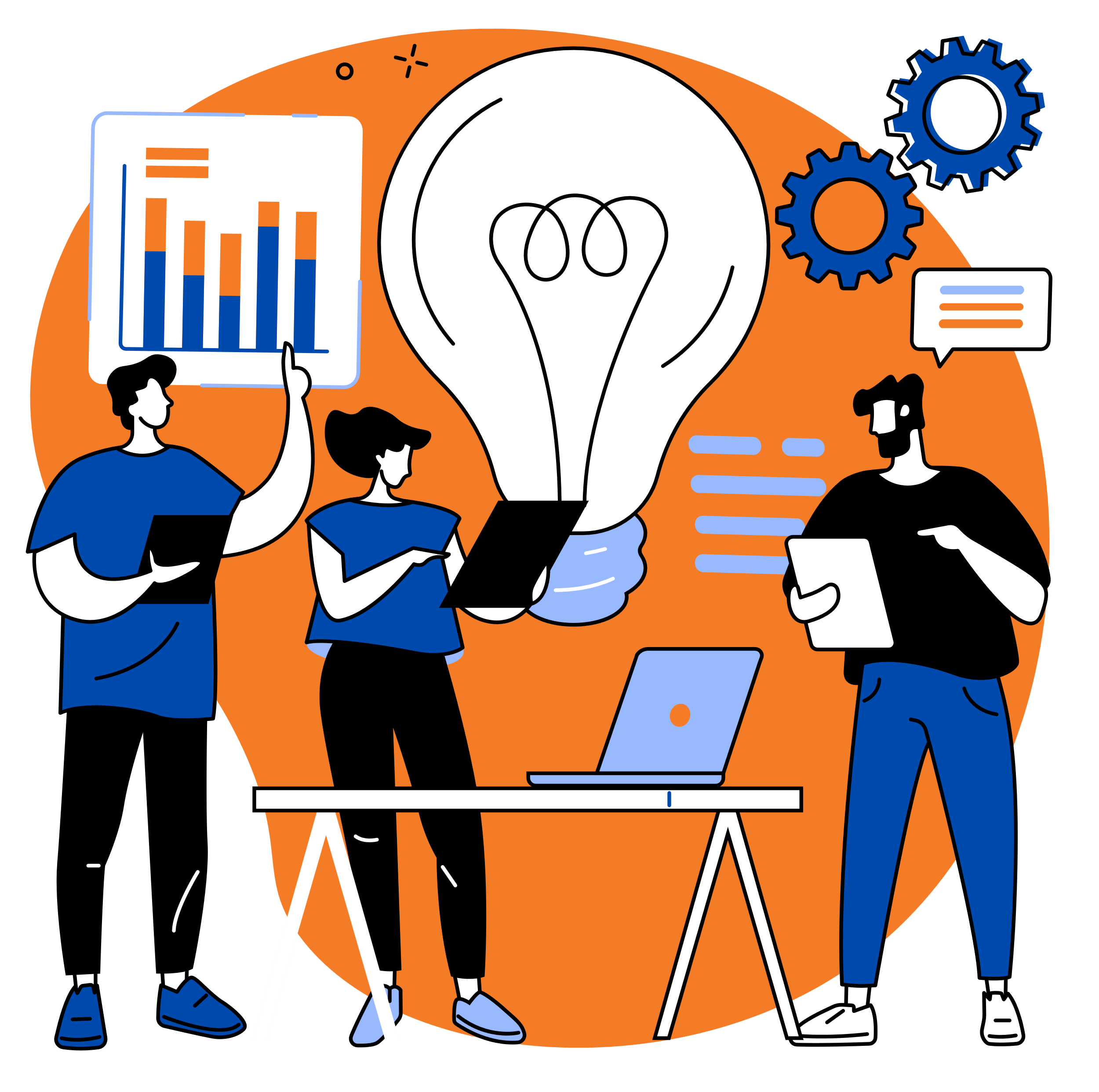 6.
EVALUATION
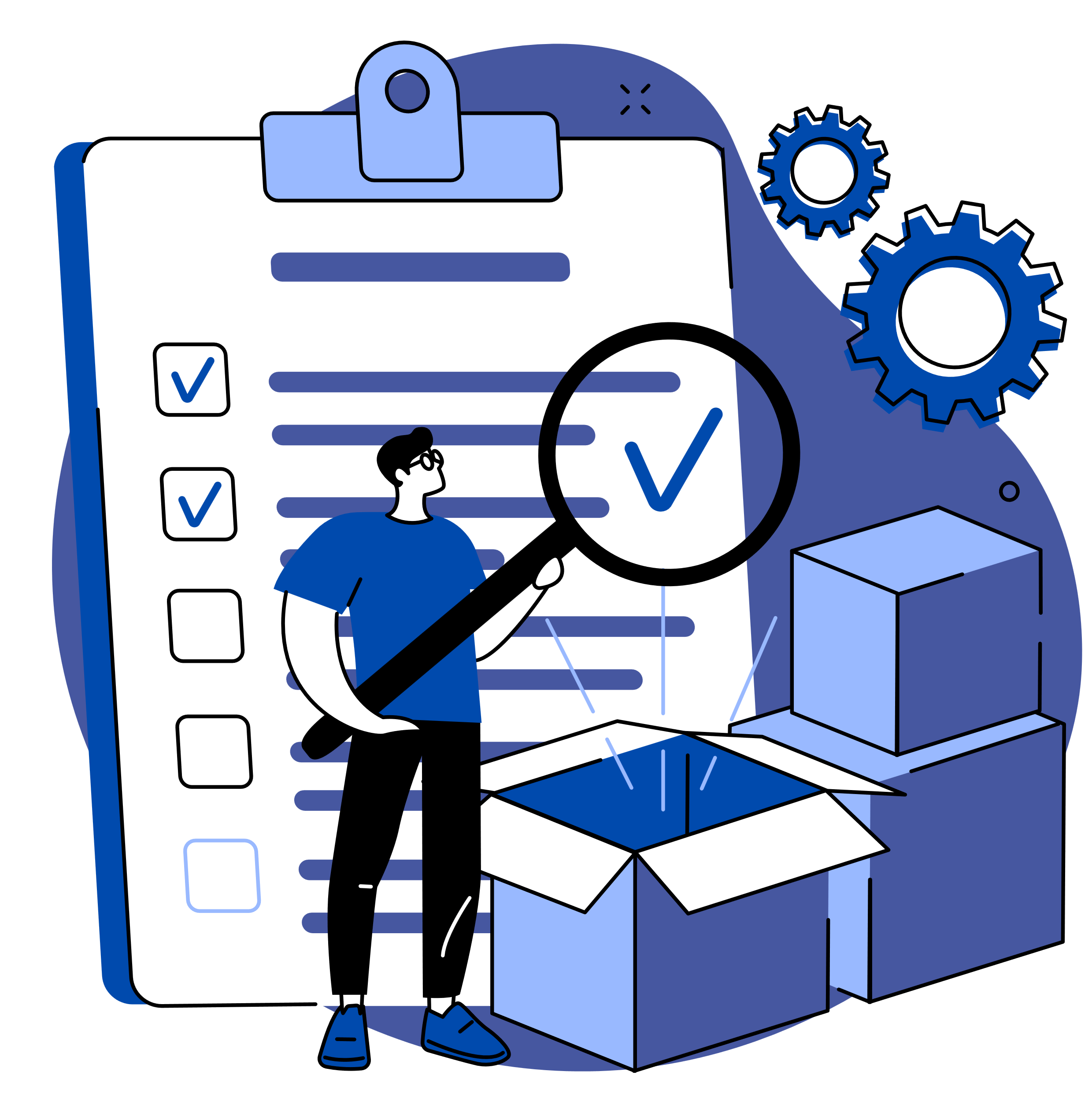 This phase focuses on the evaluation of the project and the results achieved  This phase can set the ground for further development and follow-up activities
P.C.M.
3. FORMULATION
This phase addresses the questions related to the application writing project as well as the planning of the details of the project including roles and resources.
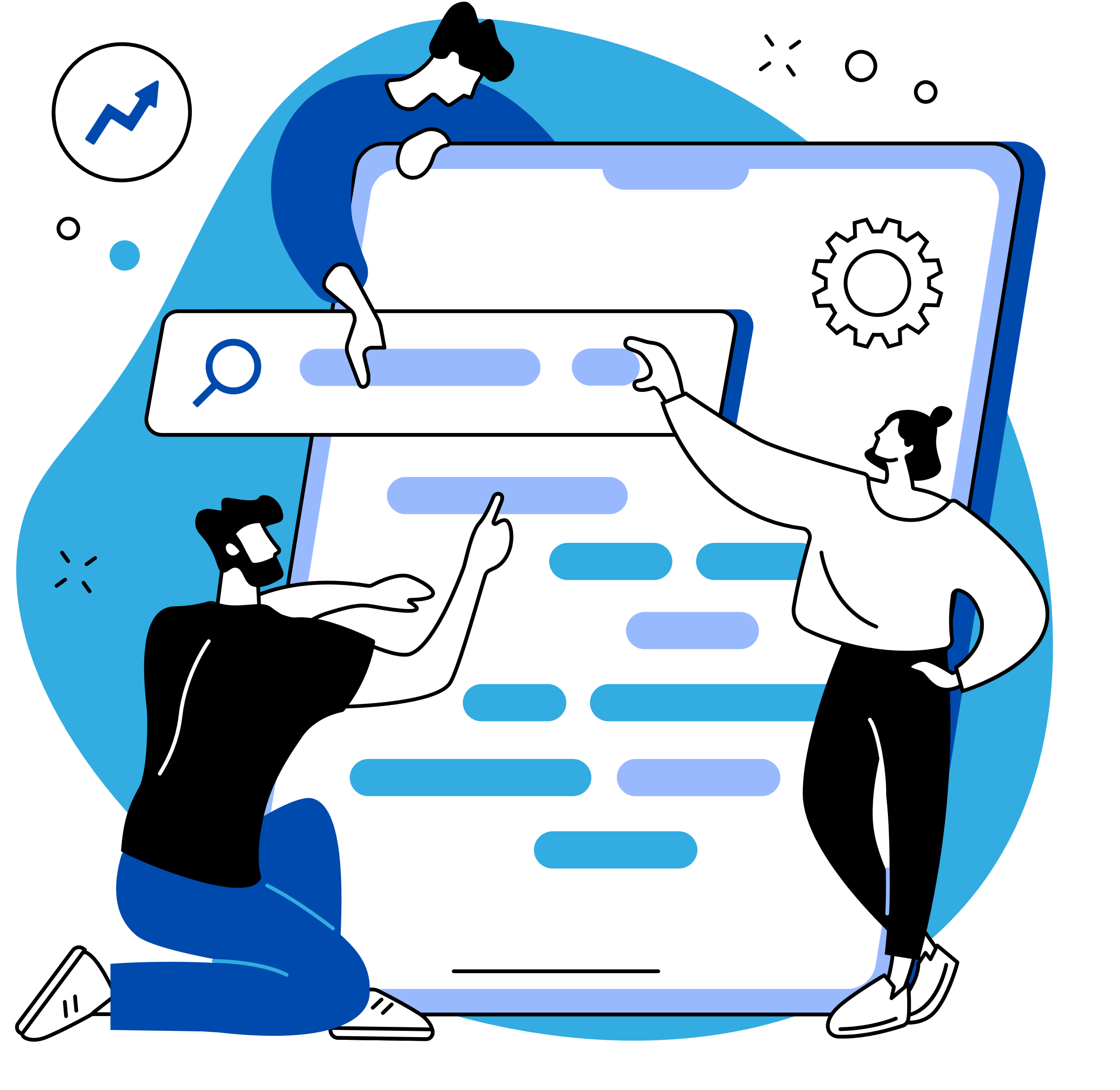 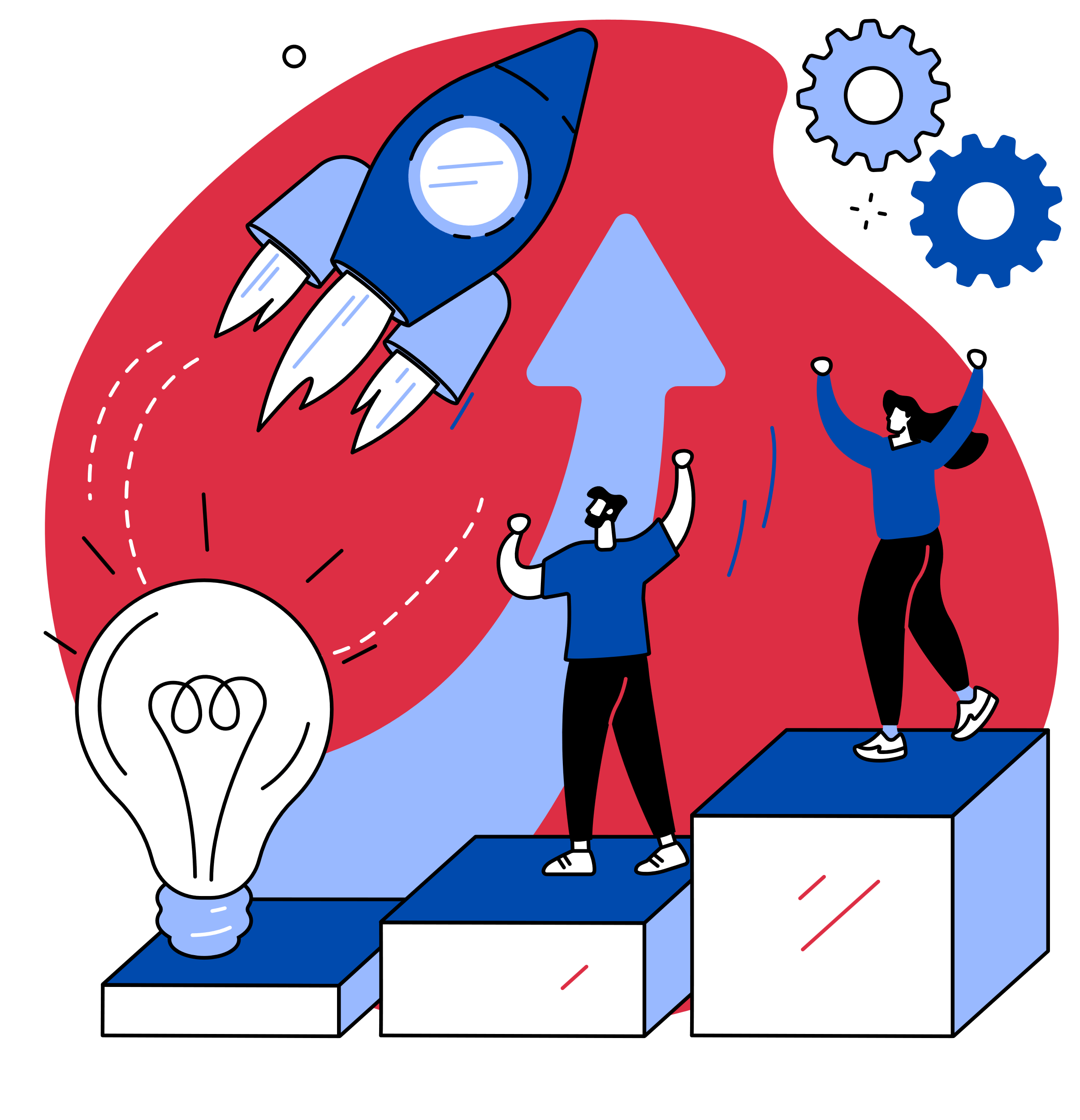 5. IMPLEMENTATION
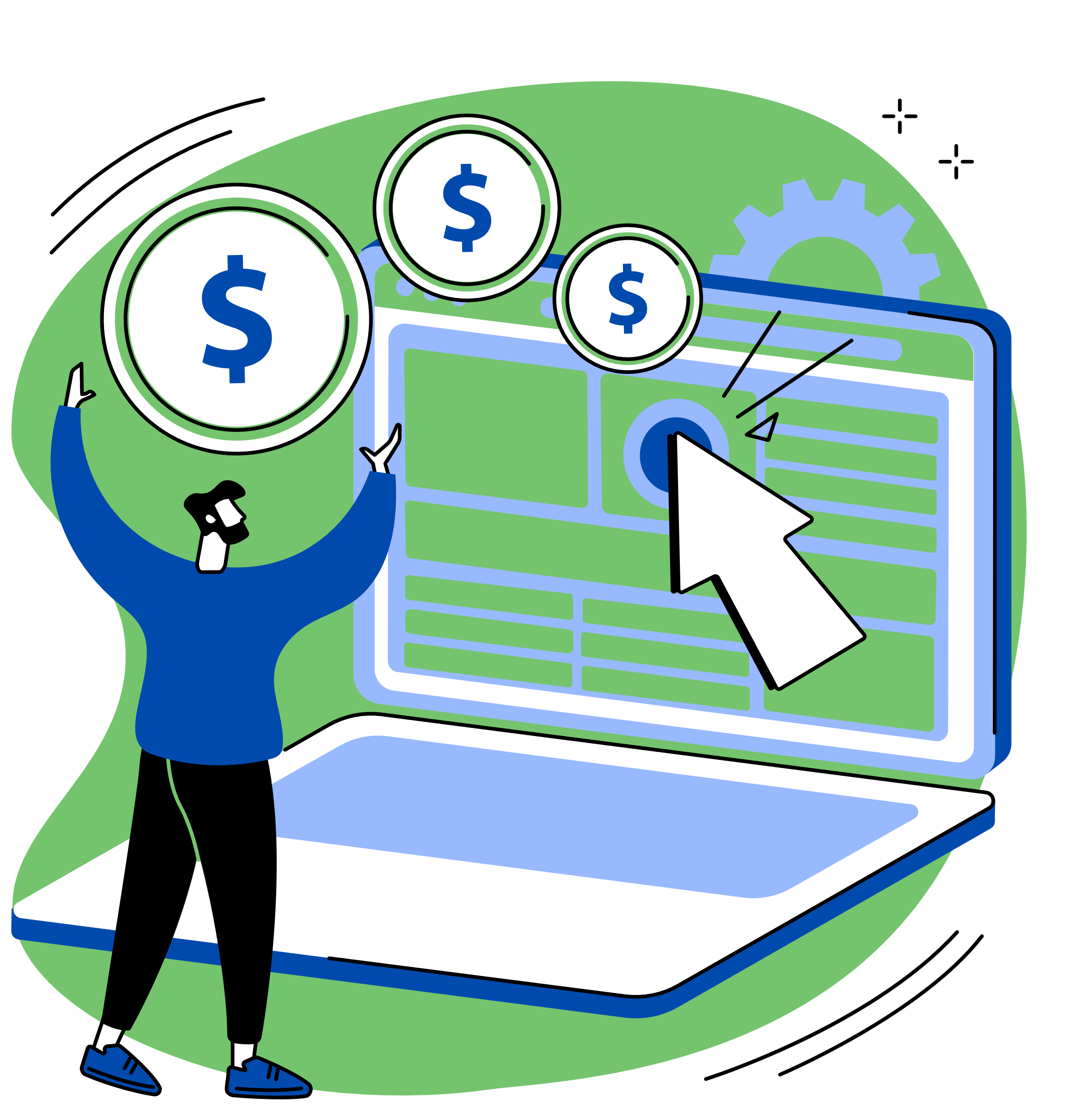 This phase concerns the execution of the project and it includes the definition of all project management tools and processes aimed at ensuring the achivement of the project objectives.
4. FINANCING
This phase is the phase between the submission and the start of the project a activities and includes the assessment from the body as well as the conttay
PROJECT CYCLE MANAGEMENT APPROACH
INDICATIVE PROGRAMMING
Who are we?
What interests can we share?
Who should be involved?
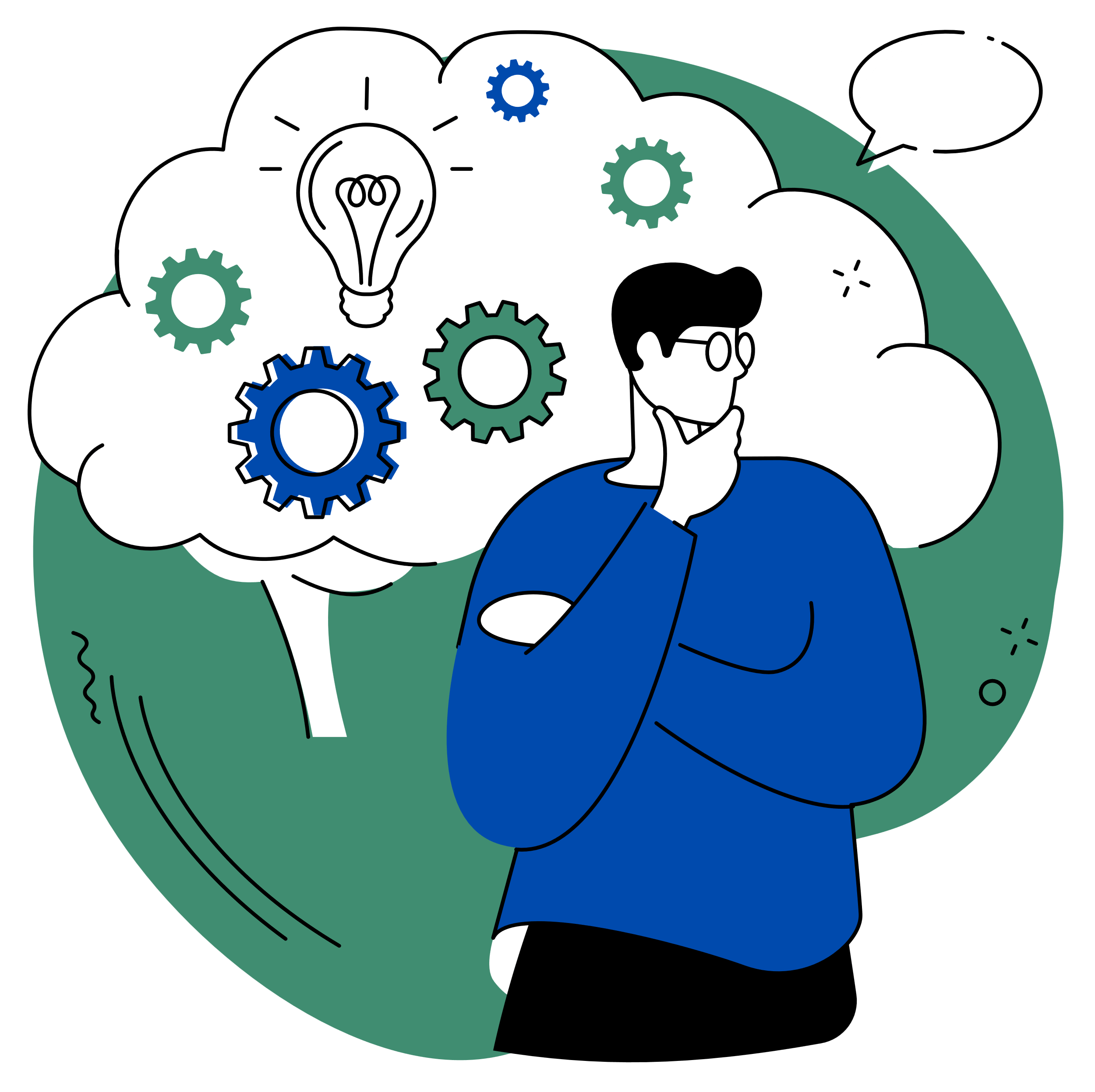 2. IDENTIFICATION
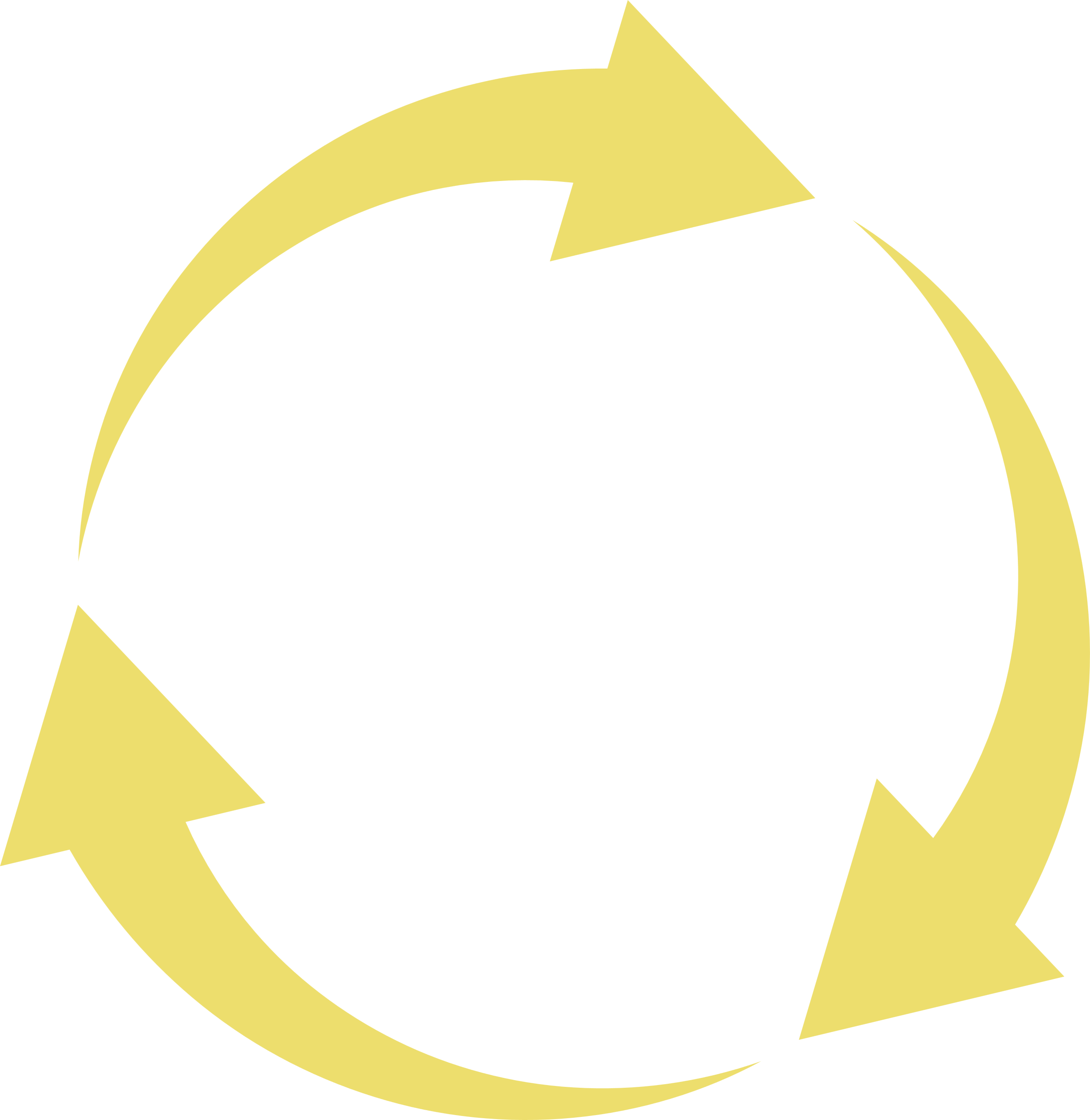 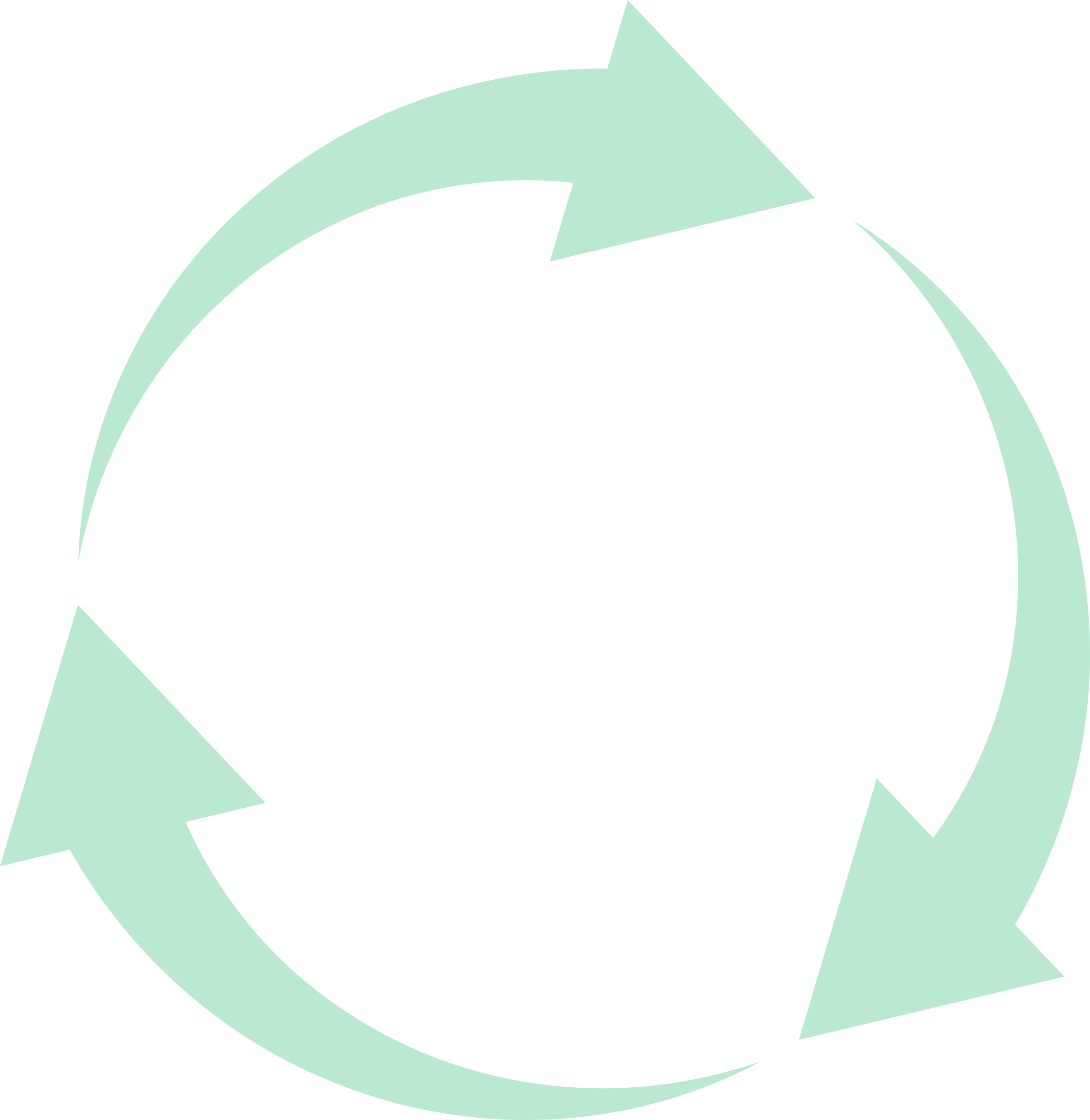 What need is to be tackled?
What objective & strategy?
Who will be the actors?
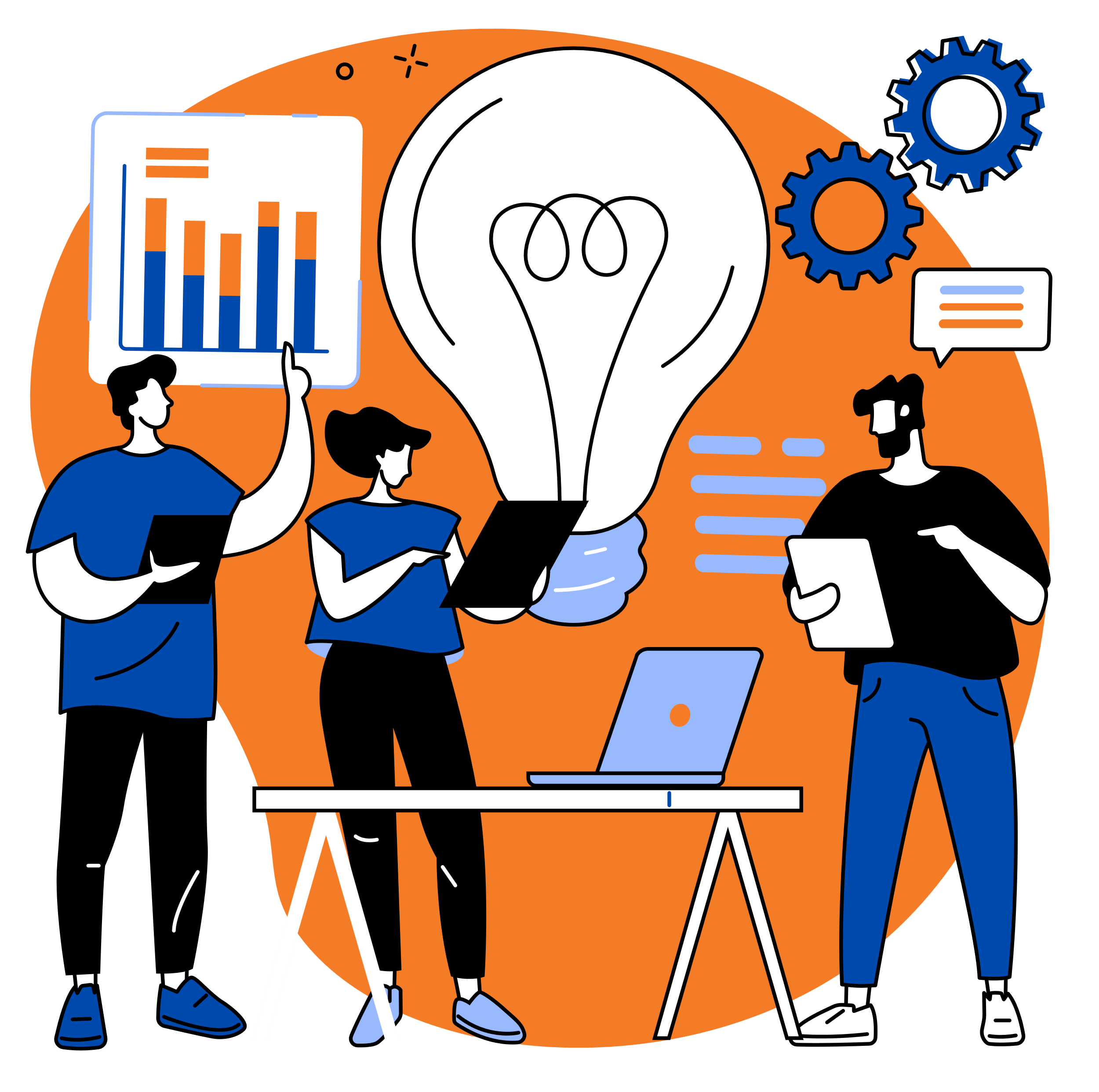 6. EVALUATION
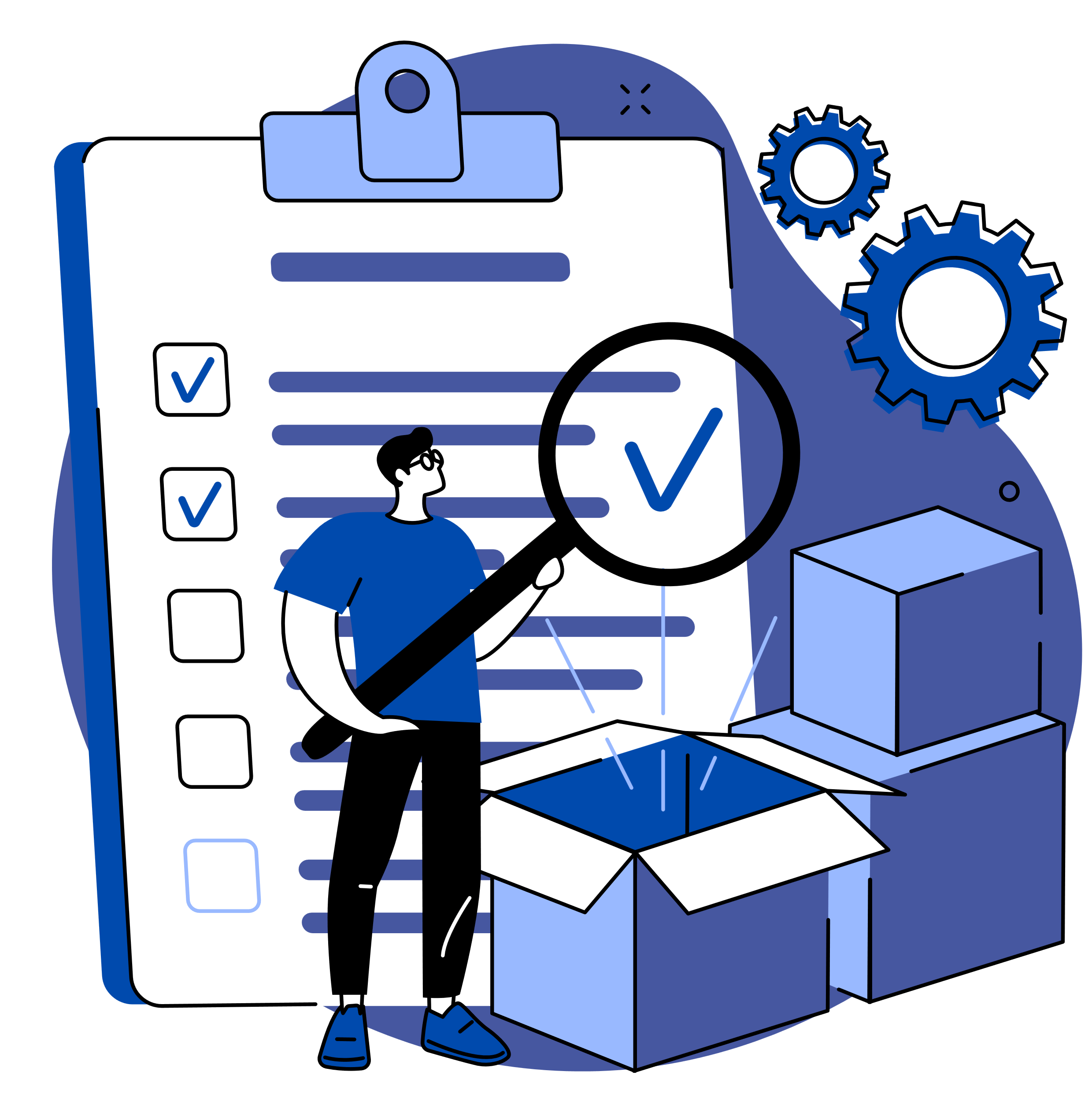 What results have been achieved?
How are they shared & spread?
For what further development?
P.C.M.
3. FORMULATION
How is the project planned?
What does the application require?
Are all the information available?
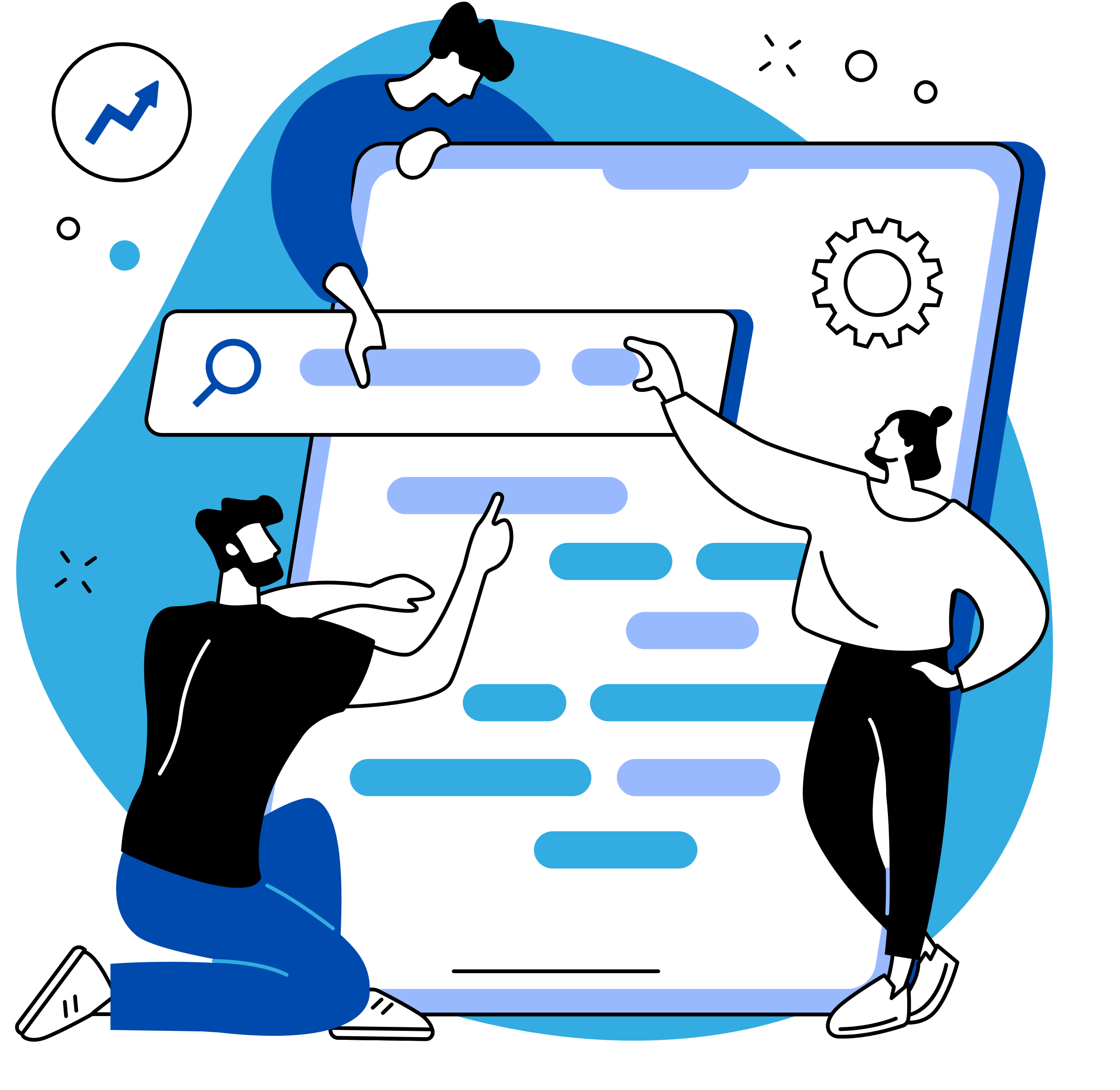 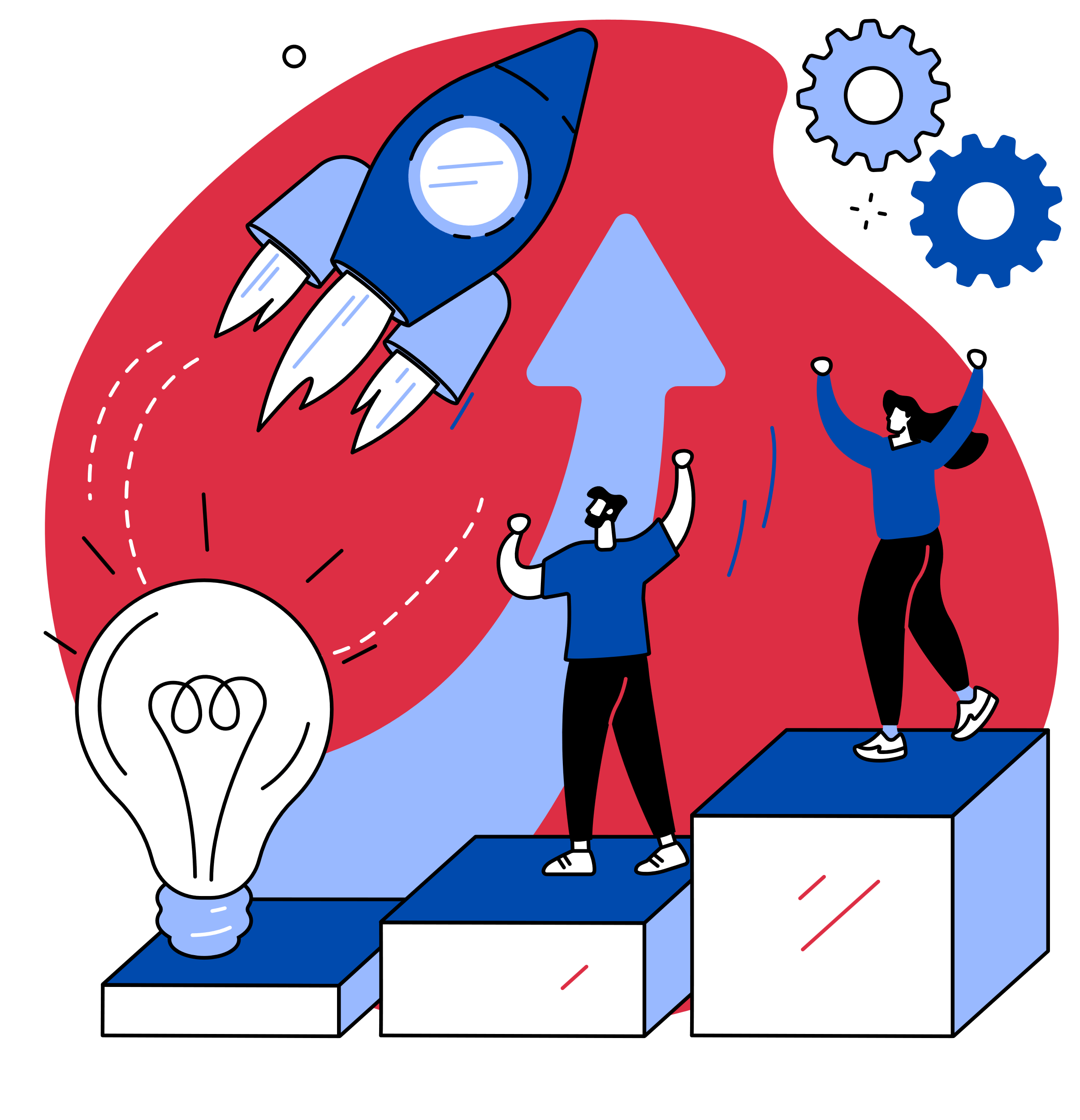 5. IMPLEMENTATION
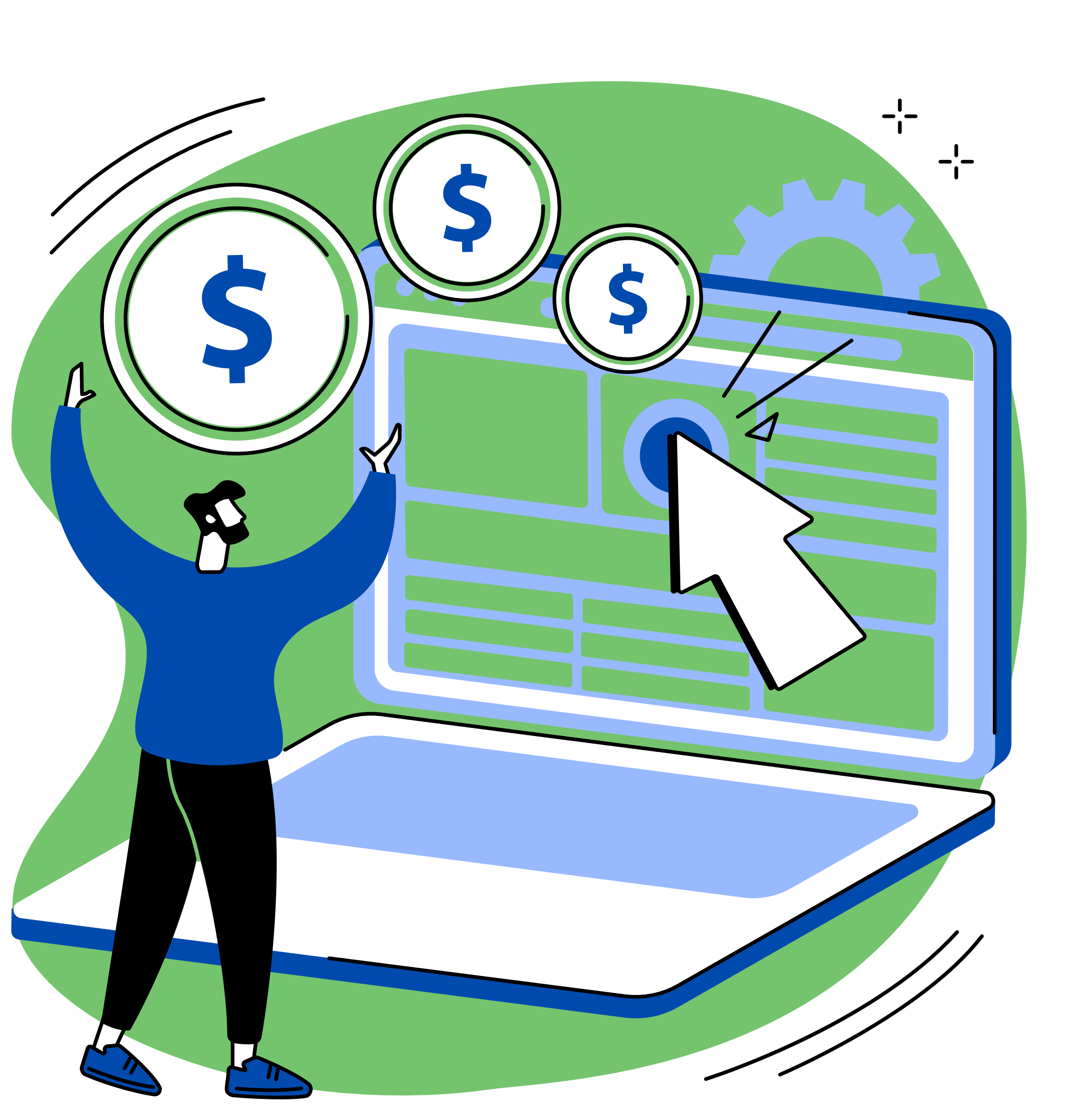 Is the workplan clear & shared?
Are roles & functions established?
Are the actors prompted?
4. FINANCING
Is the application eligible, valid & bankable?
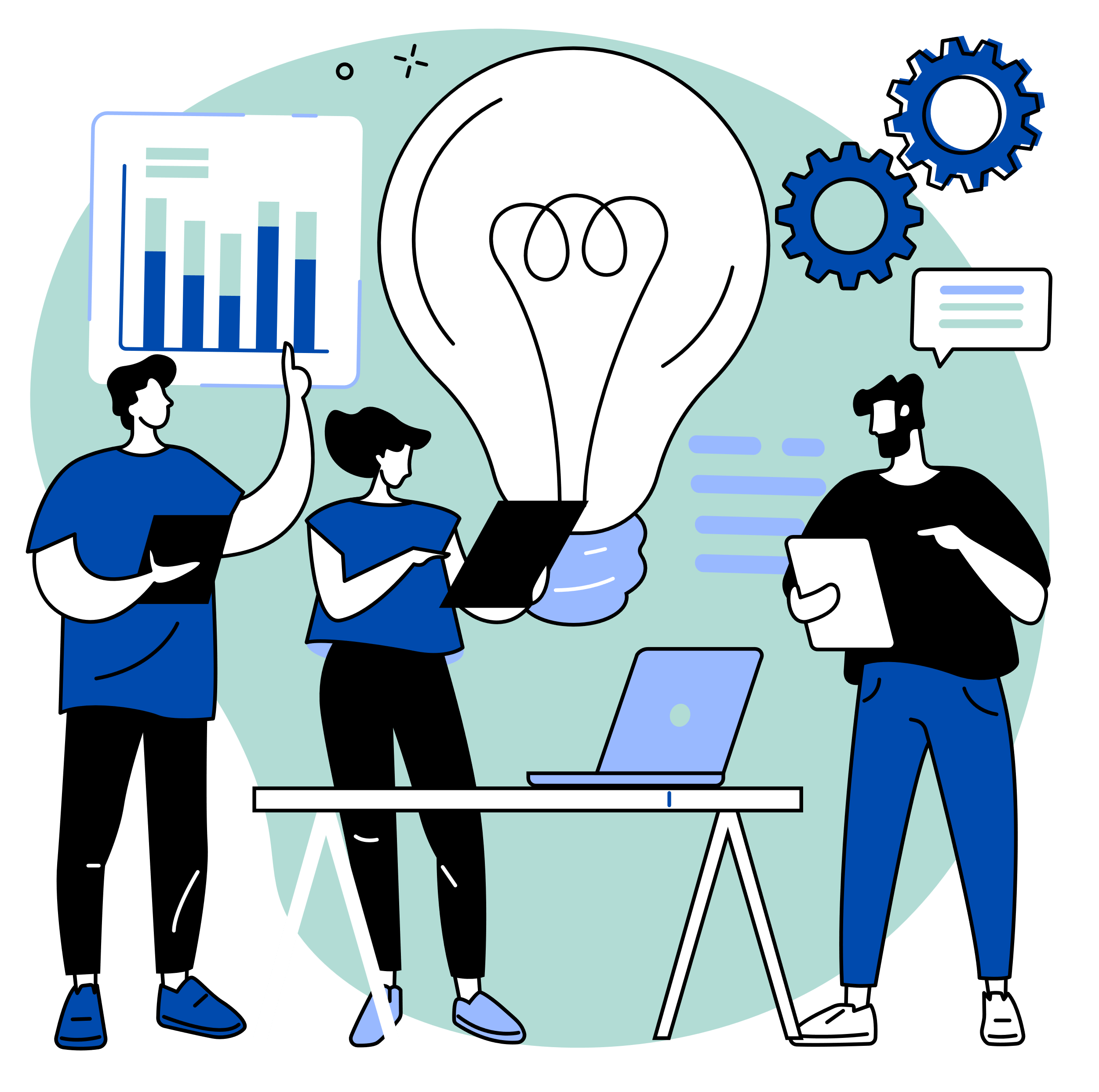 PART 2
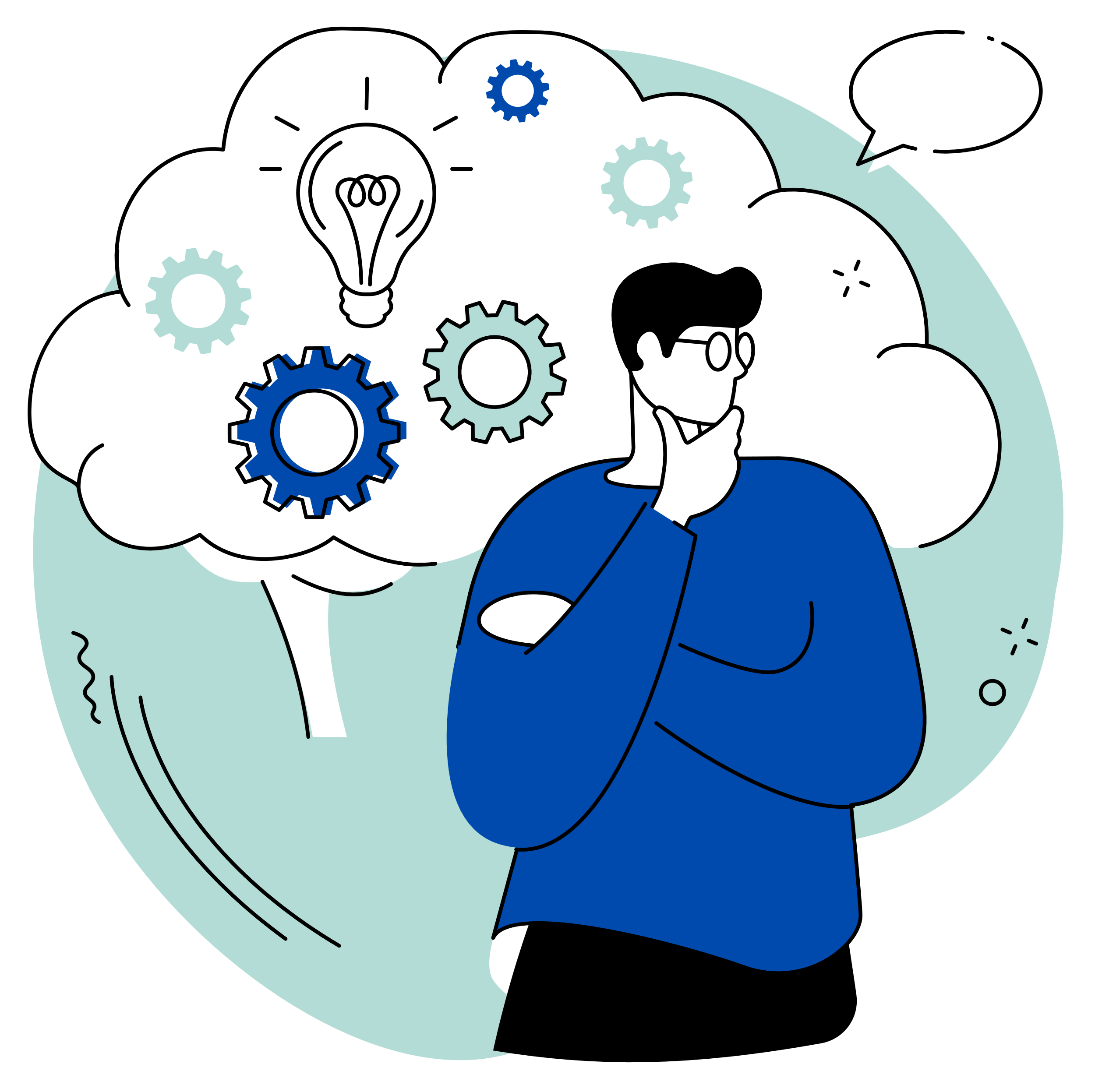 Setting the basis for a common work...
INDICATIVE PROGRAMMING
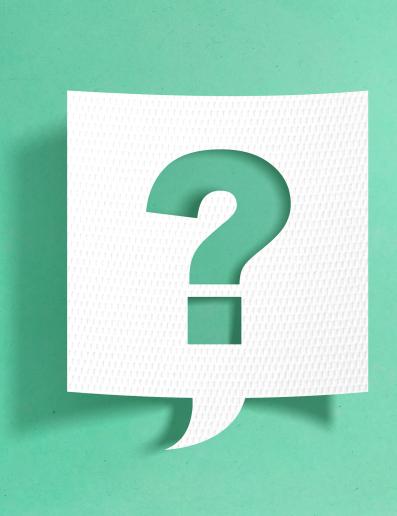 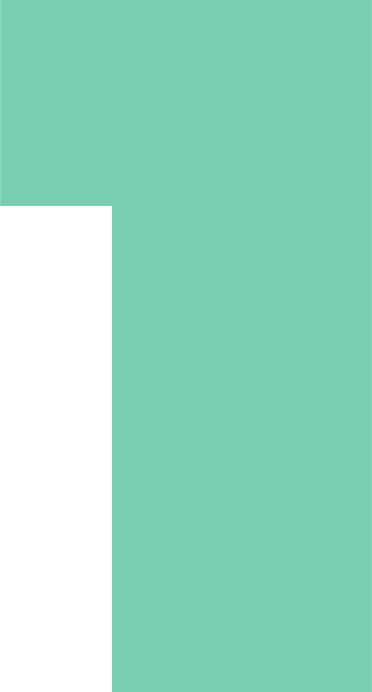 WHO ARE WE
What characterizes our local context and why we are interested in the theme
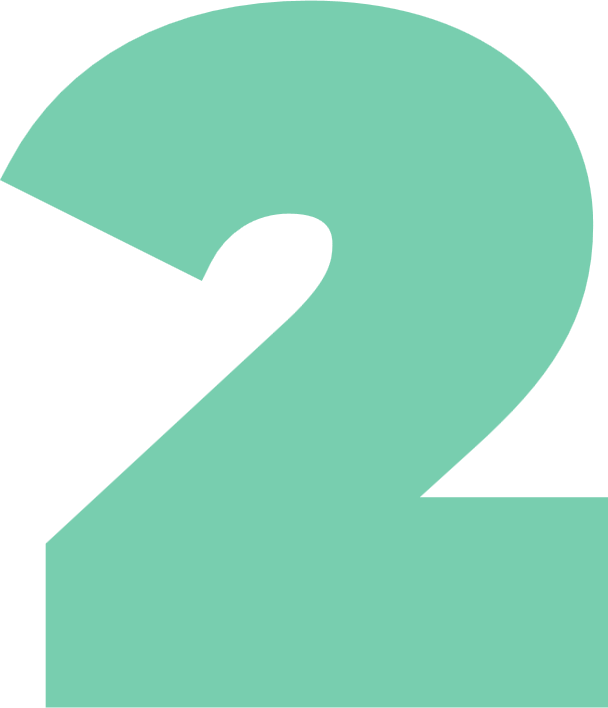 WHAT CAN WE SHARE
Which aspects of the theme respond to a shared need for exchange and deepening
WHO ARE WE
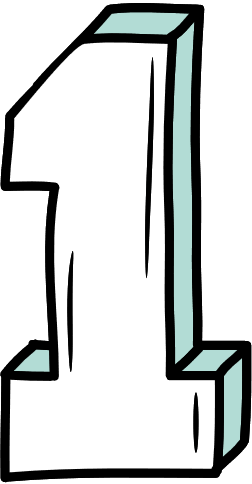 Questionnaire

Result of the first focus group

First section of the International strategy of the schools (for those who made it)
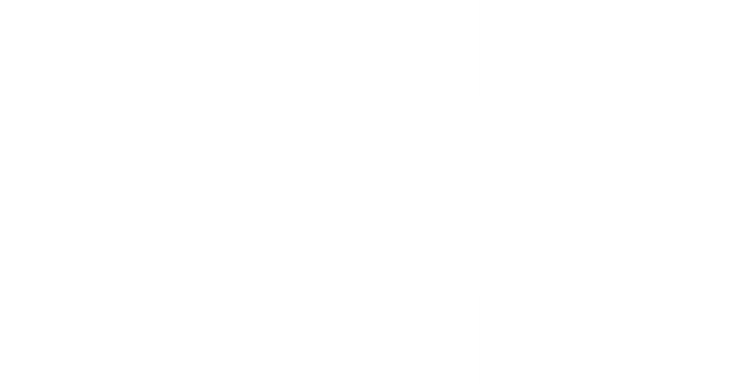 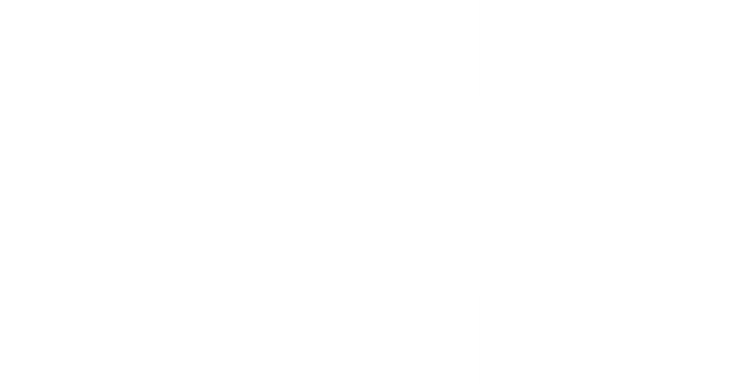 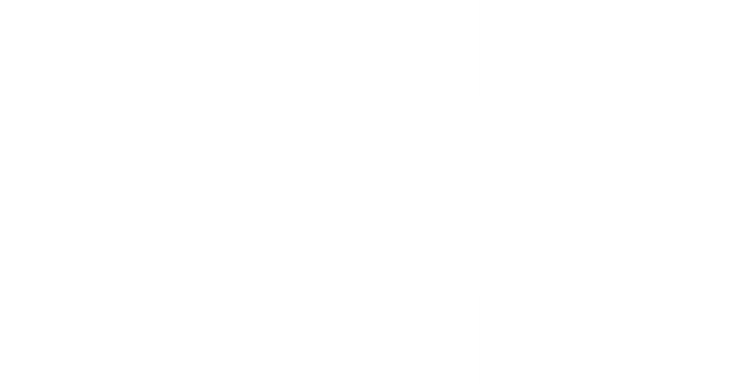 WHAT CAN WE SHARE
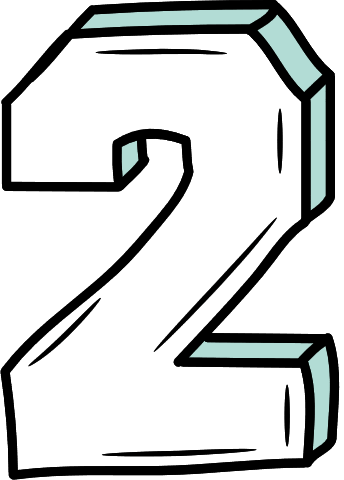 Matching the thematic aspect to develop the common thematic framework and central issue
Which are most considered ?
How are they interrelated ?
How can they be integrated ?
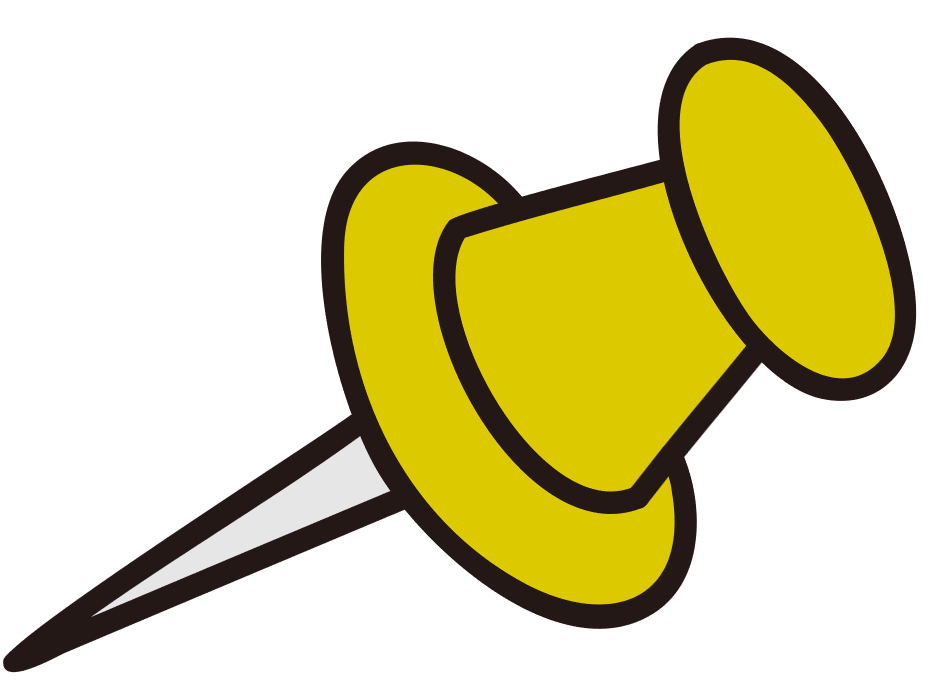 THEMATIC ASPECTS
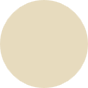 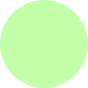 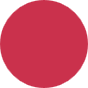 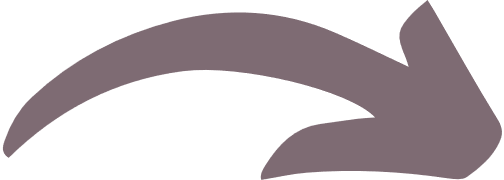 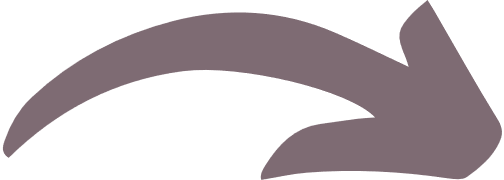 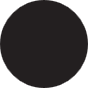 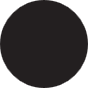 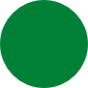 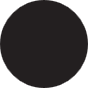 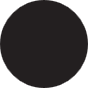 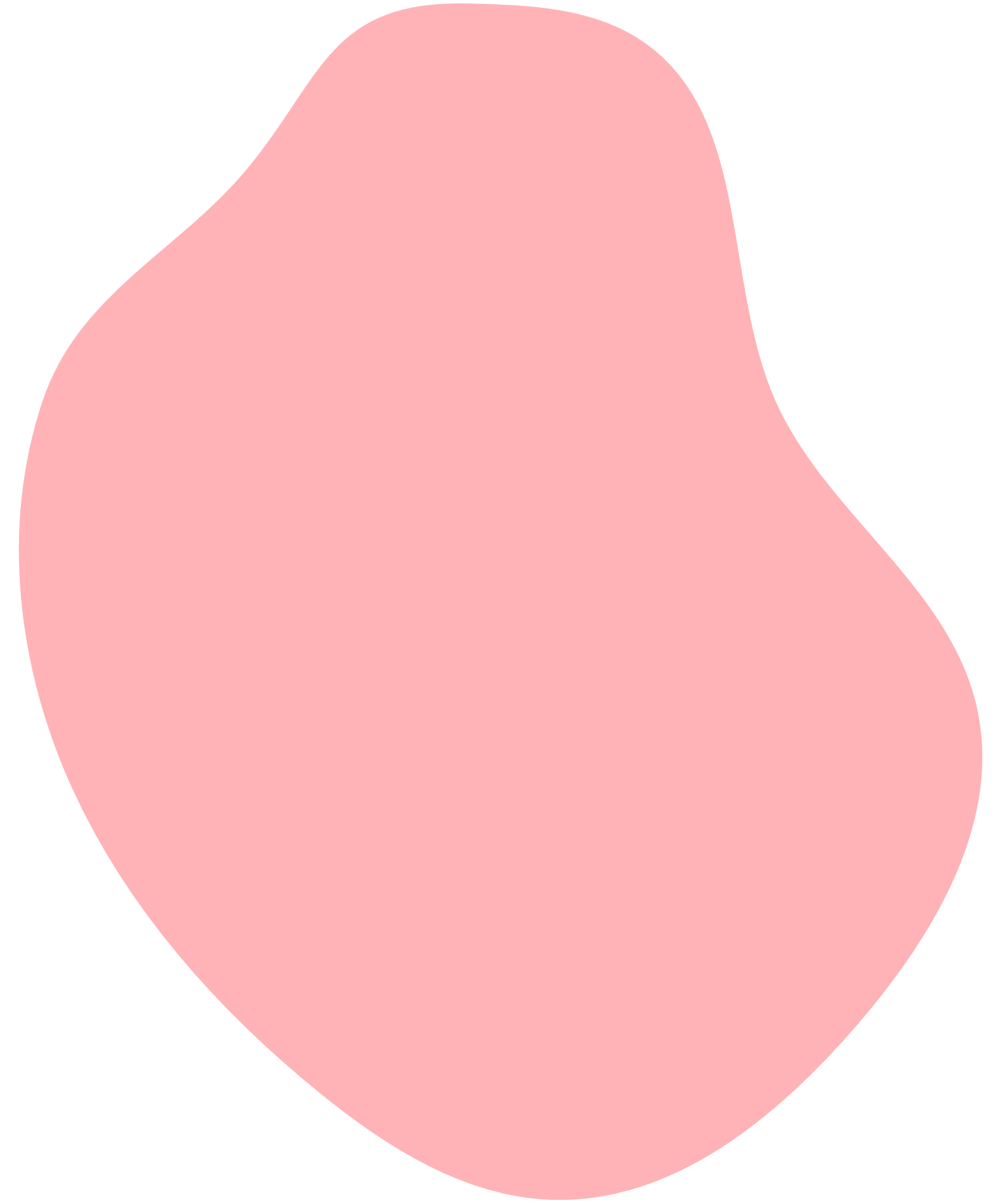 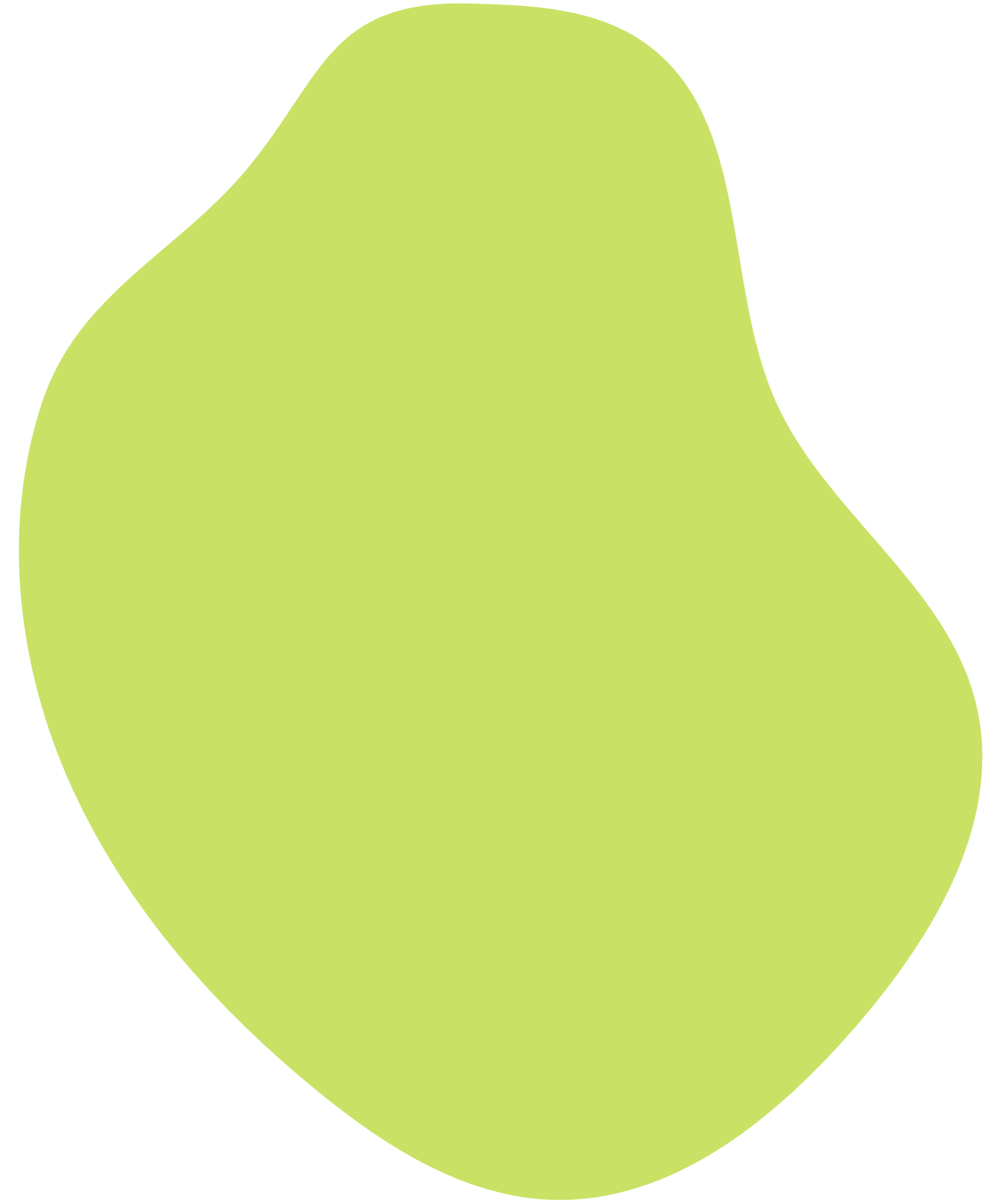 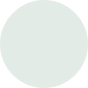 A
B
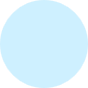 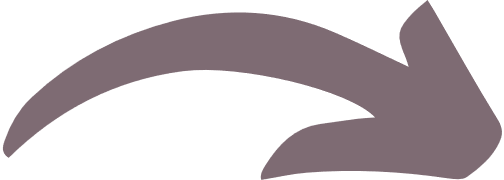 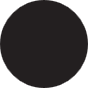 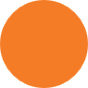 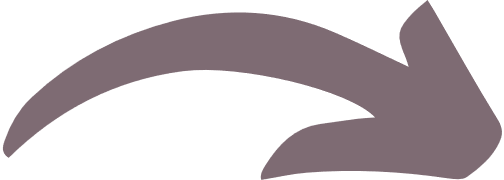 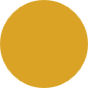 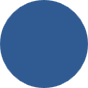 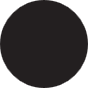 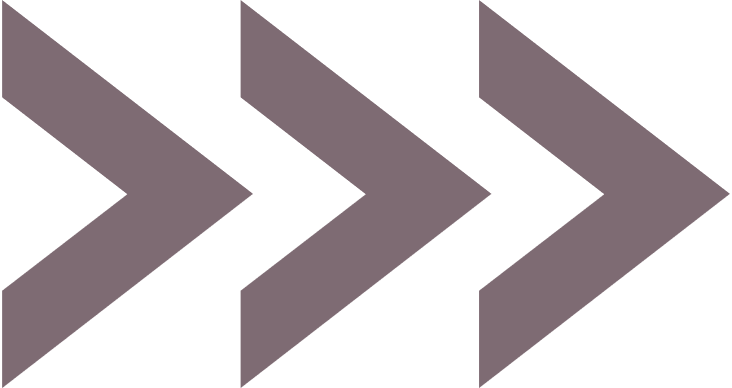 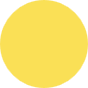 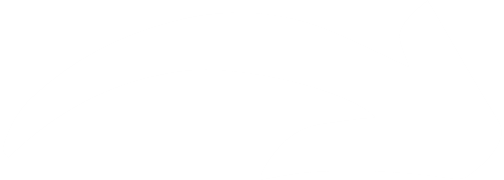 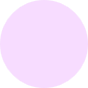 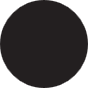 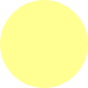 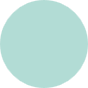 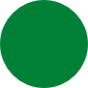 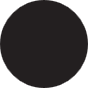 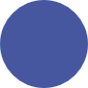 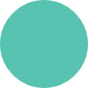 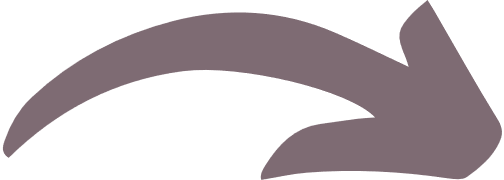 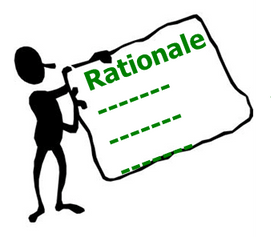 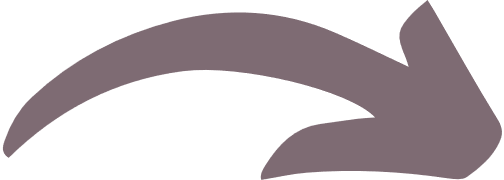 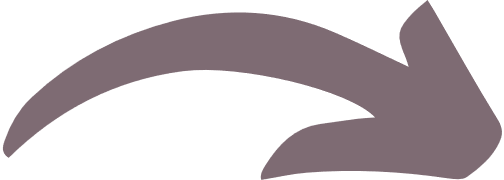 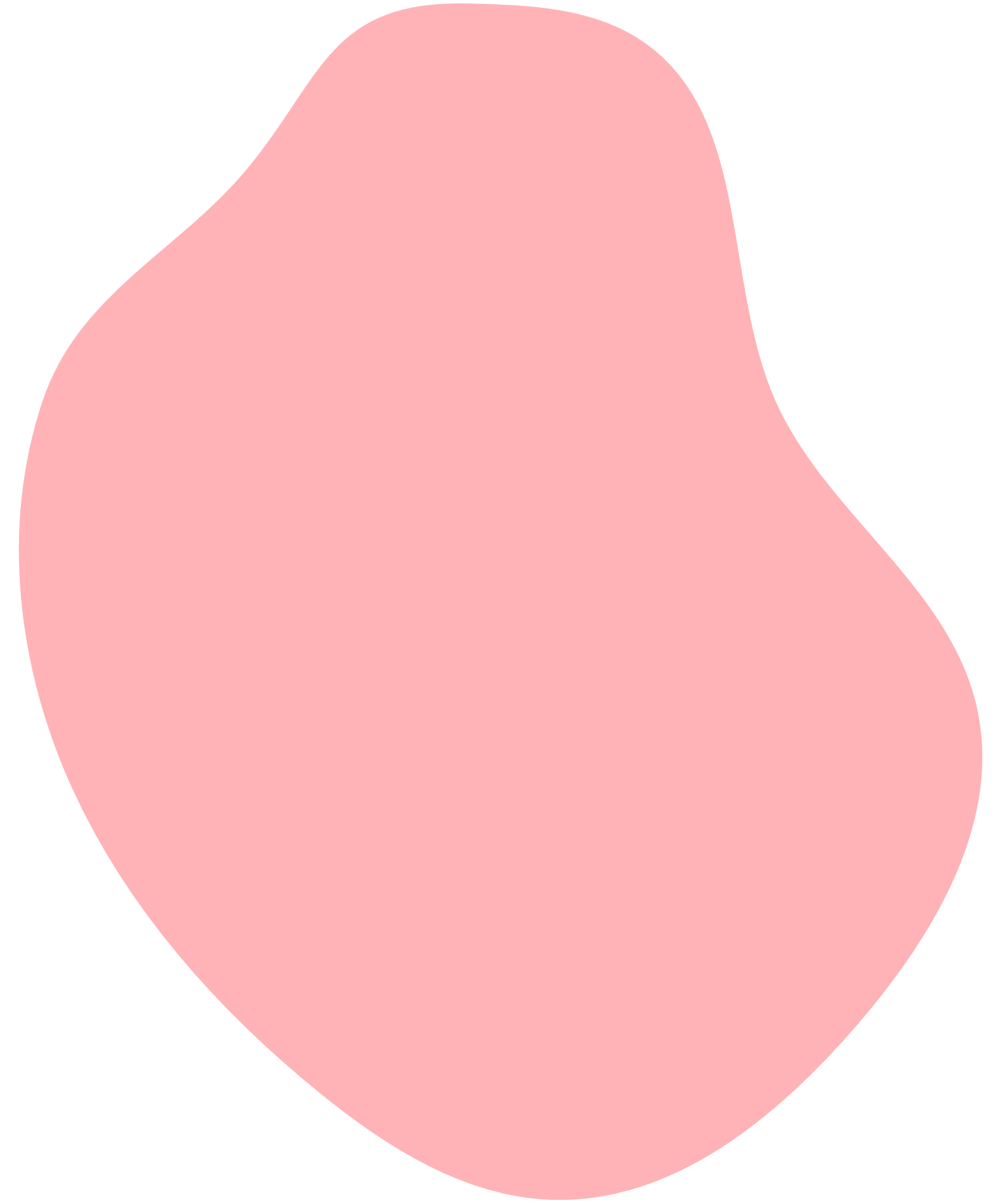 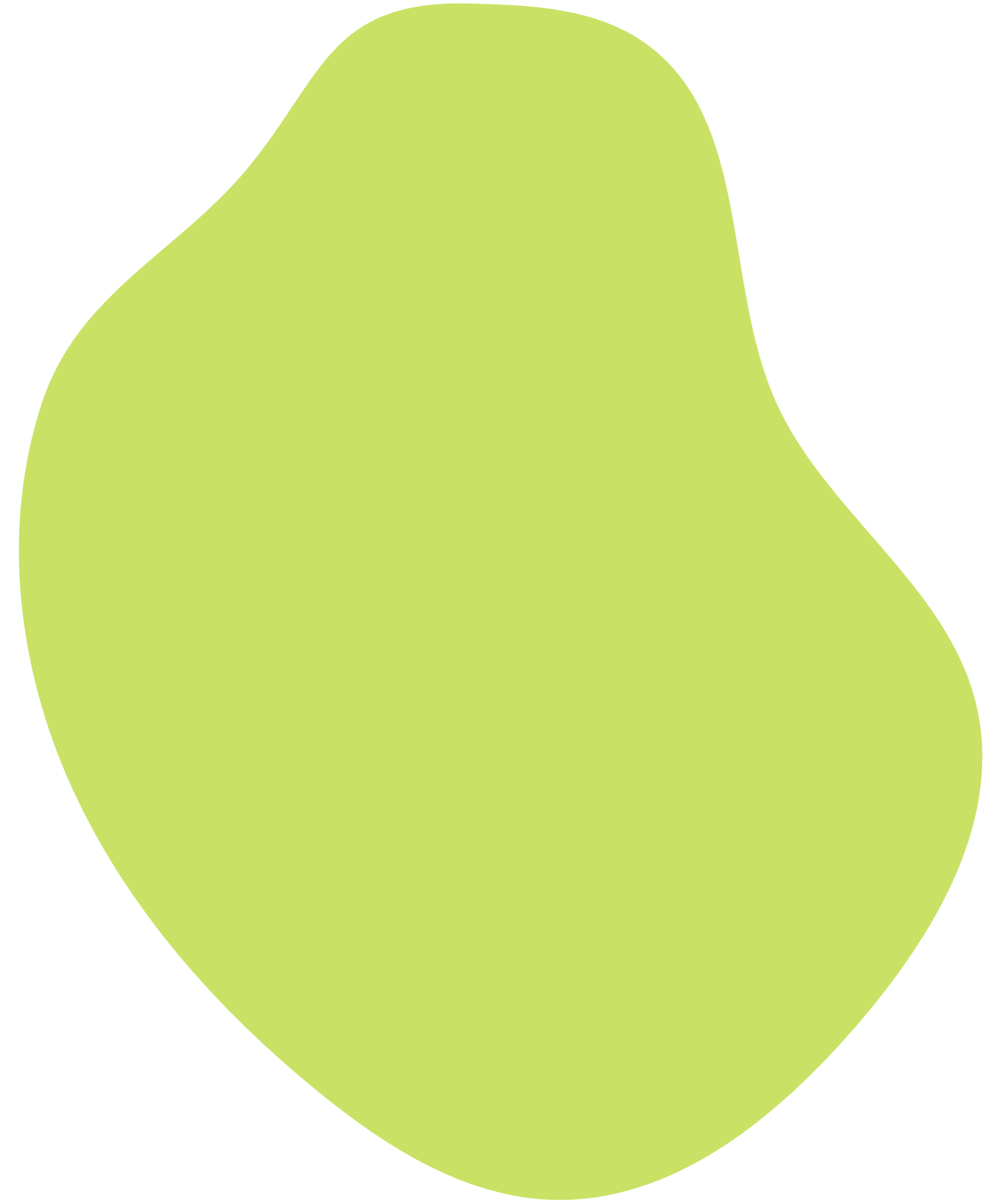 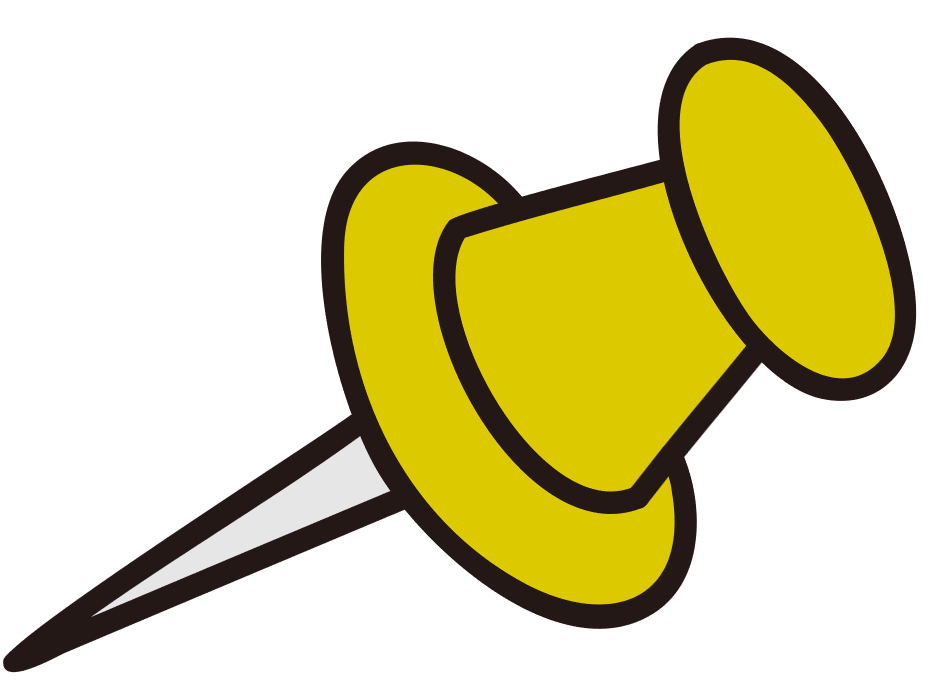 CENTRAL ISSUE
B
A
How can the previous be summarized  
into a wholesome statement ?
A Common Thematic Framework (CTF) builds on the capacity to interrelate the different needs and experiences tied to the theme
It should be sufficiently inclusive to allow each partner to identify itself with it, and sufficiently exclusive to avoid a too broad and generic focus on the theme
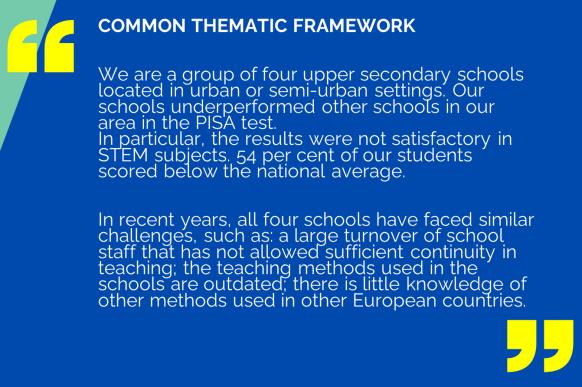 Example
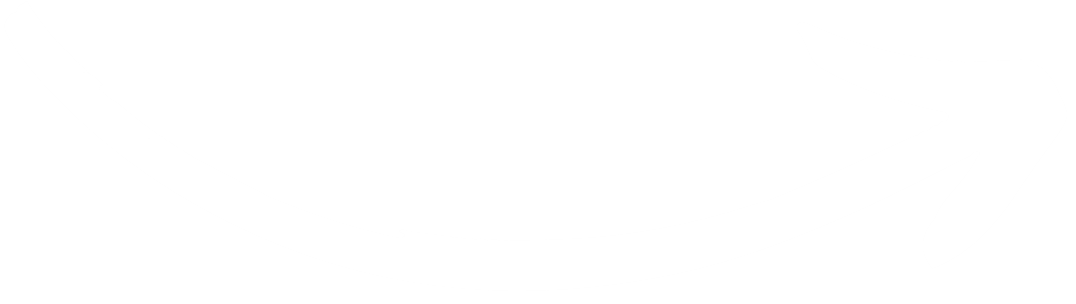 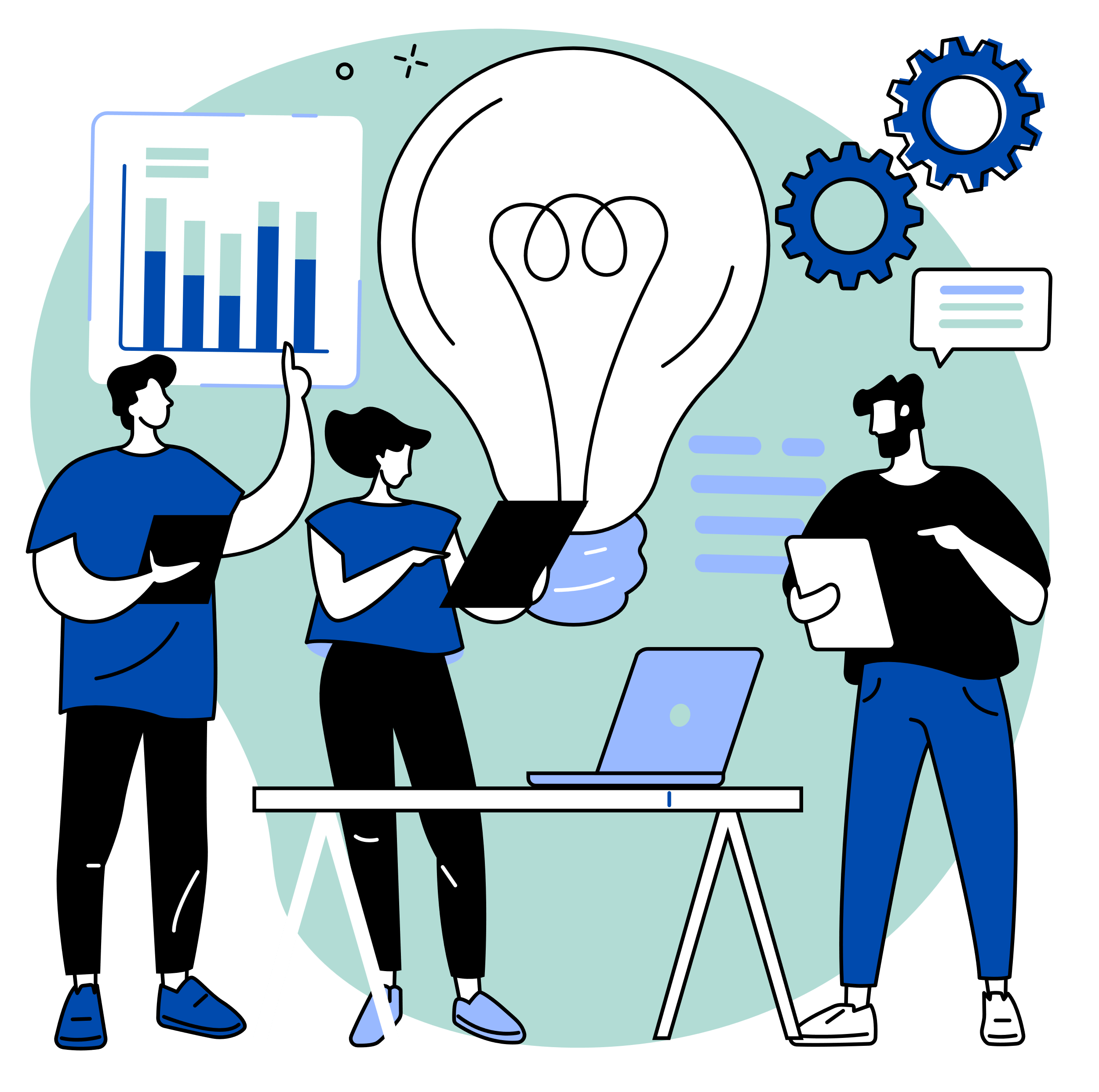 PART 3
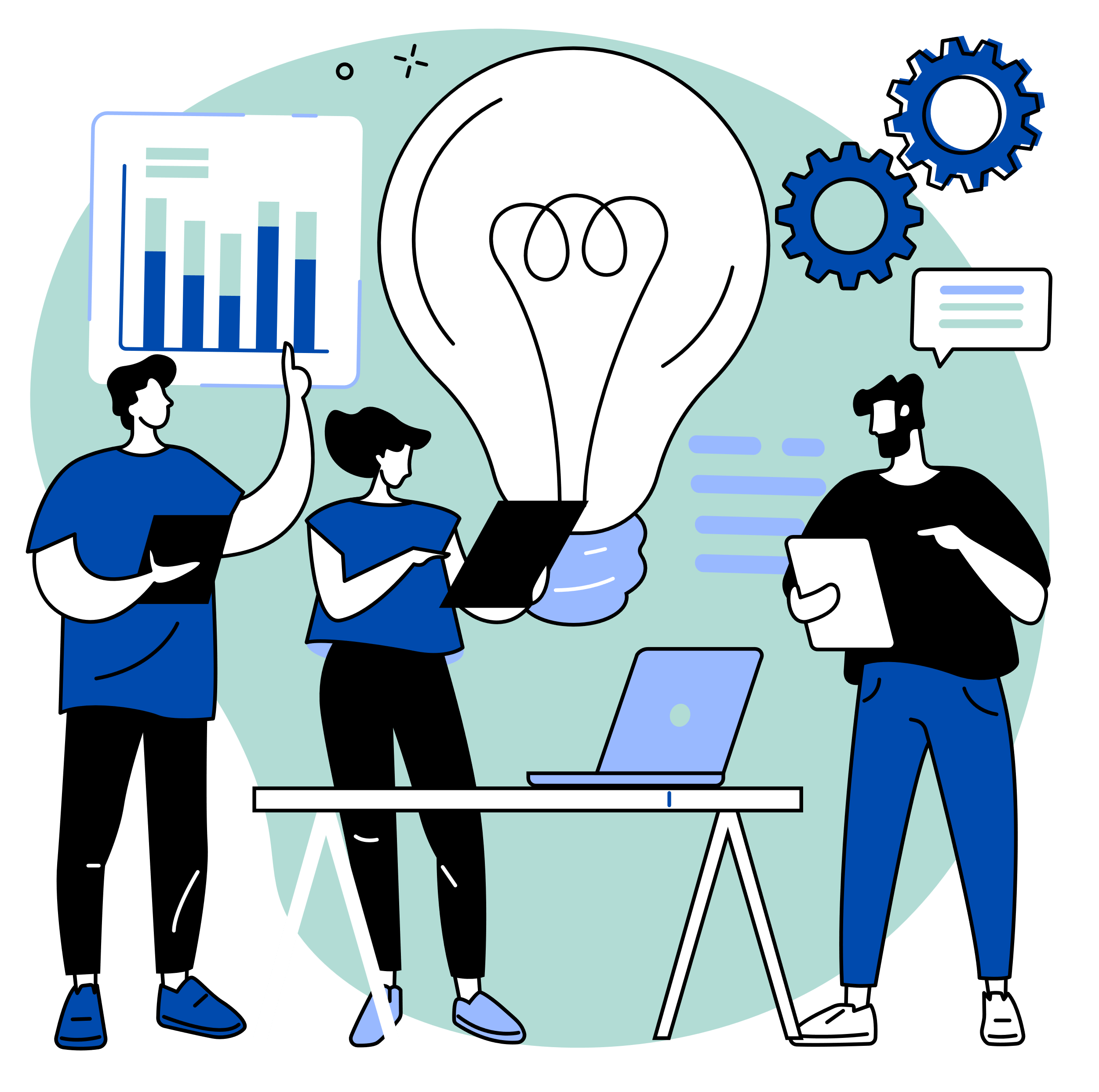 Defining the main elements of our common project...
IDENTIFICATION
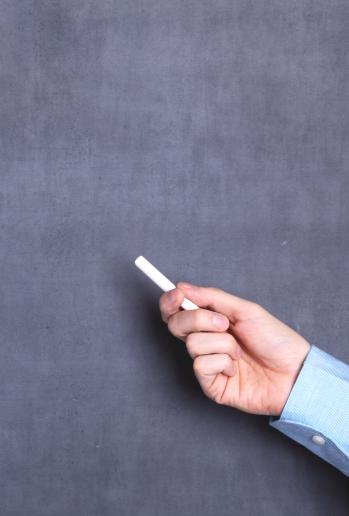 Pre-conditions
General knowledge about the funding programme and the type of project

The theme is in line with the priorities and strategy of the schools

The theme is considered relevant by the internal and external  stakeholders
THE IDENTIFICATION PHASE
SERVES THE NEED
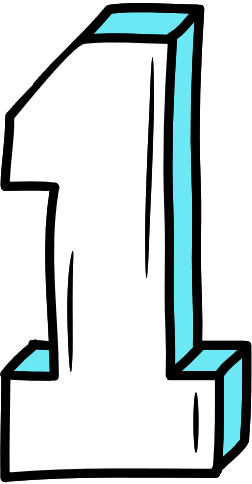 To focus on the central problem to be tackled
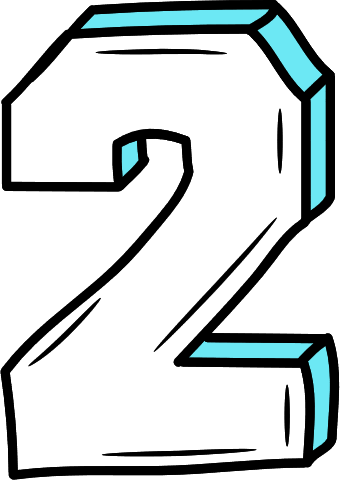 To relate and analyze the different causes of the problem(s)
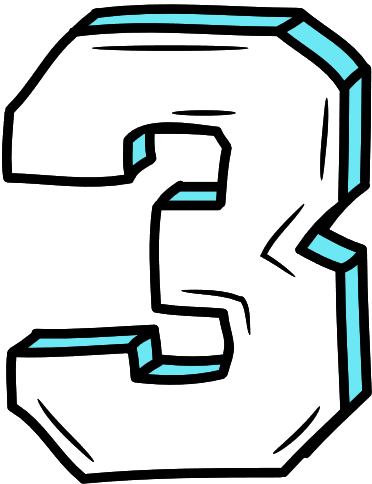 To design a coherent need-driven strategy
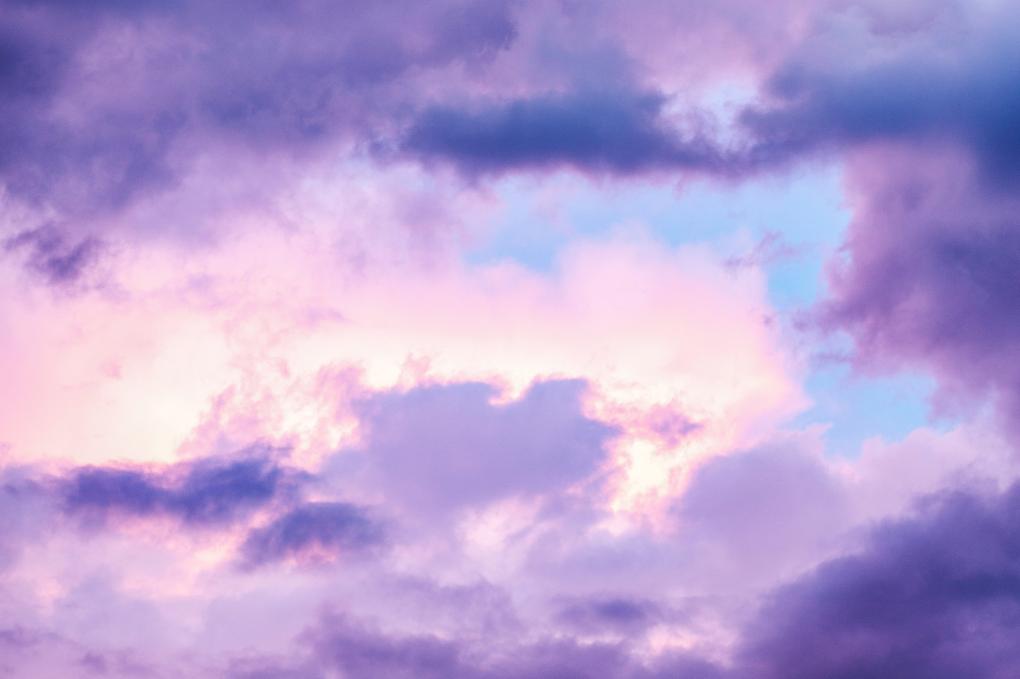 LOGICAL FRAMEWORK METHODOLOGY
(LFM)
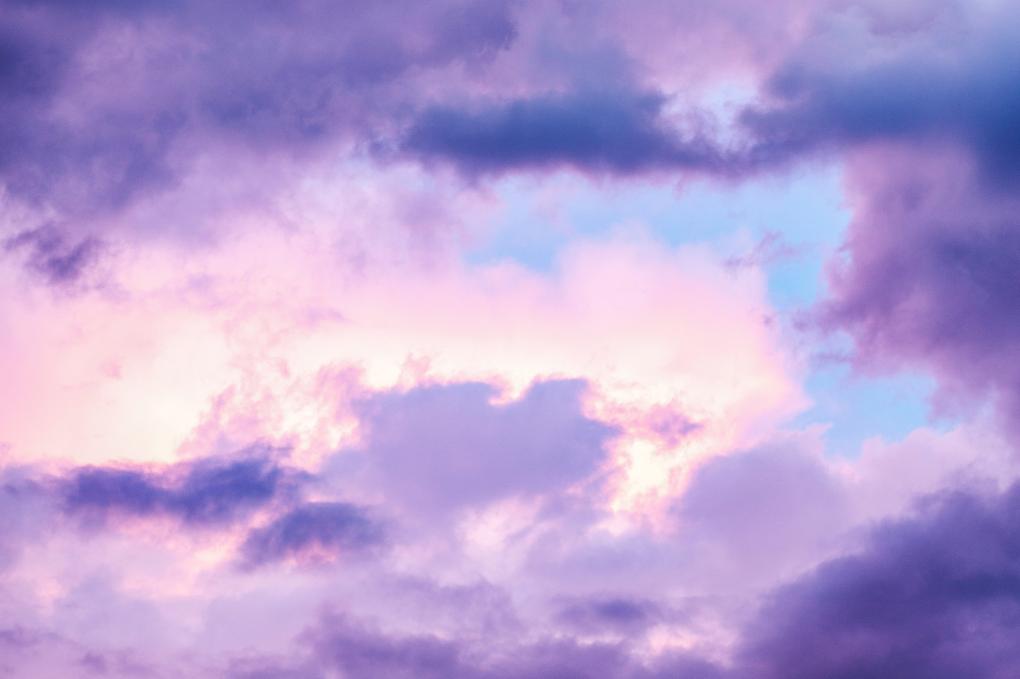 STEP 1
CONSIDER ALL THE PROBLEMS SPINNING AROUND THE THEME
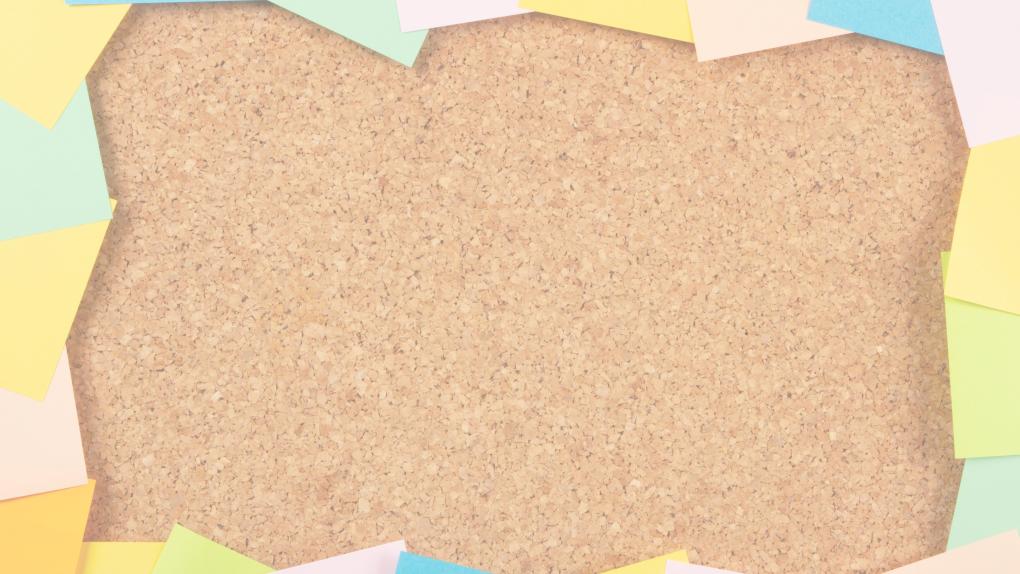 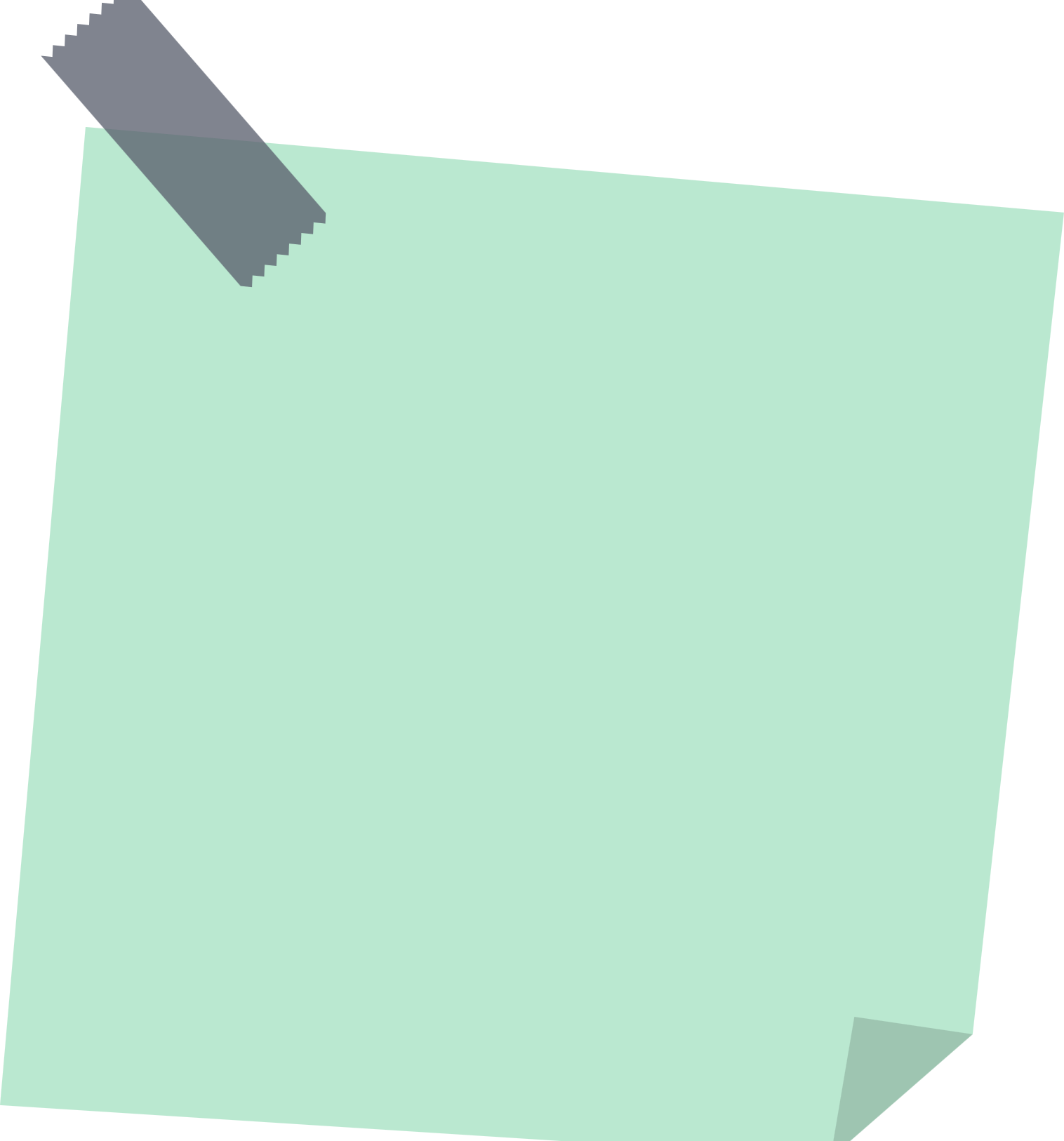 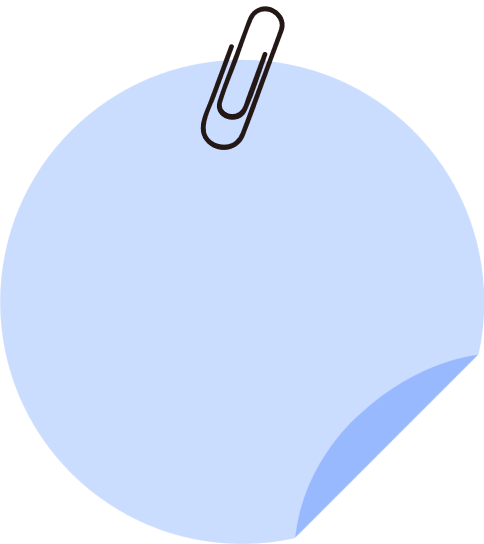 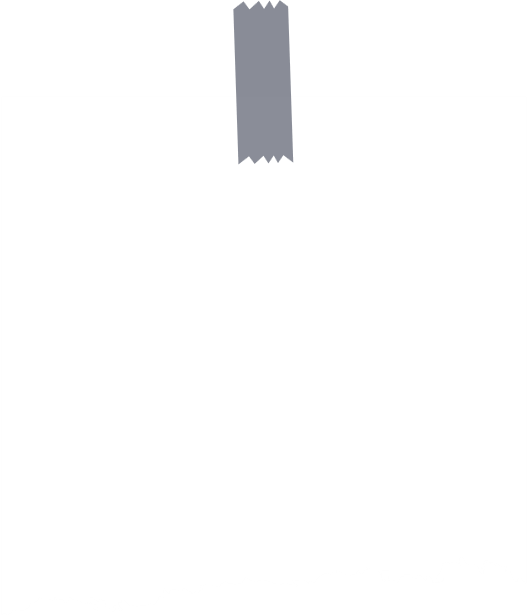 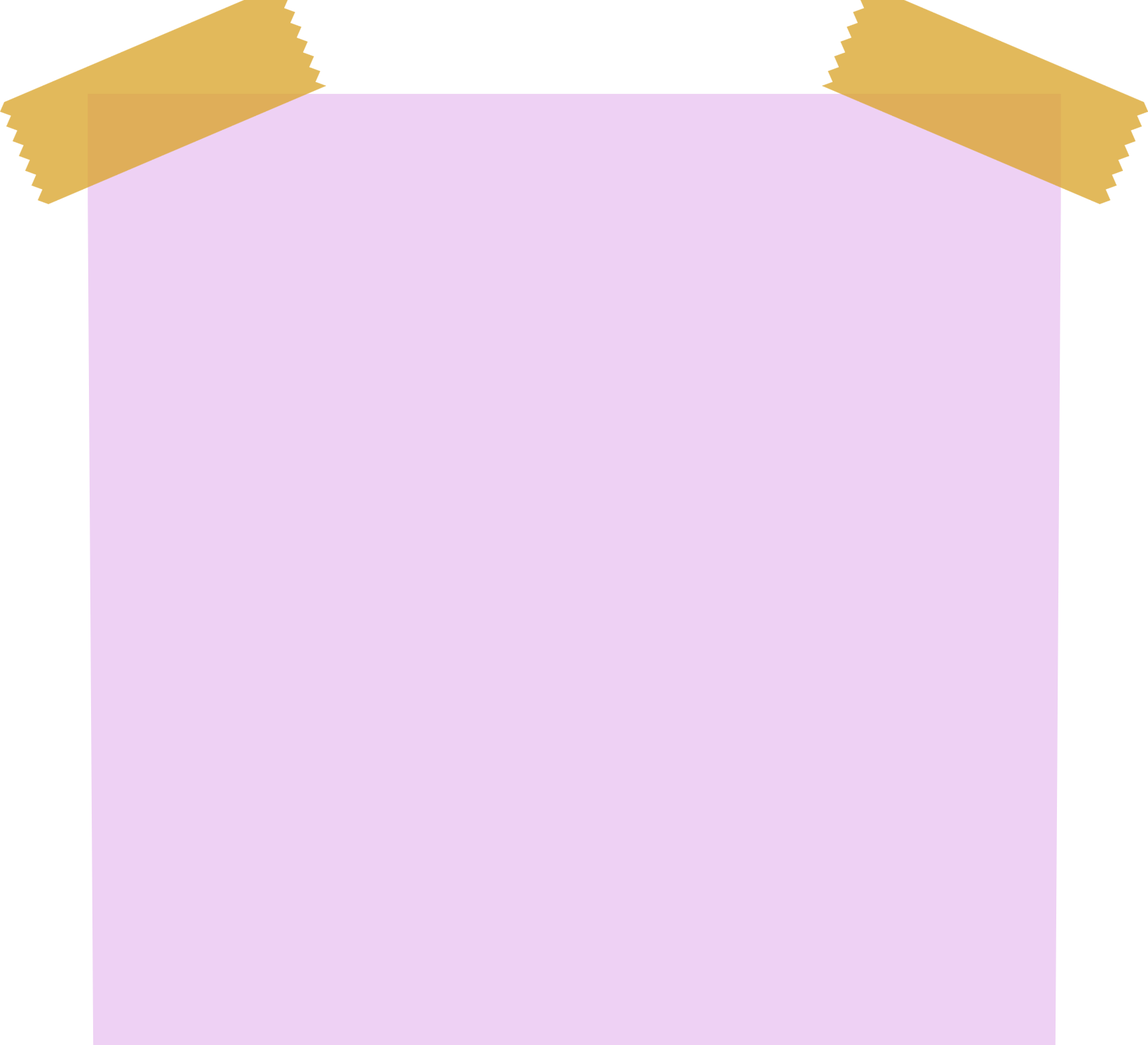 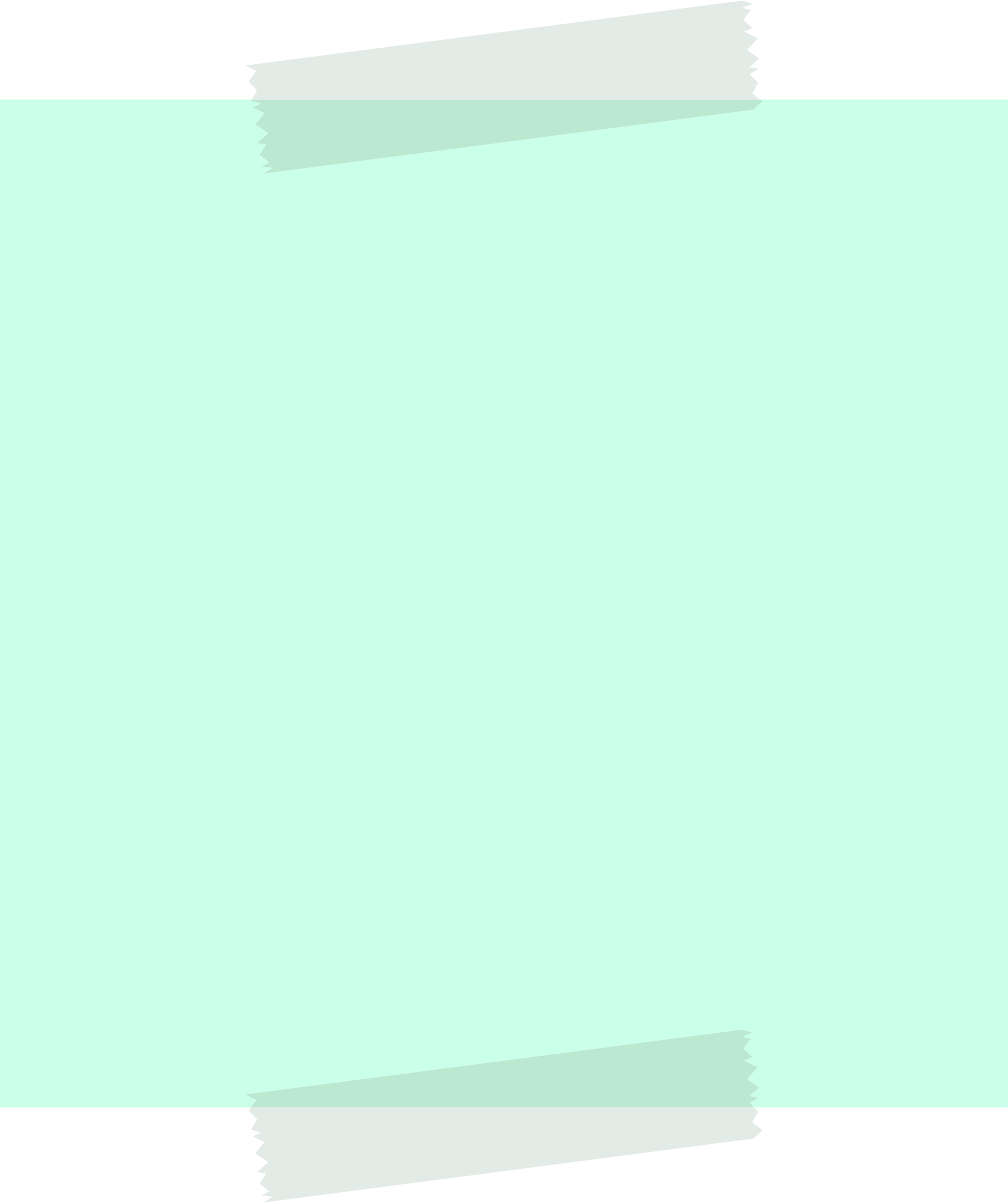 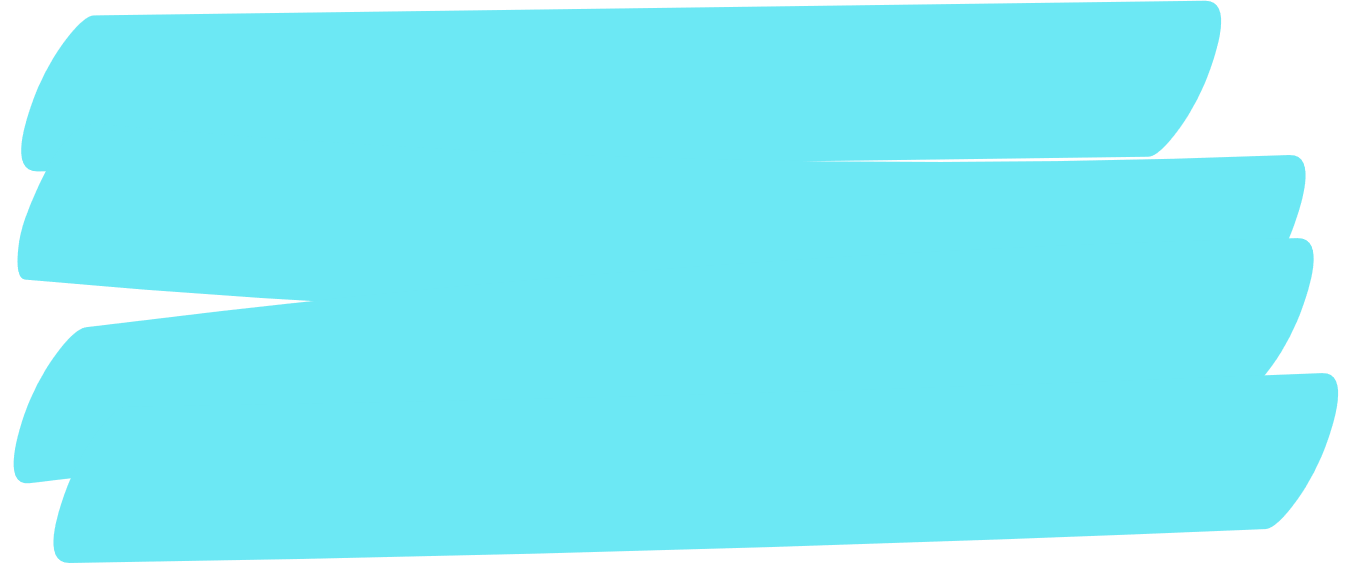 STUDENT PERFORMANCE IN STEM SUBJECTS
outdated teaching strategies
Inadequate capacity of students to work in teams
Poor critical thinking skills among students
Insufficient digital and CLIL skills of teachers
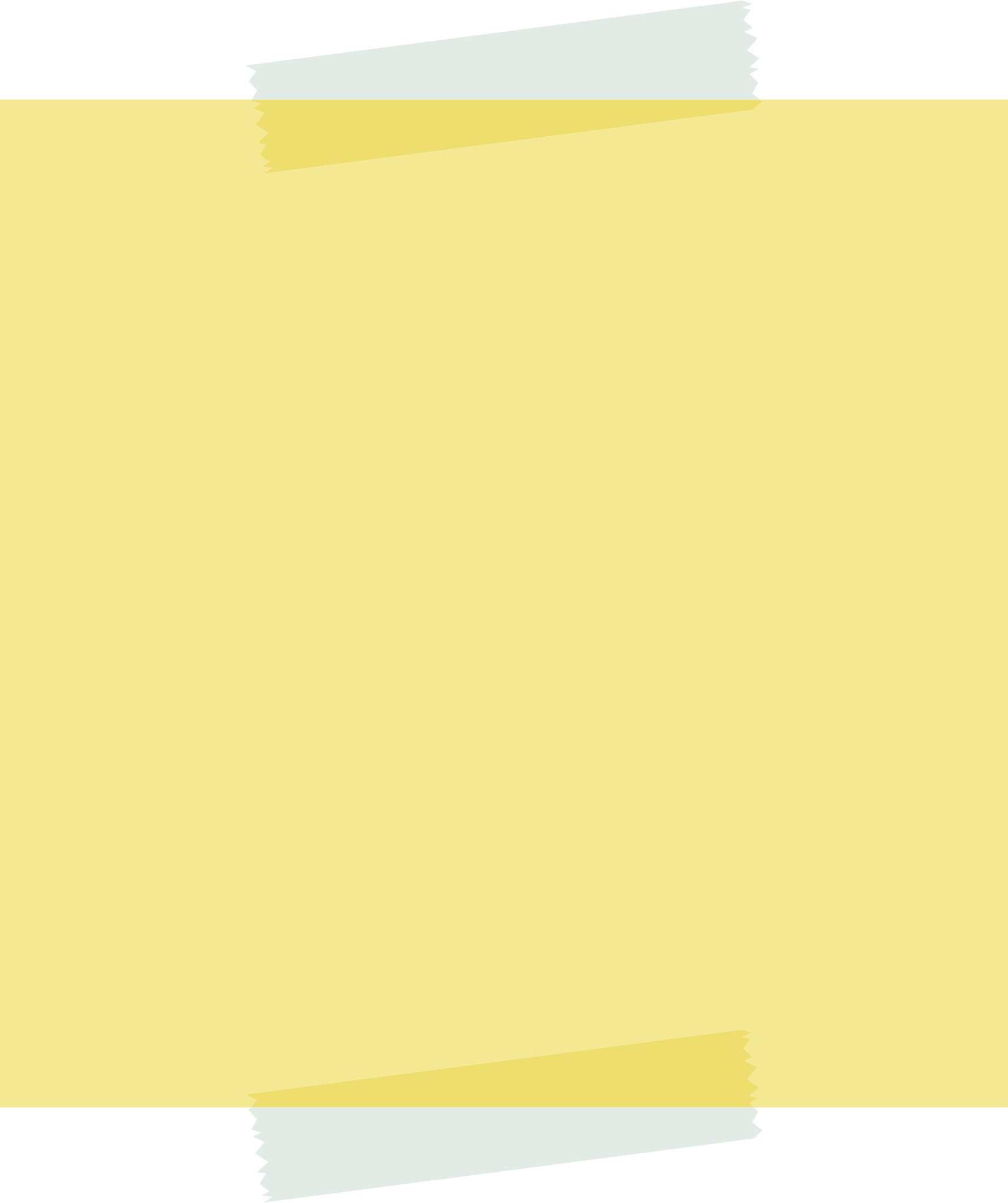 Low Student motivation
Lack of knowledge of teaching practices in other countries
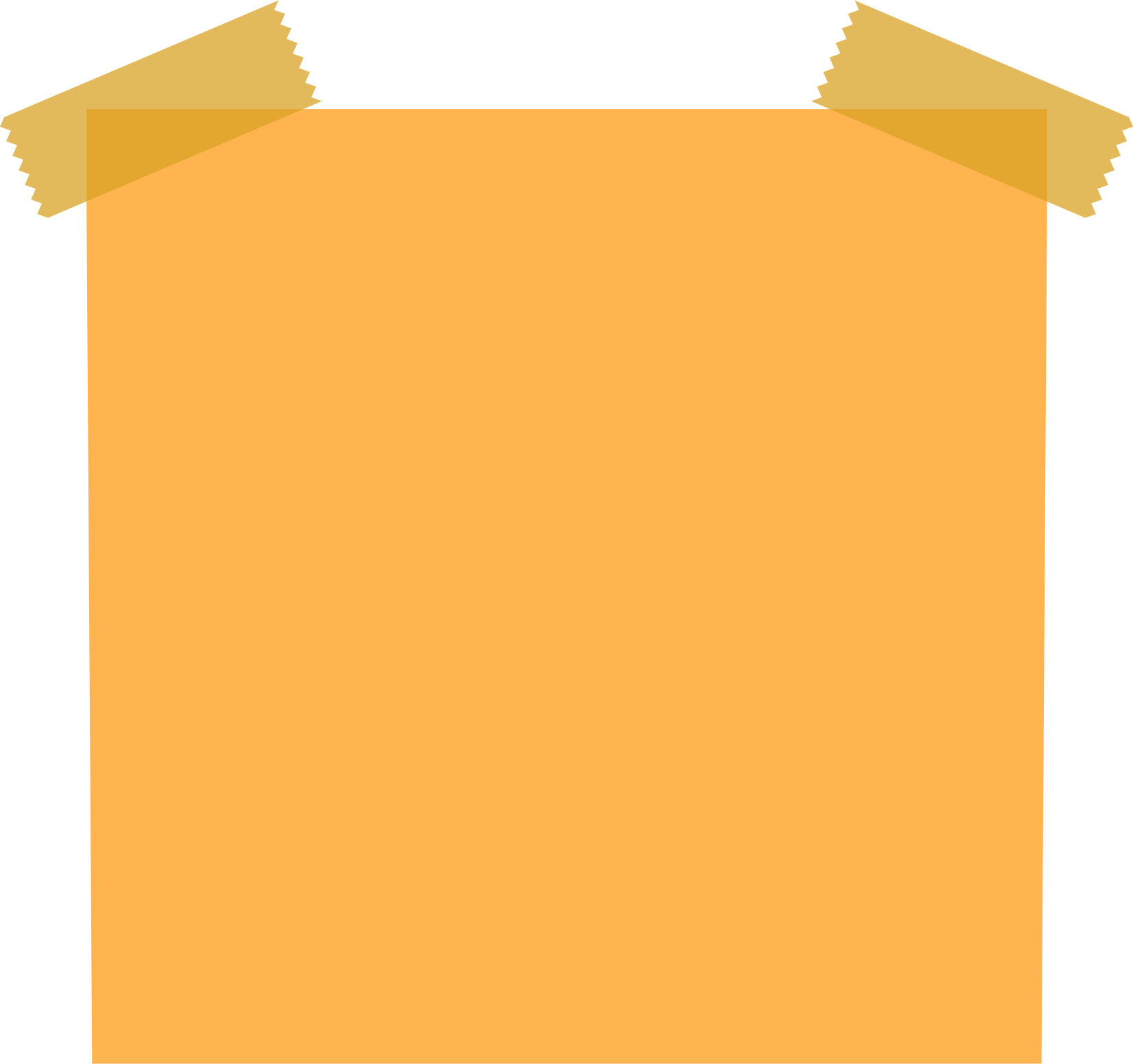 Limited learning experience in STEM subjects
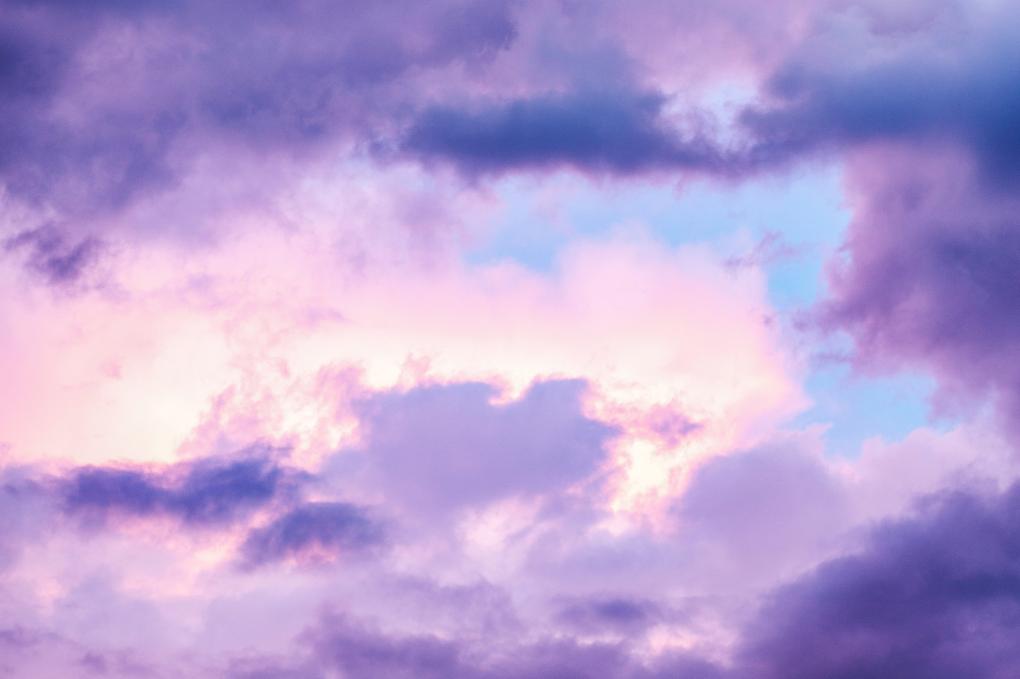 STEP 2
FOCUS THE MOST RELEVANT
 PROBLEM TO BE TACKLED
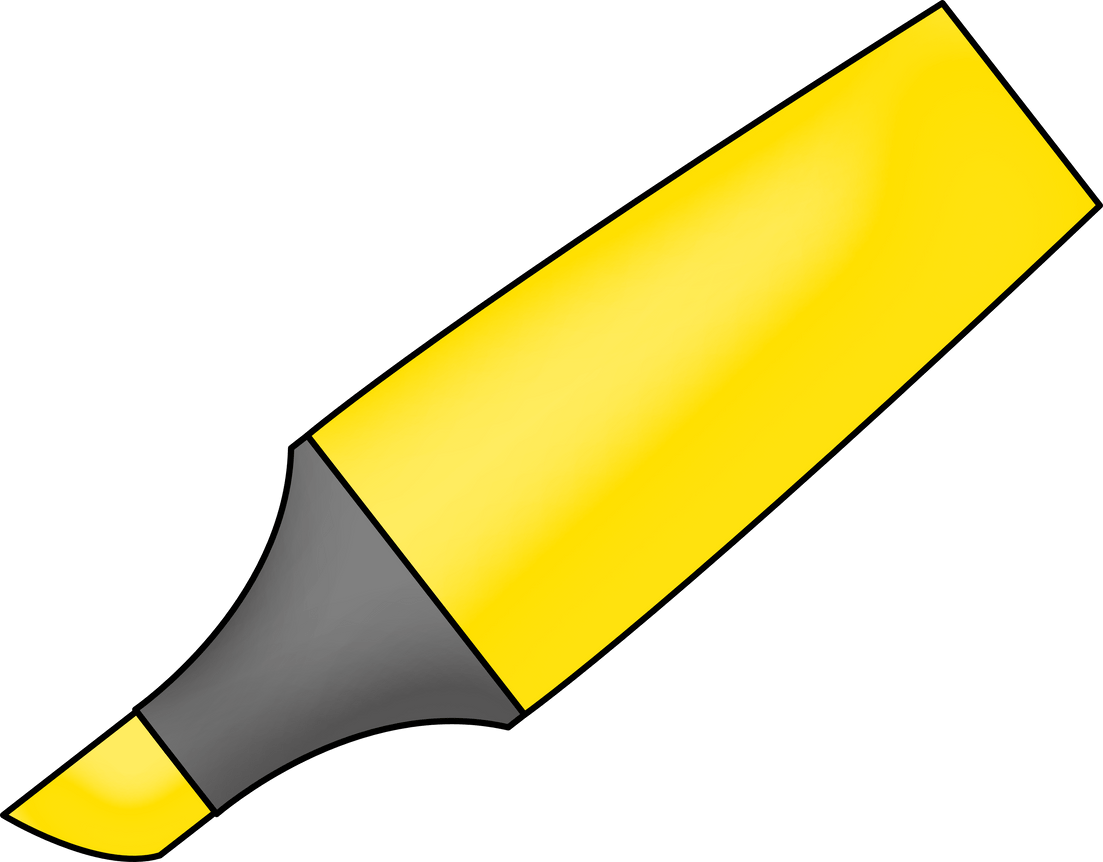 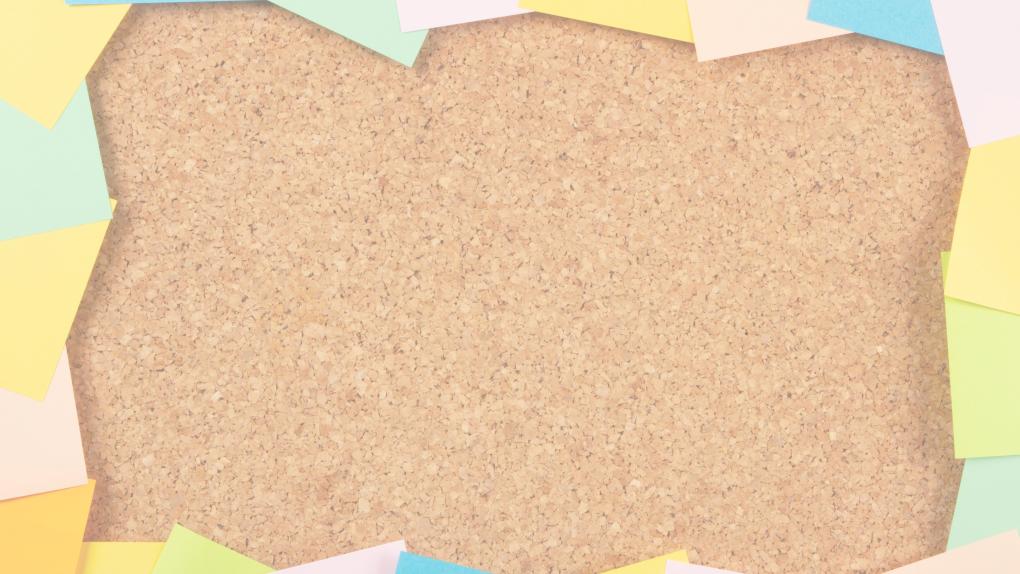 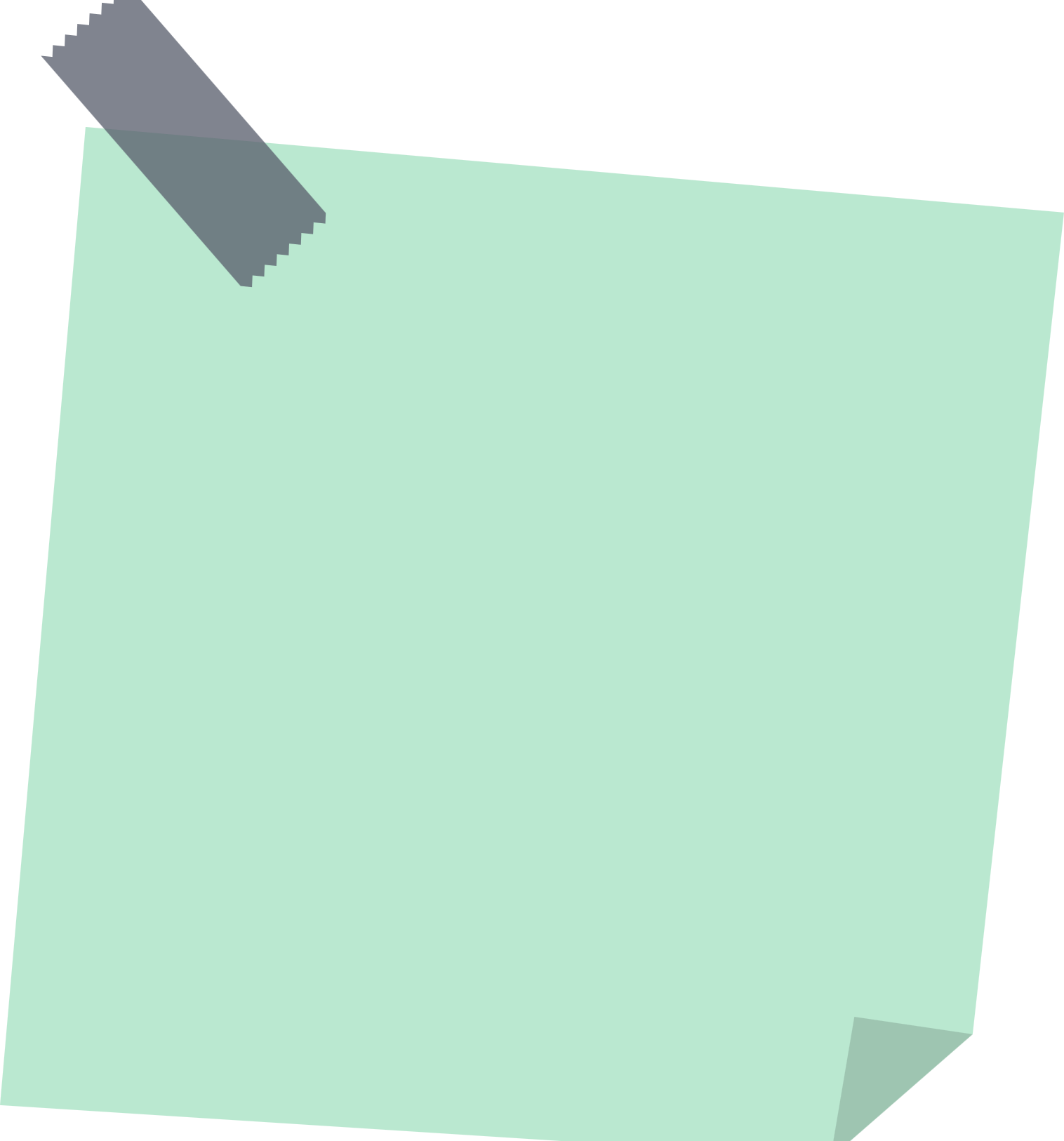 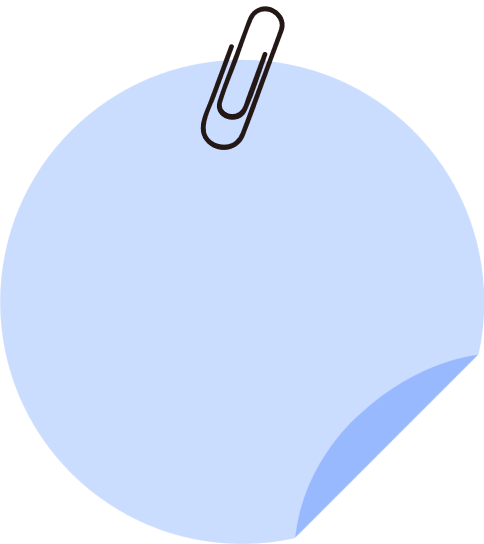 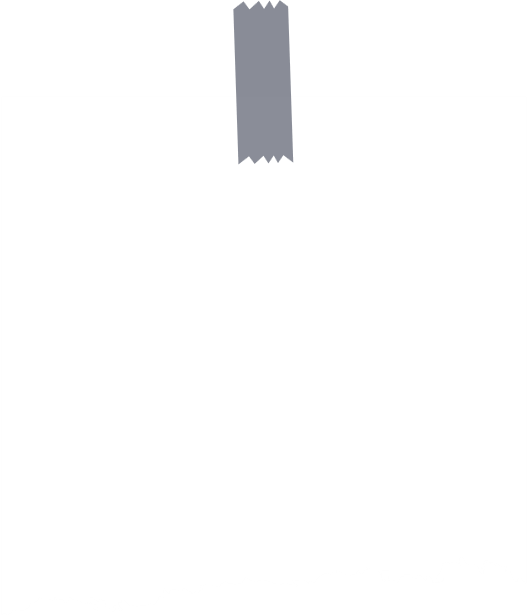 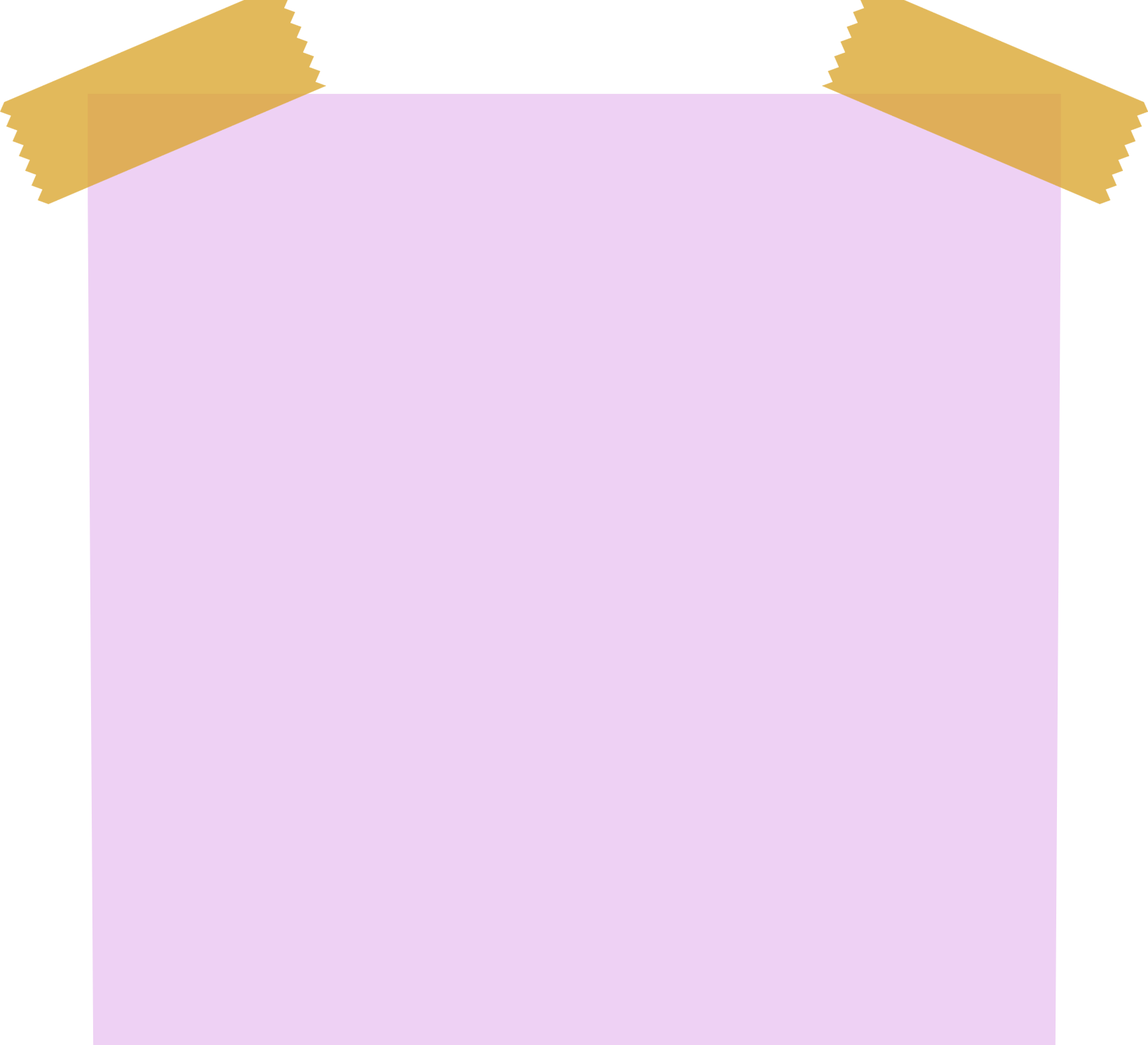 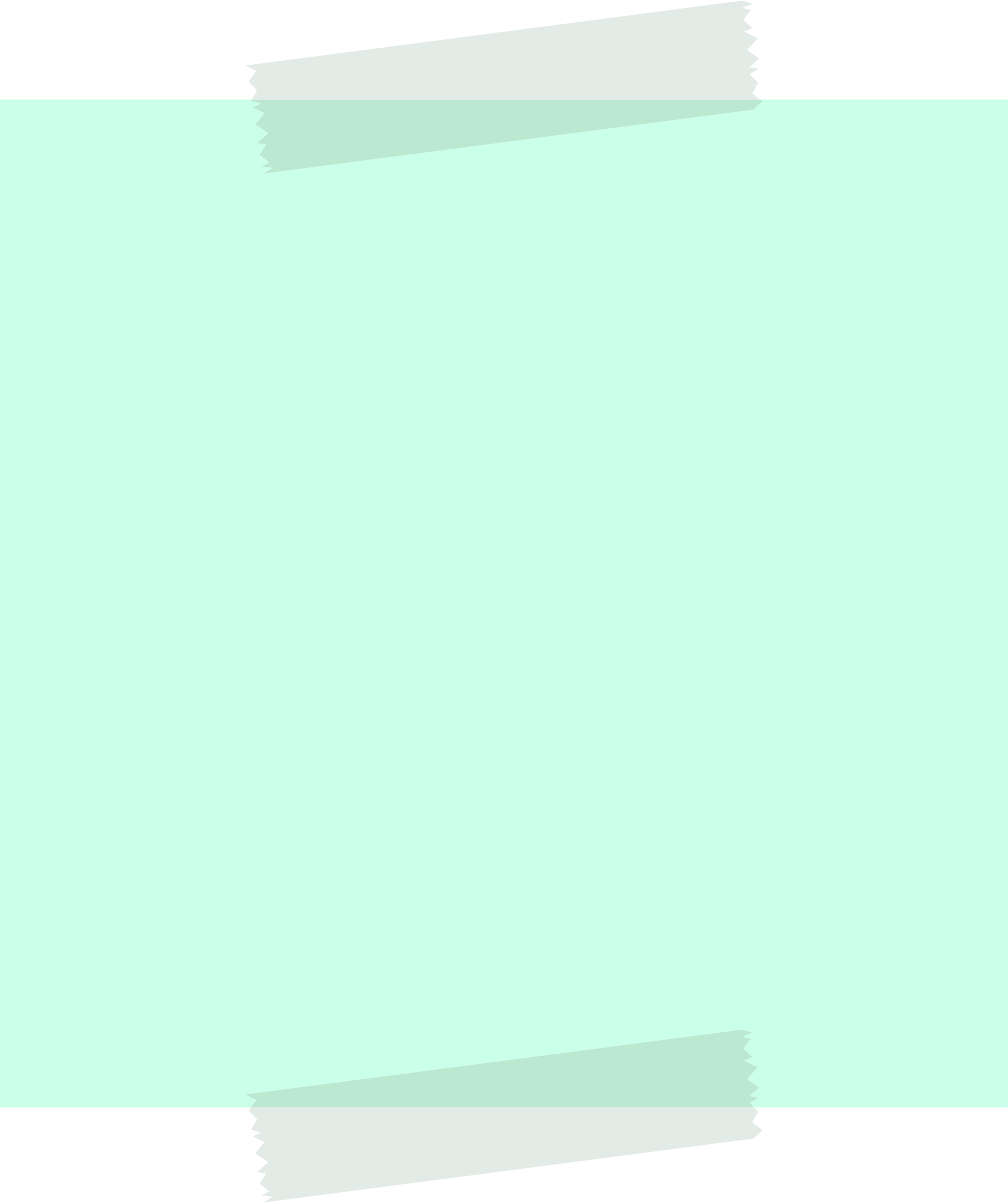 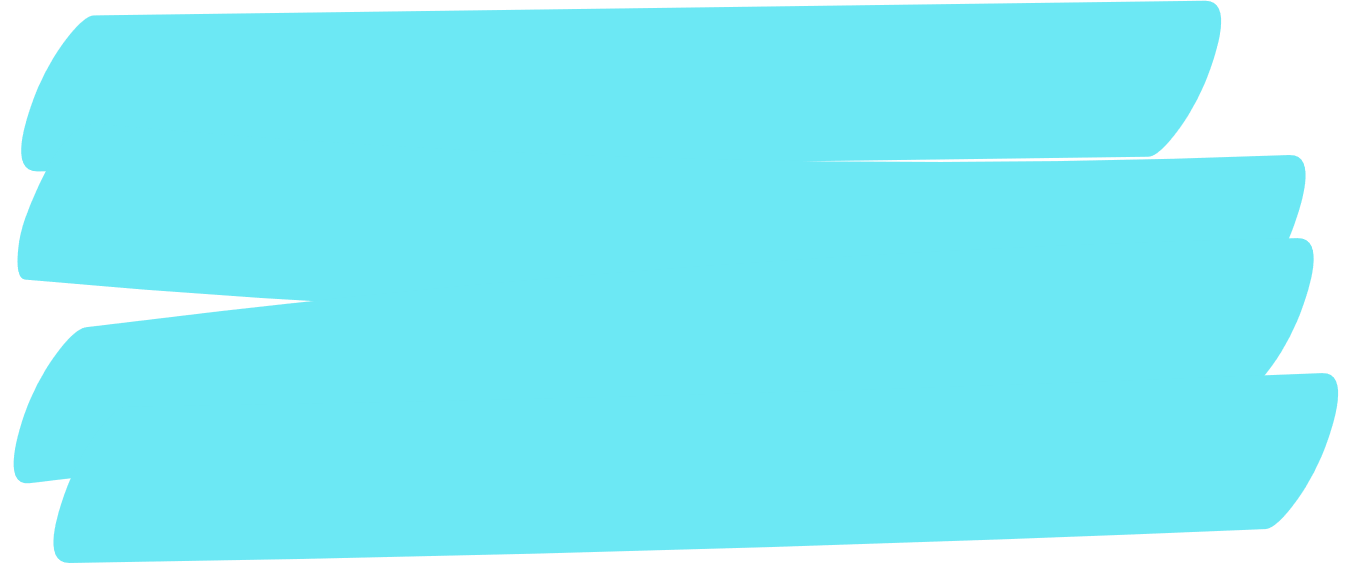 STUDENT PERFORMANCE IN STEM SUBJECTS
outdated teaching strategies
Inadequate capacity of students to work in teams
Poor critical thinking skills among students
Insufficient digital and CLIL skills of teachers
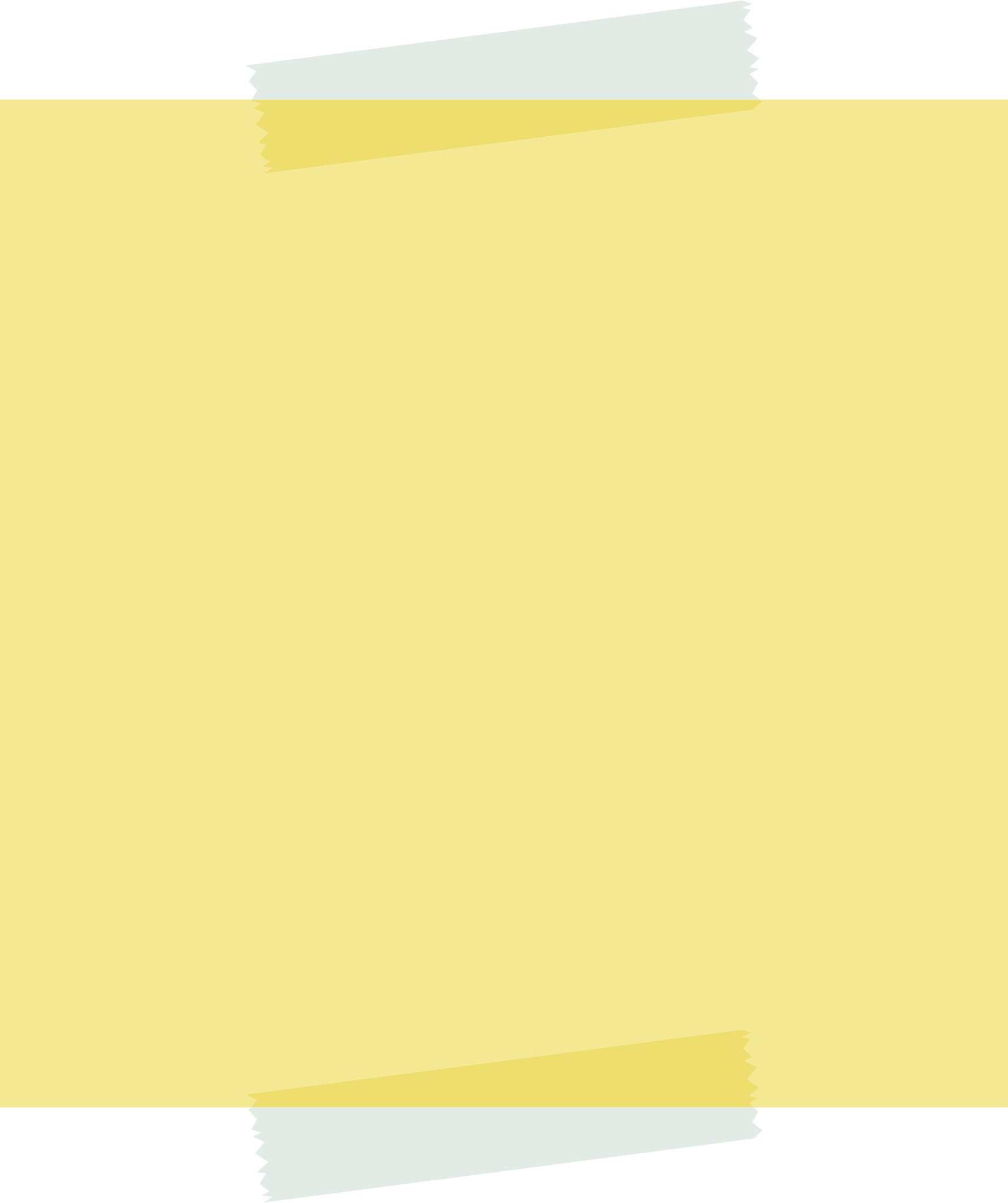 Low Student motivation
Lack of knowledge of teaching practices in other countries
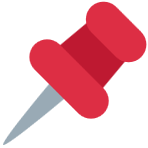 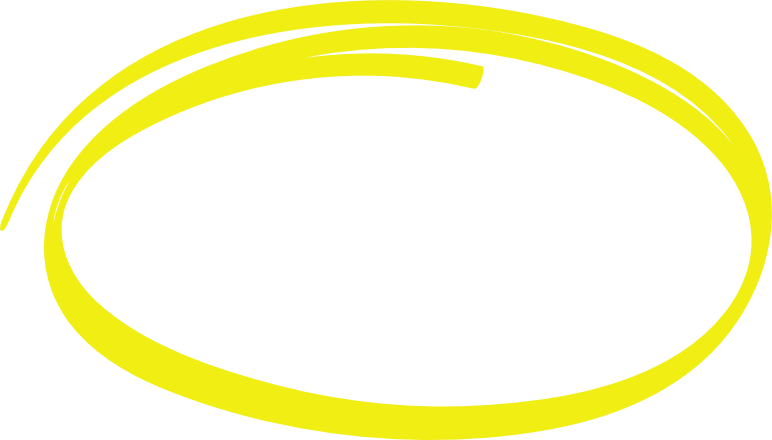 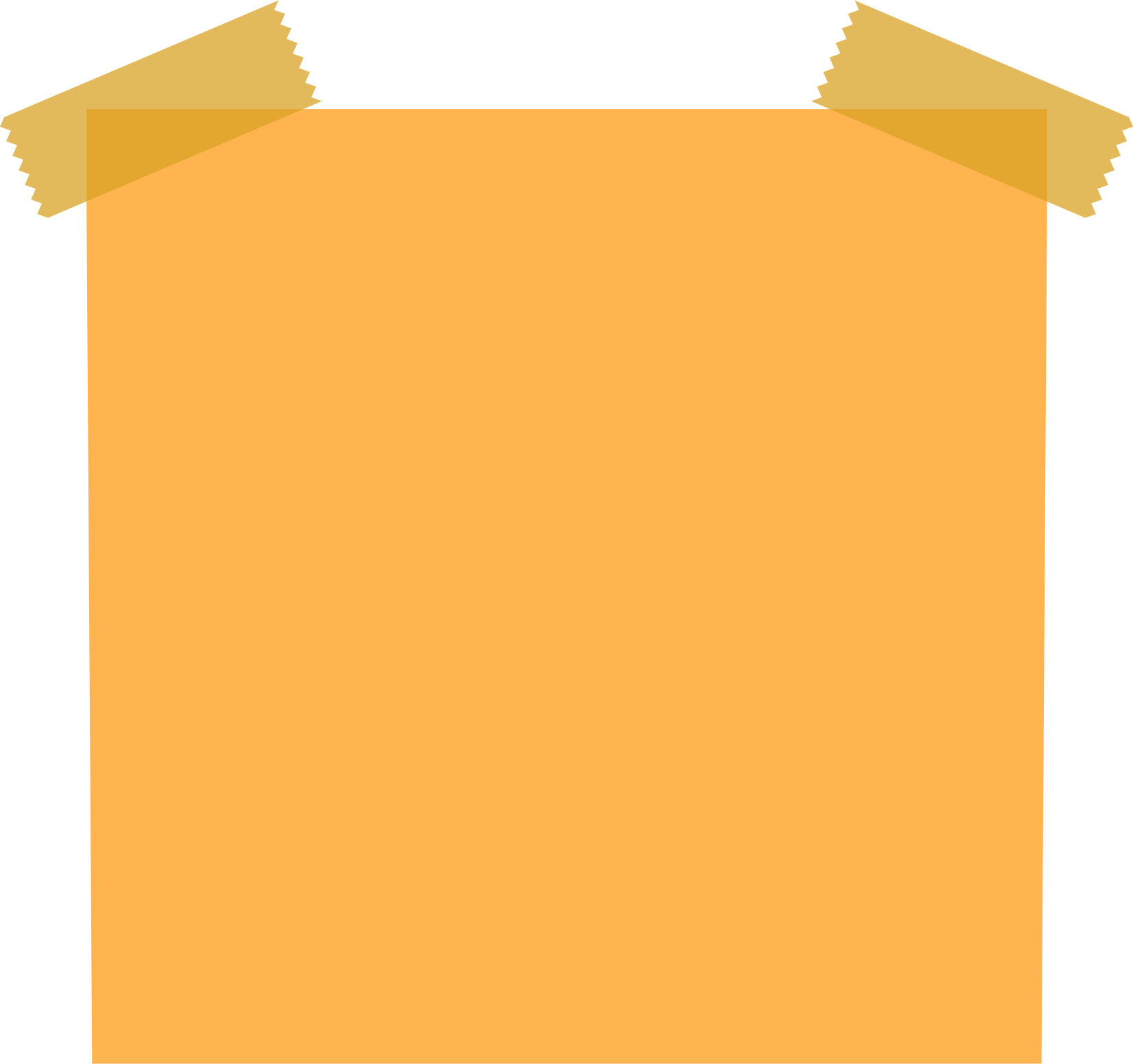 Limited learning experience in STEM subjects
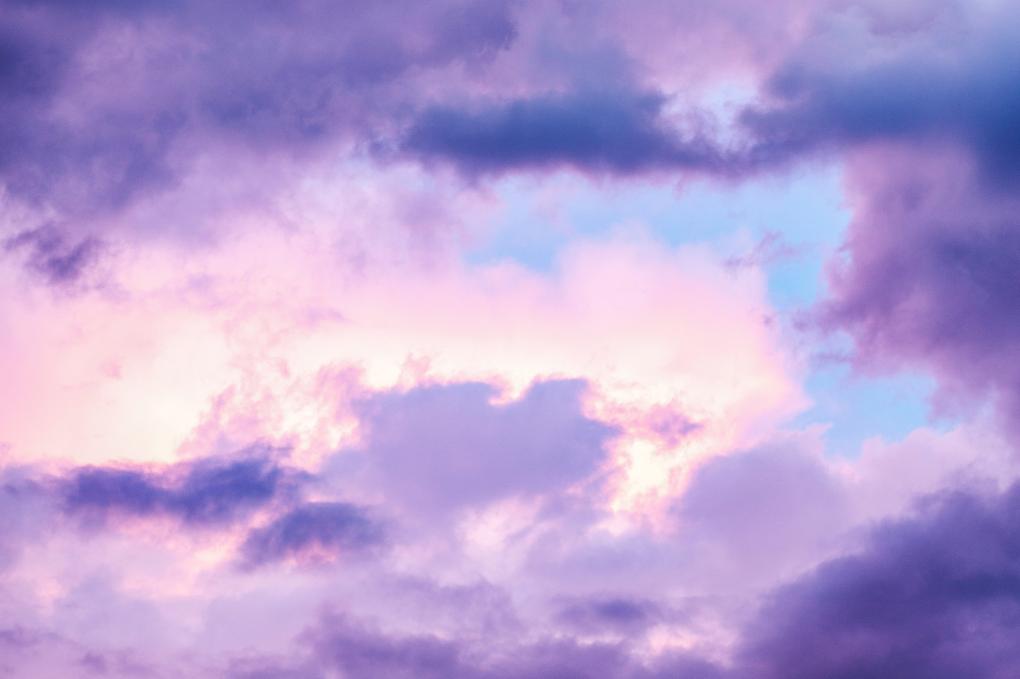 STEP 3
ANALYZE CAUSES & EFFECTS
Effect
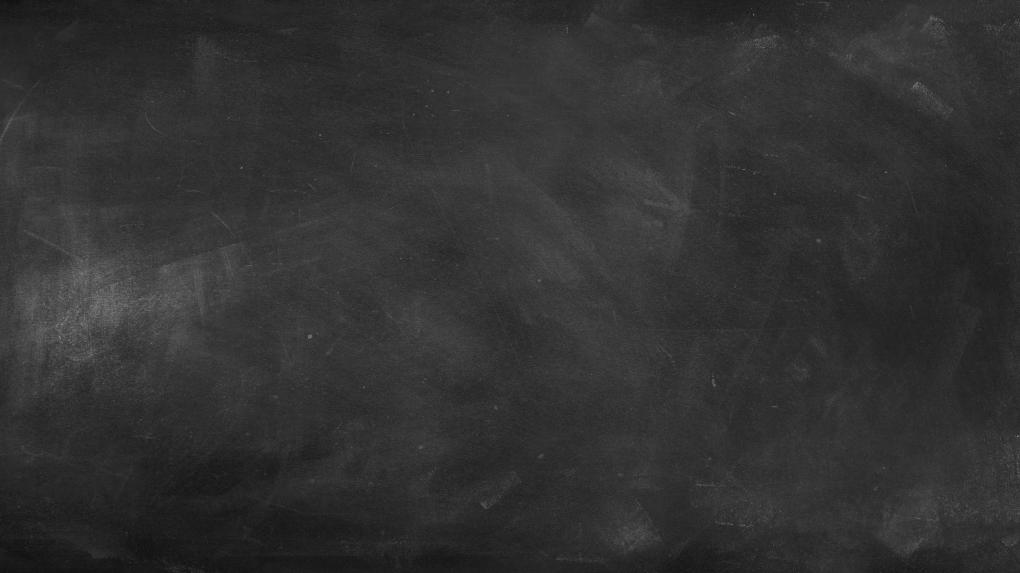 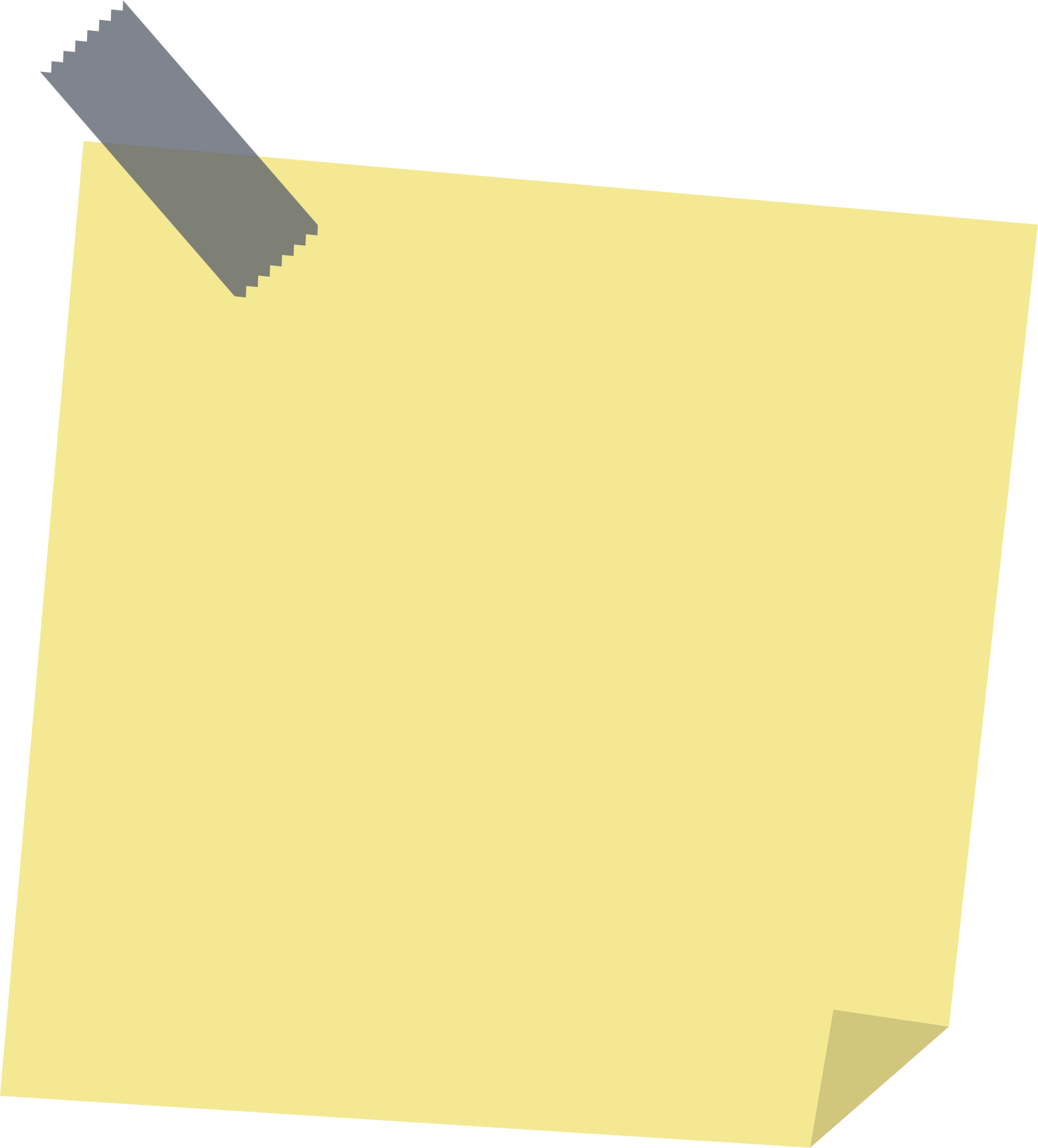 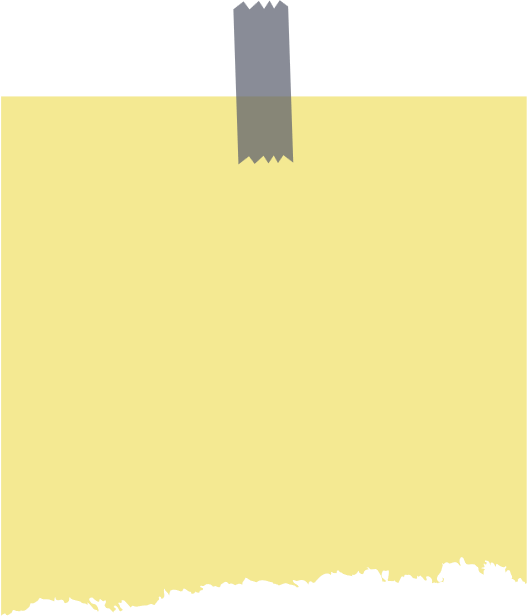 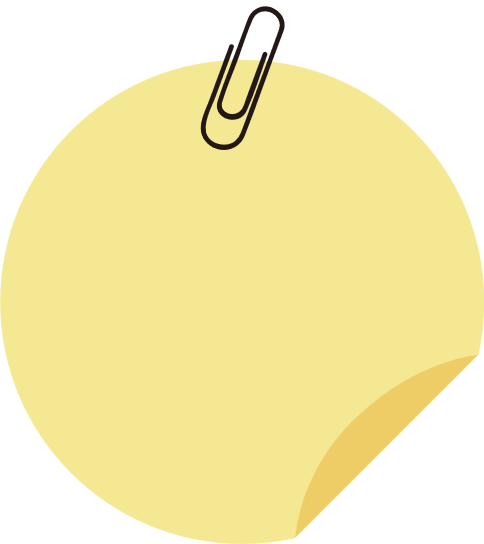 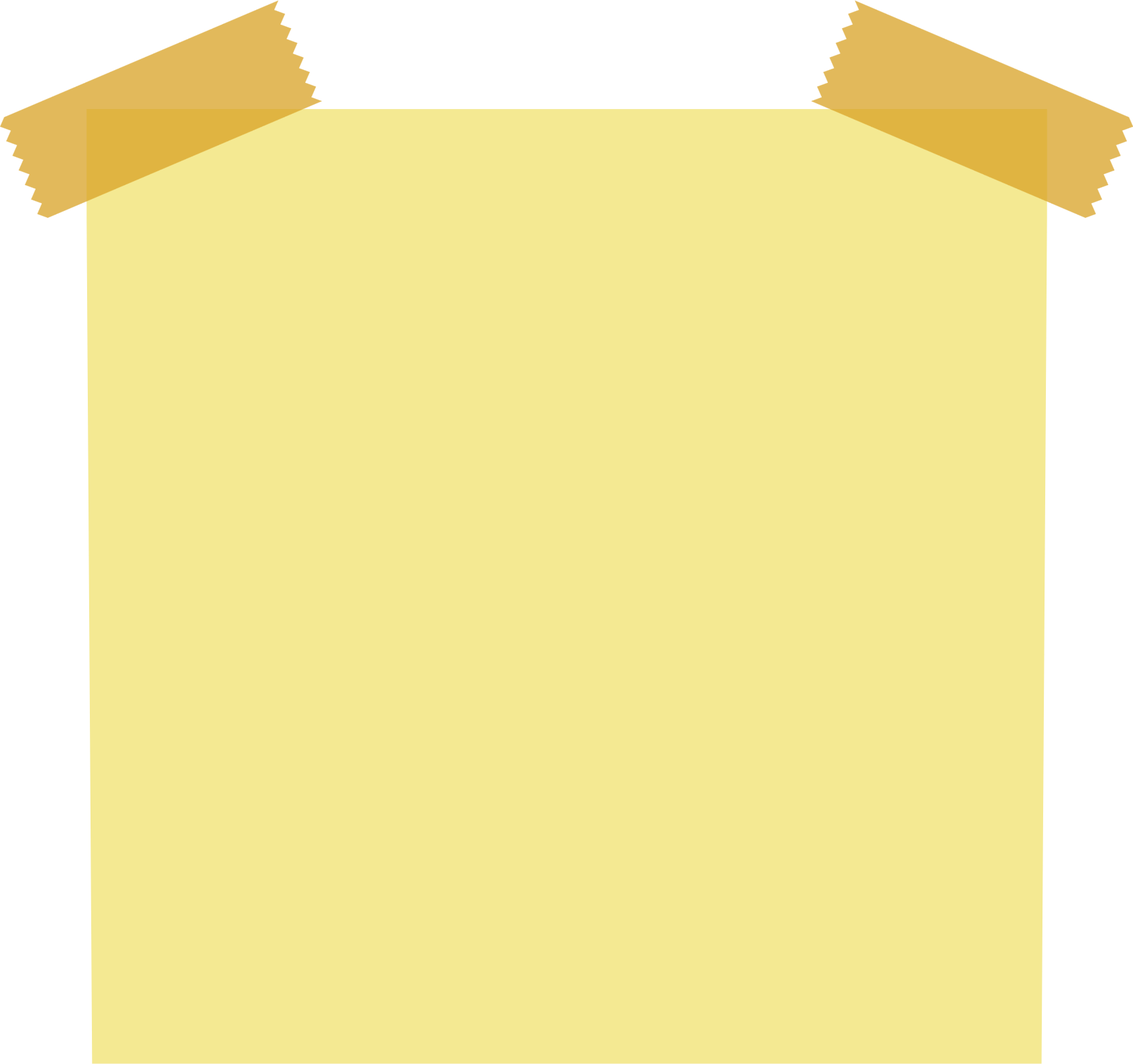 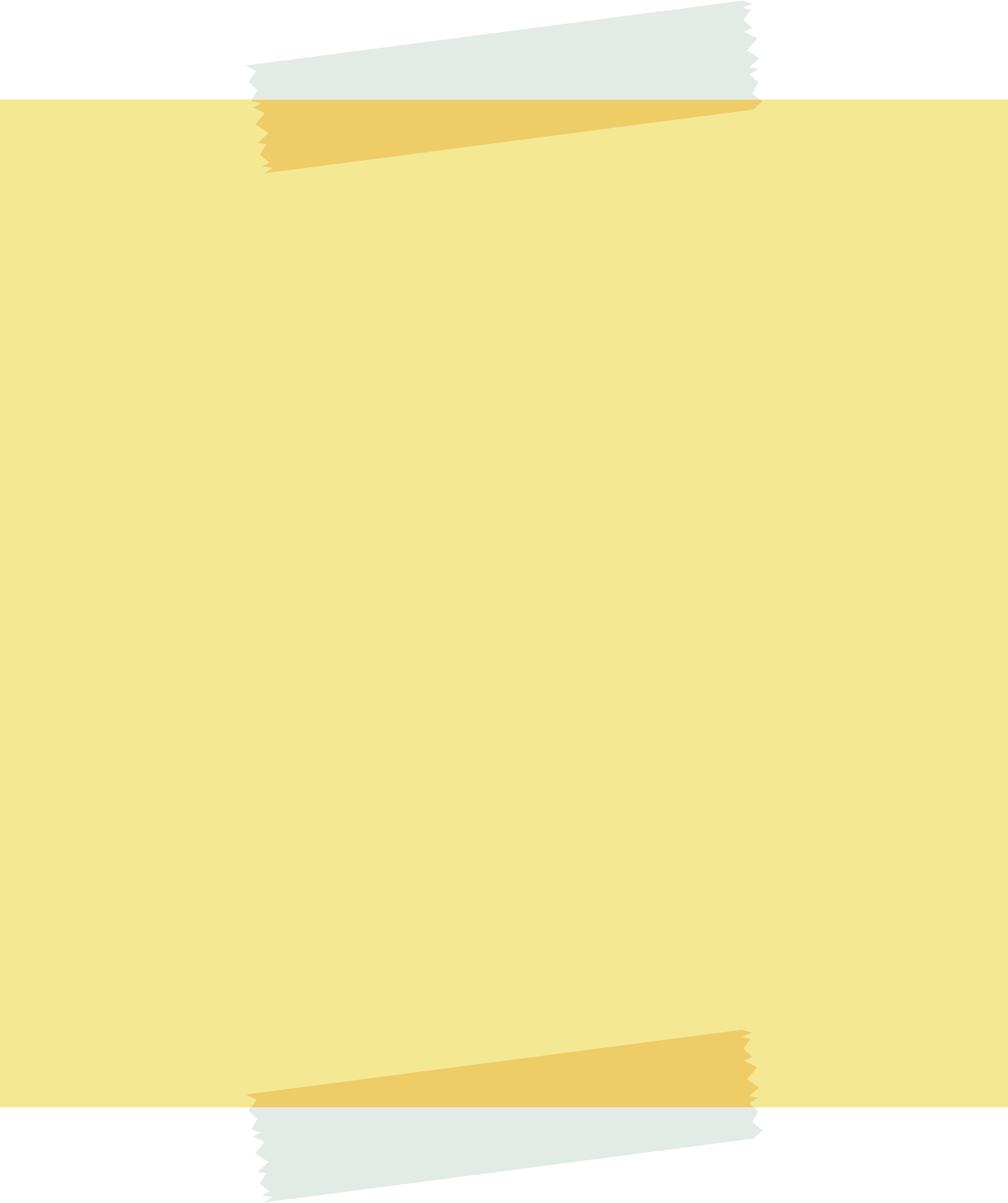 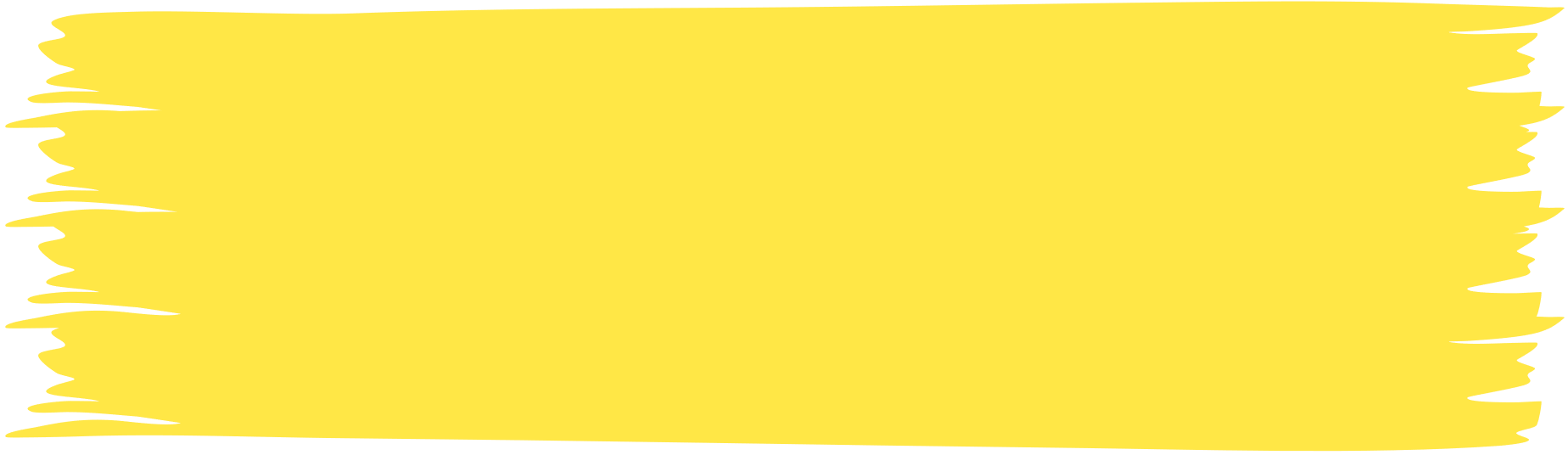 outdated teaching strategies
Inadequate capacity of students to work in teams
POOR STUDENT RESULTS IN STEM SUBJECTS
Poor critical thinking skills among students
Insufficient digital and CLIL skills of teachers
Low Student motivation
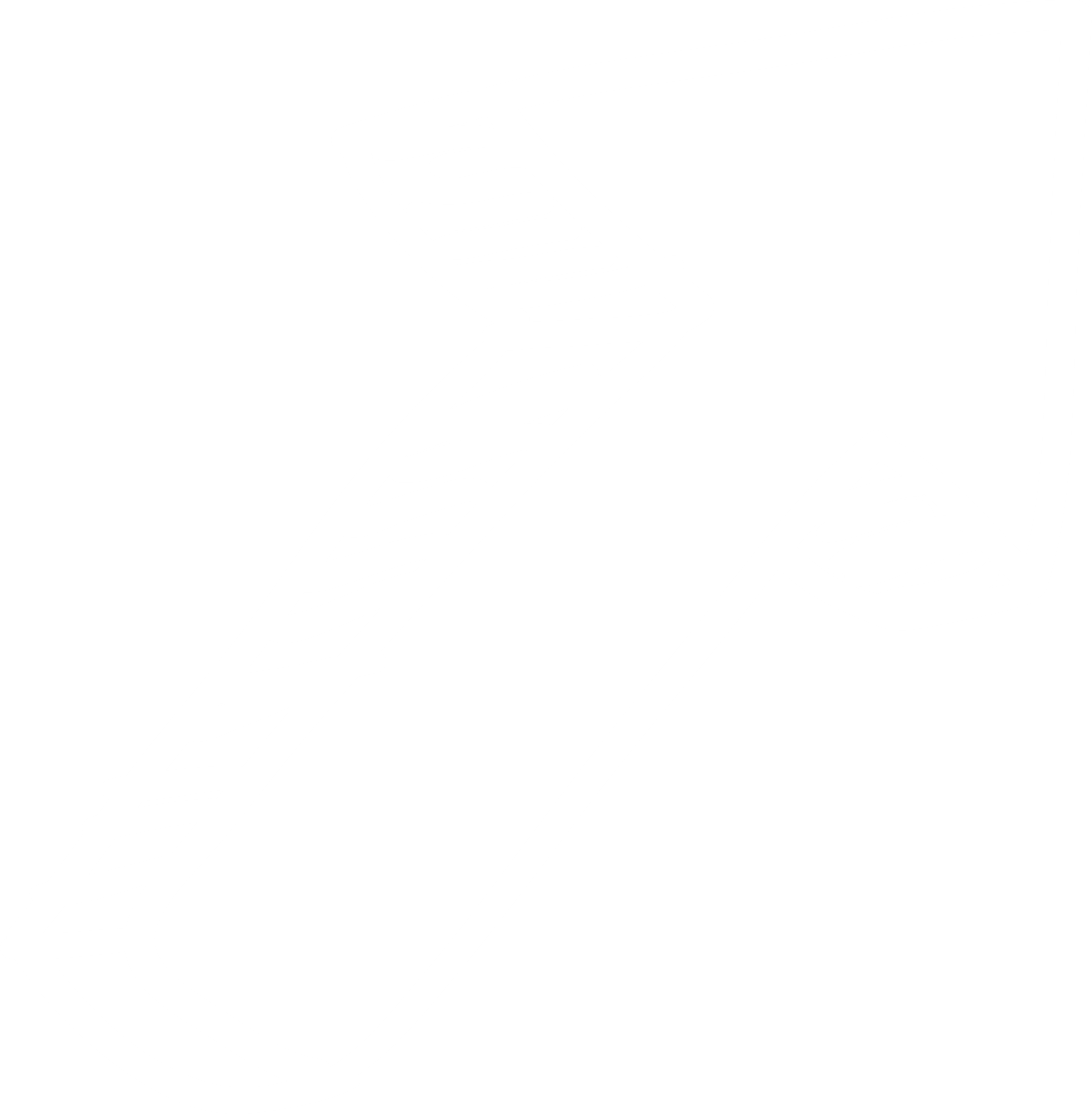 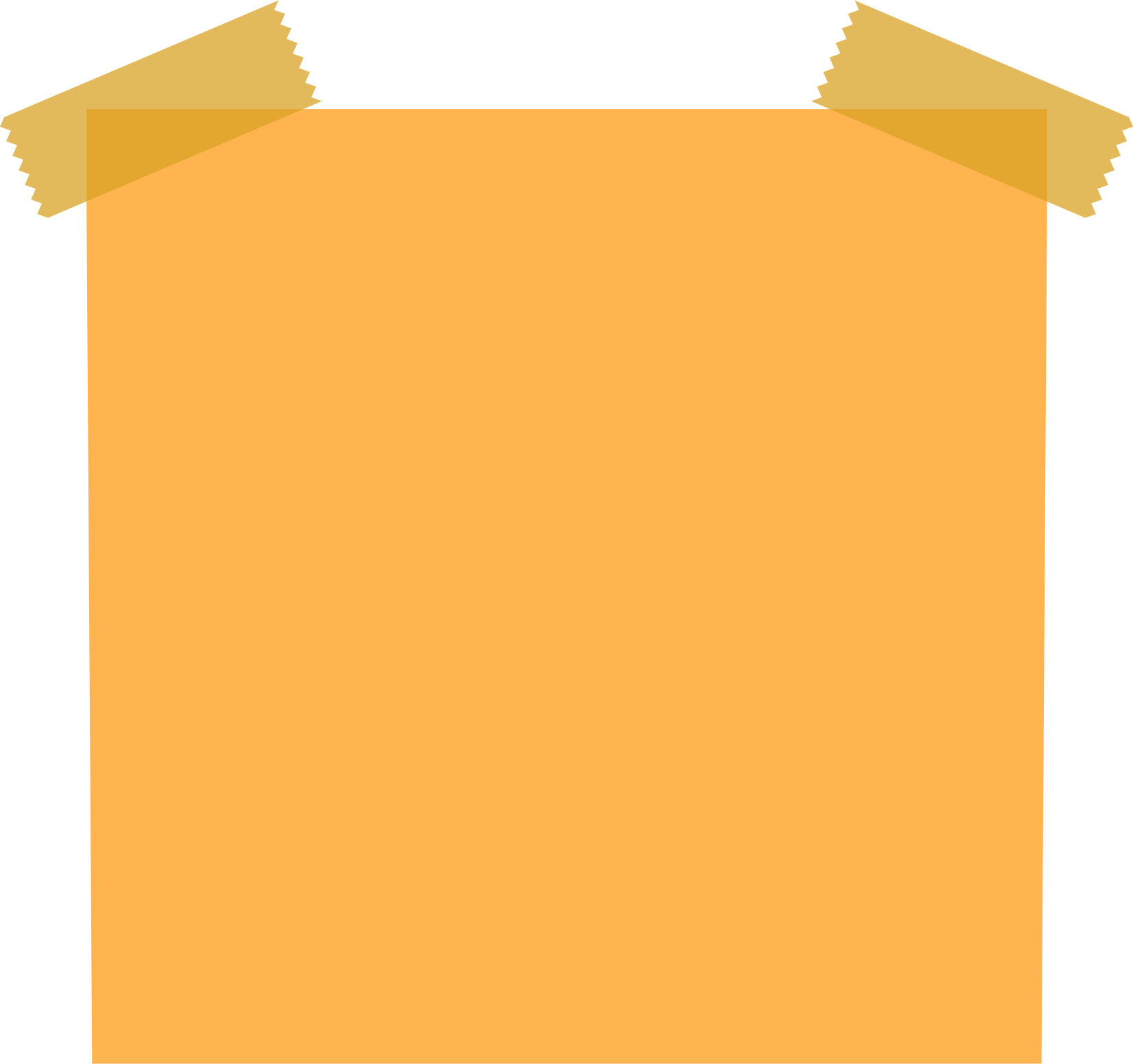 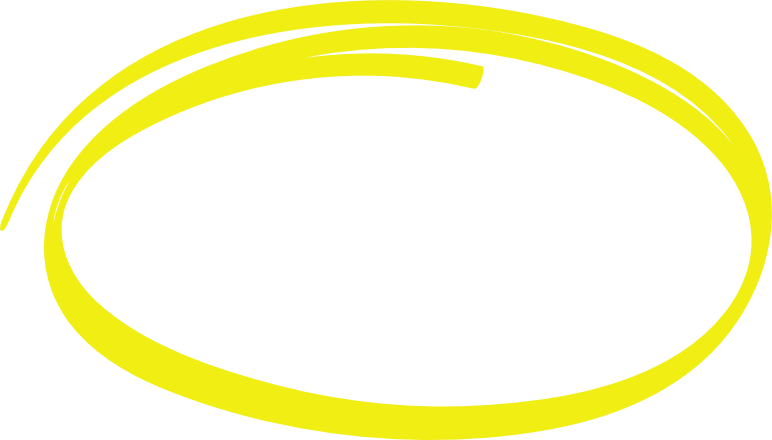 Limited learning experience in STEM subjects
Central issue/problem
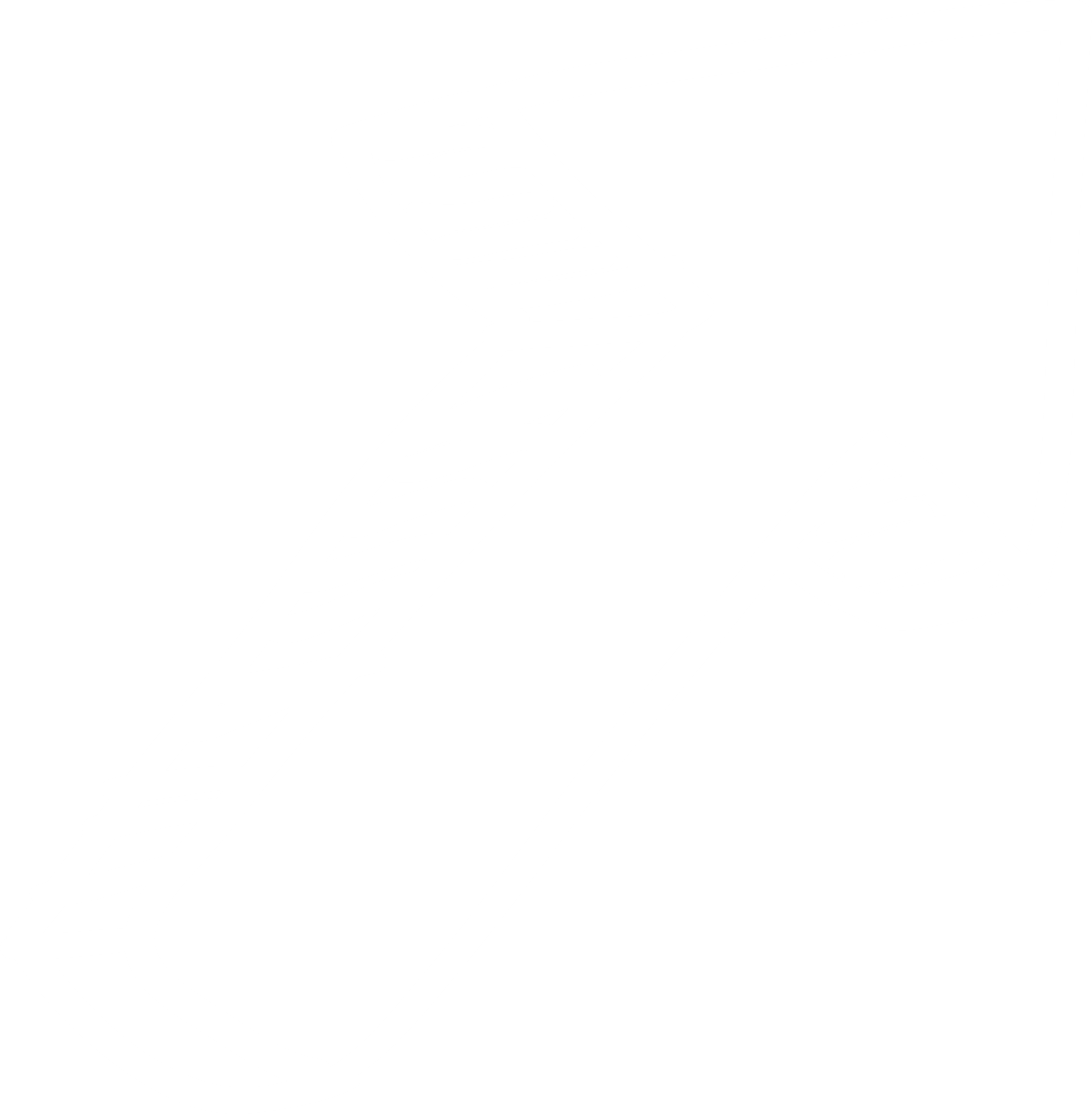 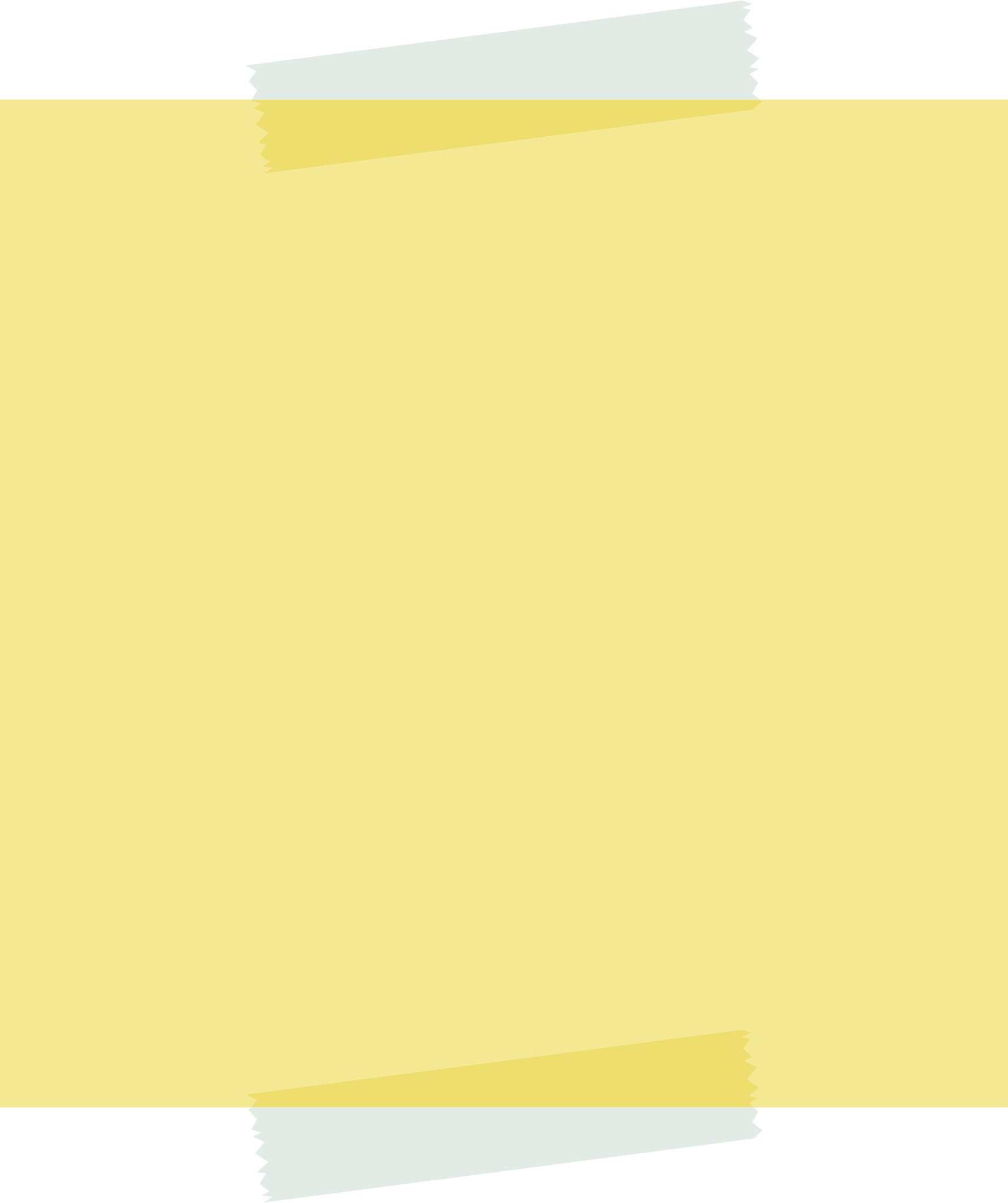 Lack of knowledge of teaching practices in other countries
Causes
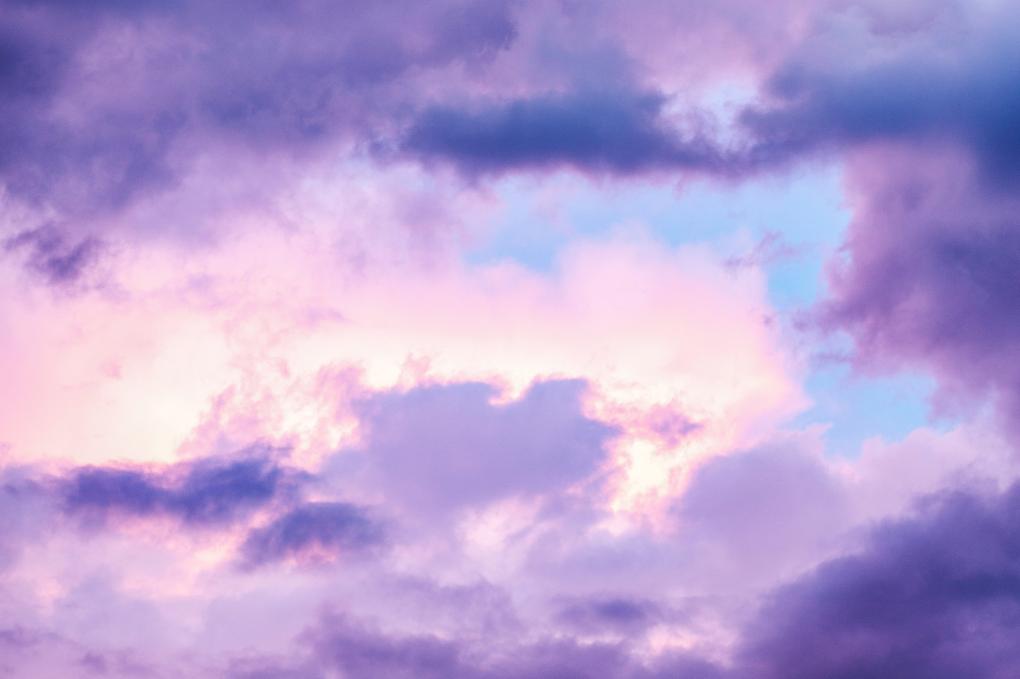 STEP 4
BUILD A TREE OF PROBLEMS REFLECTING YOUR SHARED ANALYSIS OF REALITY
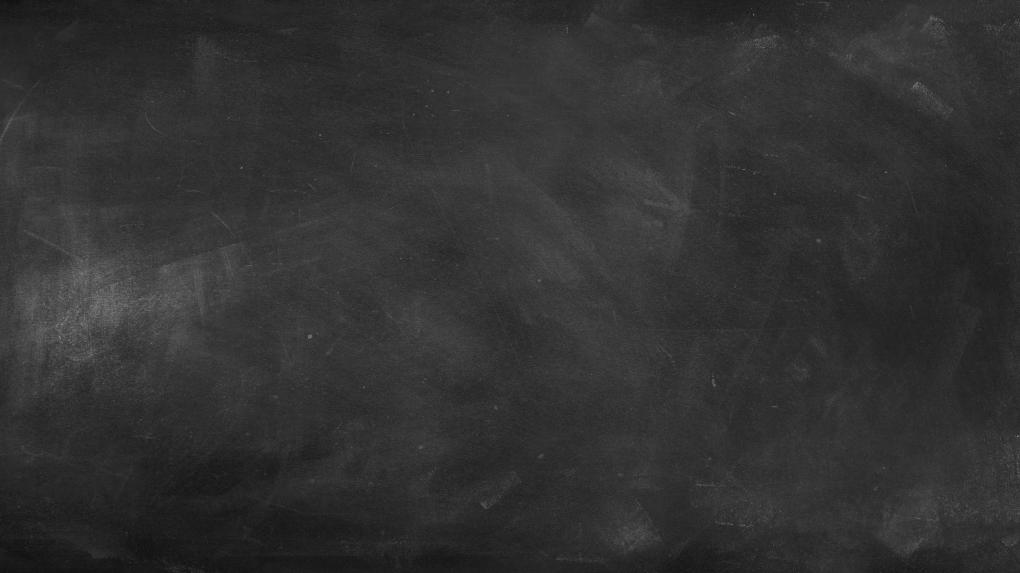 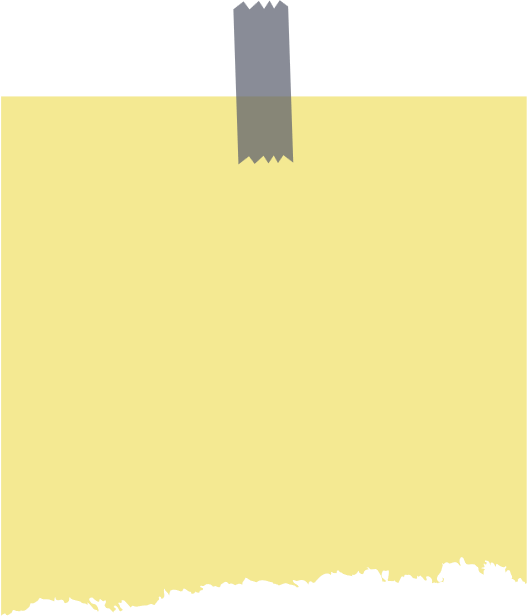 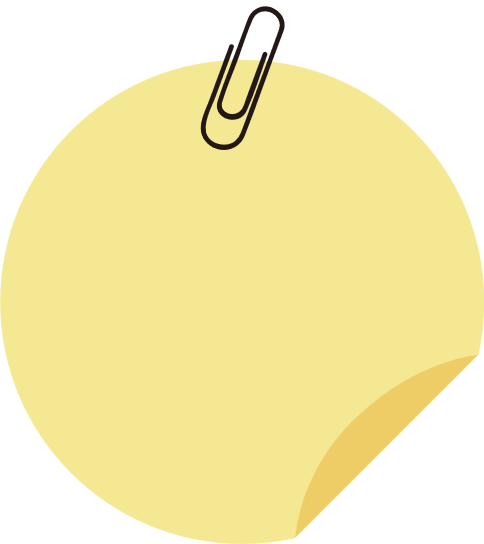 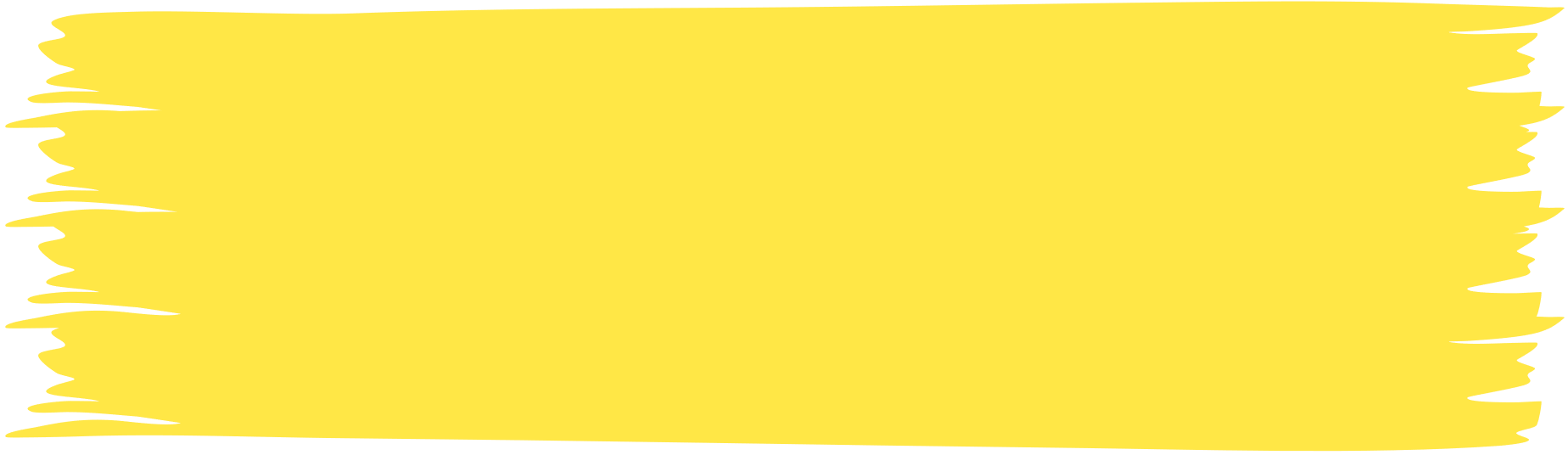 POOR STUDENT RESULTS IN STEM SUBJECTS
Poor critical thinking skills among students
Low Student motivation
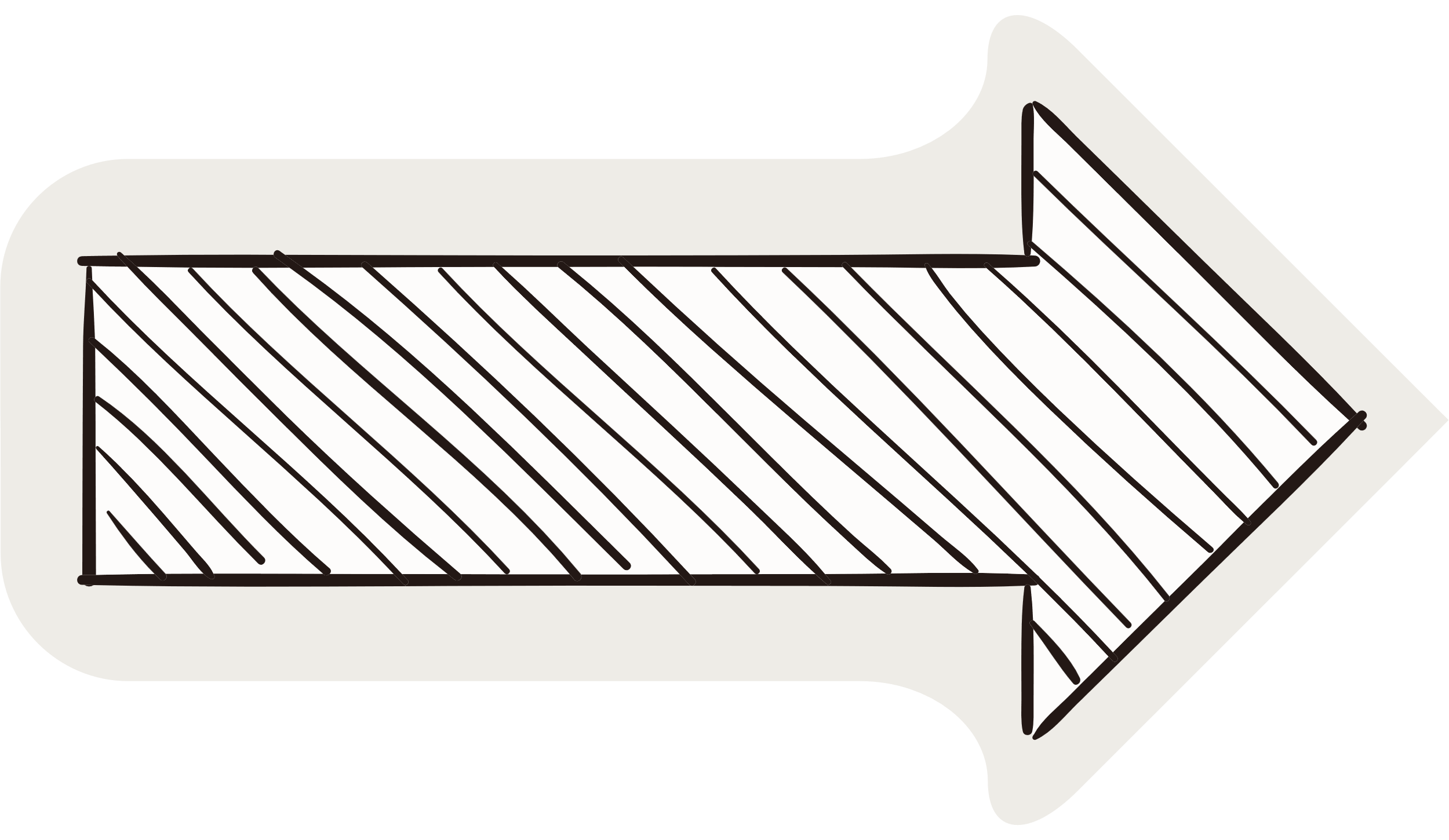 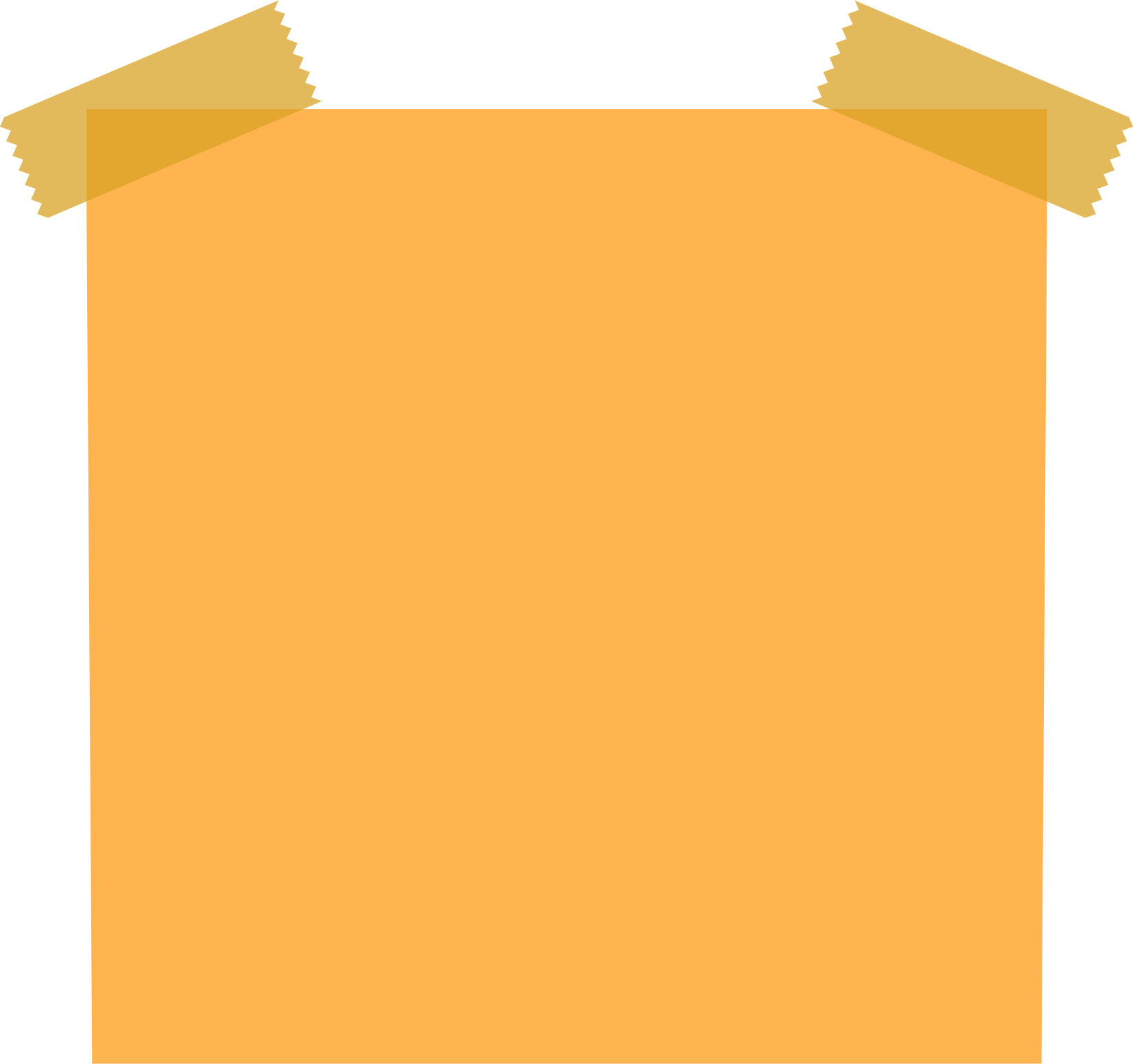 Limited learning experience in STEM subjects
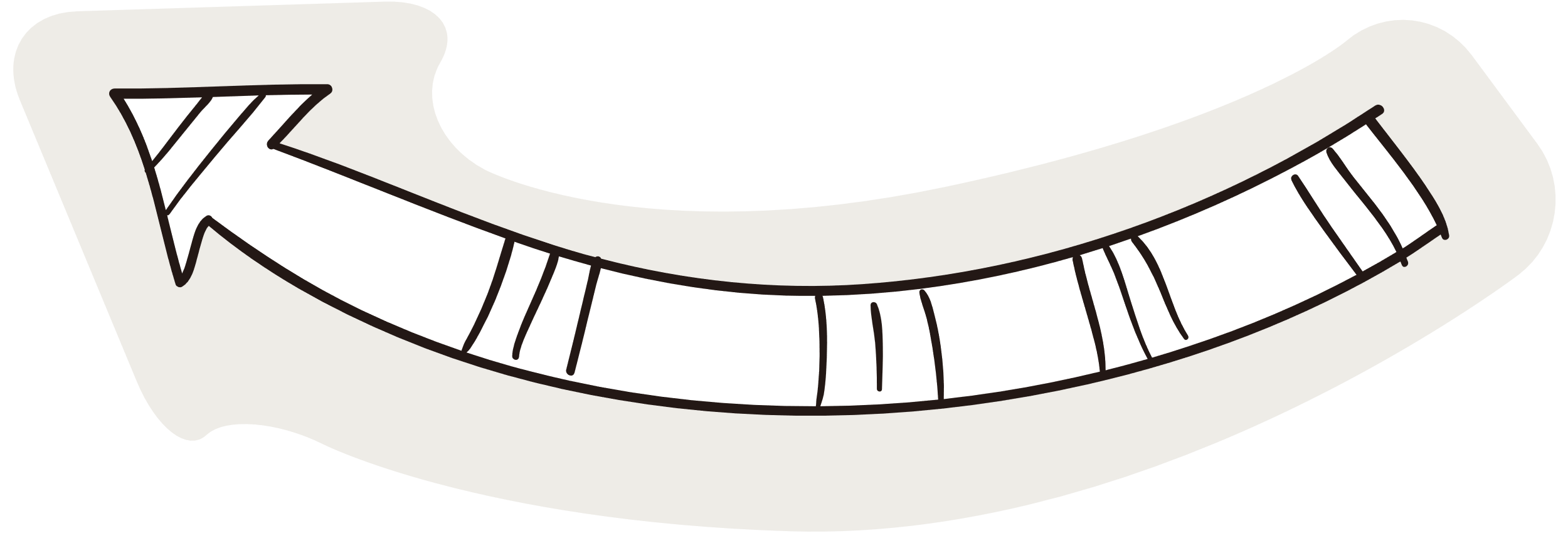 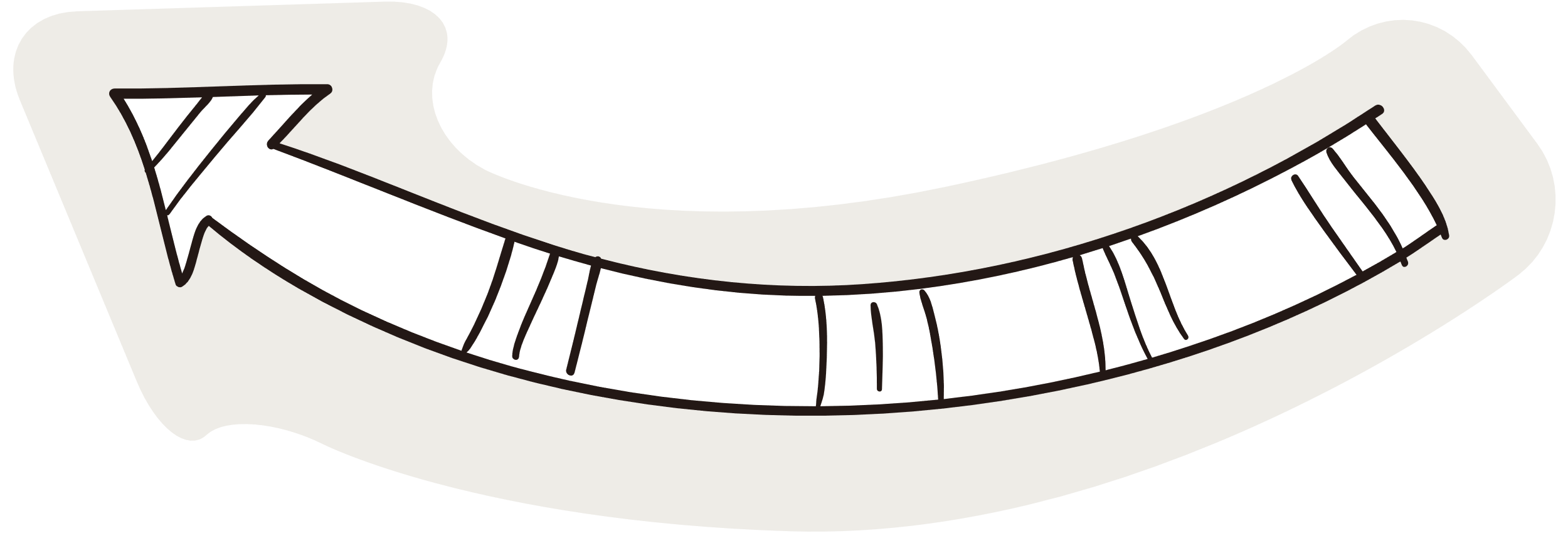 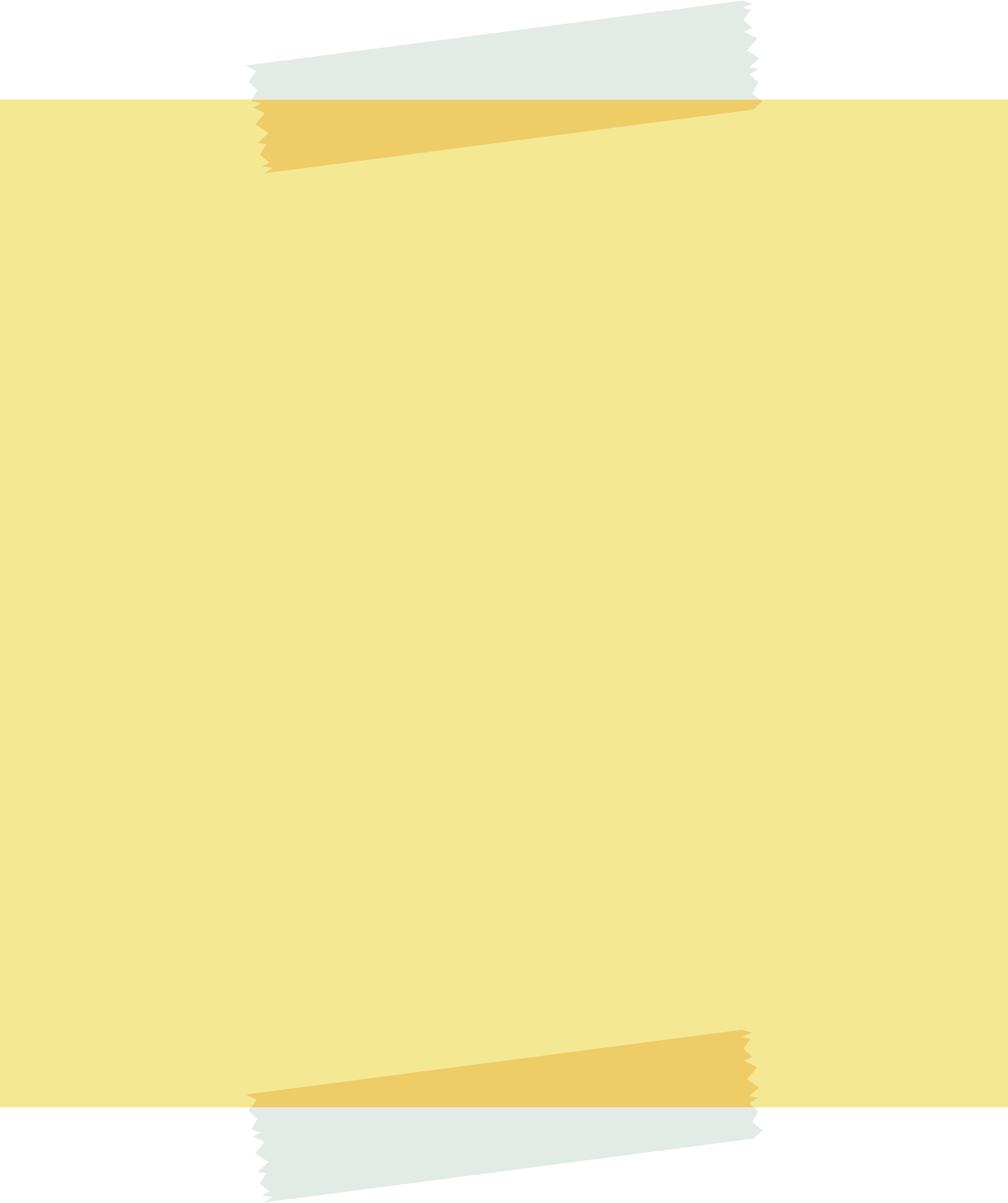 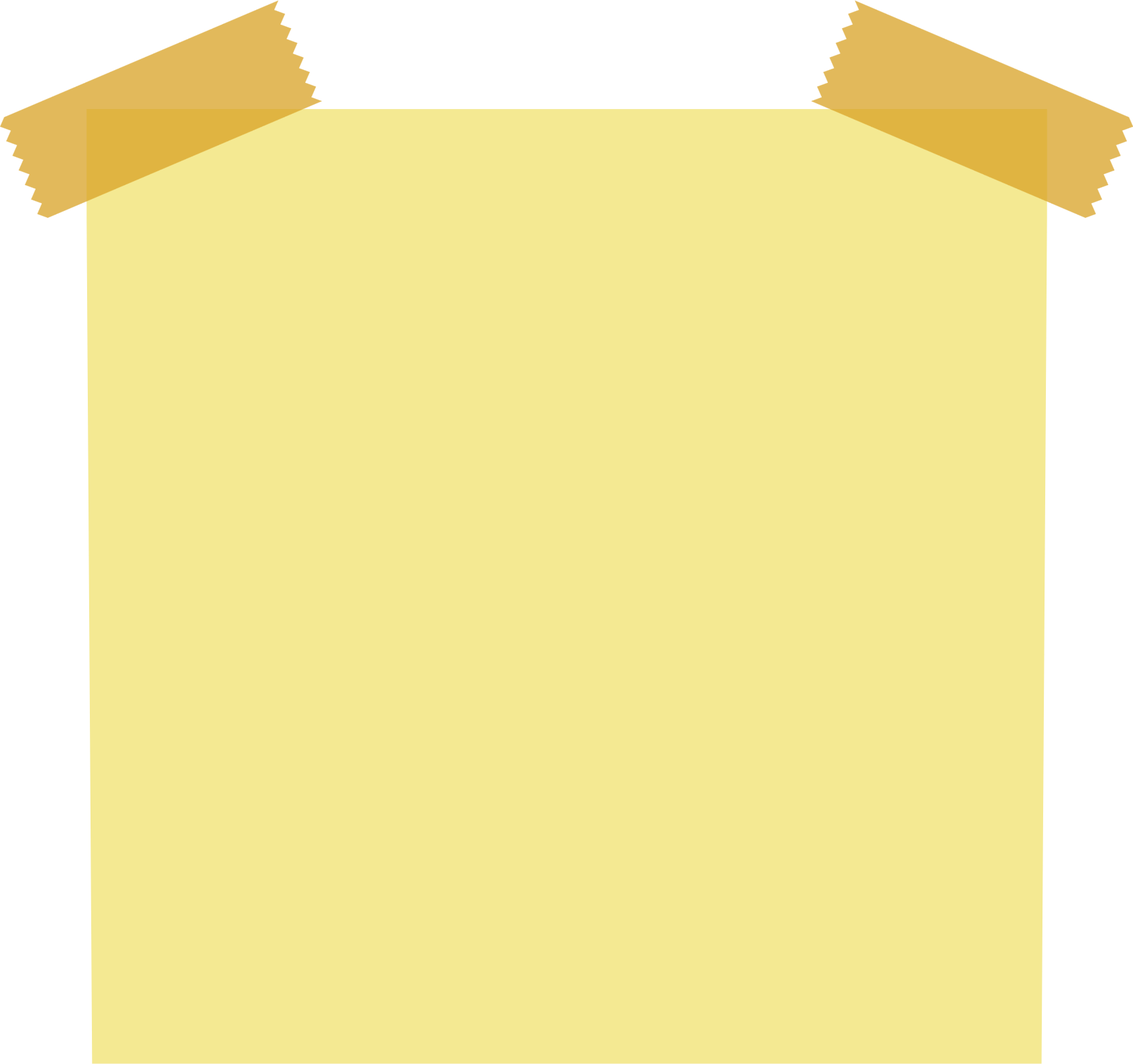 Outdated teaching strategies
Inadequate capacity of students to work in teams
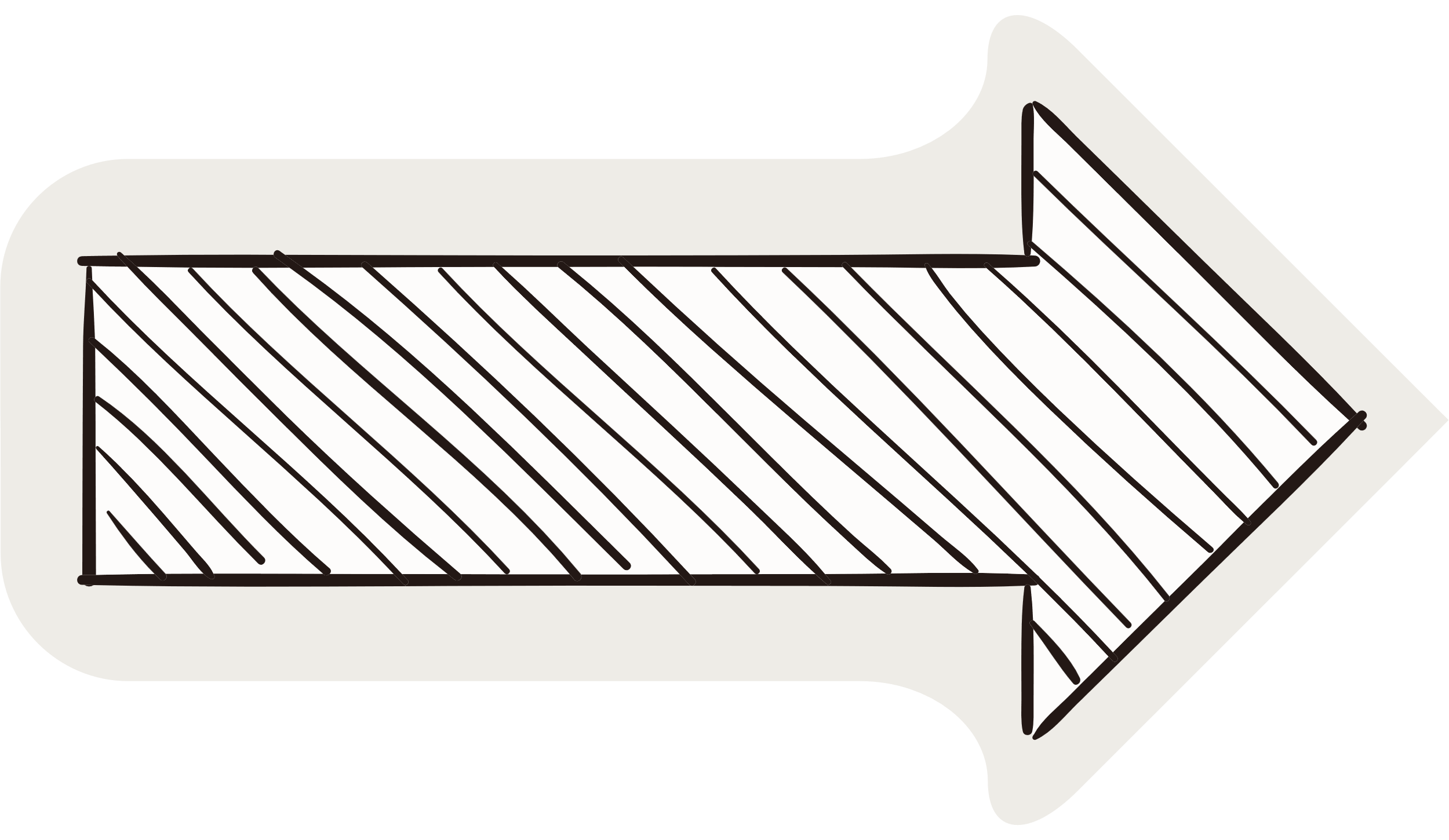 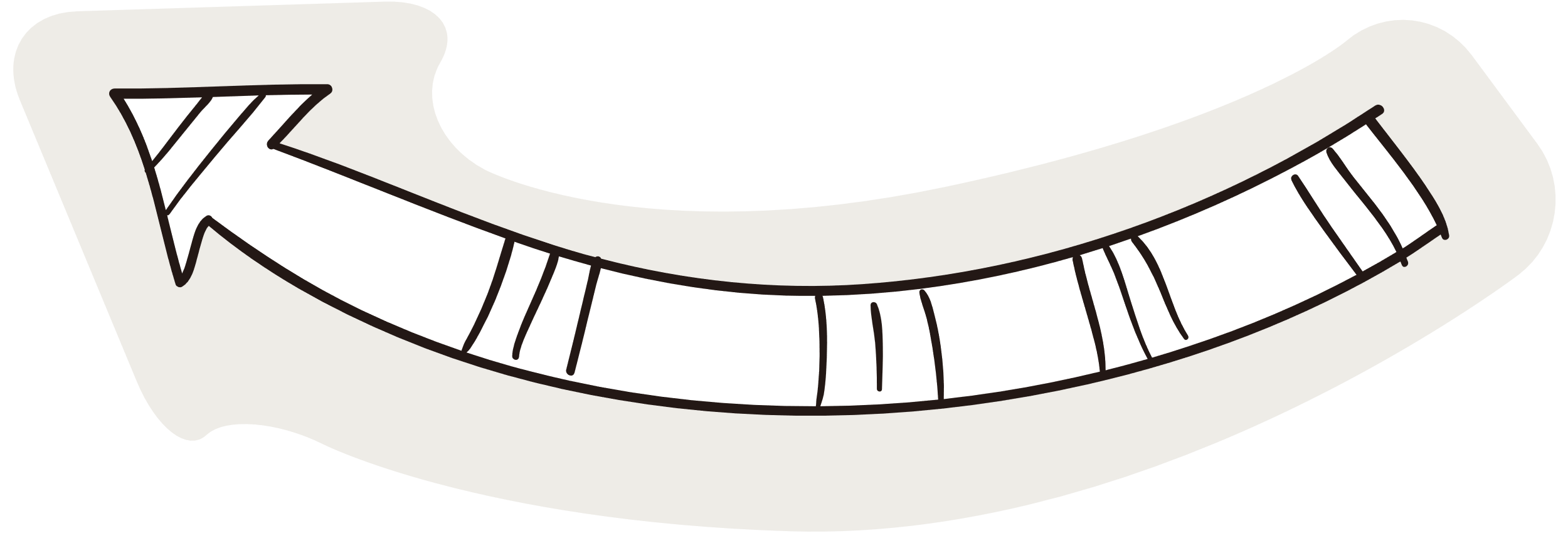 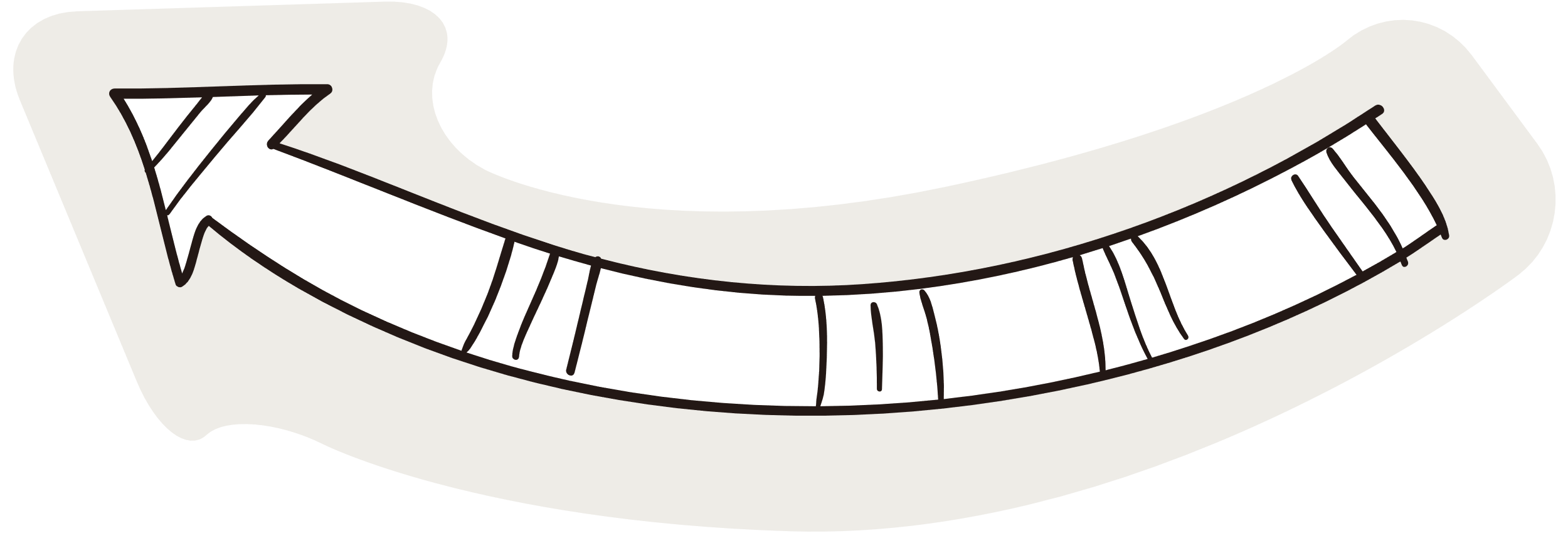 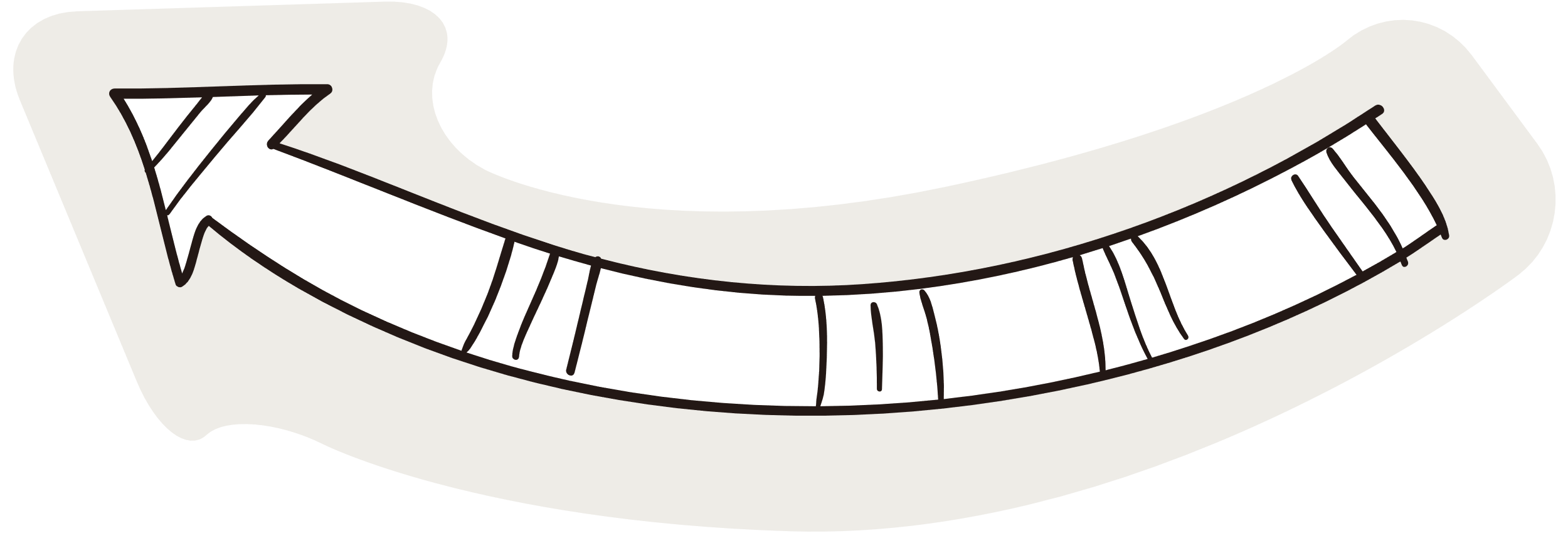 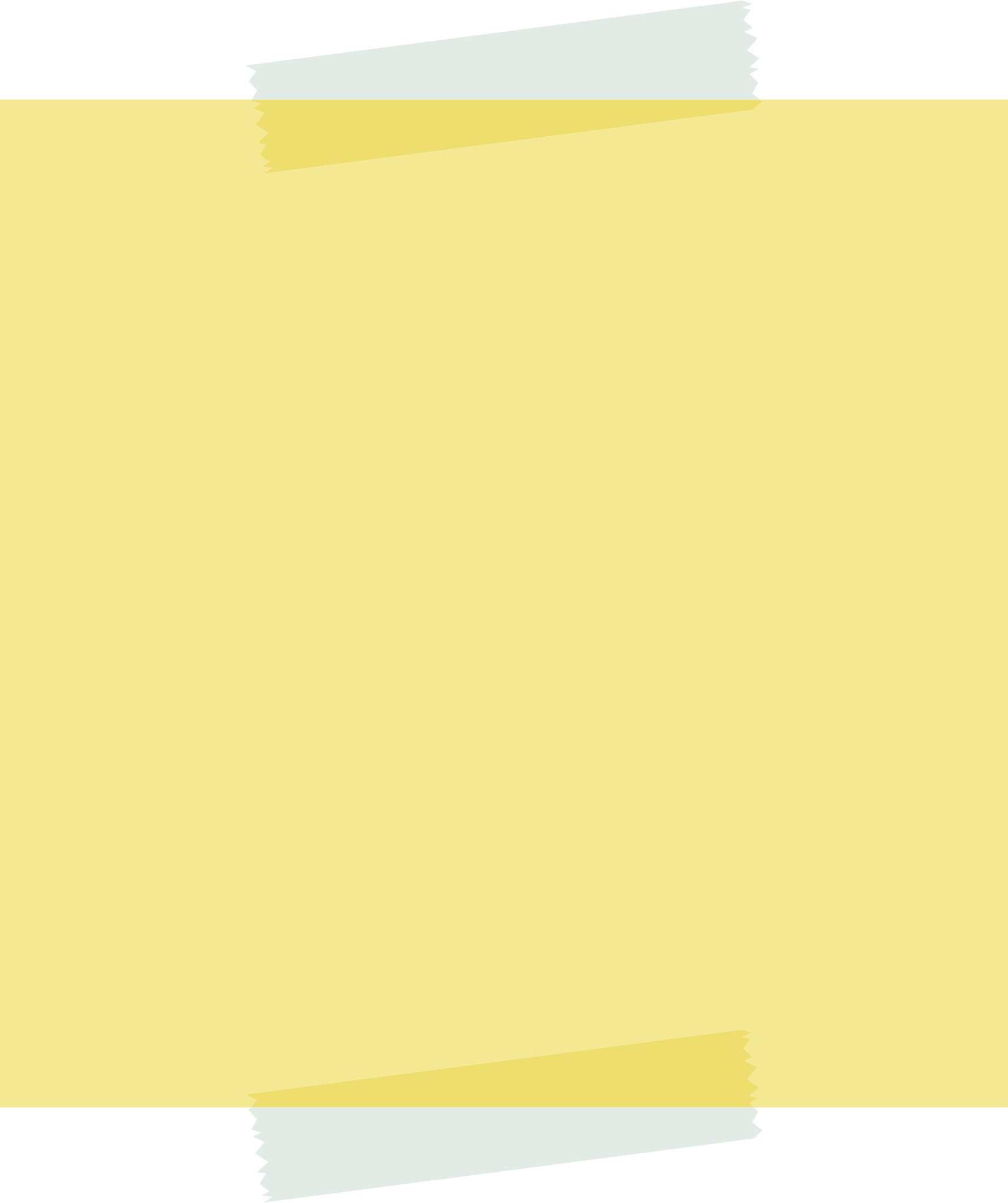 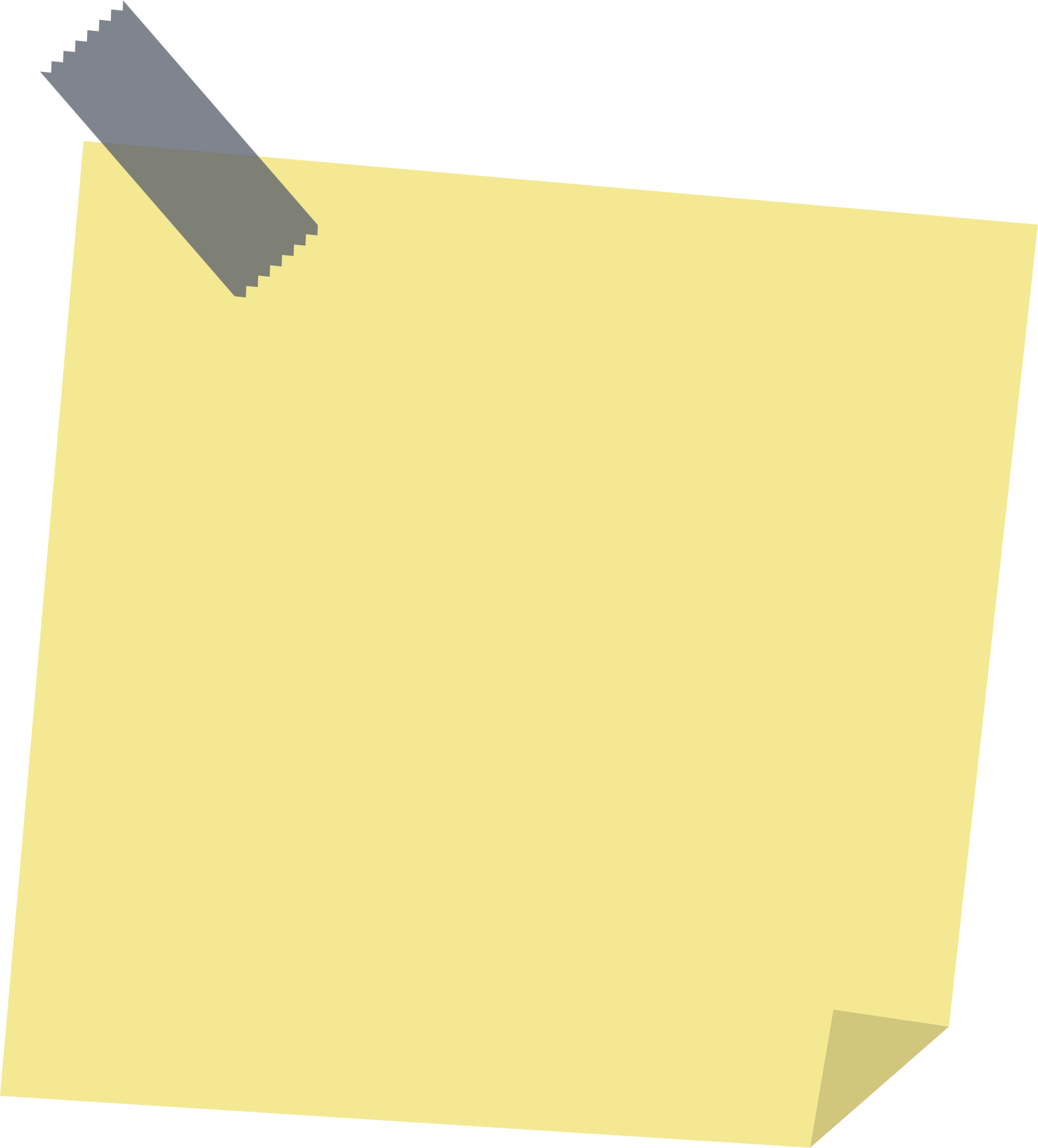 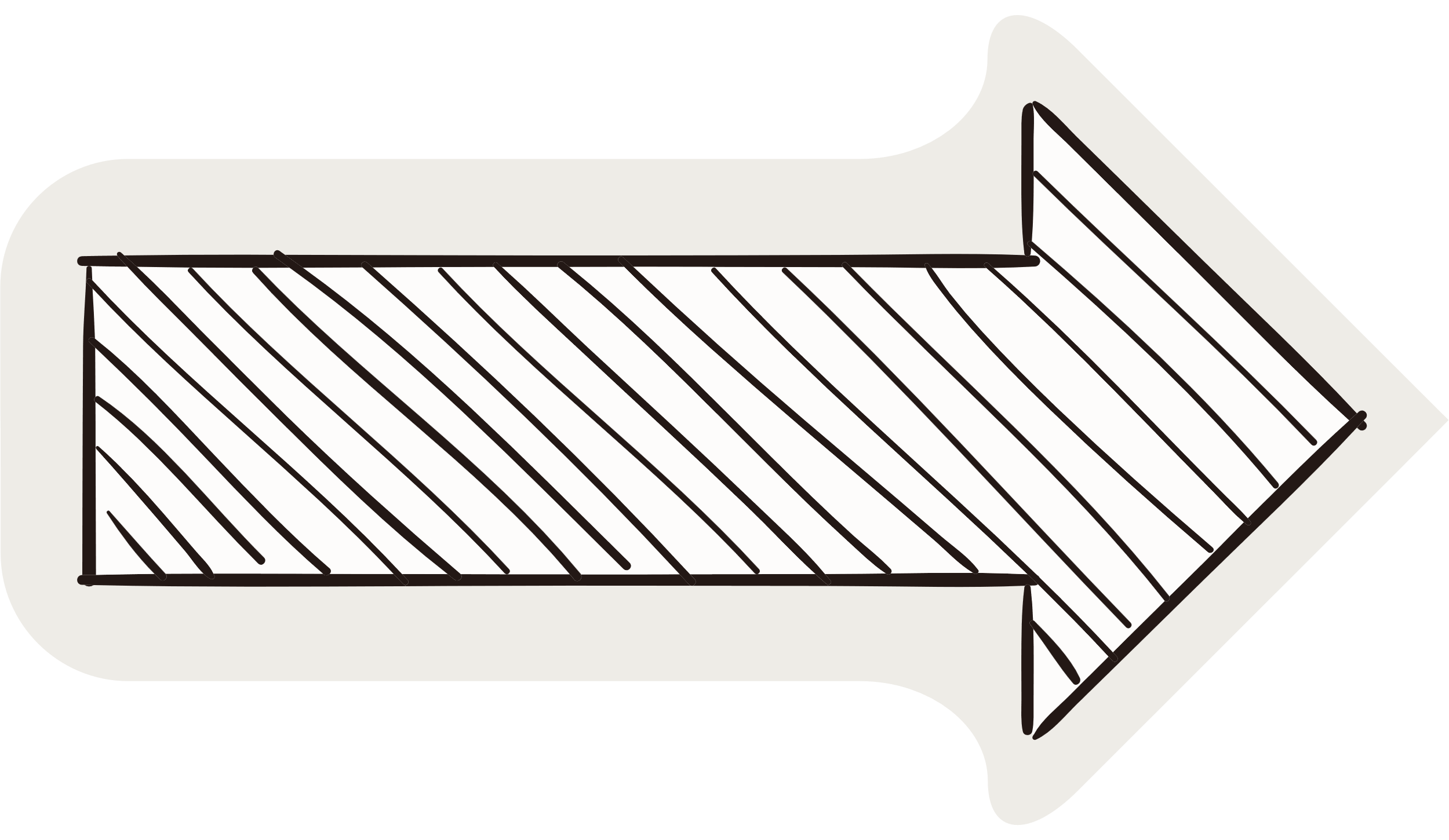 Lack of knowledge of teaching practices in other countries
Insufficient digital and CLIL skills of teachers
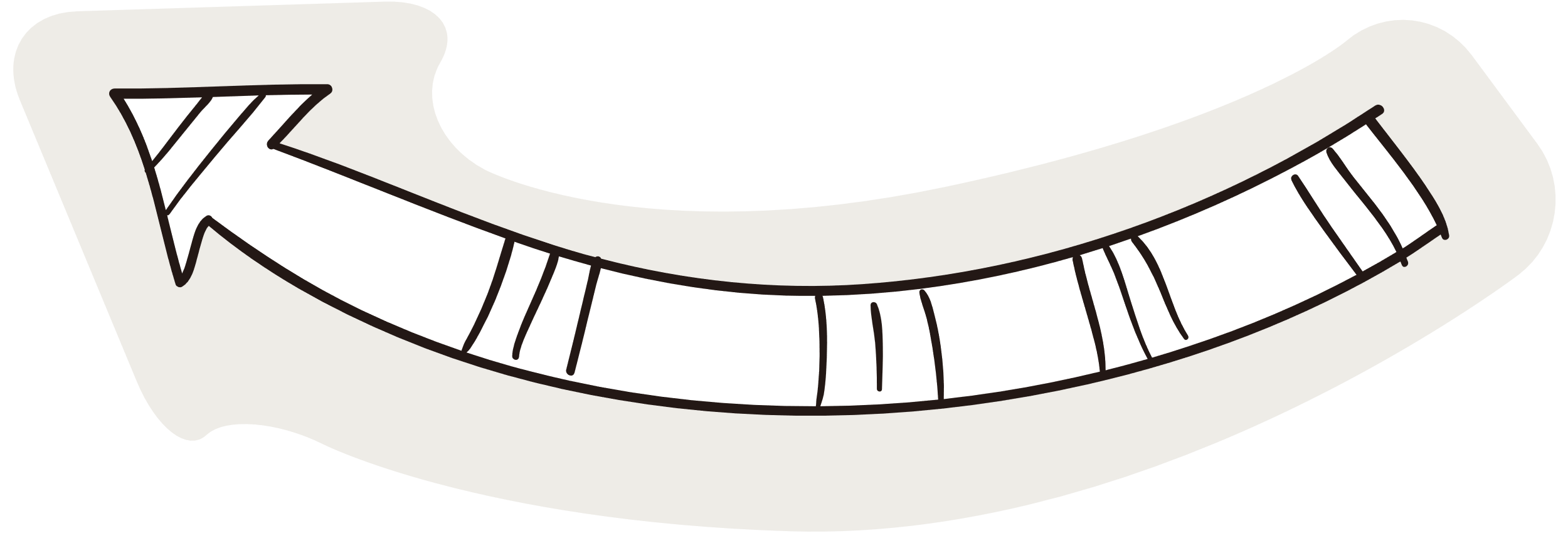 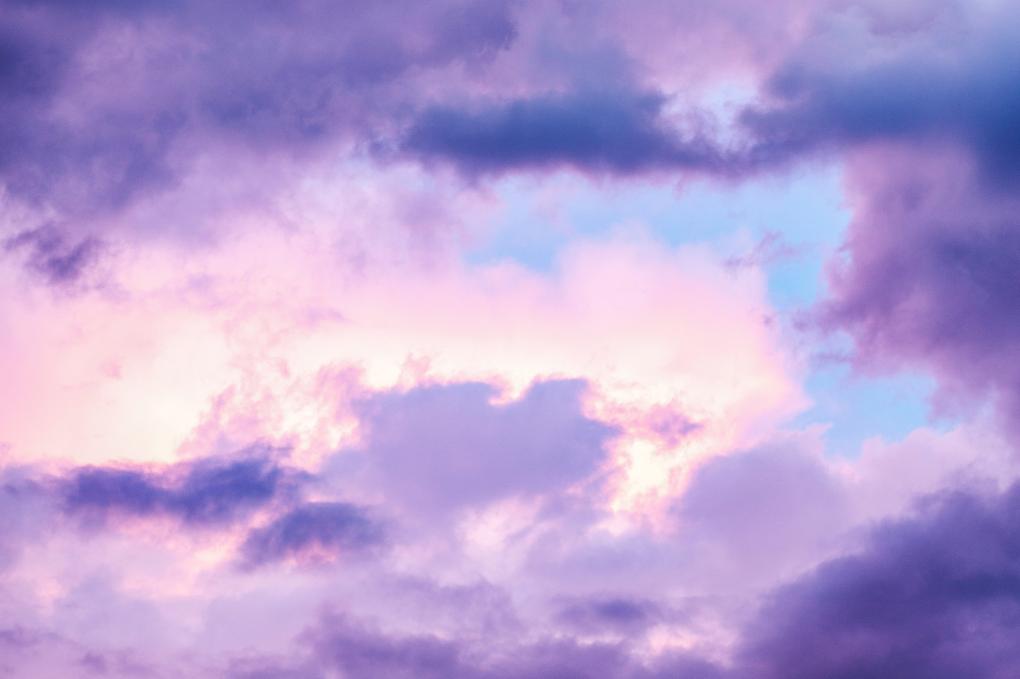 STEP 5
TRANSFORM THE PROBLEM INTO OBJECTIVE AND THE CAUSES INTO RESULTS
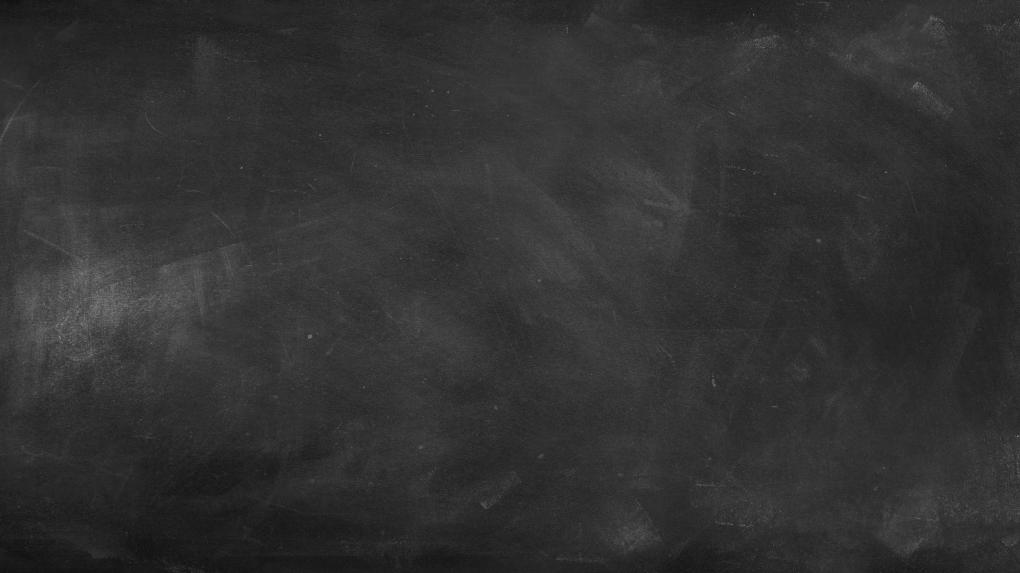 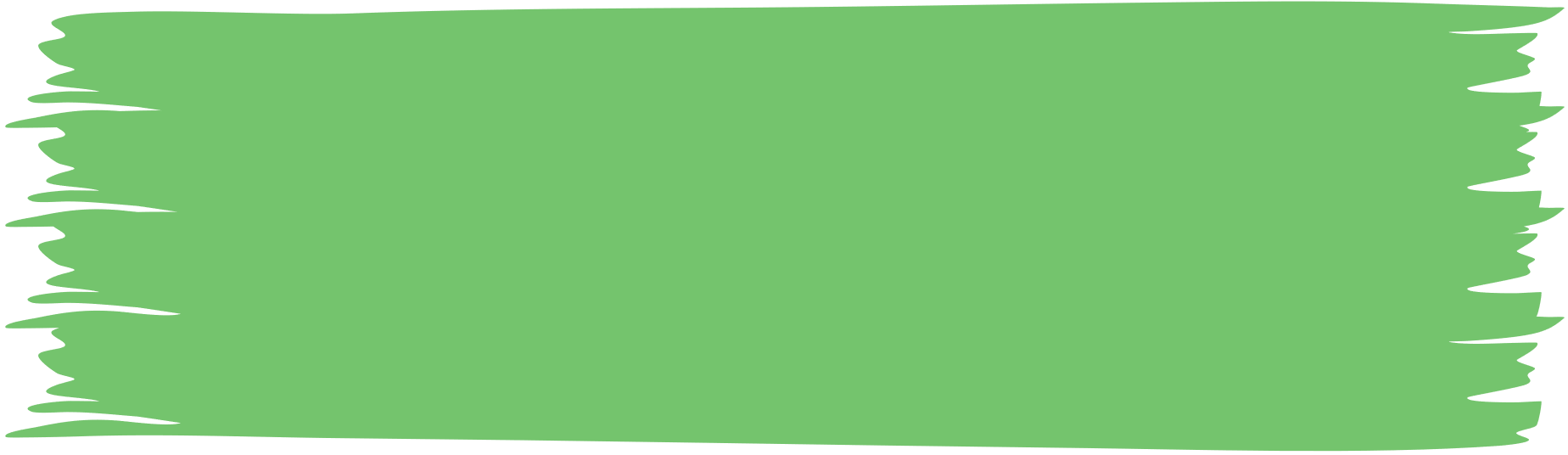 IMPROVED STUDENT RESULTS IN STEM SUBJECTS
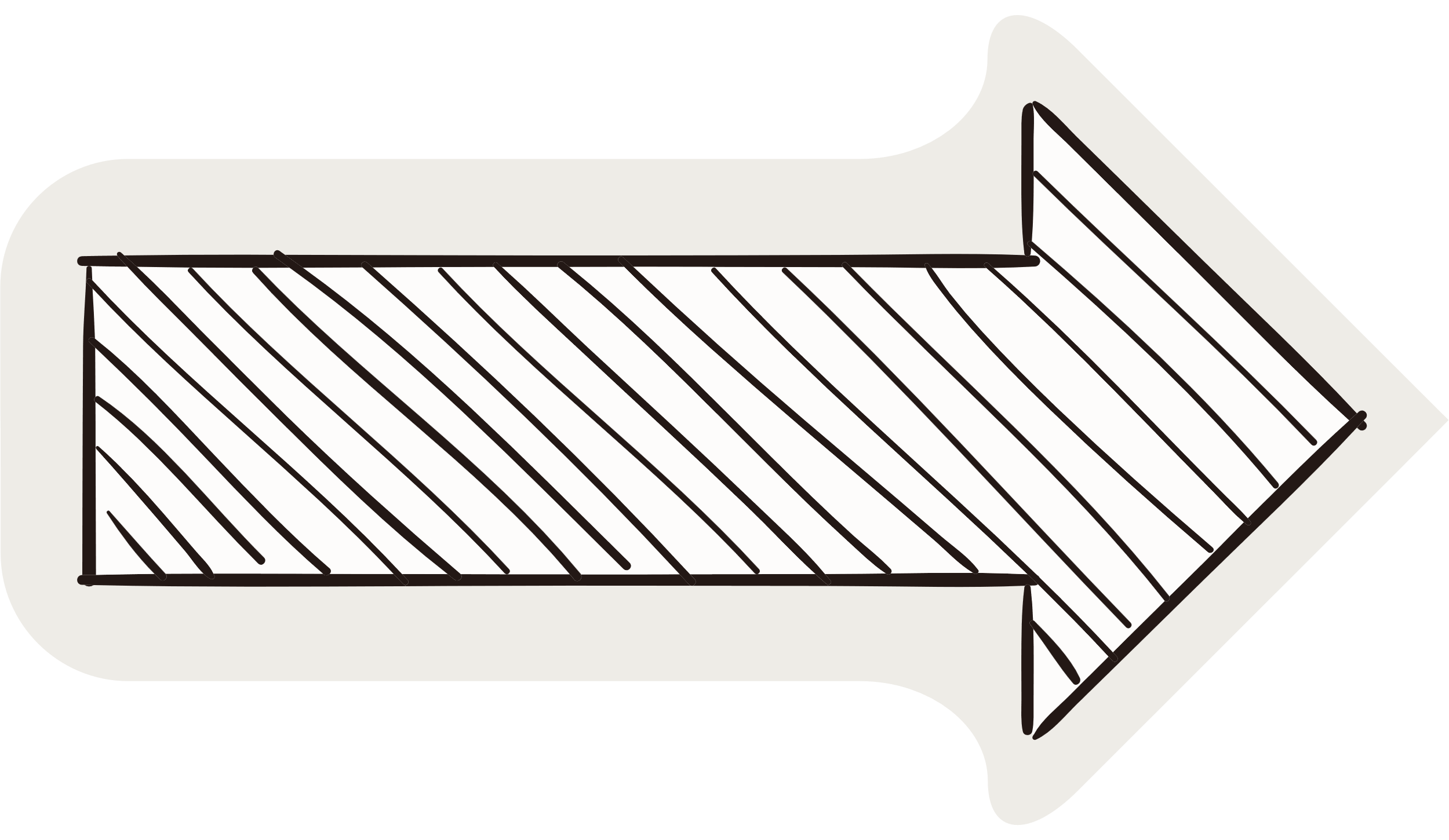 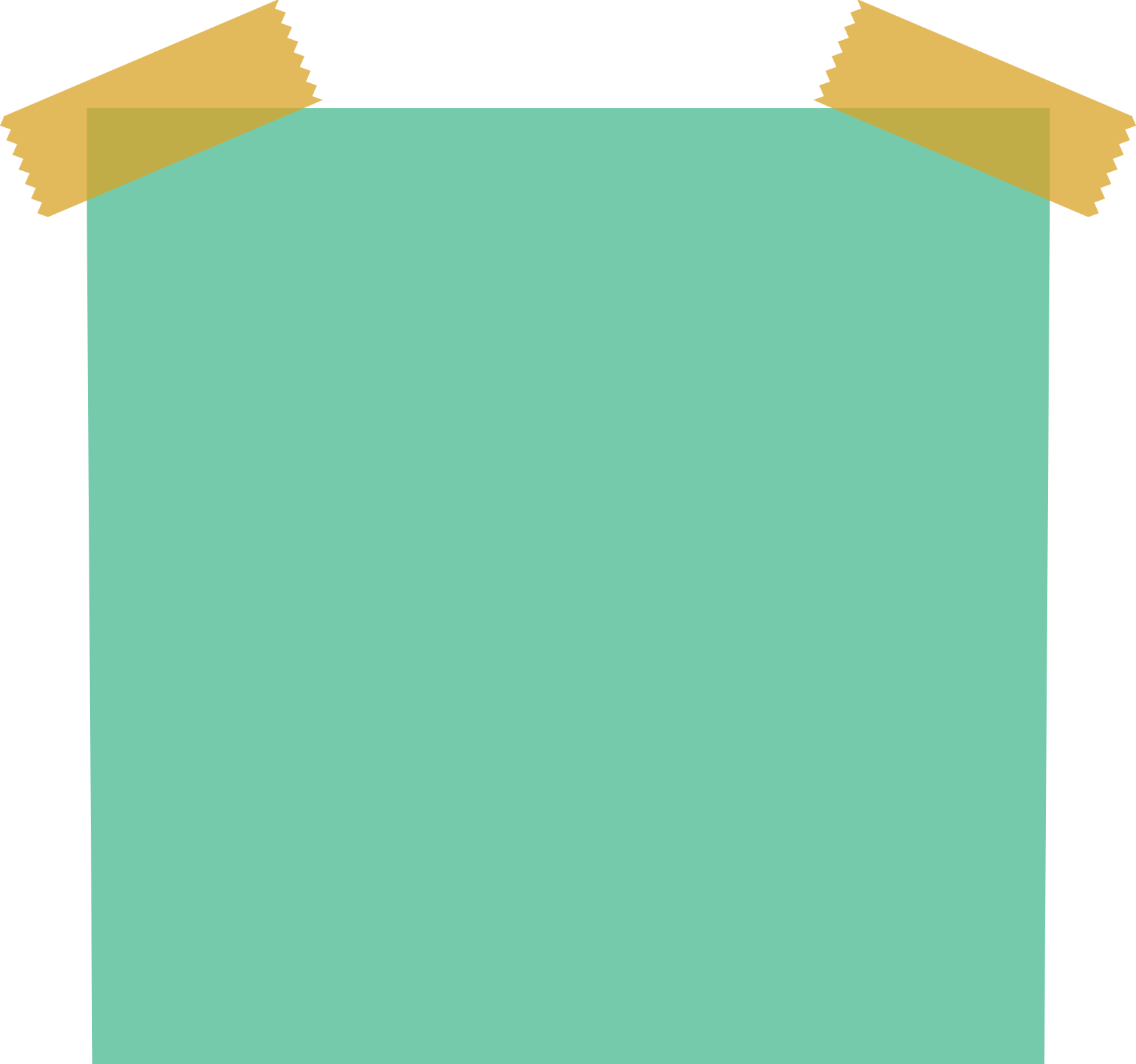 Broader learning experience in STEM subjects
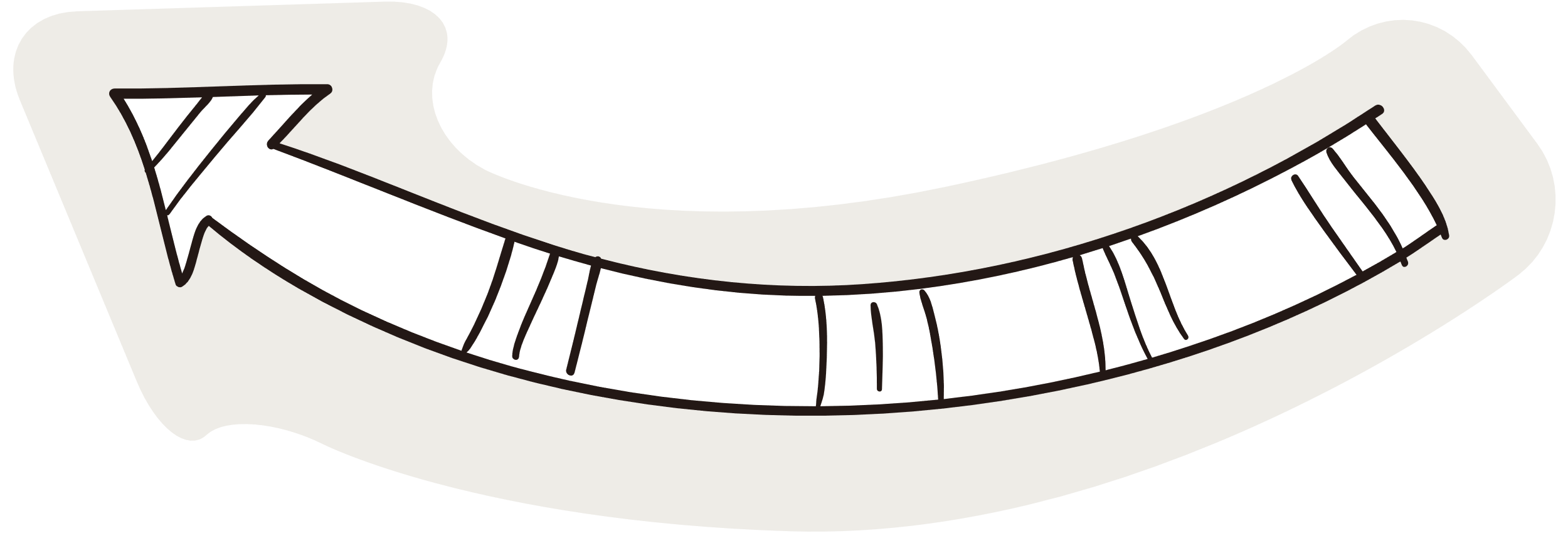 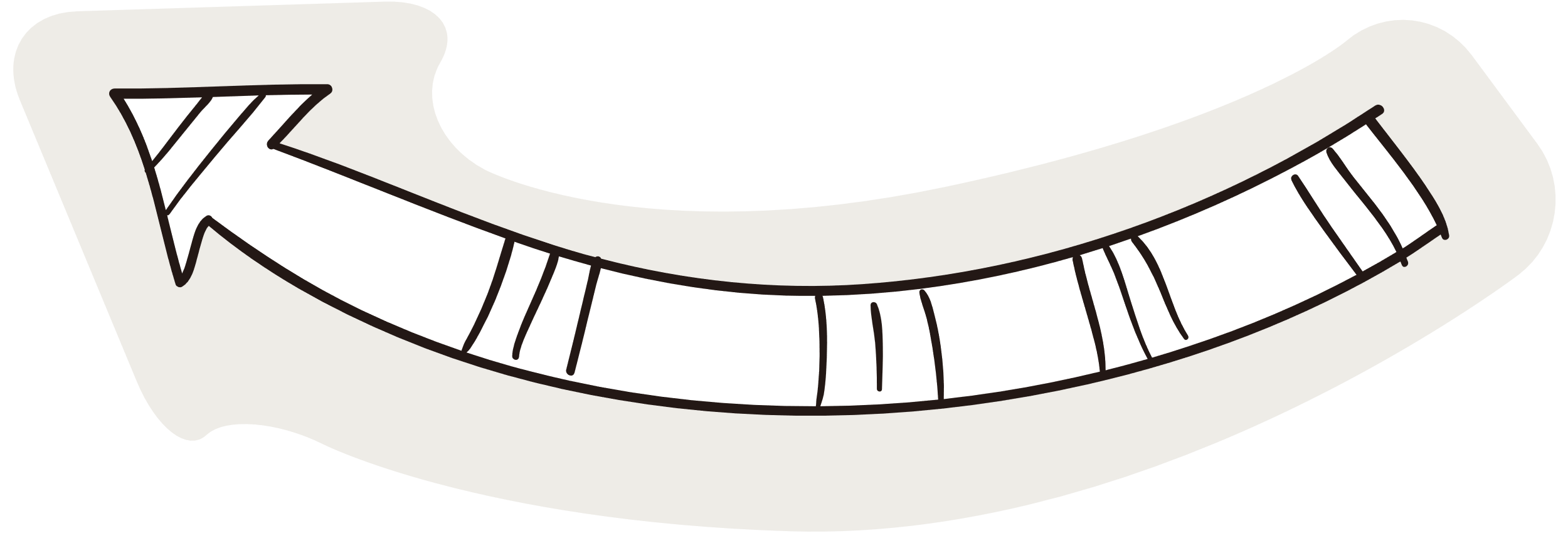 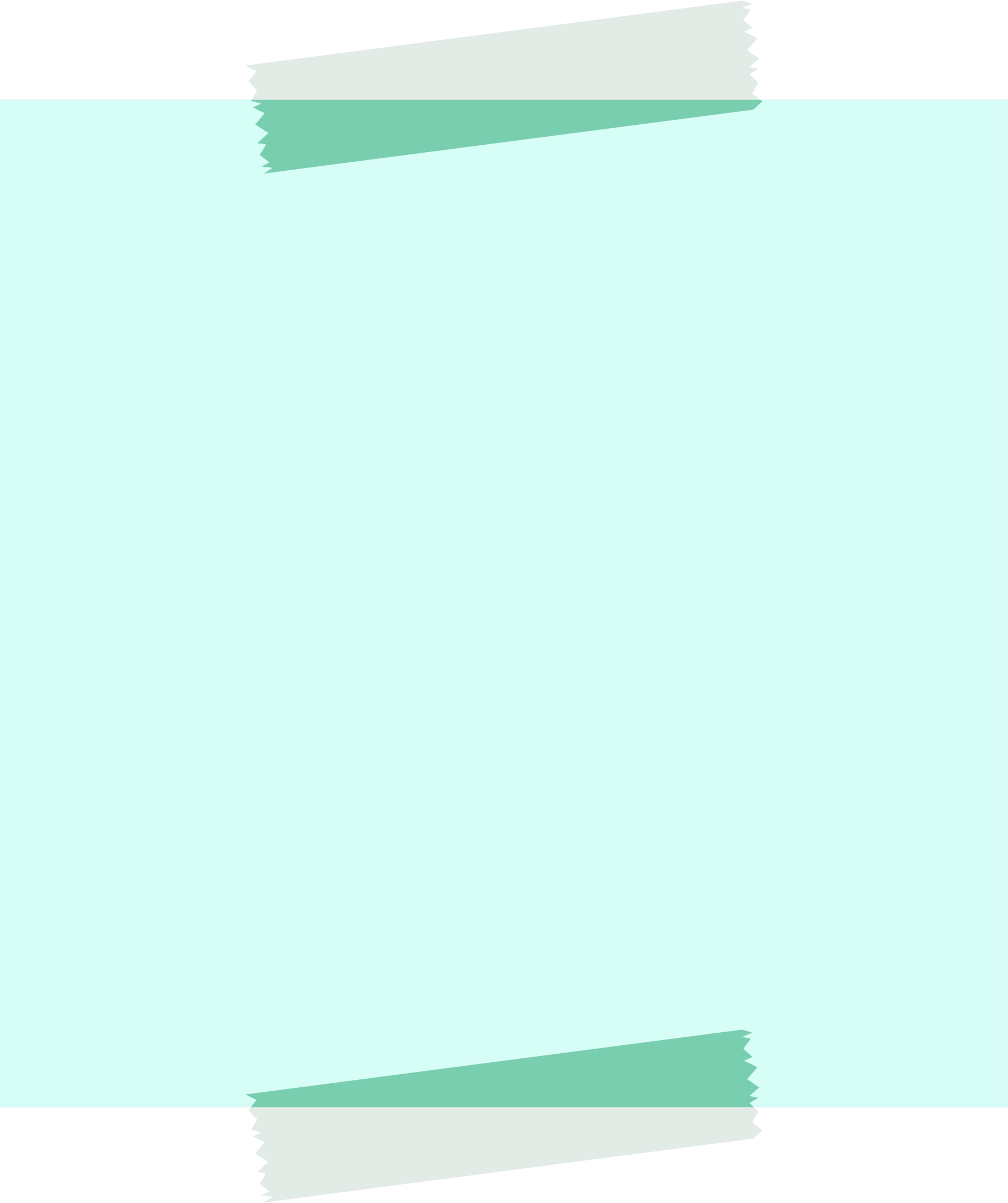 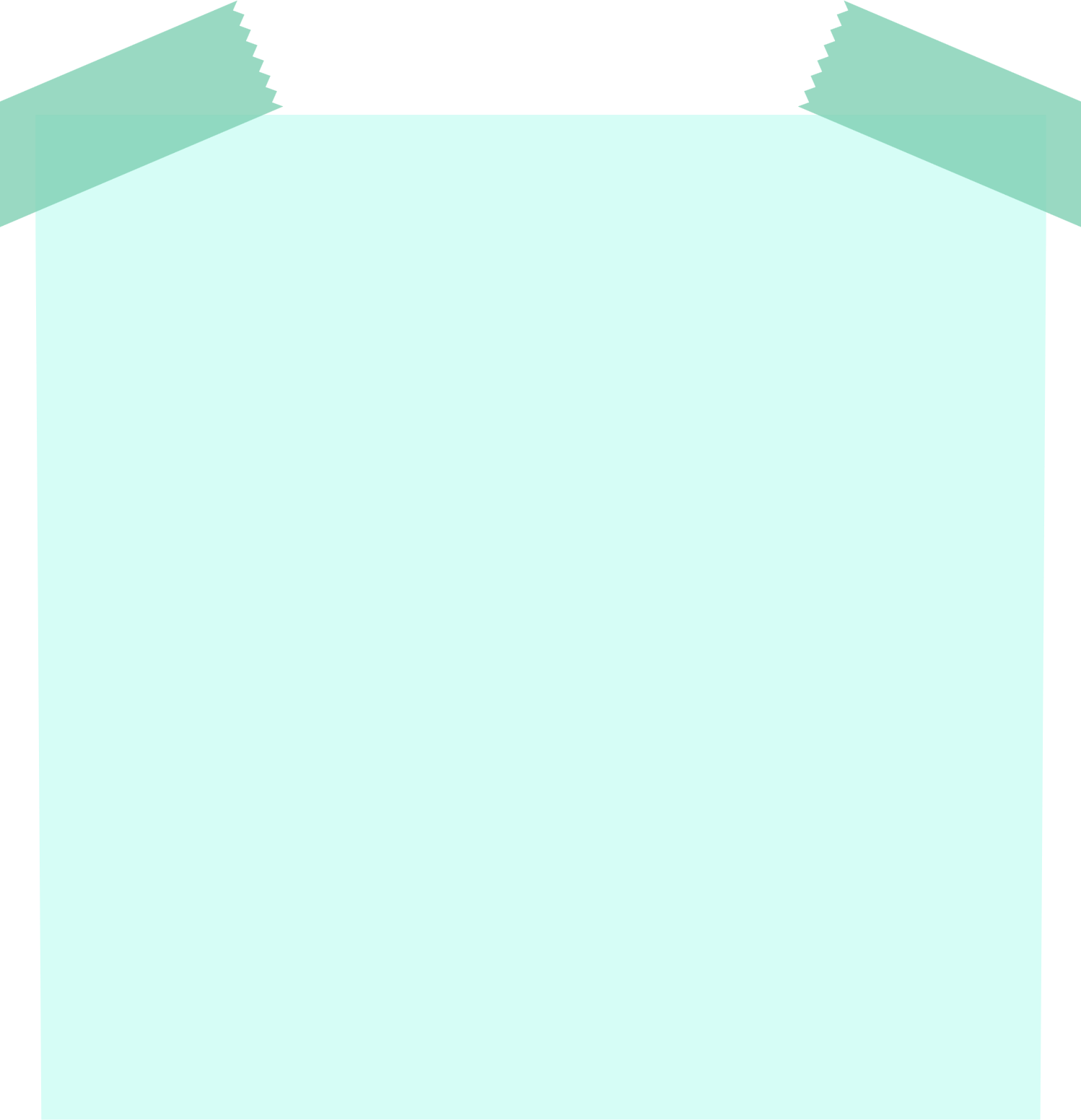 Renewed teaching strategies
Improved capacity of students to work in teams
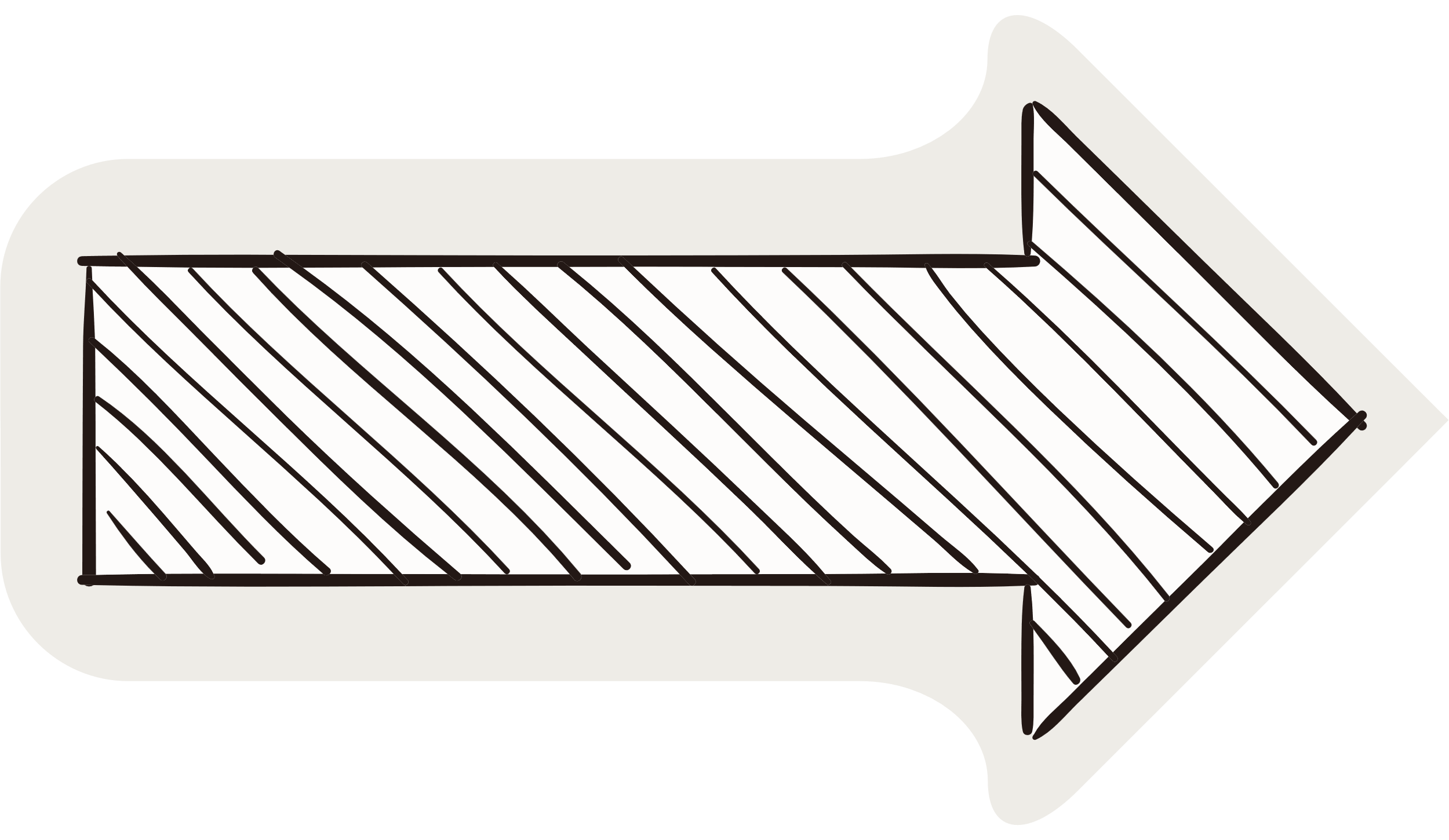 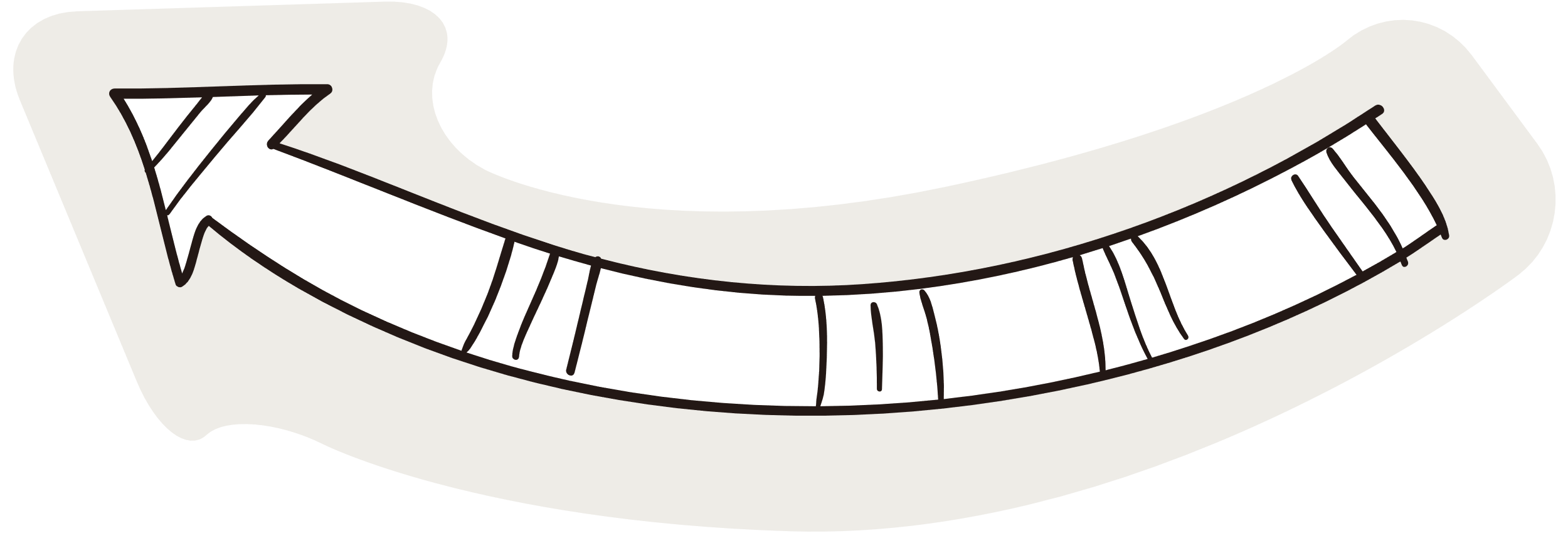 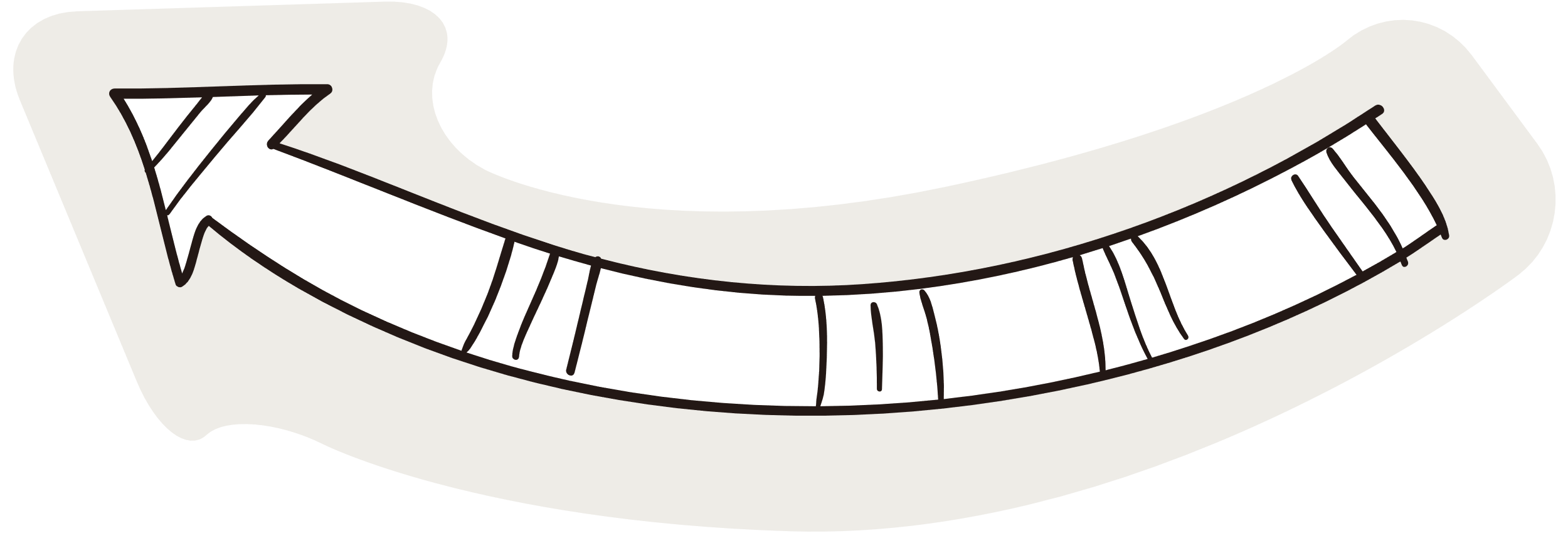 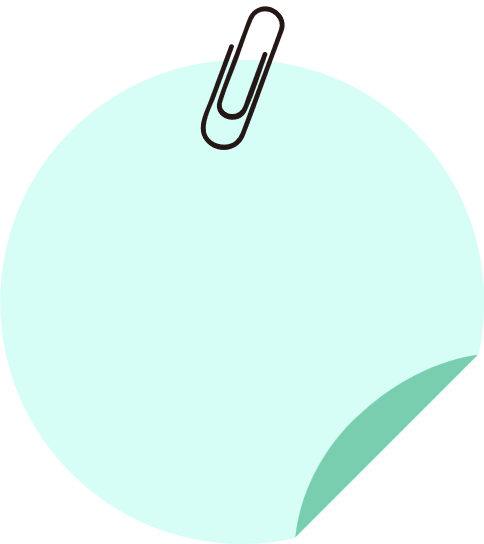 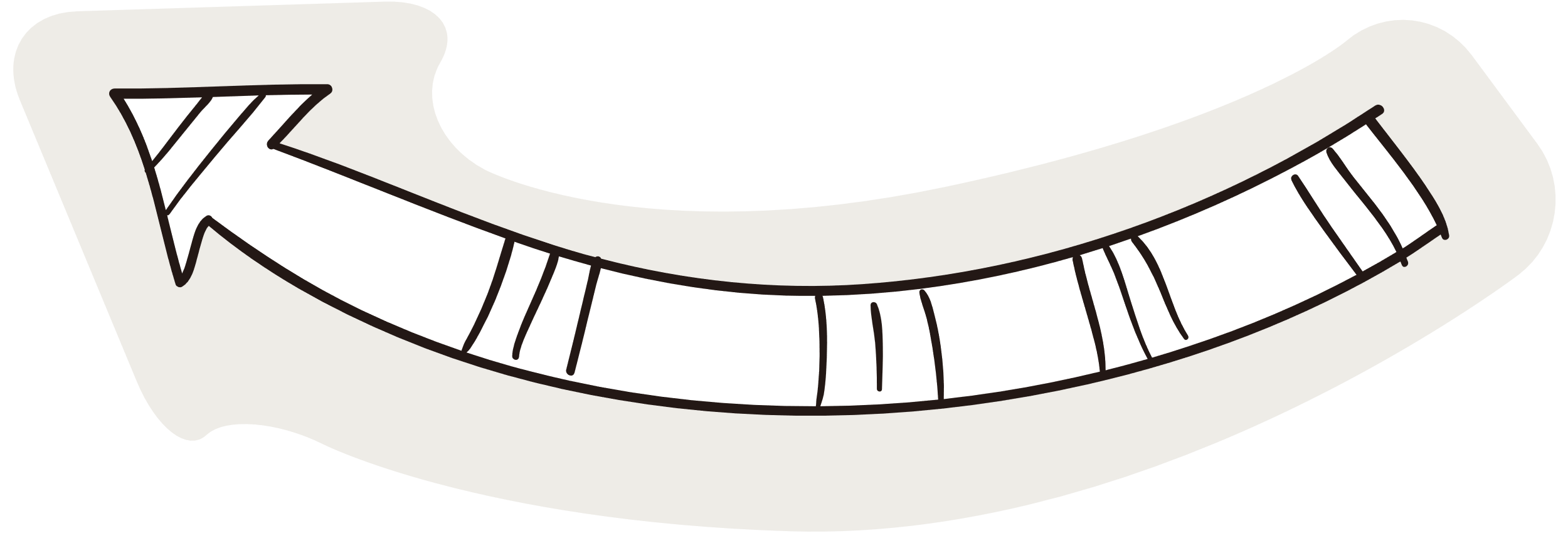 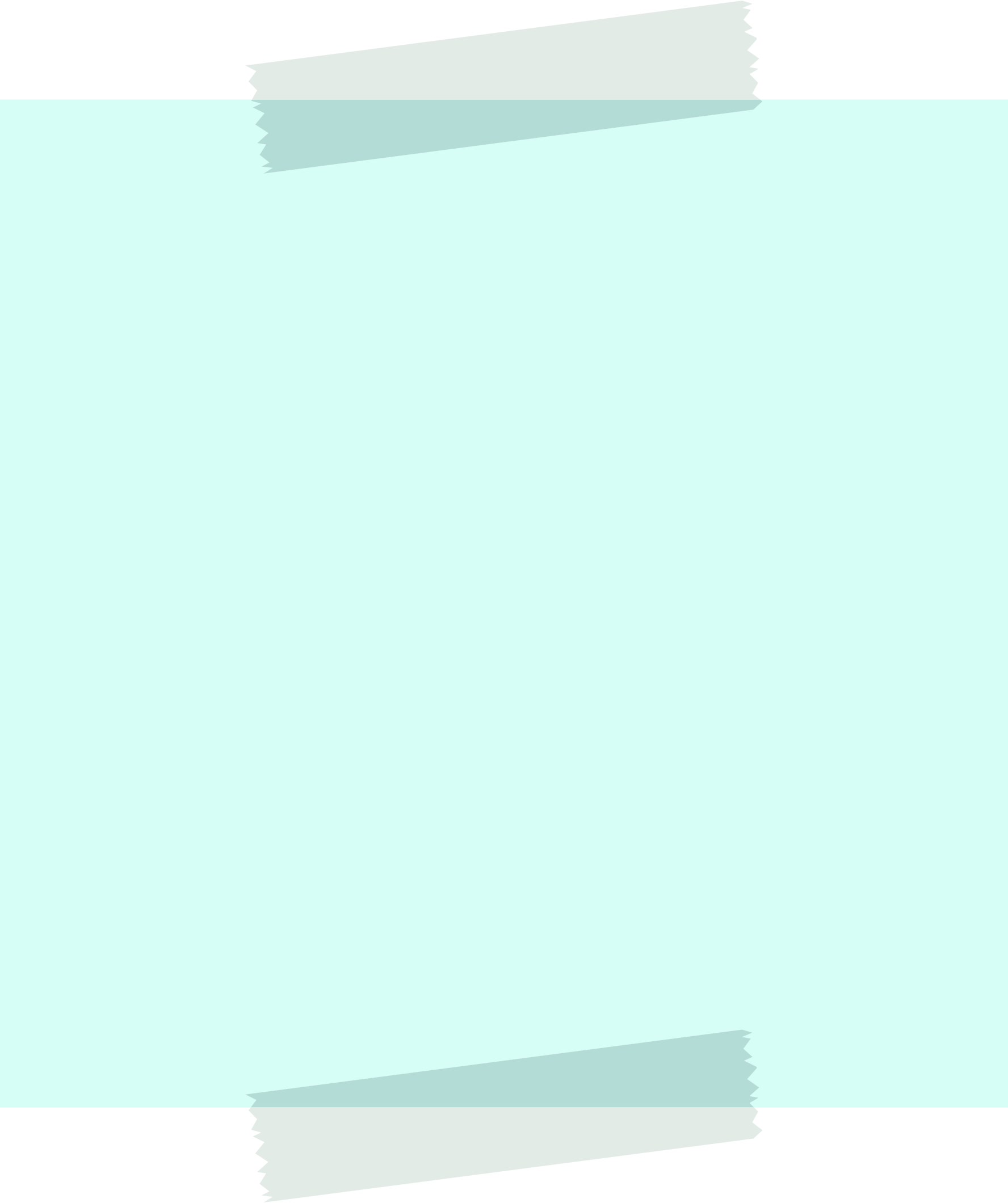 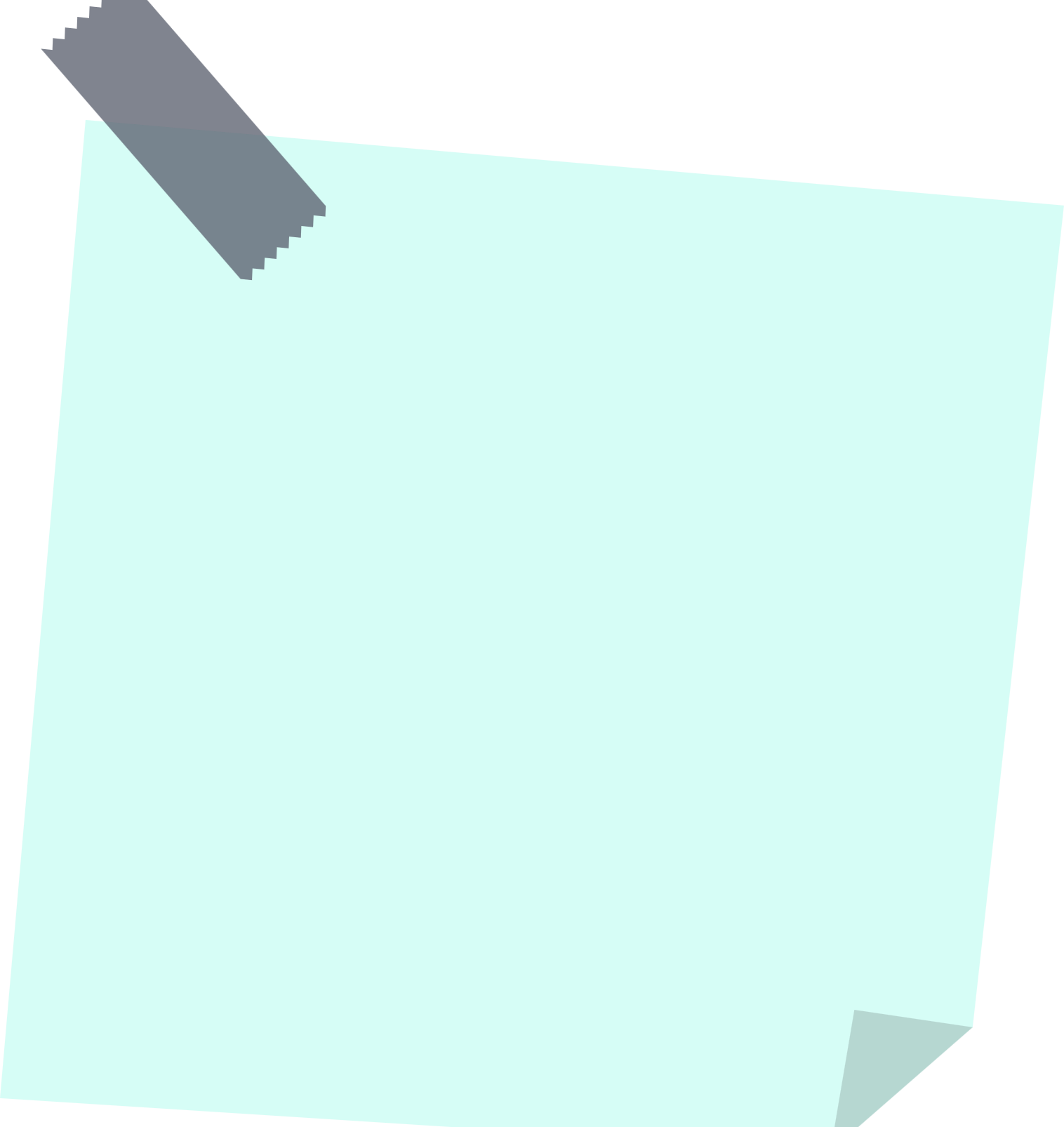 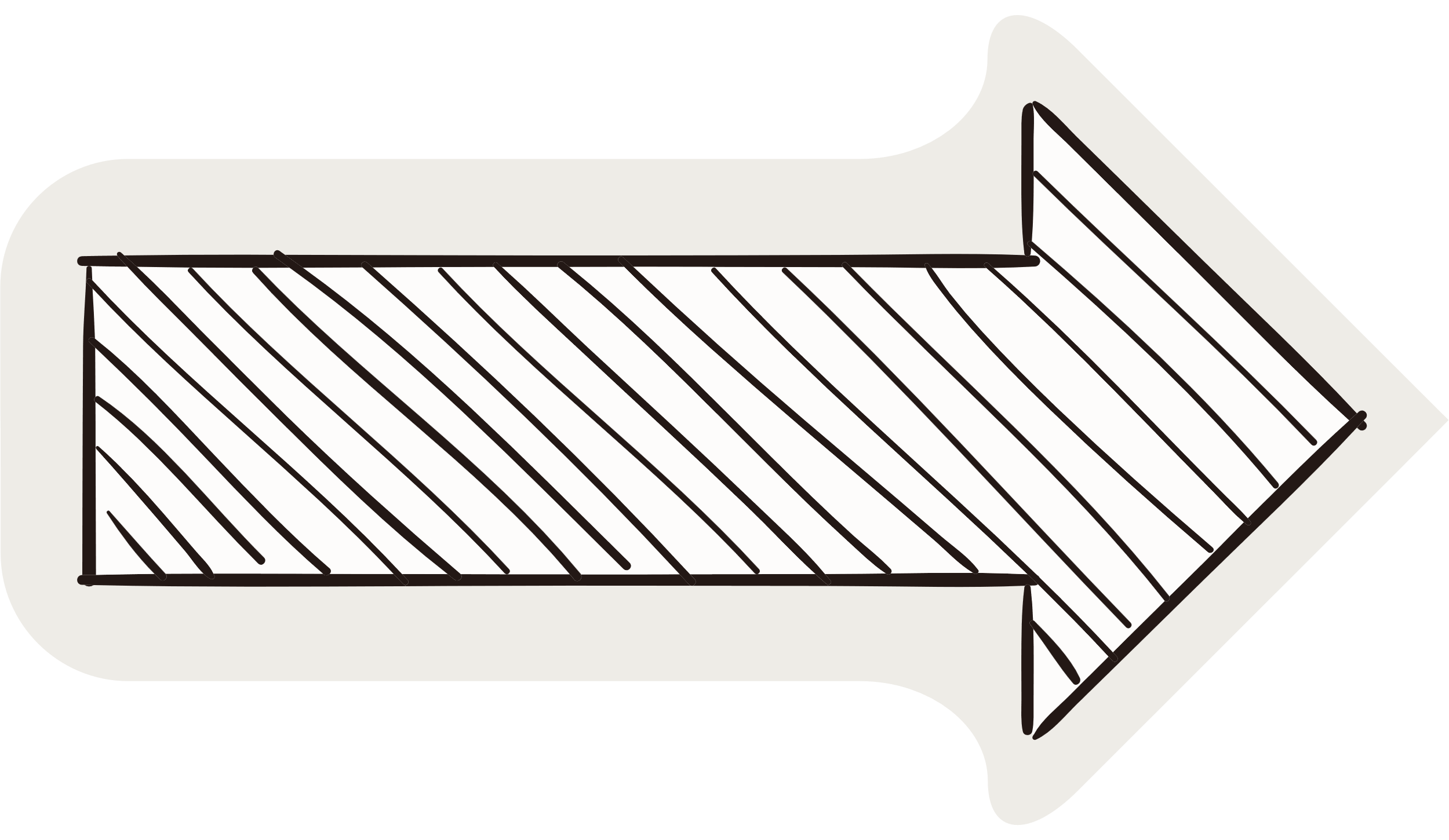 Increased Student motivation
More knowledge of teaching practices in other countries
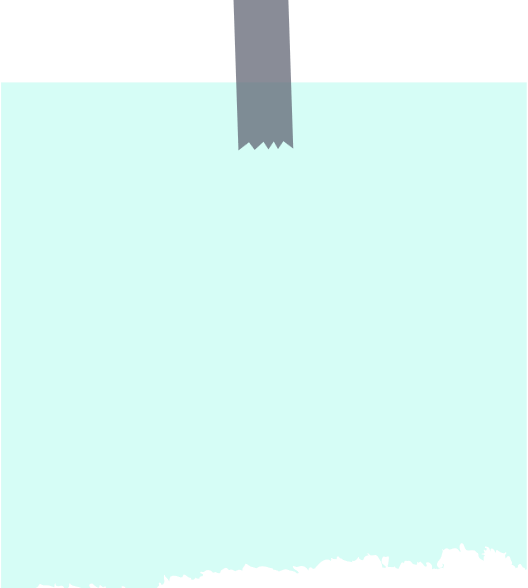 Improved
digital and CLIL skills of teachers
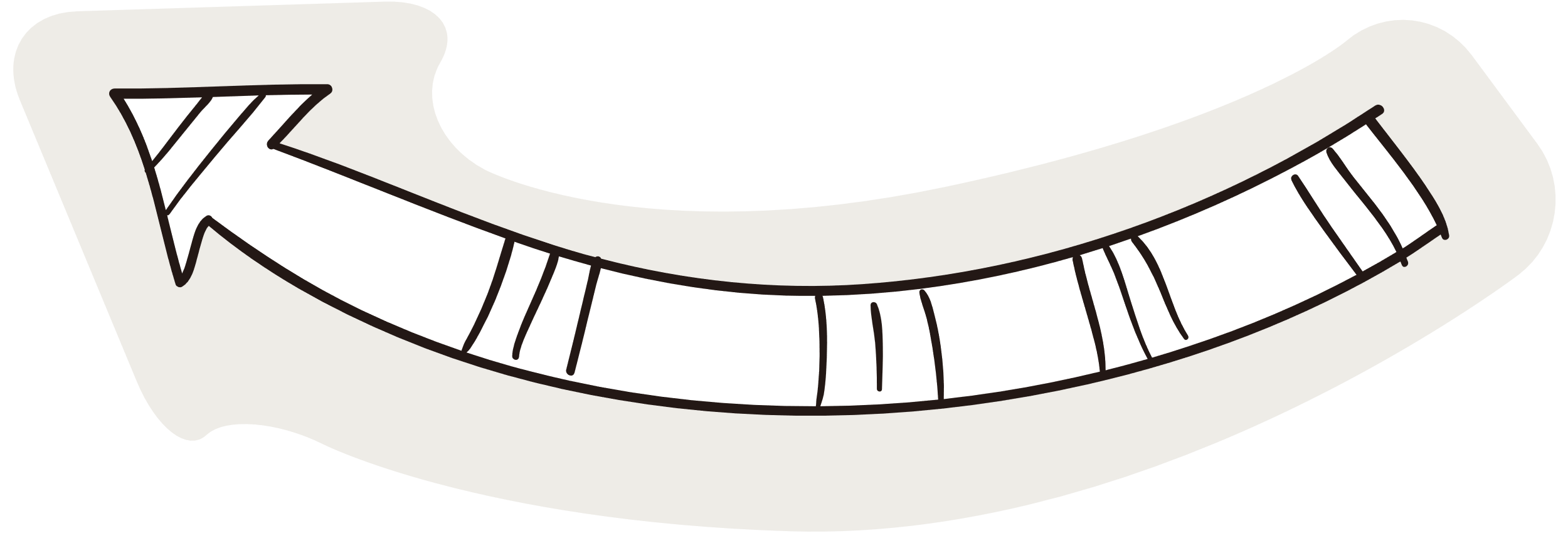 Critical thinking skills among students strengthened
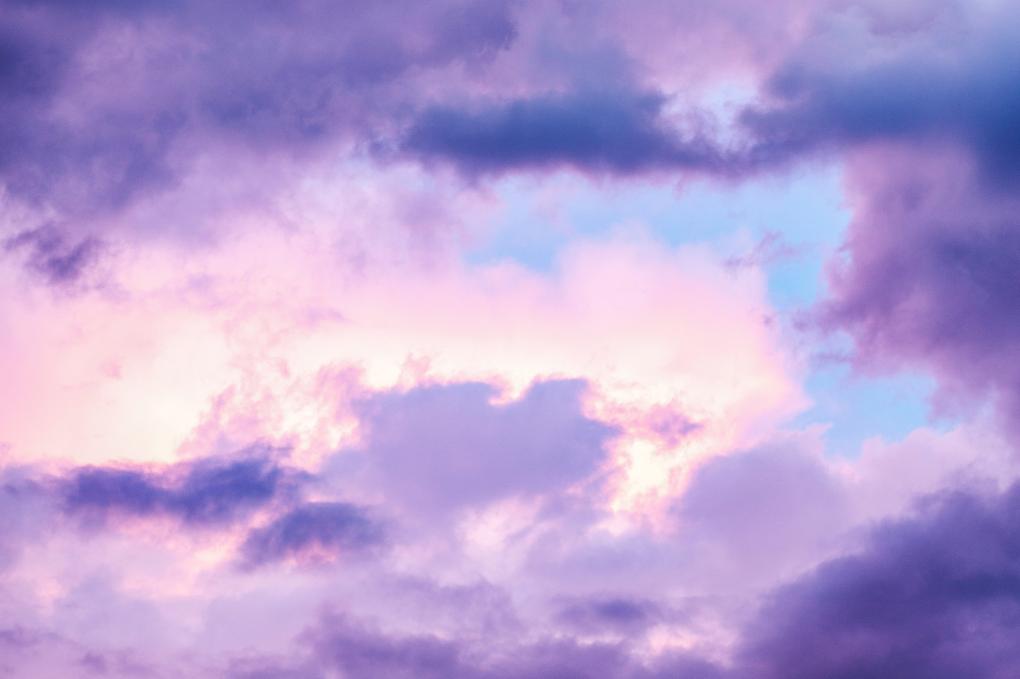 STEP 6
LET’S START DEFINING OUR STRATEGY
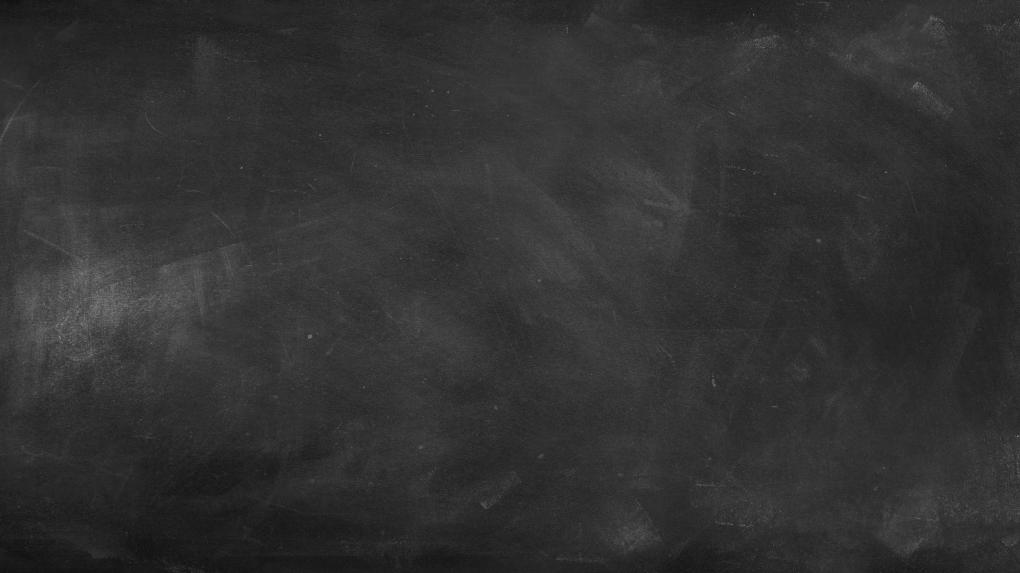 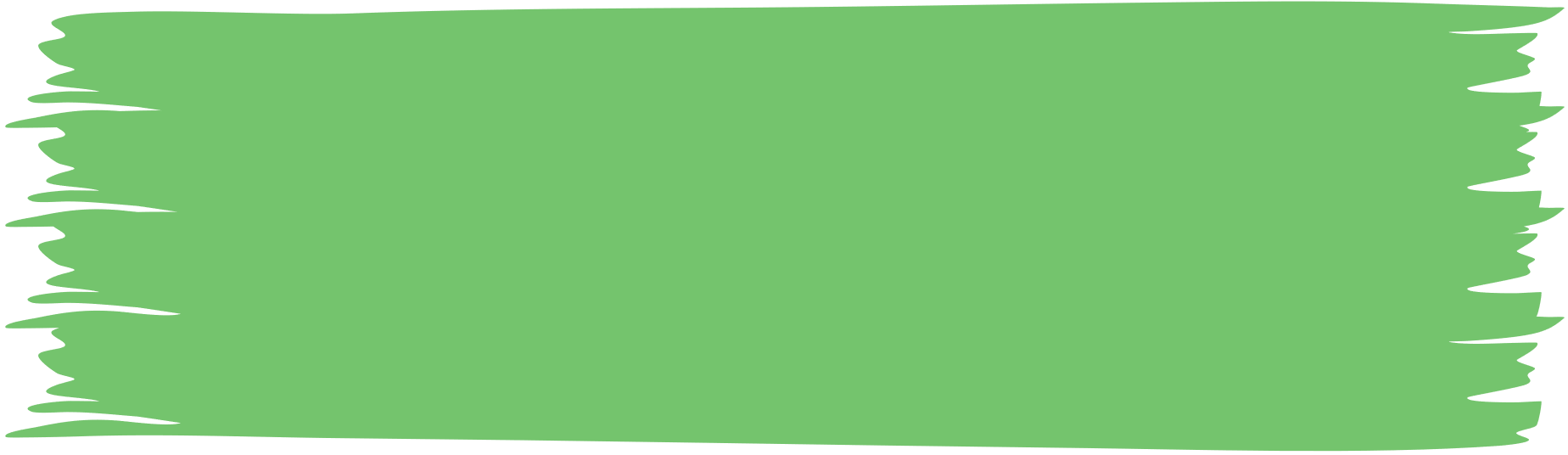 IMPROVED STUDENT RESULTS IN STEM SUBJECTS
oVERALL
OBJECTIVE
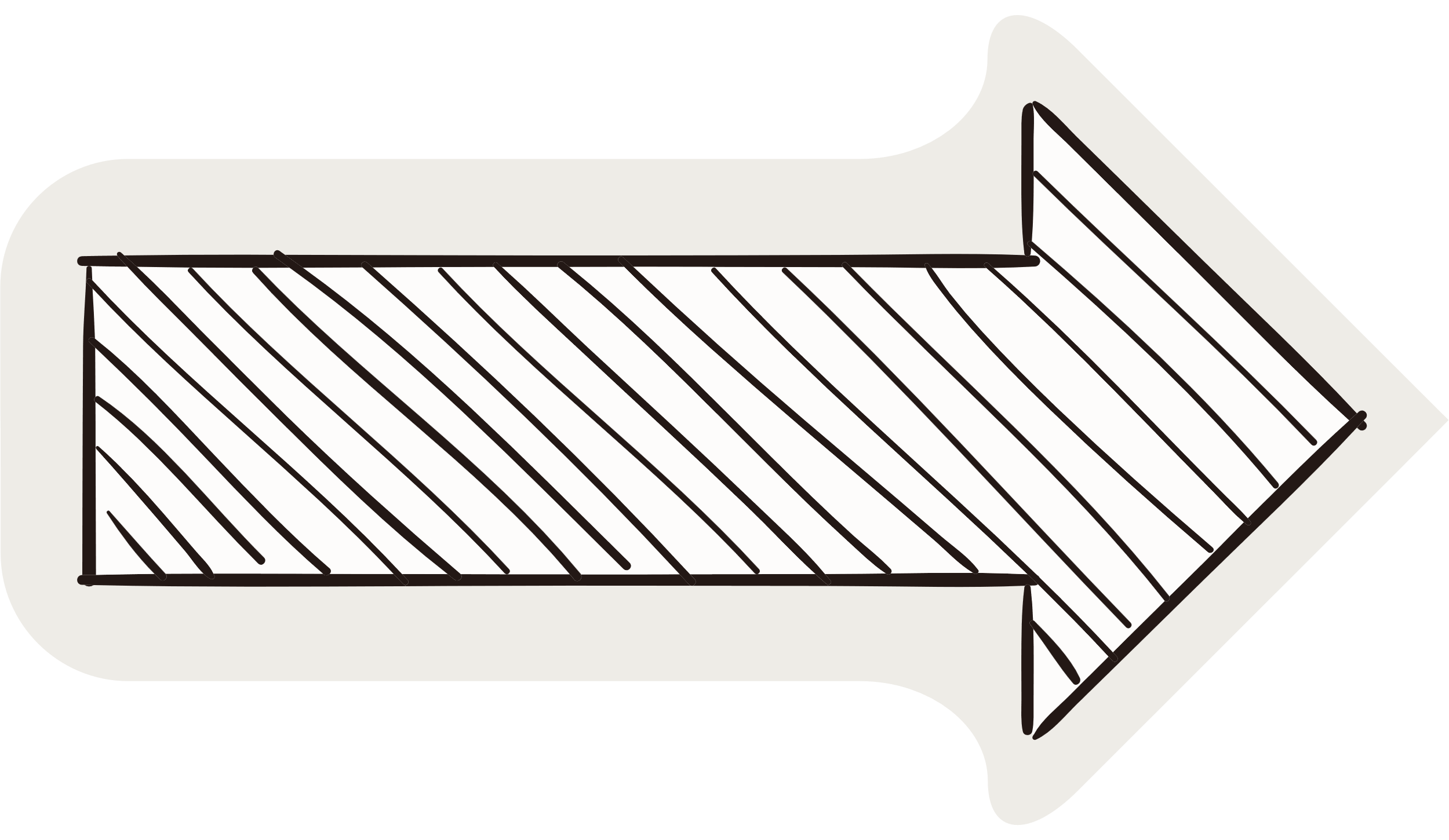 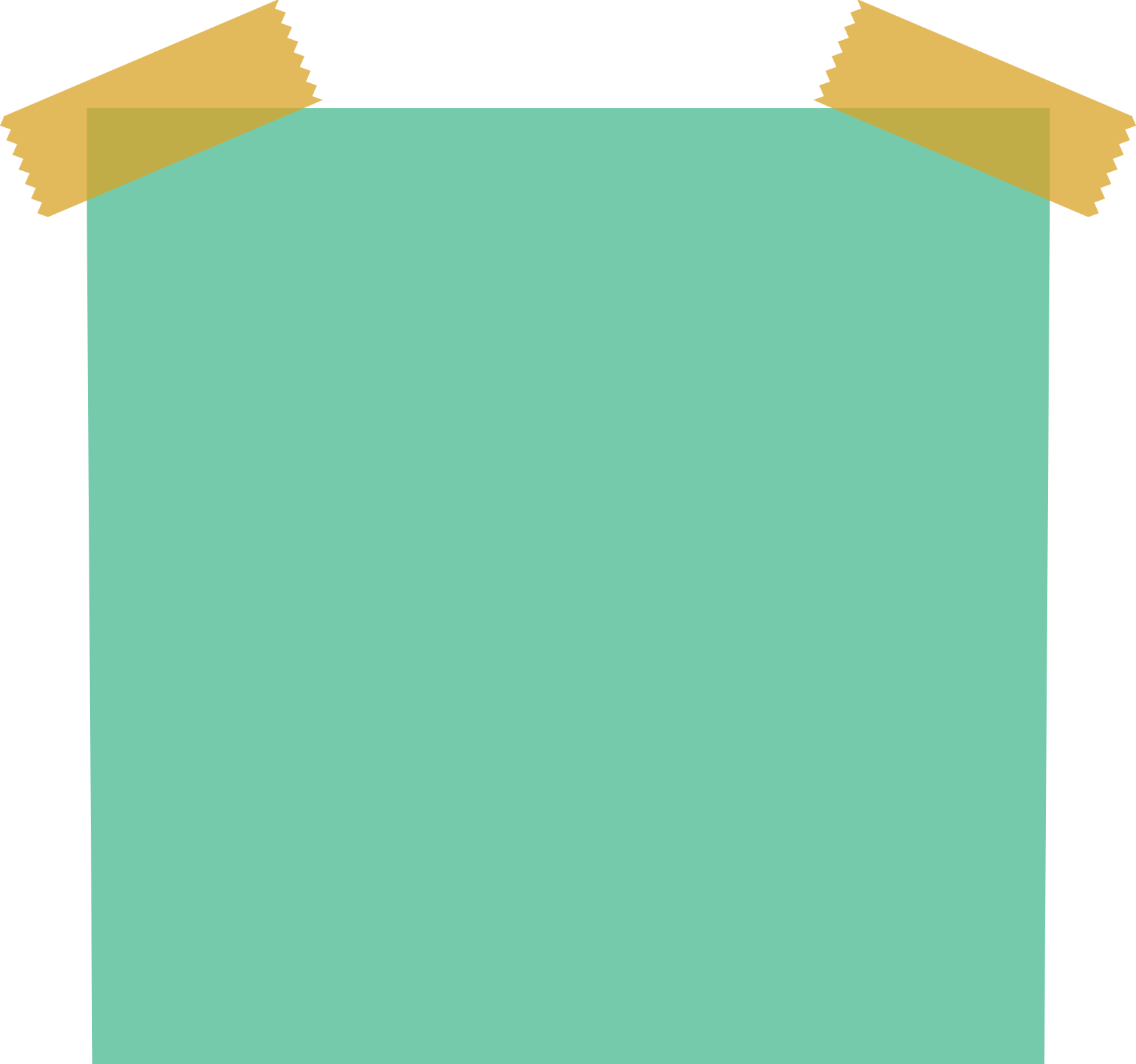 SPECIFC OBJECTIVE
Broader learning experience in STEM subjects
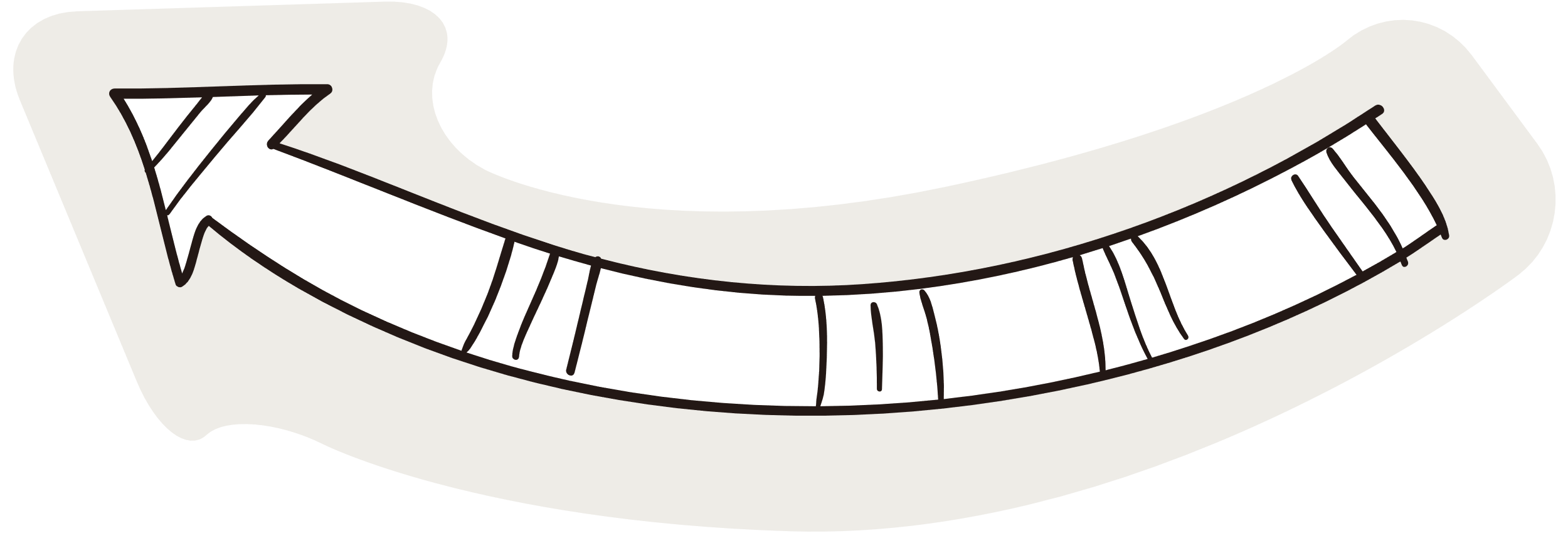 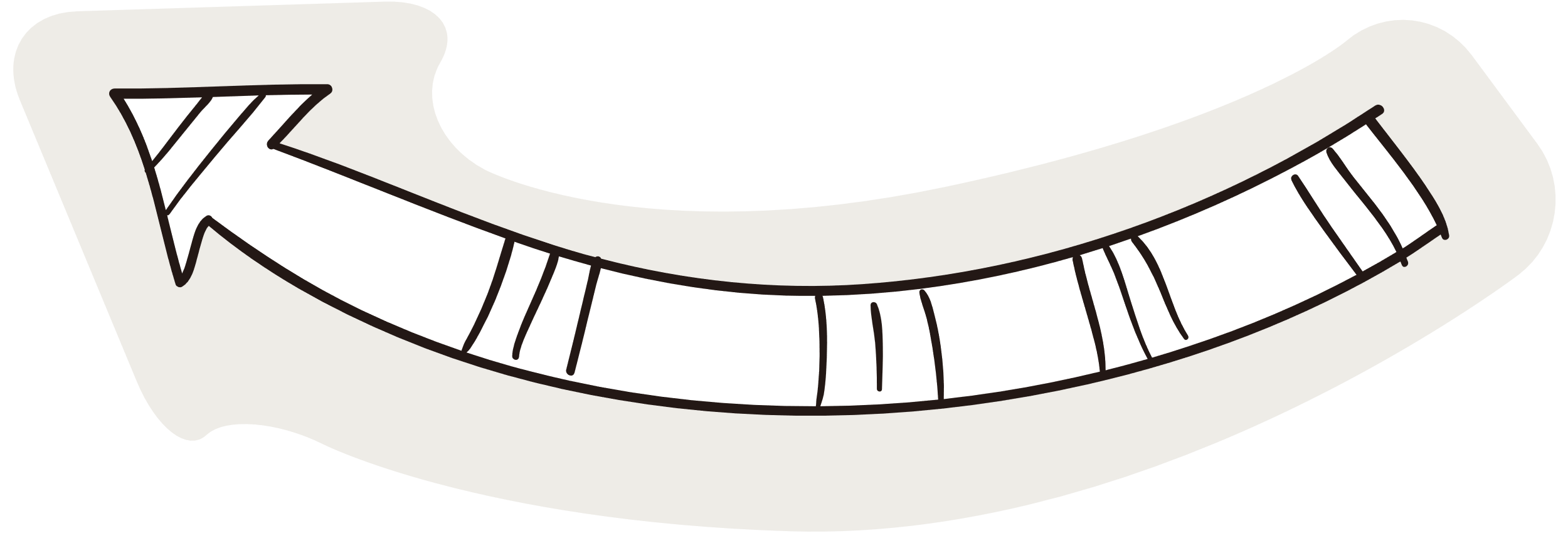 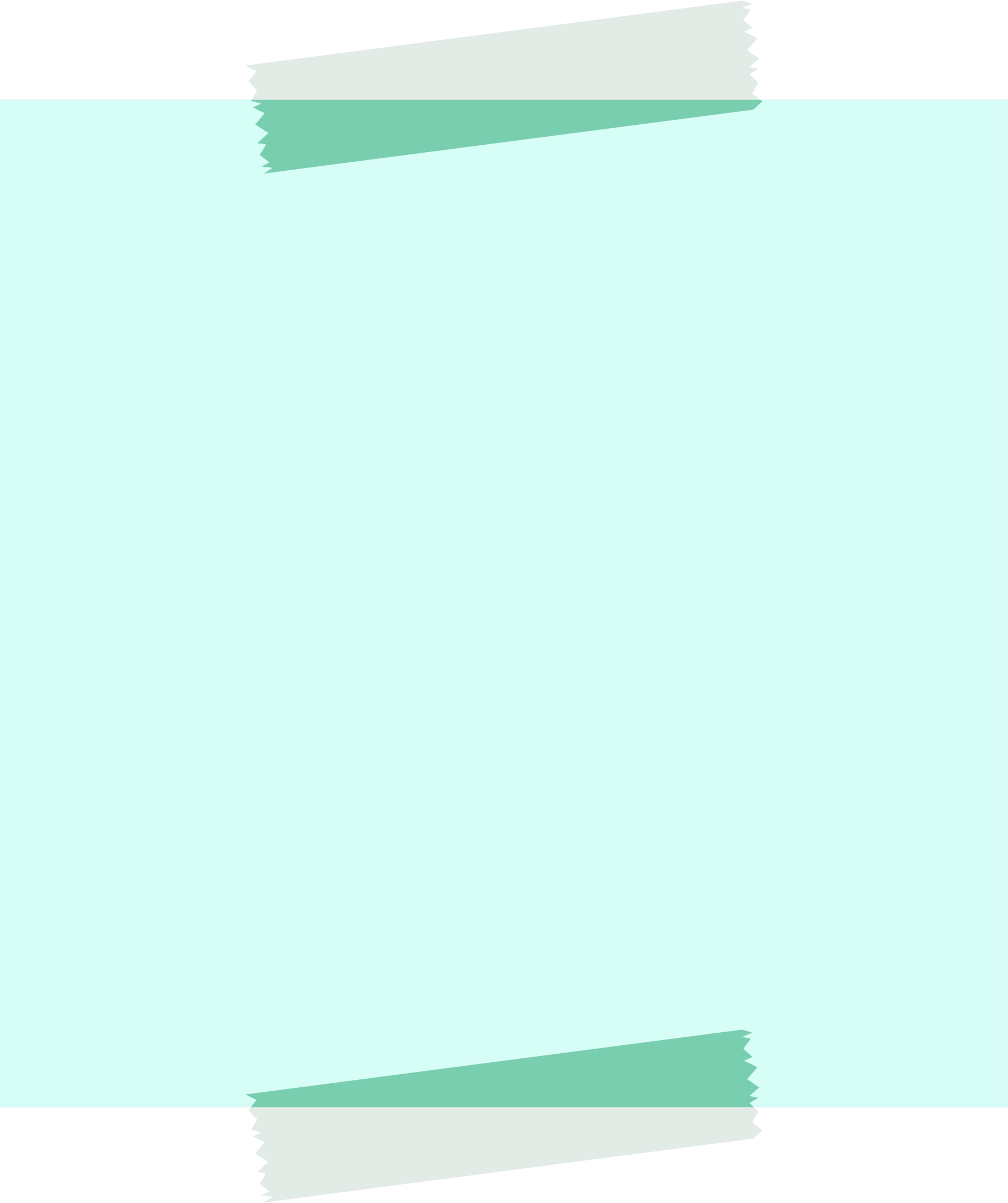 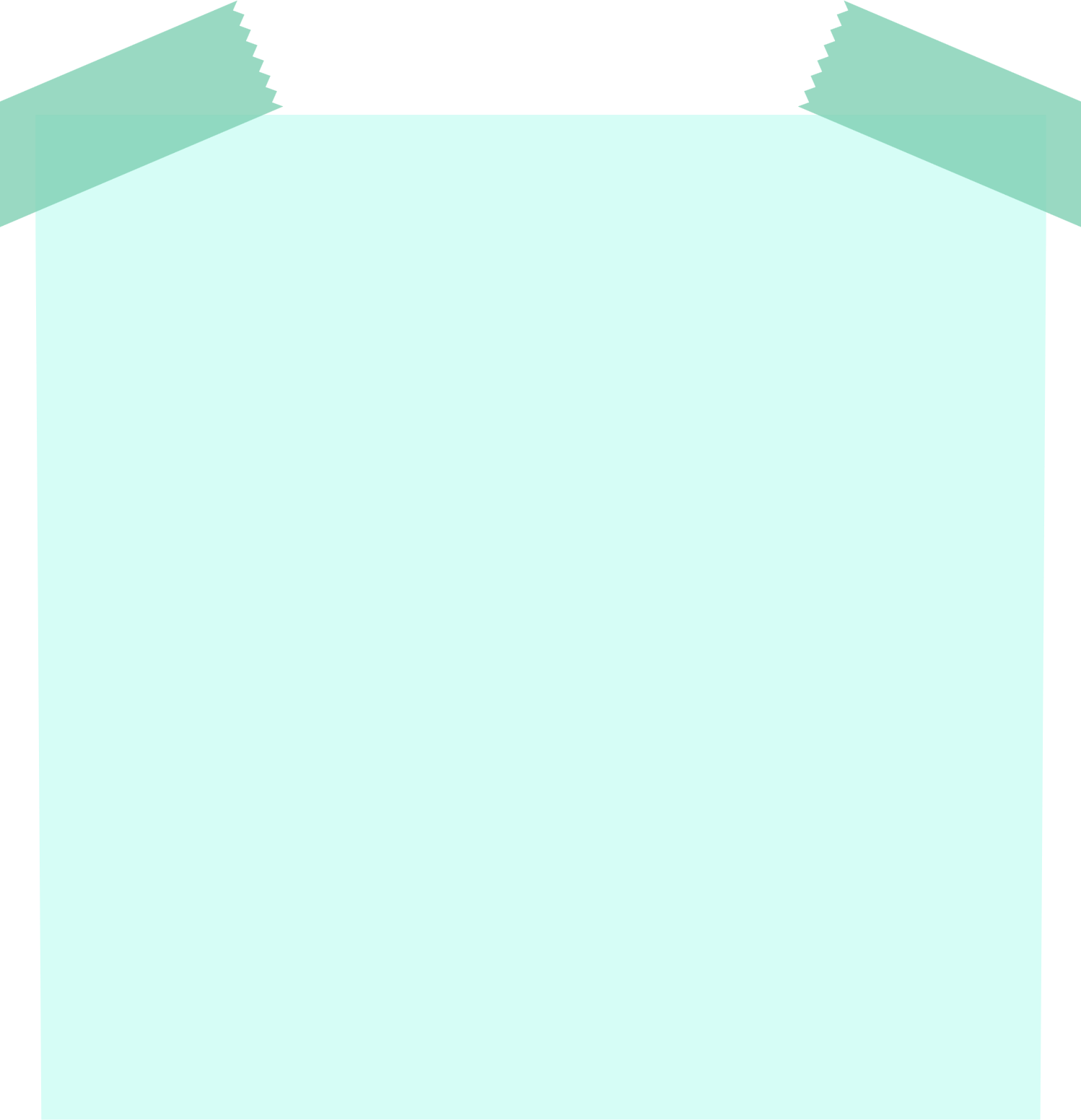 Renewed teaching strategies
Improved capacity of students to work in teams
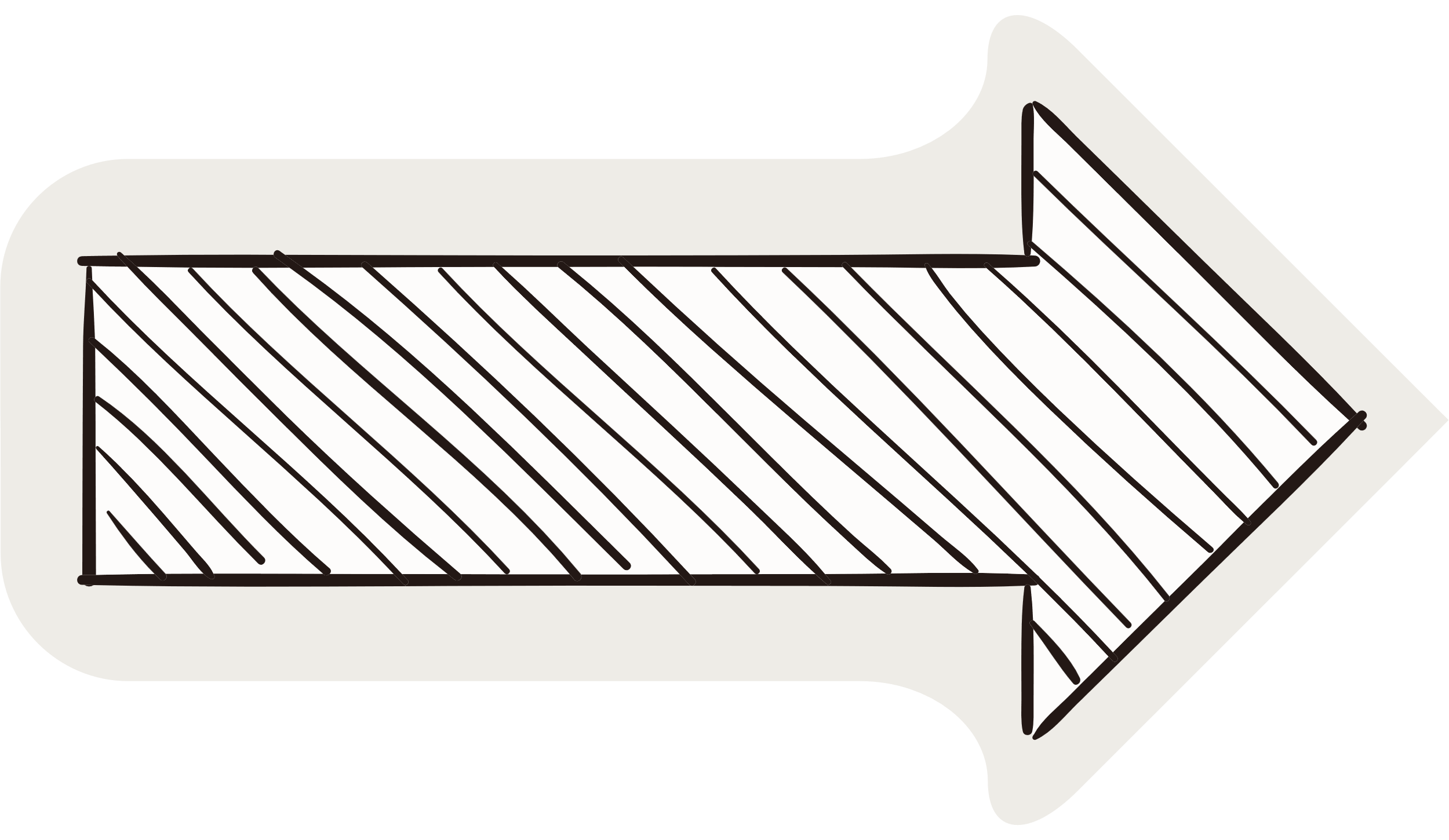 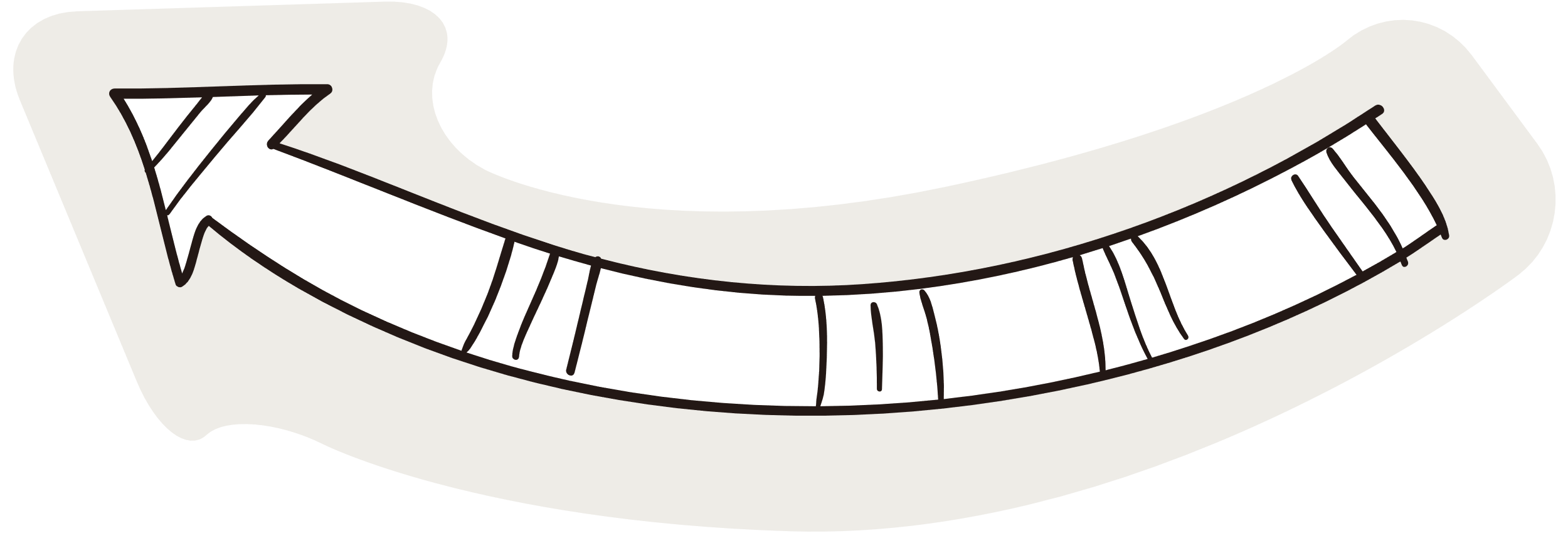 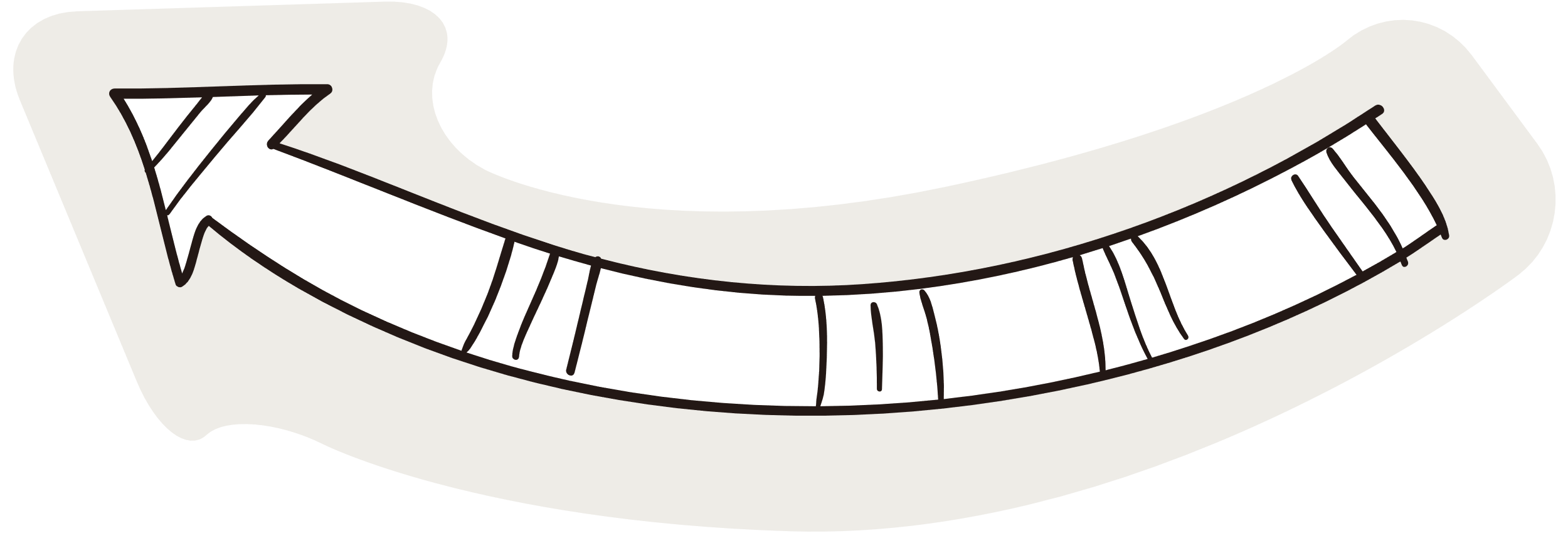 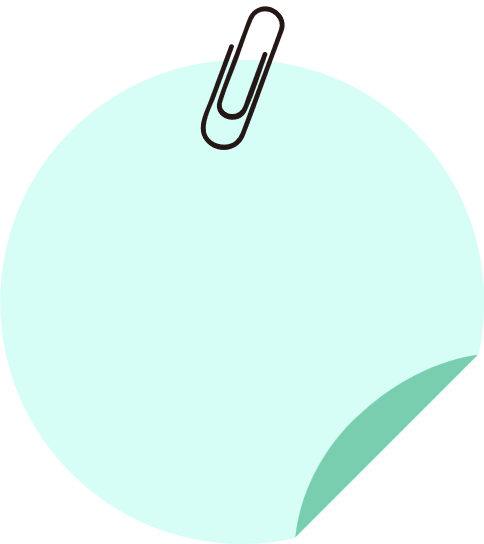 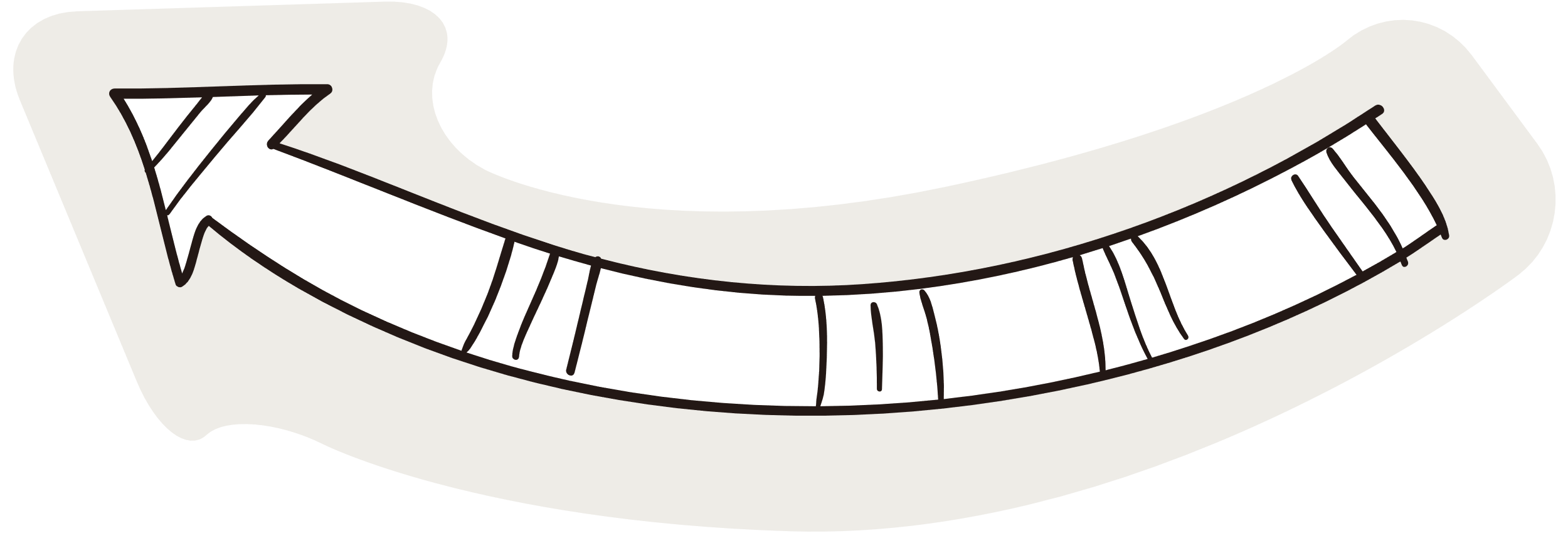 EXPECTED RESULTS
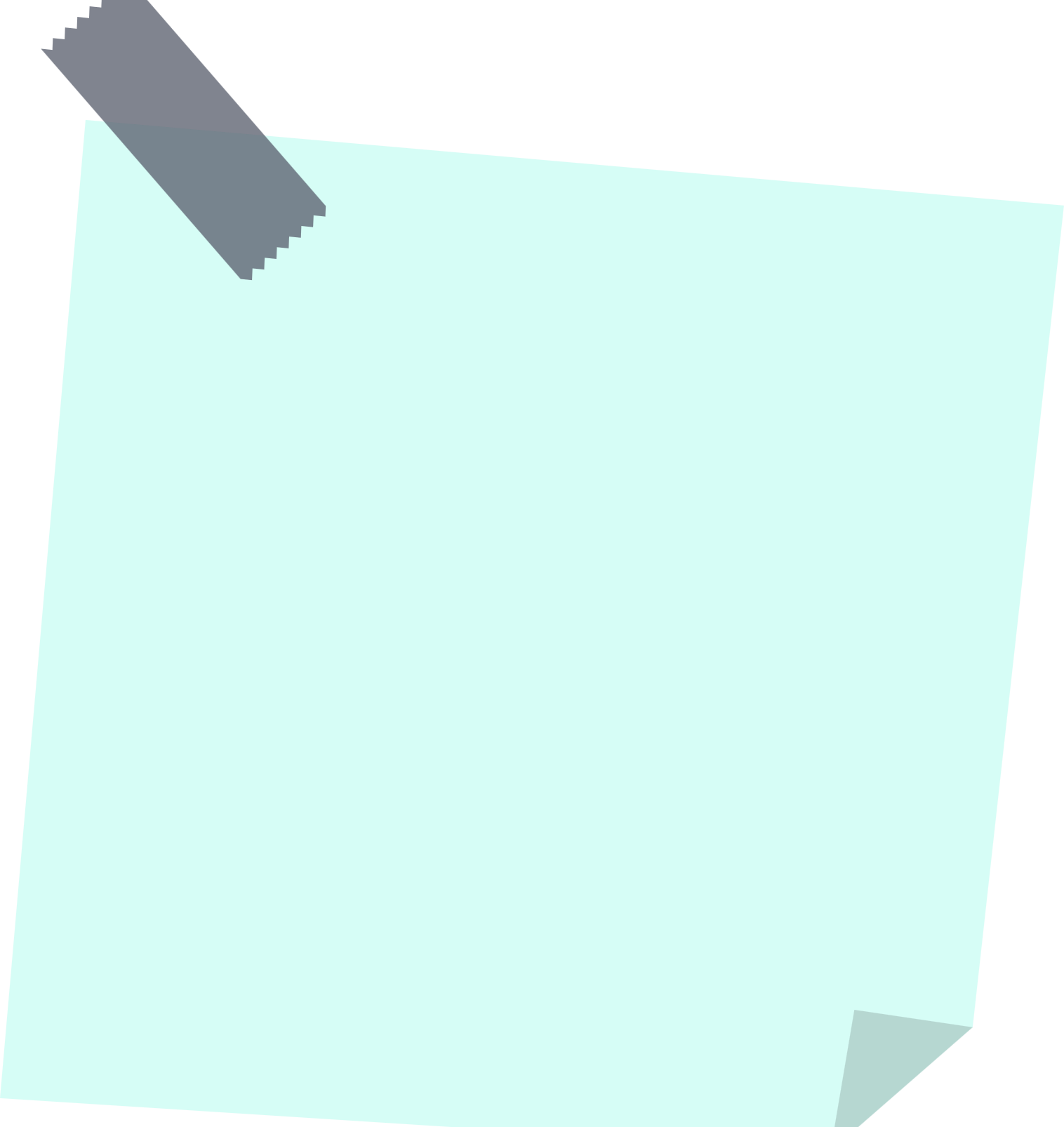 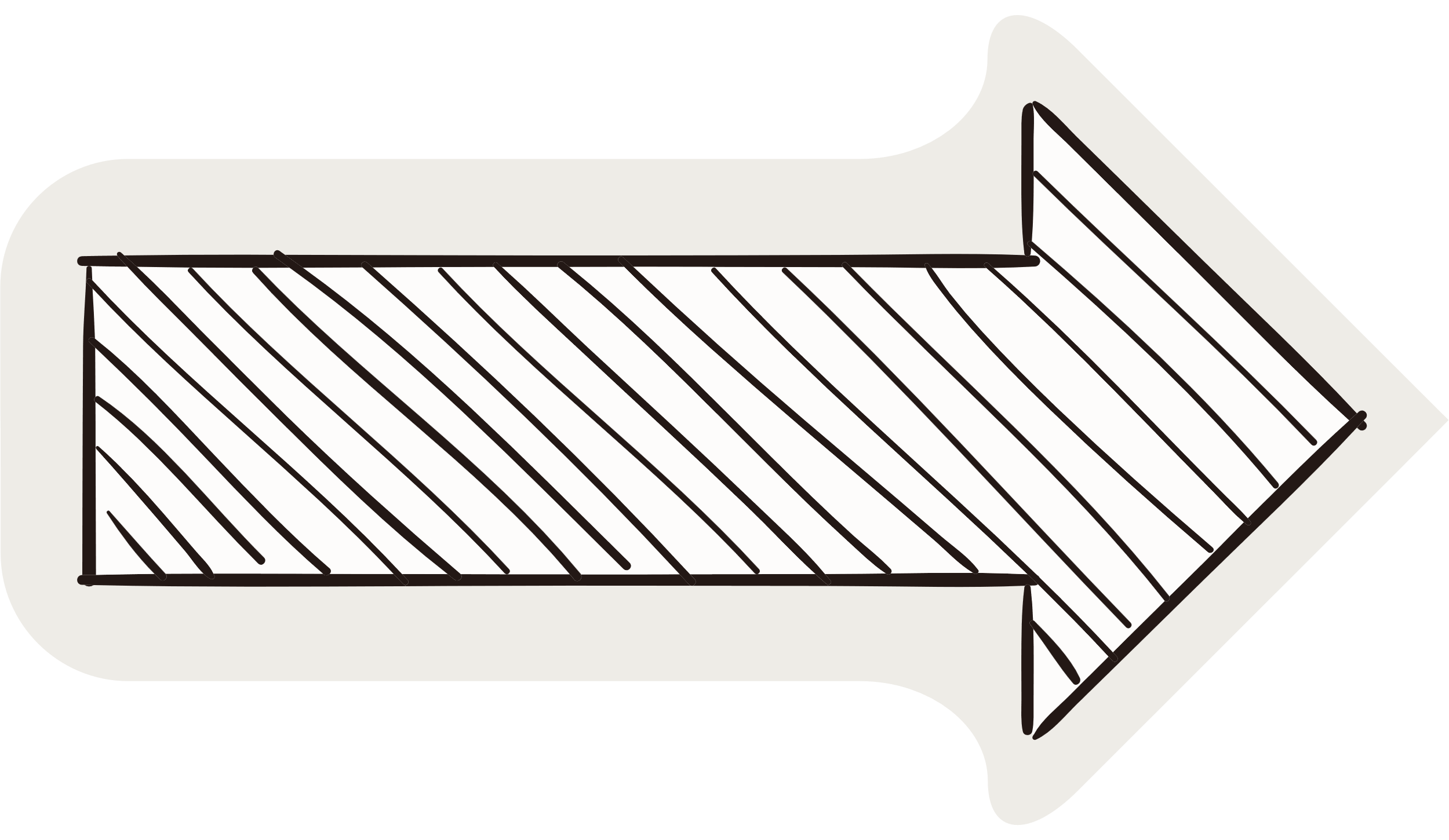 Increased Student motivation
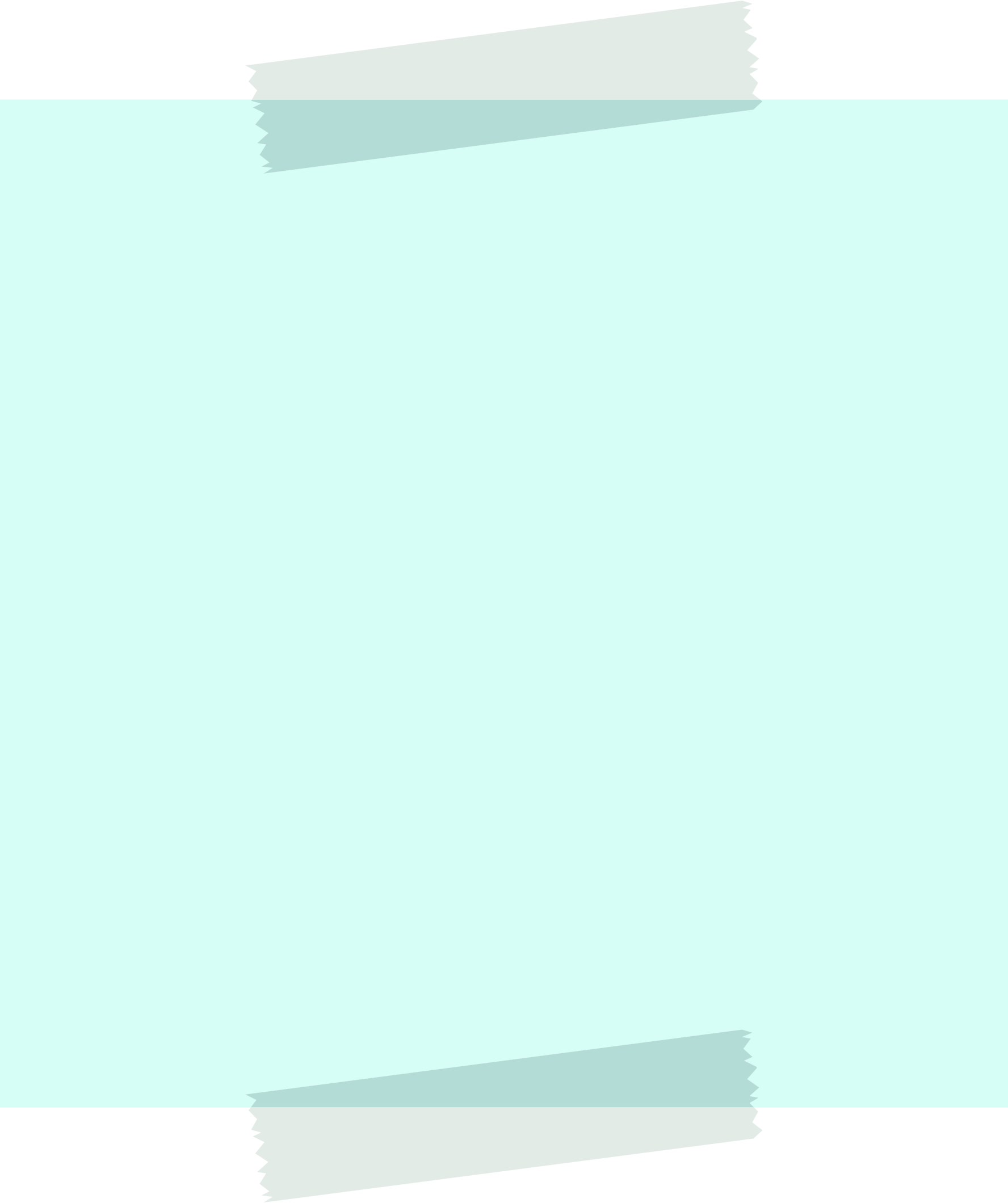 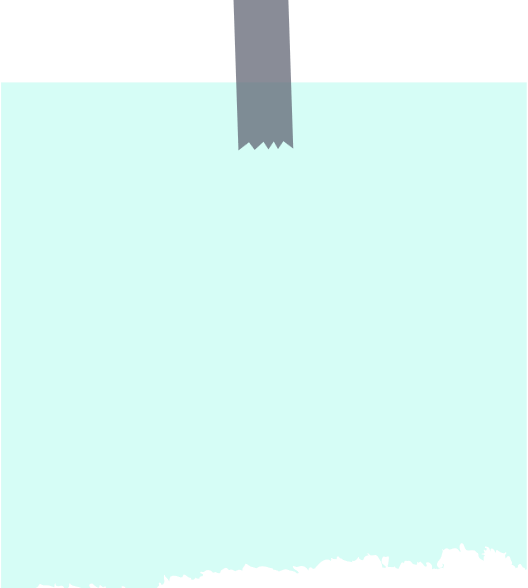 More knowledge of teaching practices in other countries
Improved
digital and CLIL skills of teachers
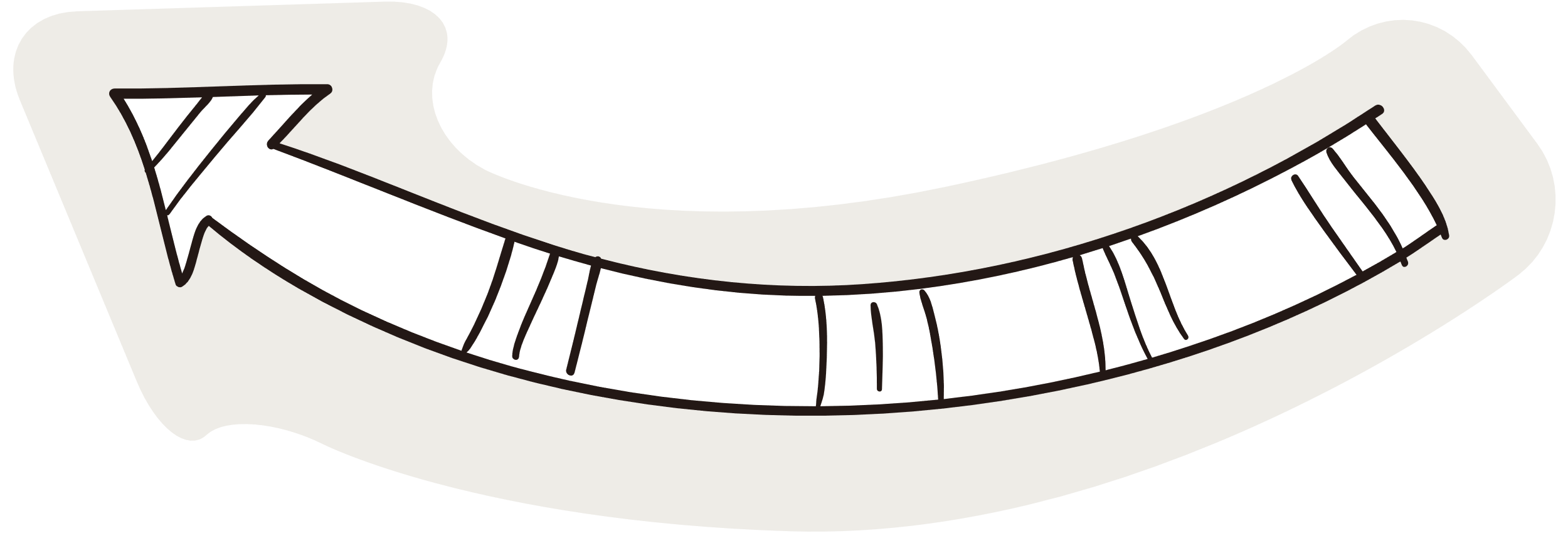 Critical thinking skills among students strengthened
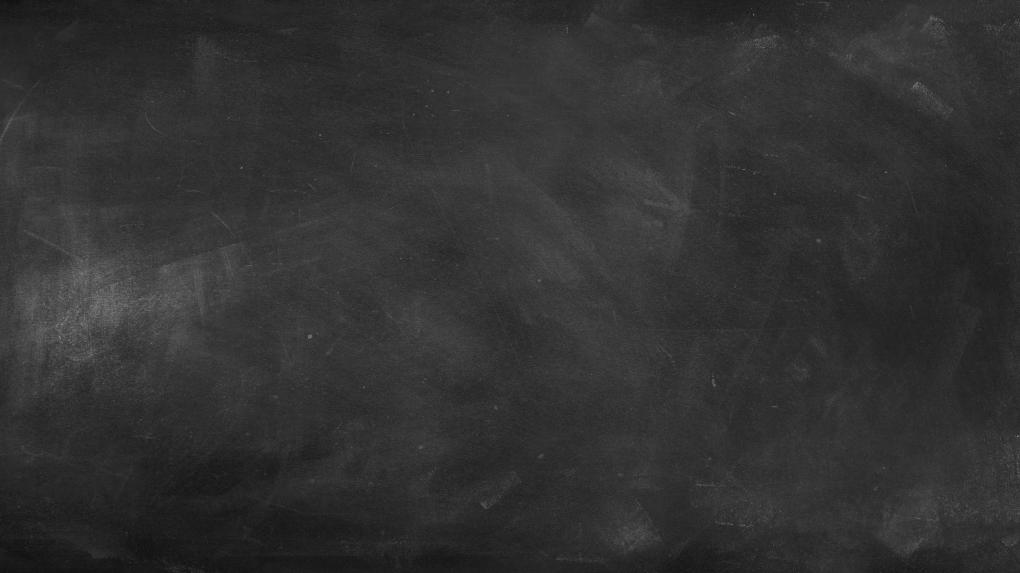 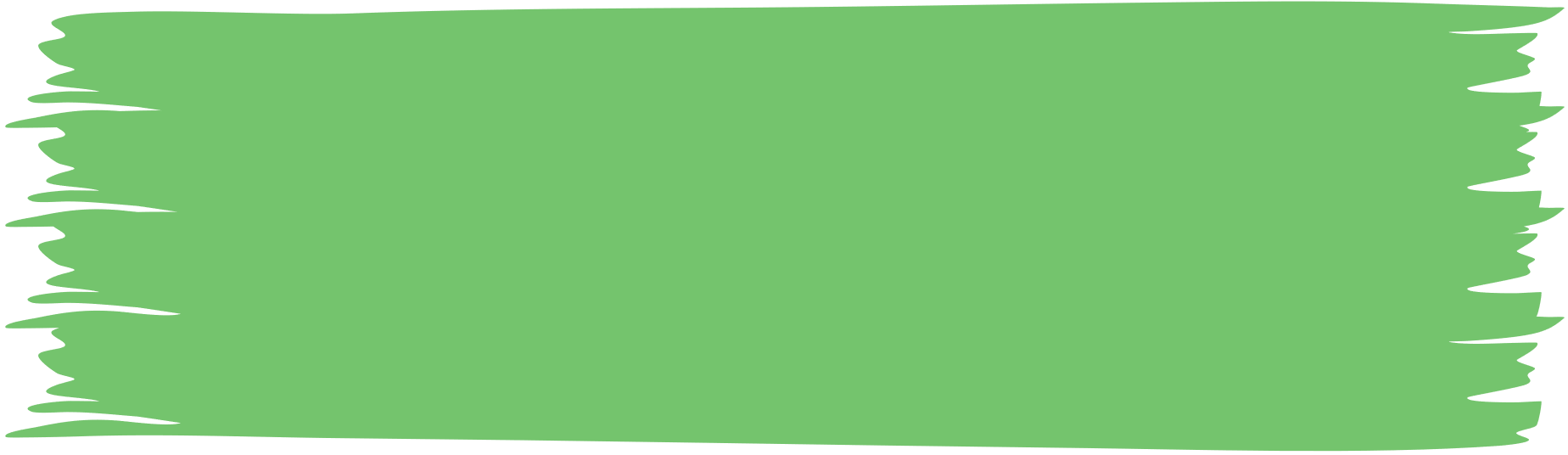 oVERALL
OBJECTIVE
IMPROVED STUDENT RESULTS IN STEM SUBJECTS
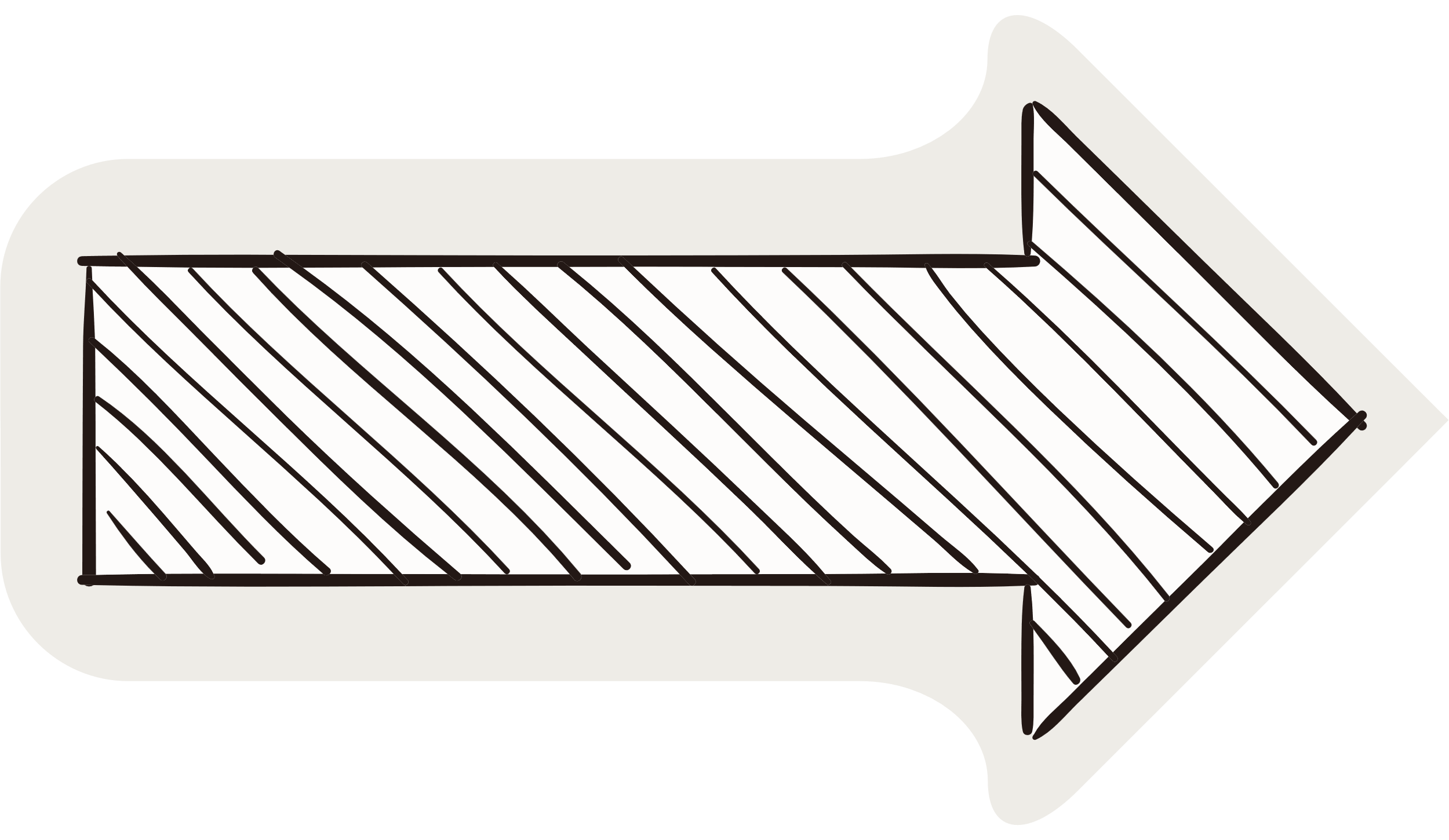 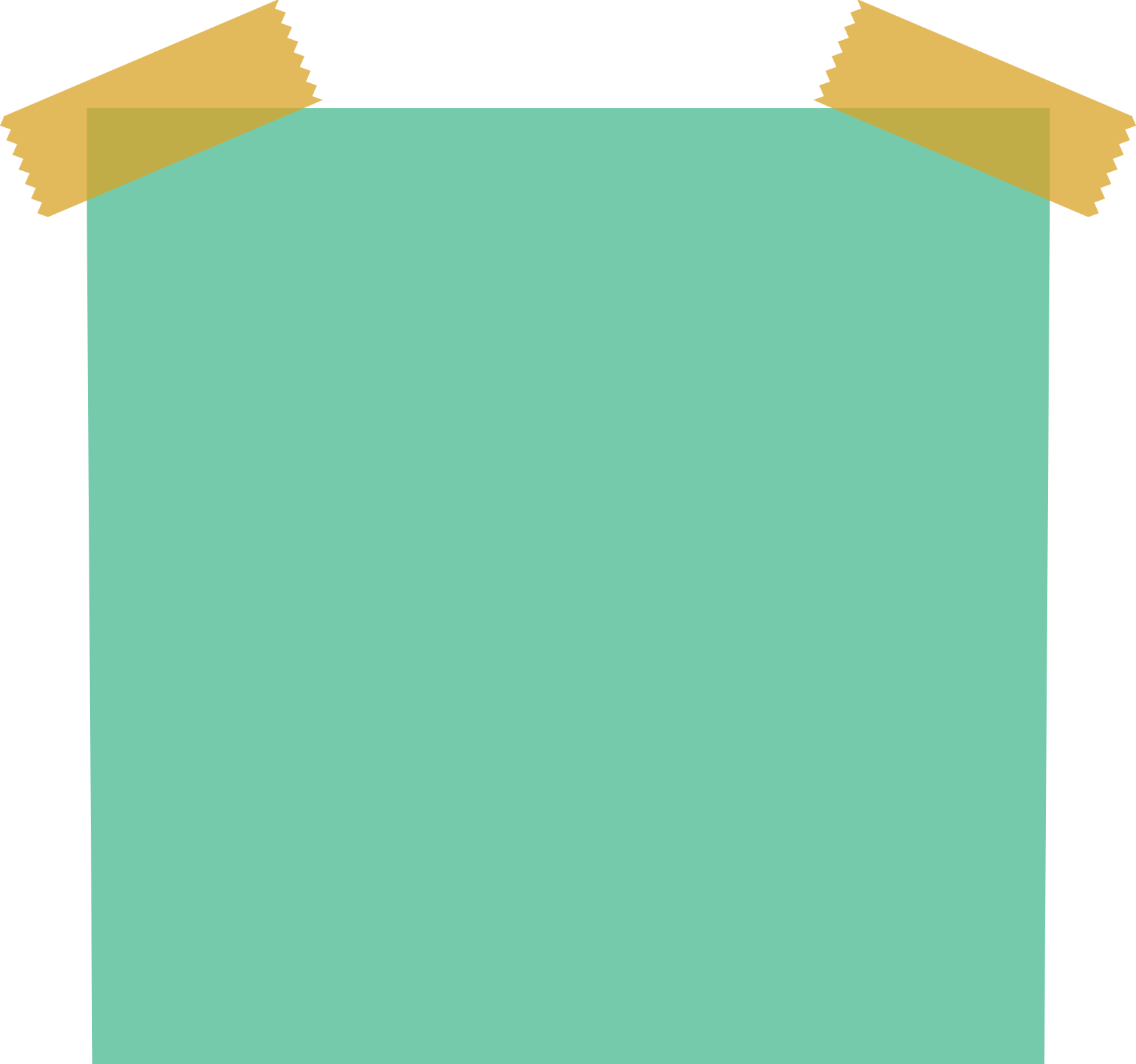 Broader learning experience in STEM subjects
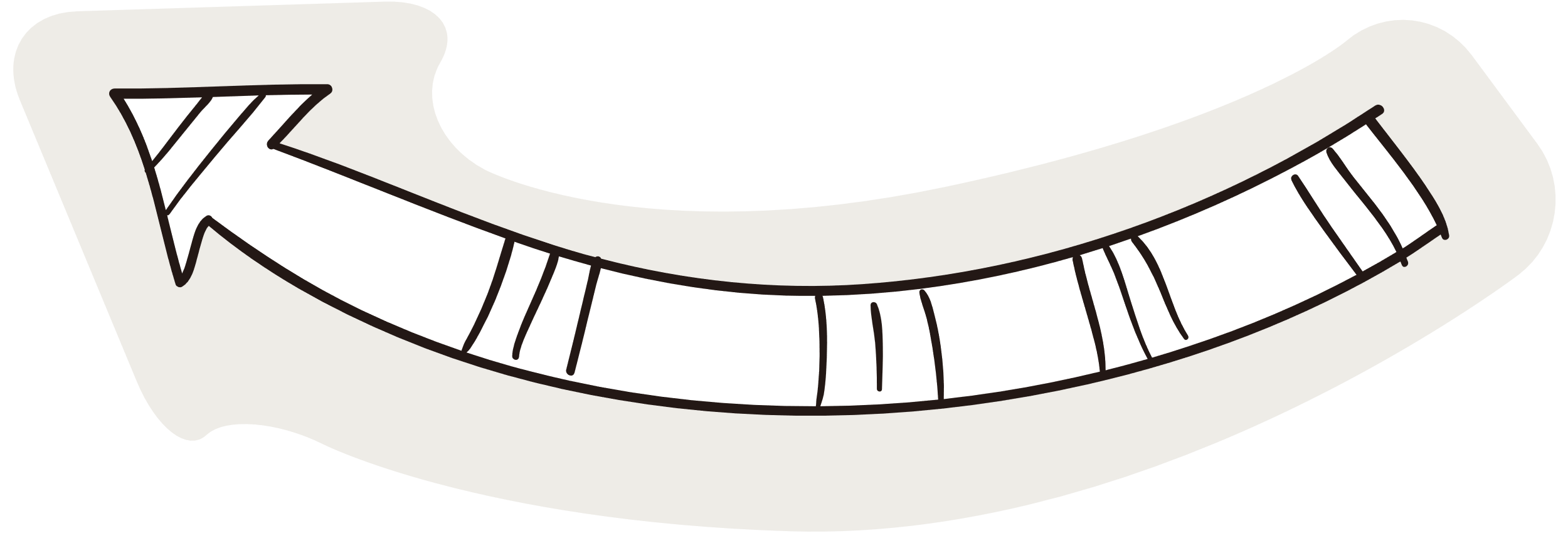 SPECIFC OBJECTIVE
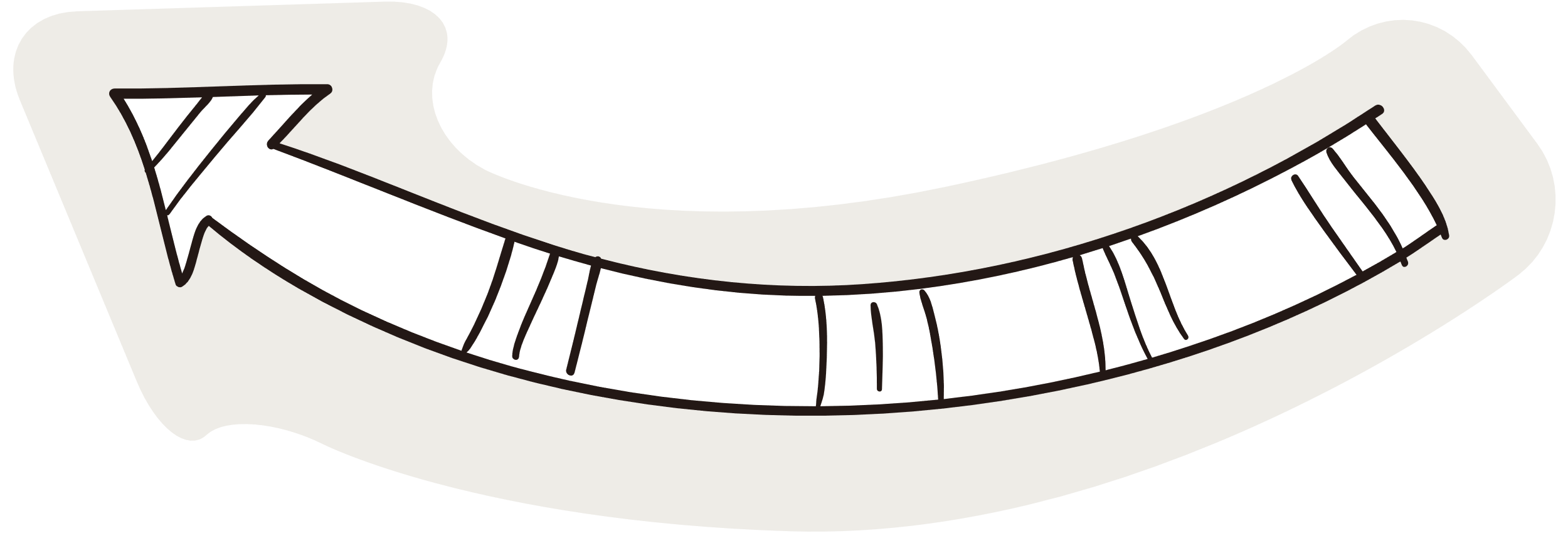 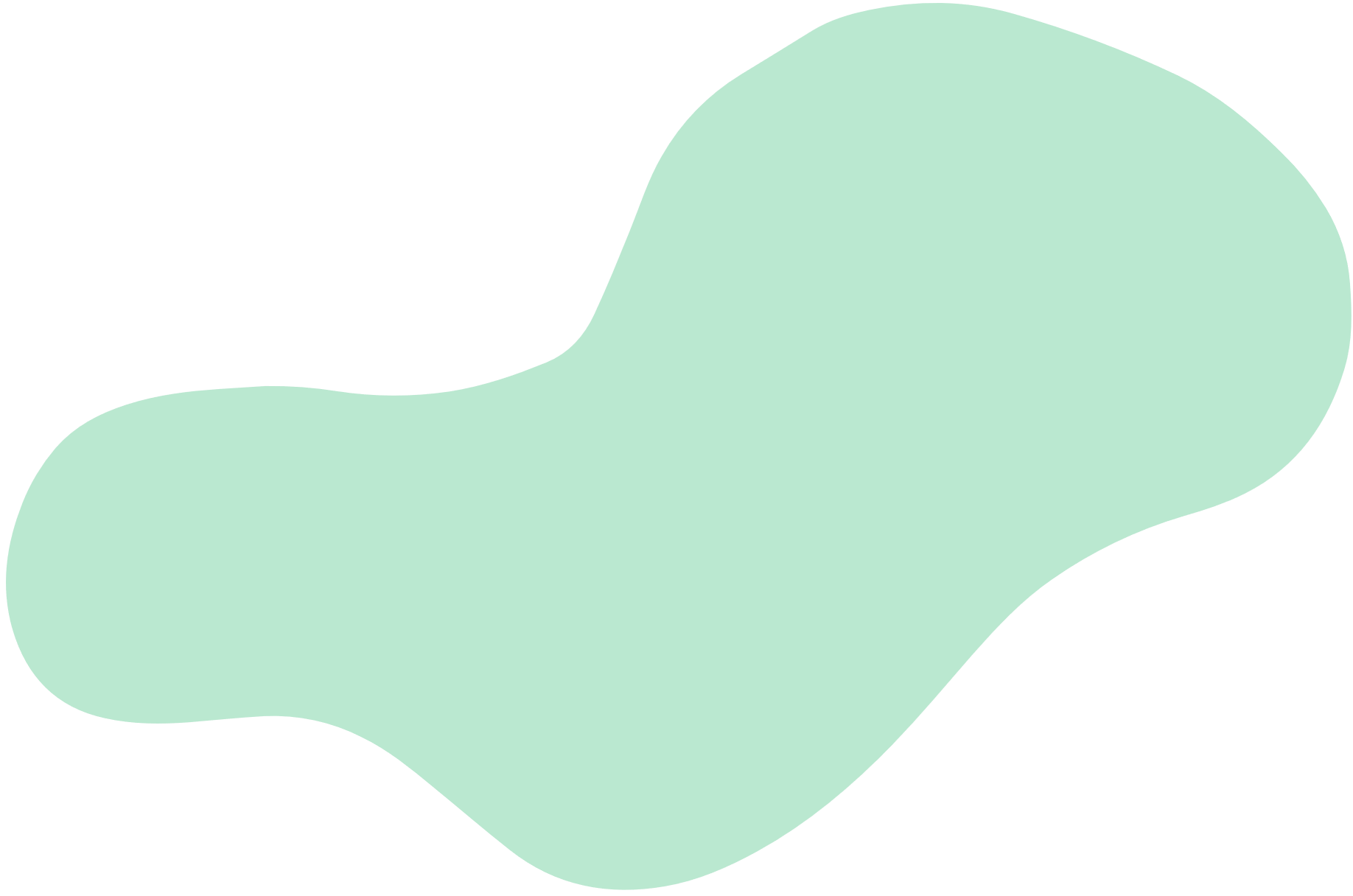 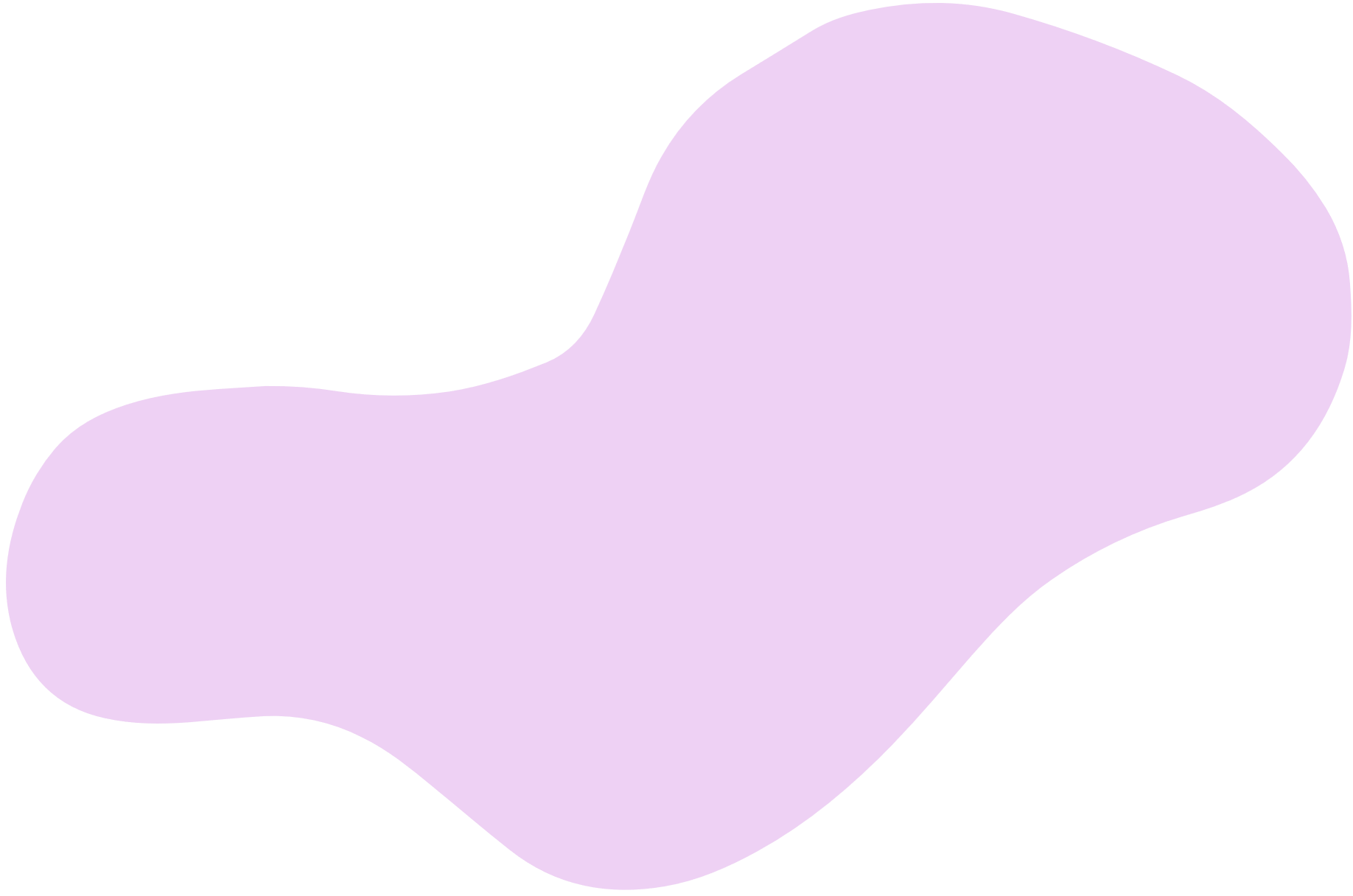 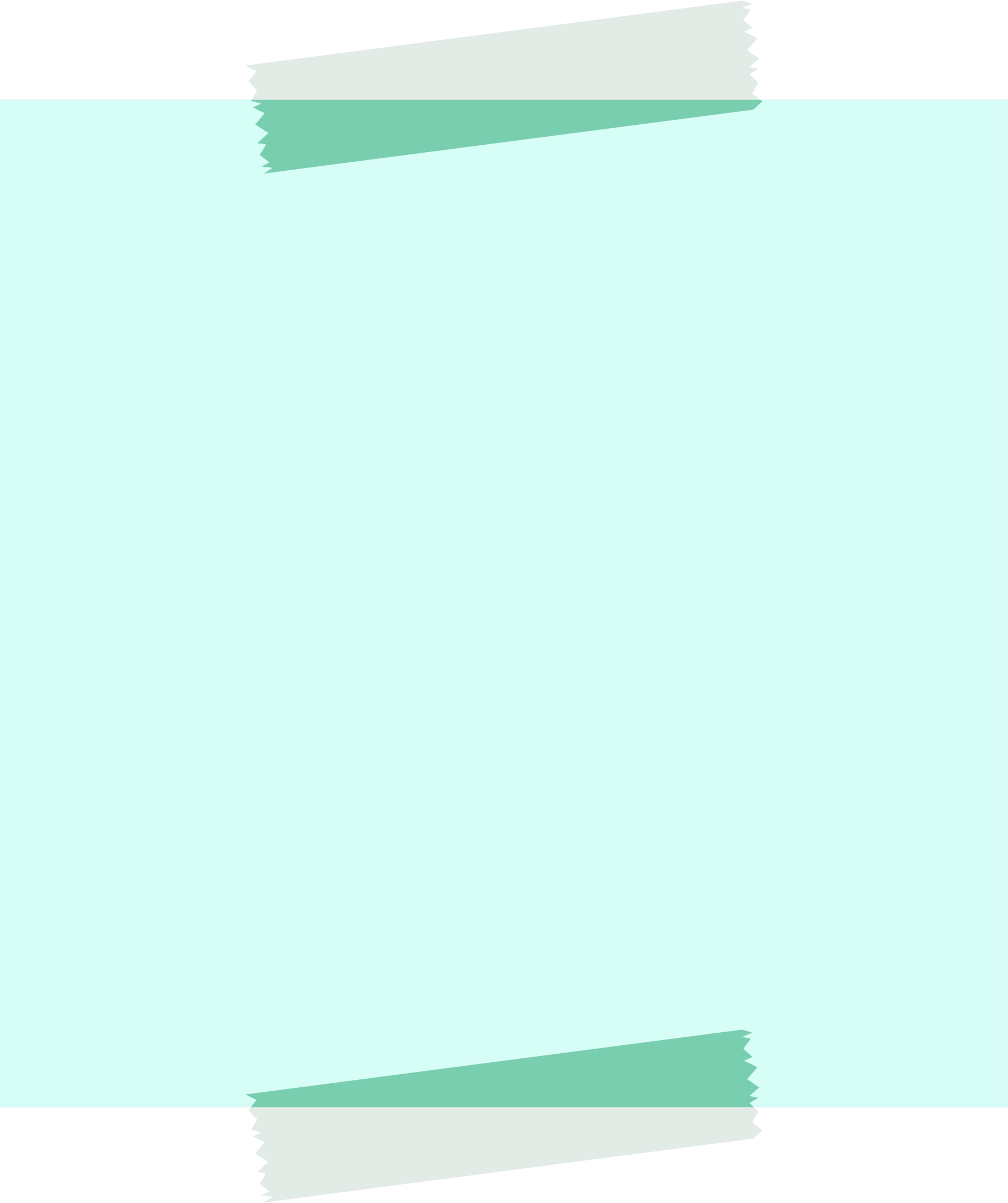 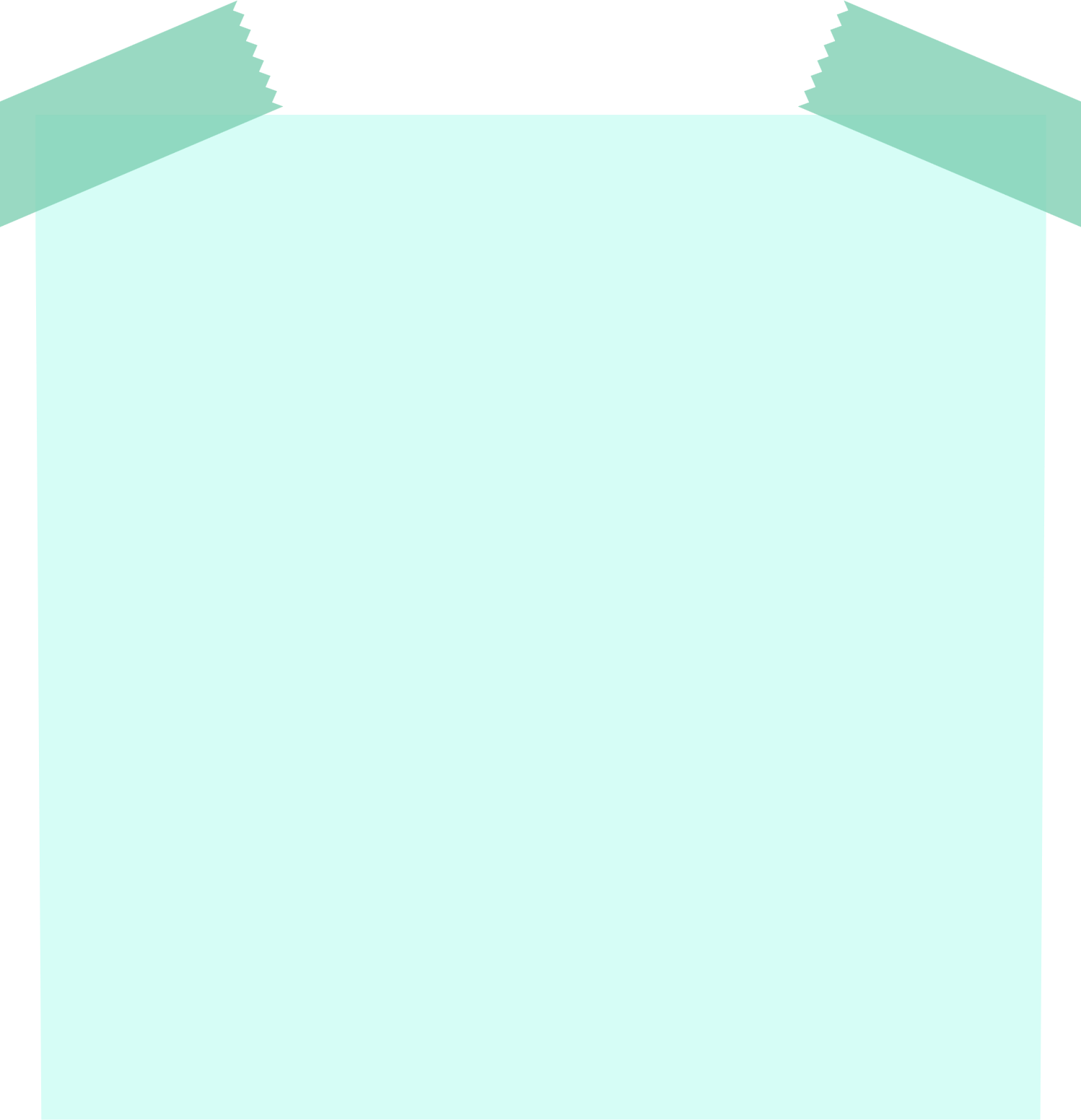 Renewed teaching strategies
Improved capacity of students to work in teams
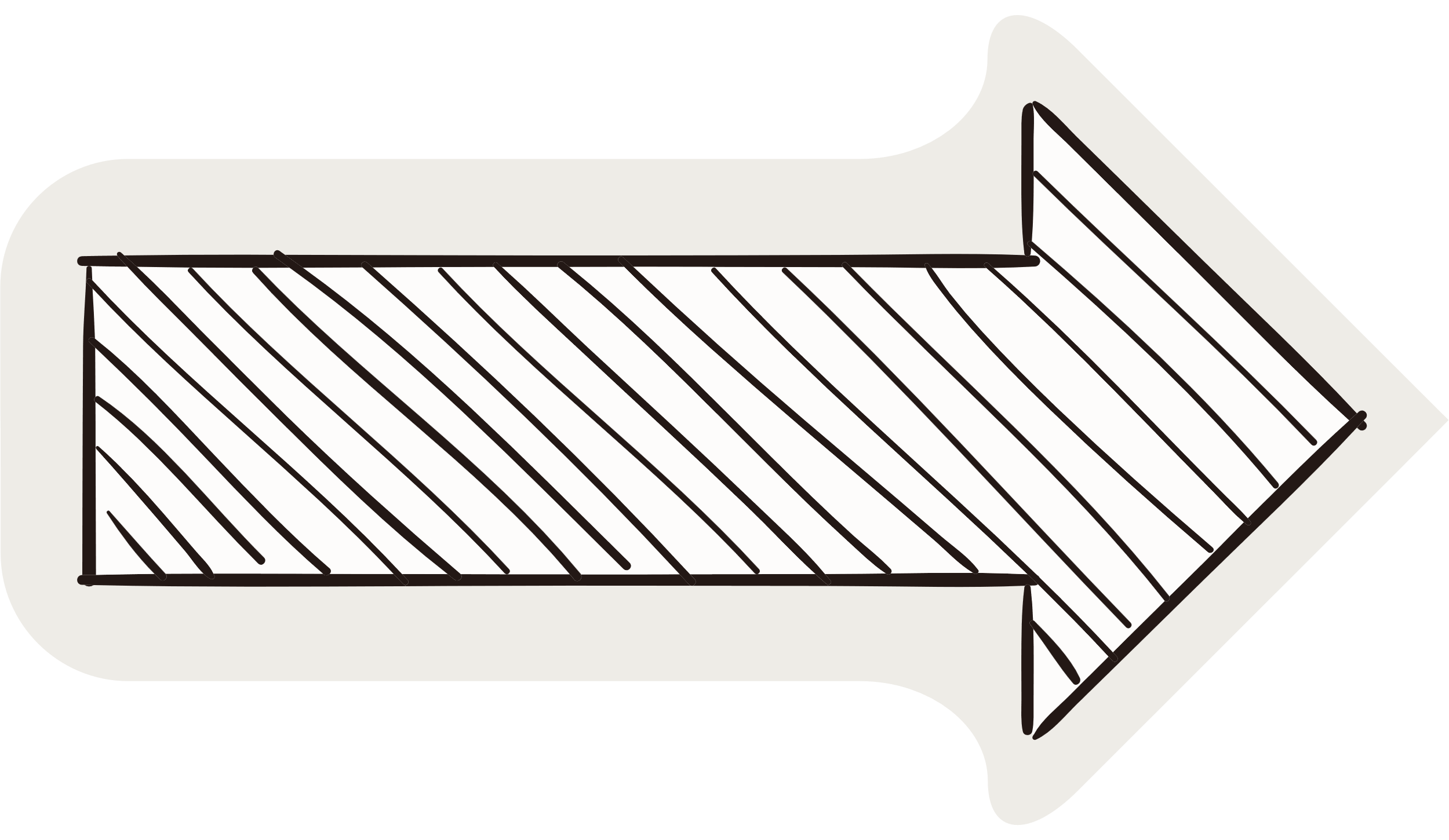 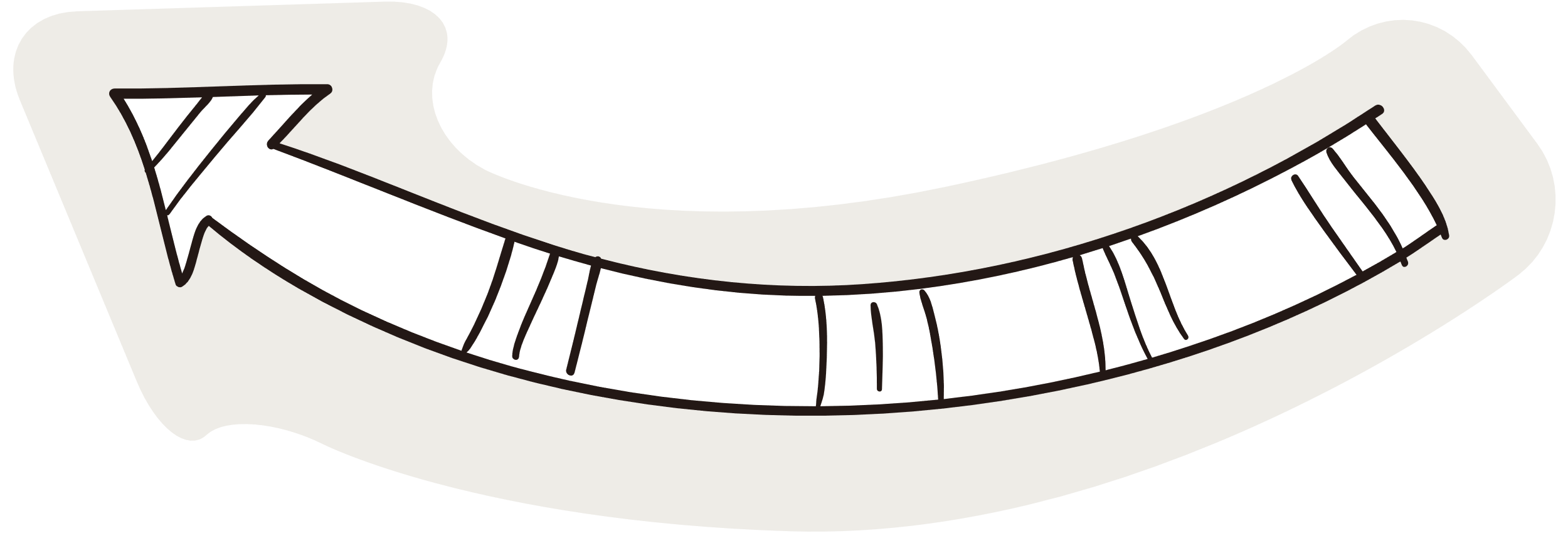 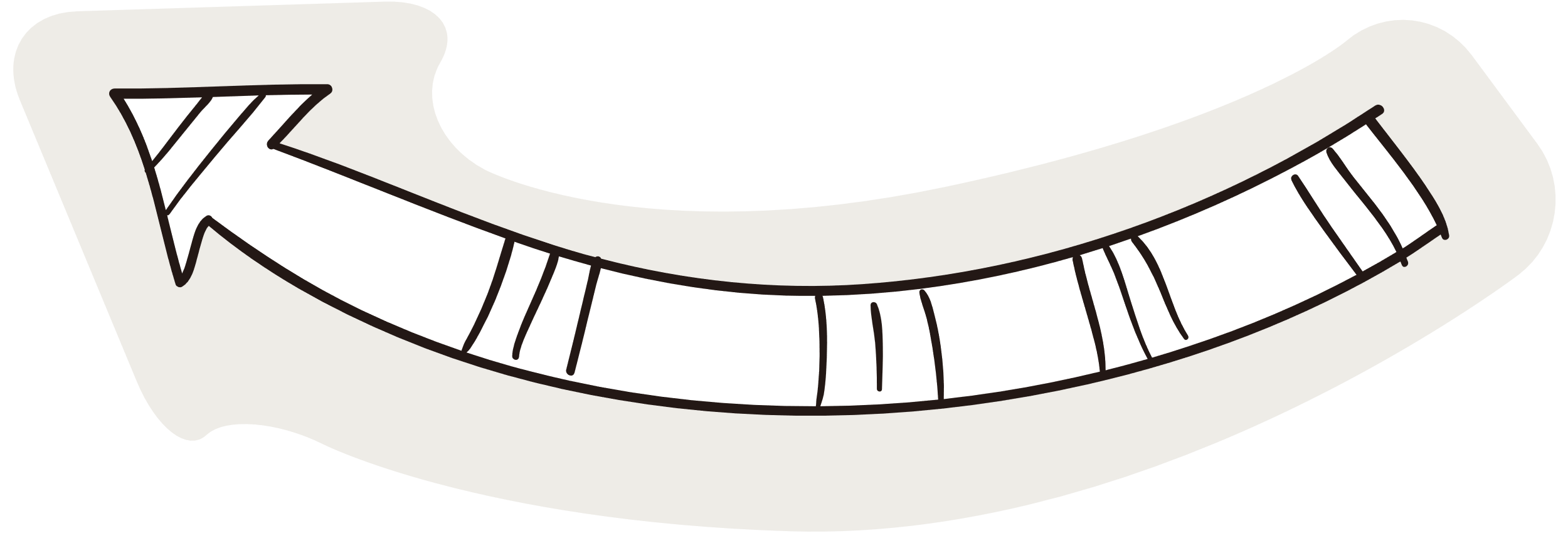 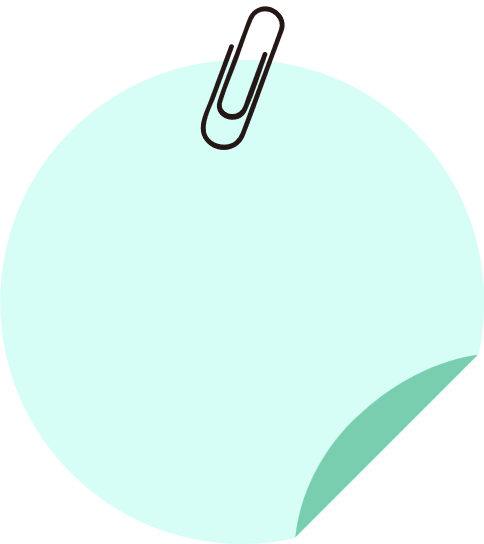 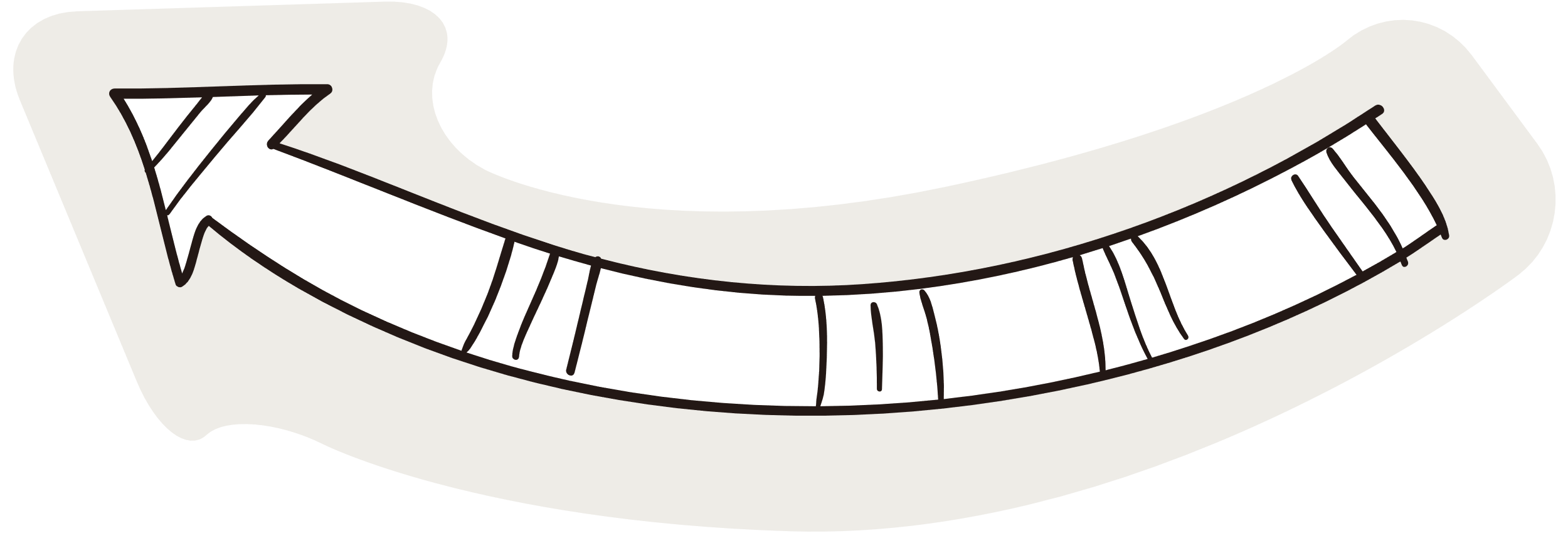 EXPECTED RESULTS
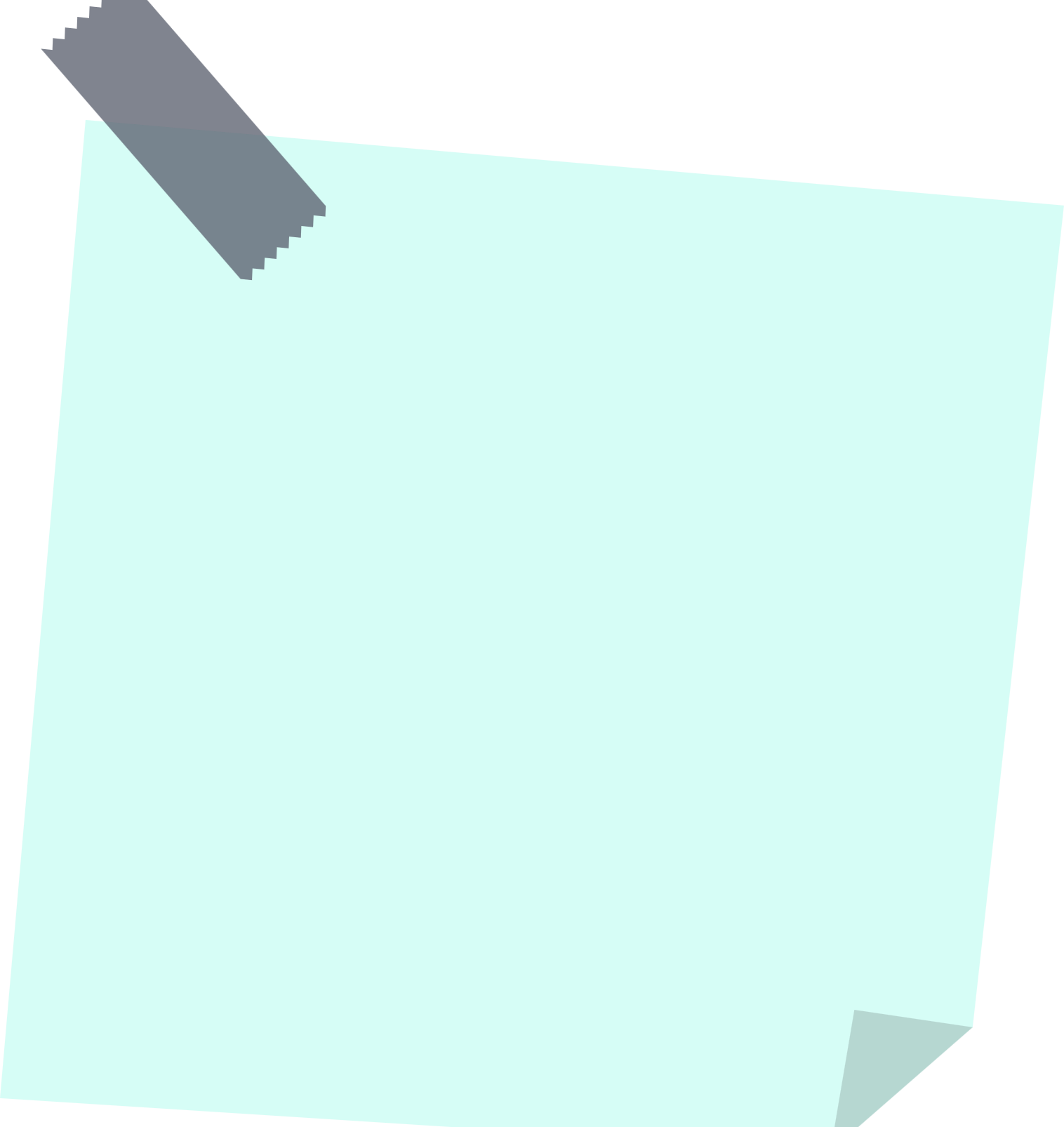 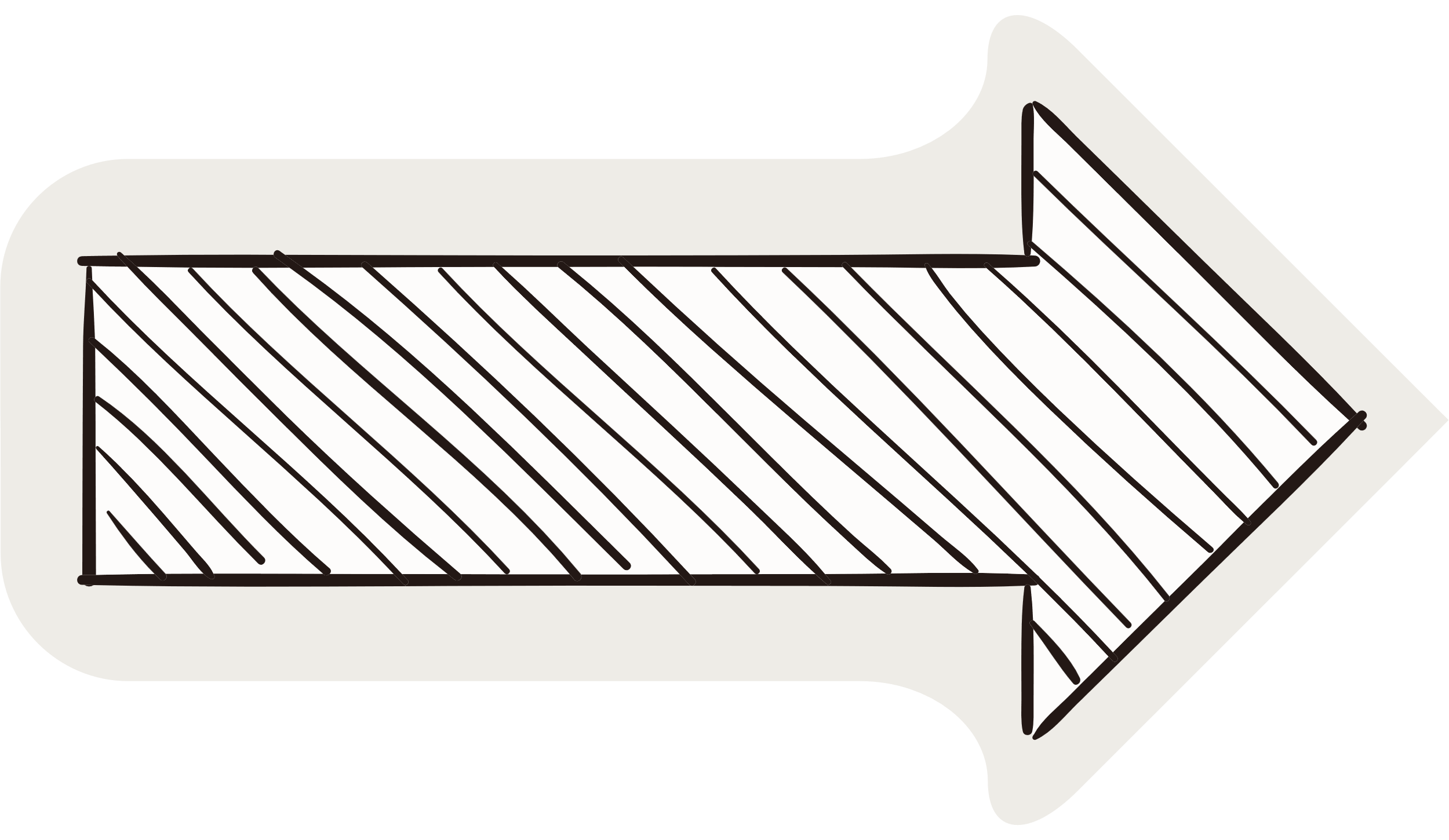 Increased Student motivation
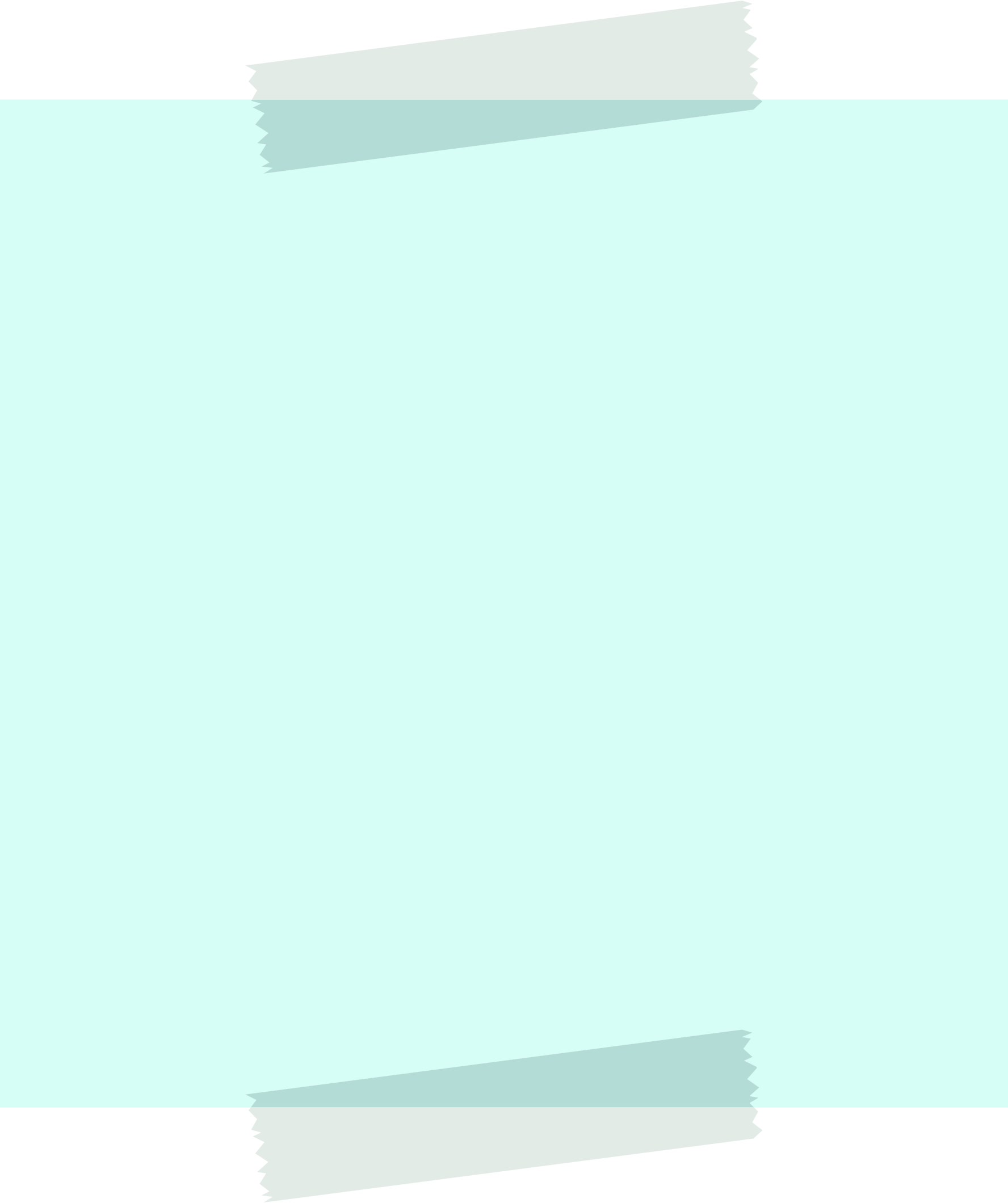 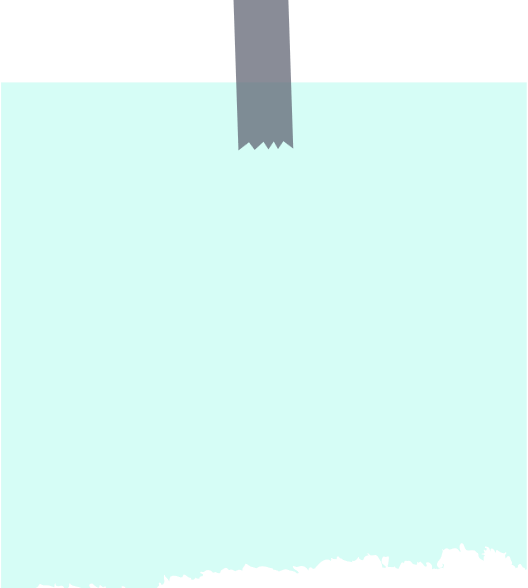 More knowledge of teaching practices in other countries
Improved
digital and CLIL skills of teachers
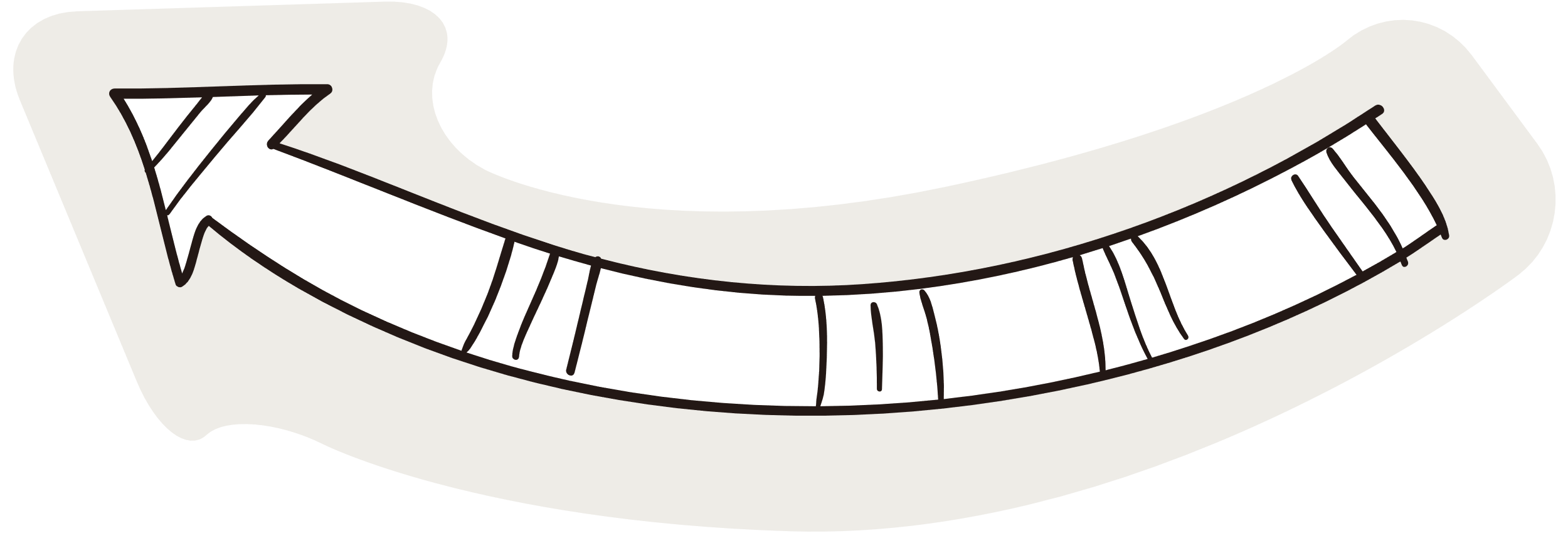 Critical thinking skills among students strengthened
STRATEGY A
STRATEGY B
WHAT IS TO BE DESIRED AFTER THE PROJECT ?
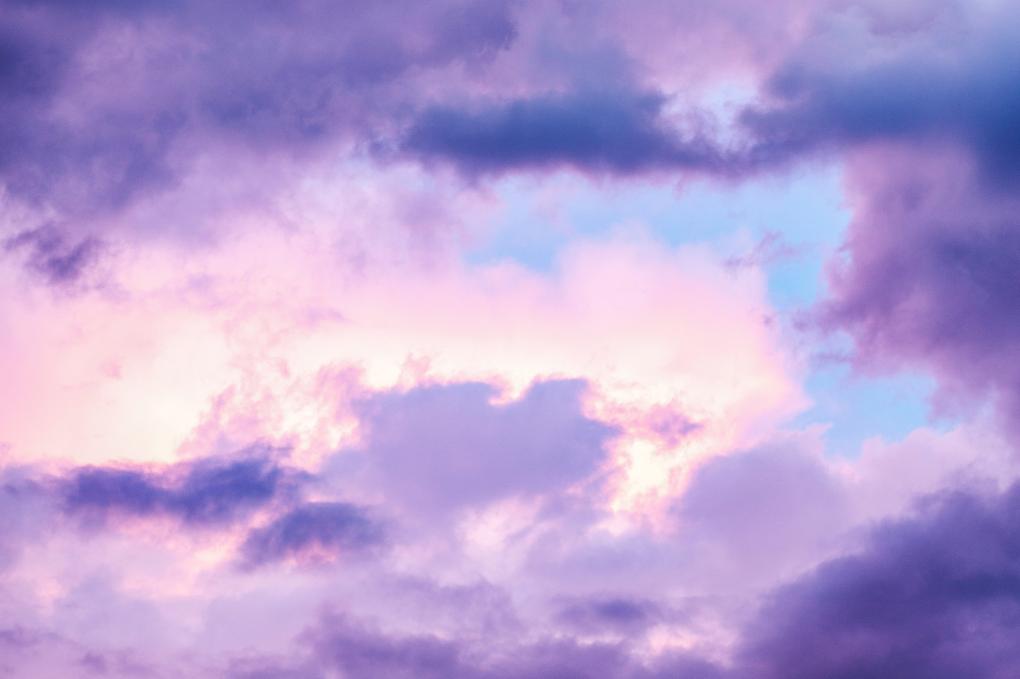 STEP 7
DEFINING OUR STRATEGY
WHICH ACTIVITIES BEST SUIT EACH RESULT
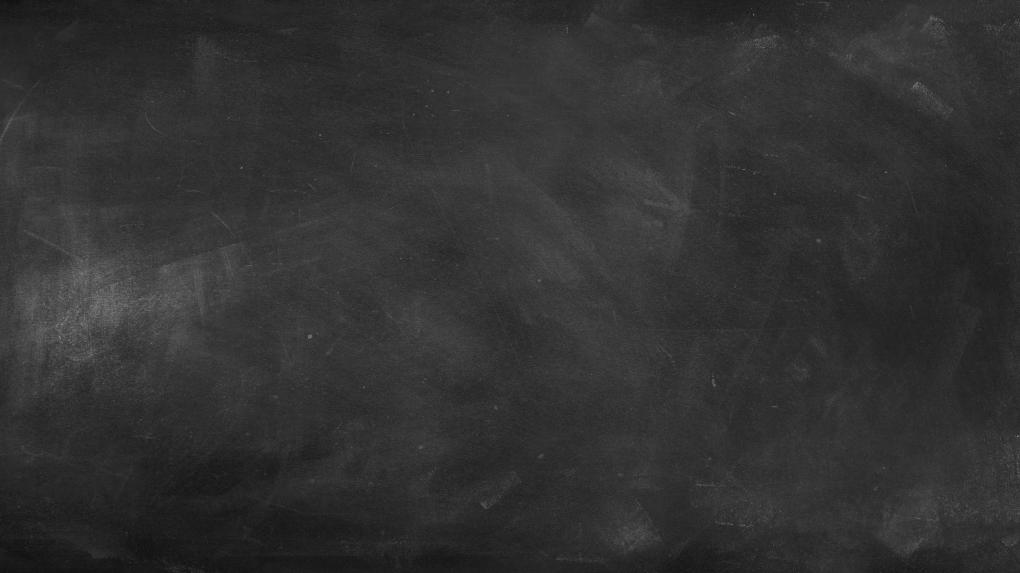 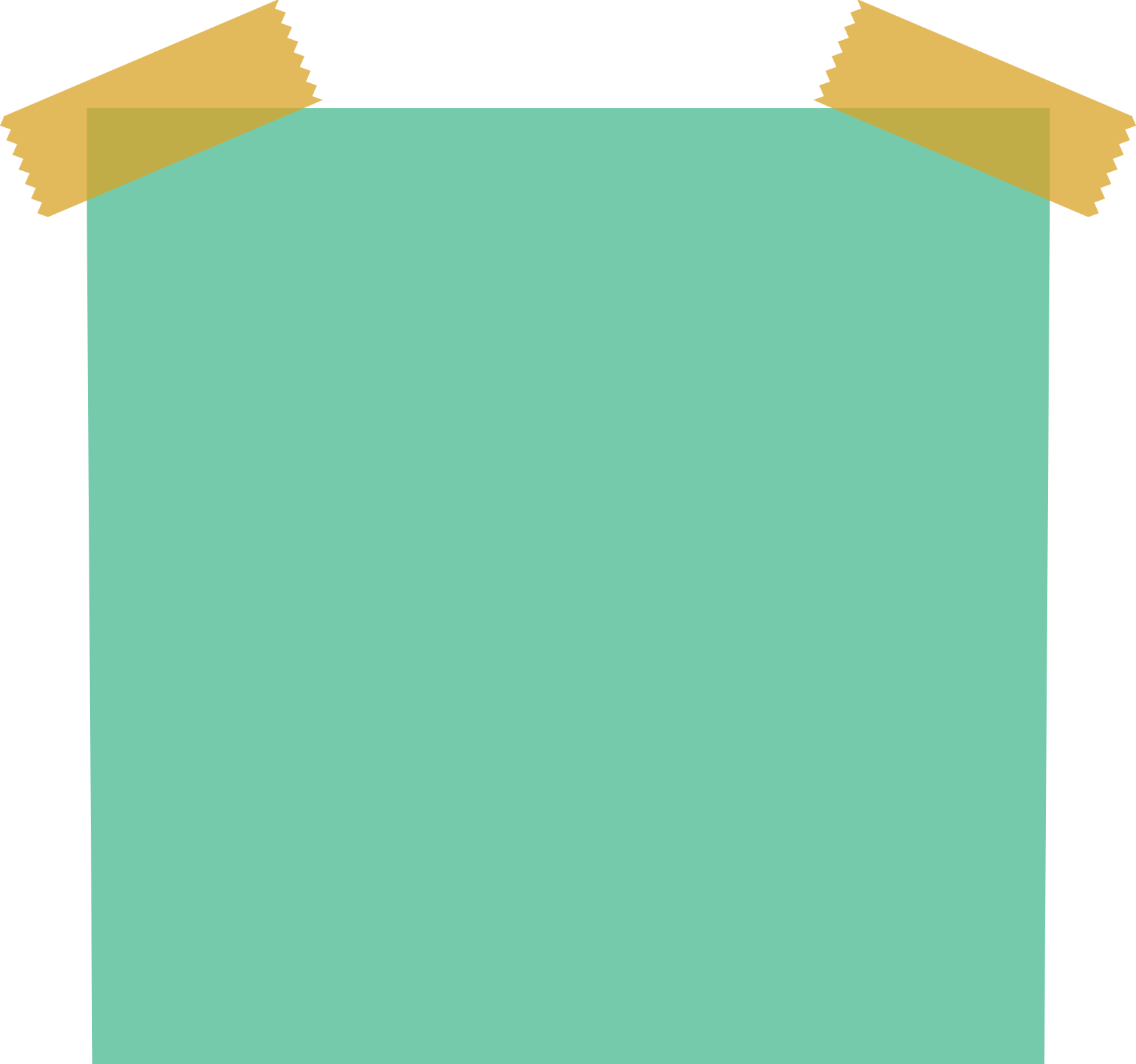 Broader learning experience in STEM subjects
SPECIFC OBJECTIVE
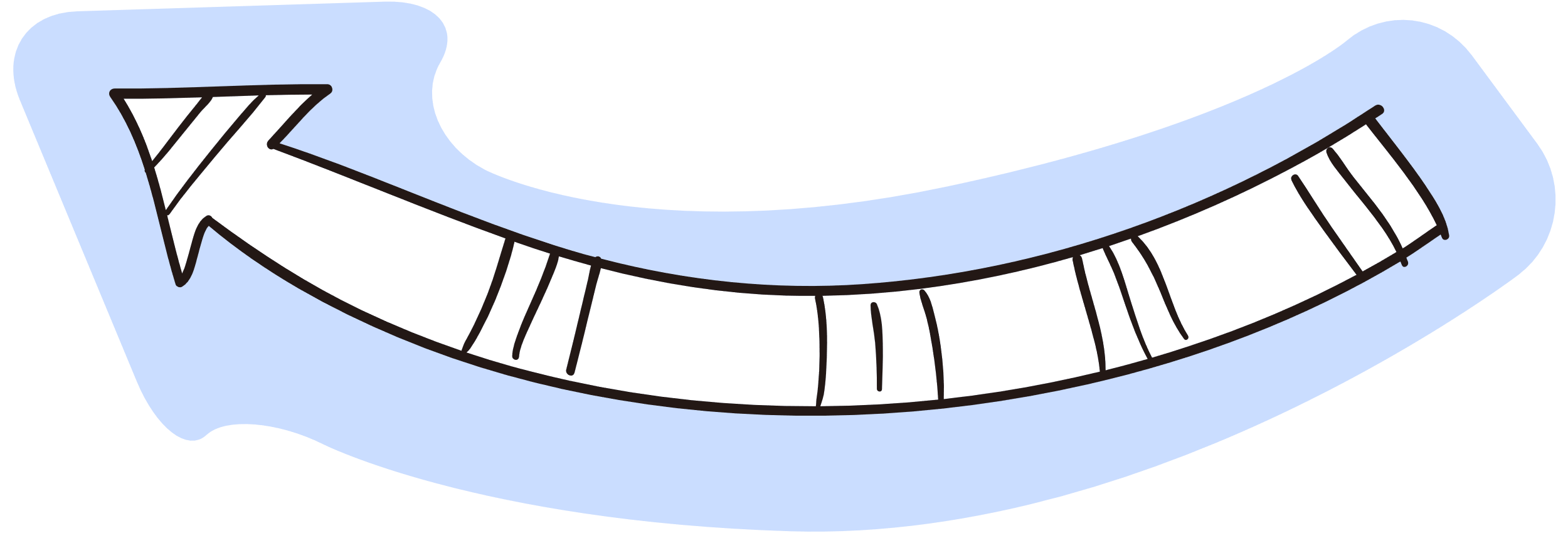 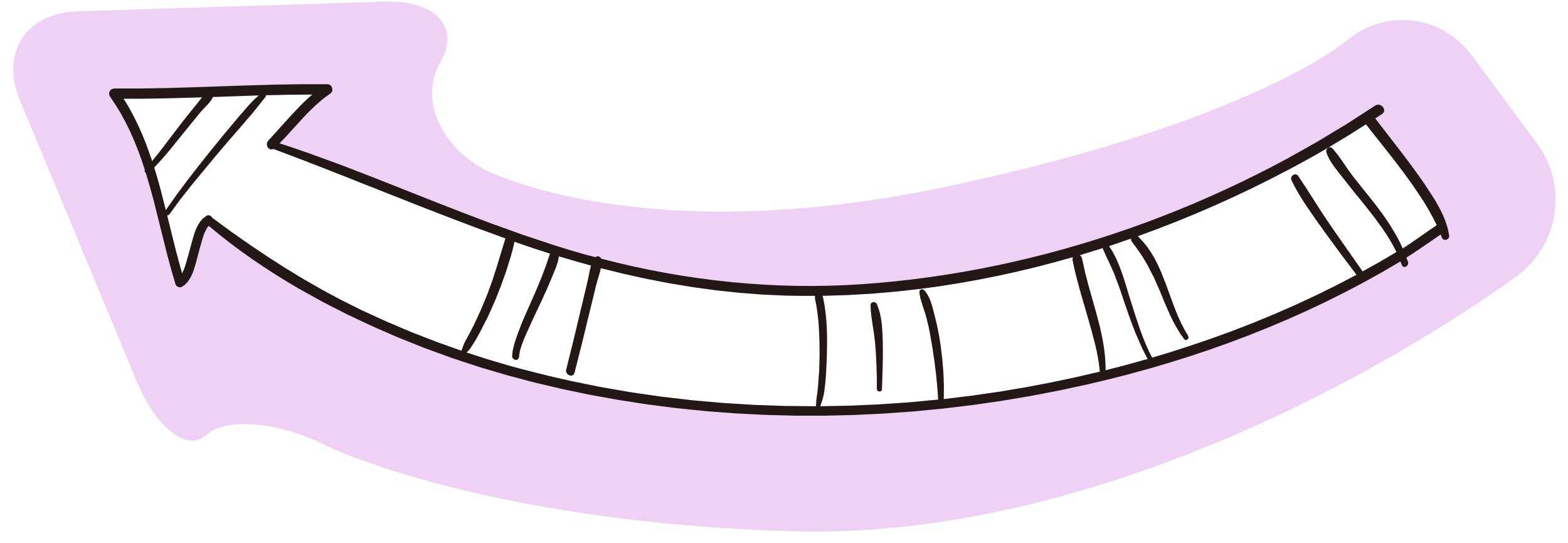 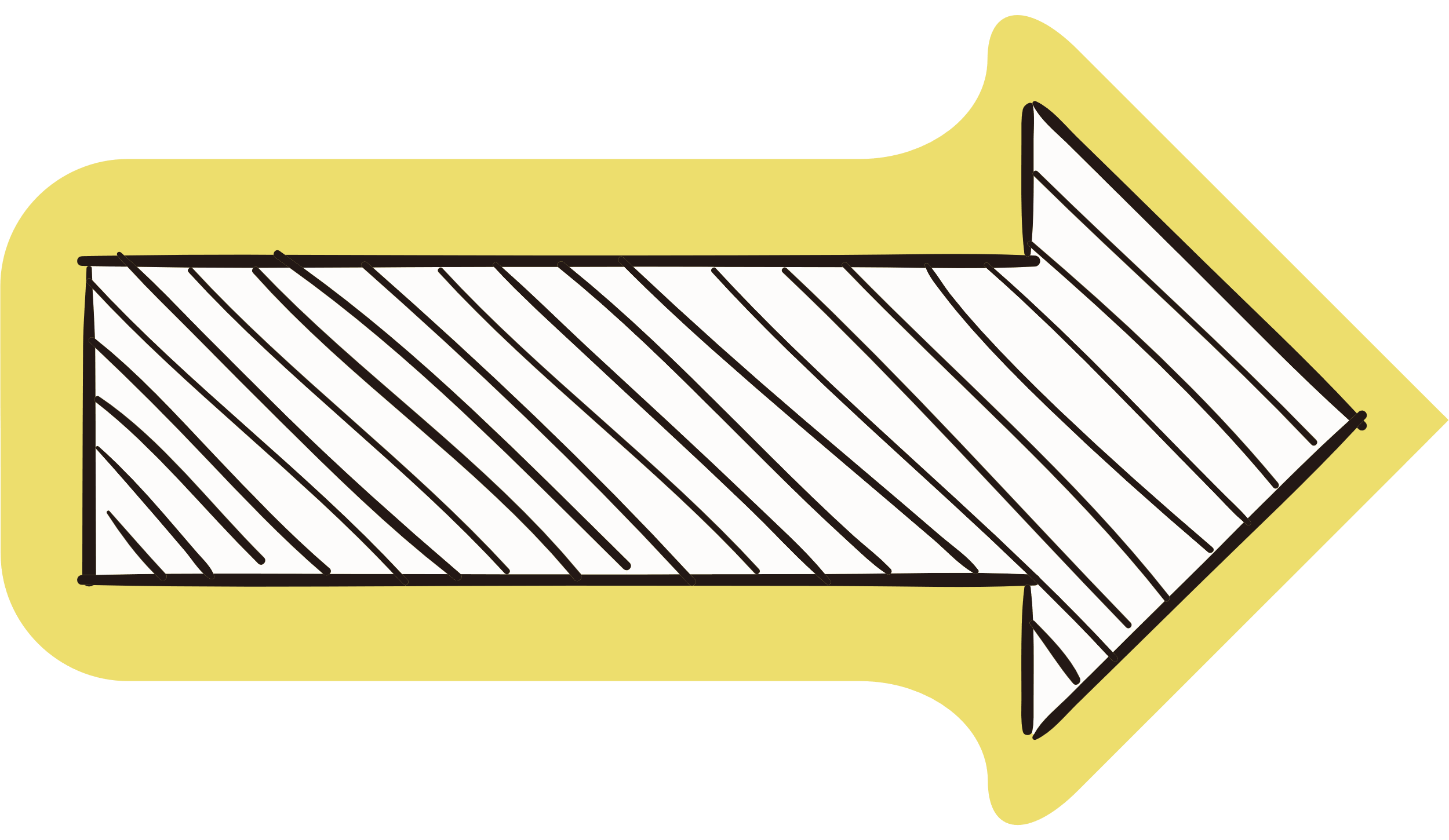 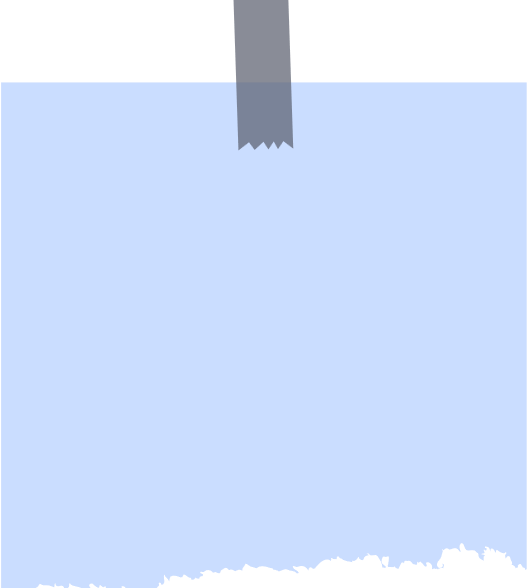 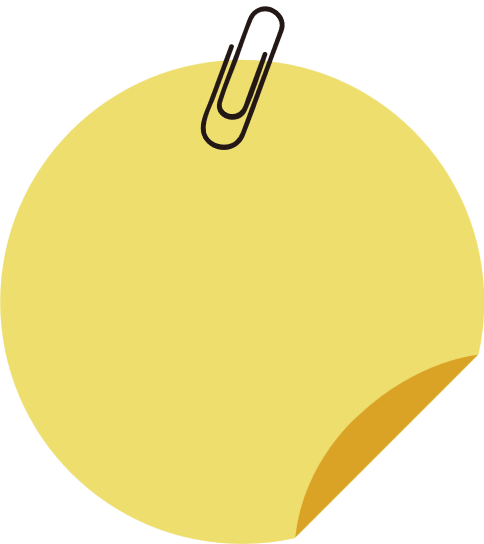 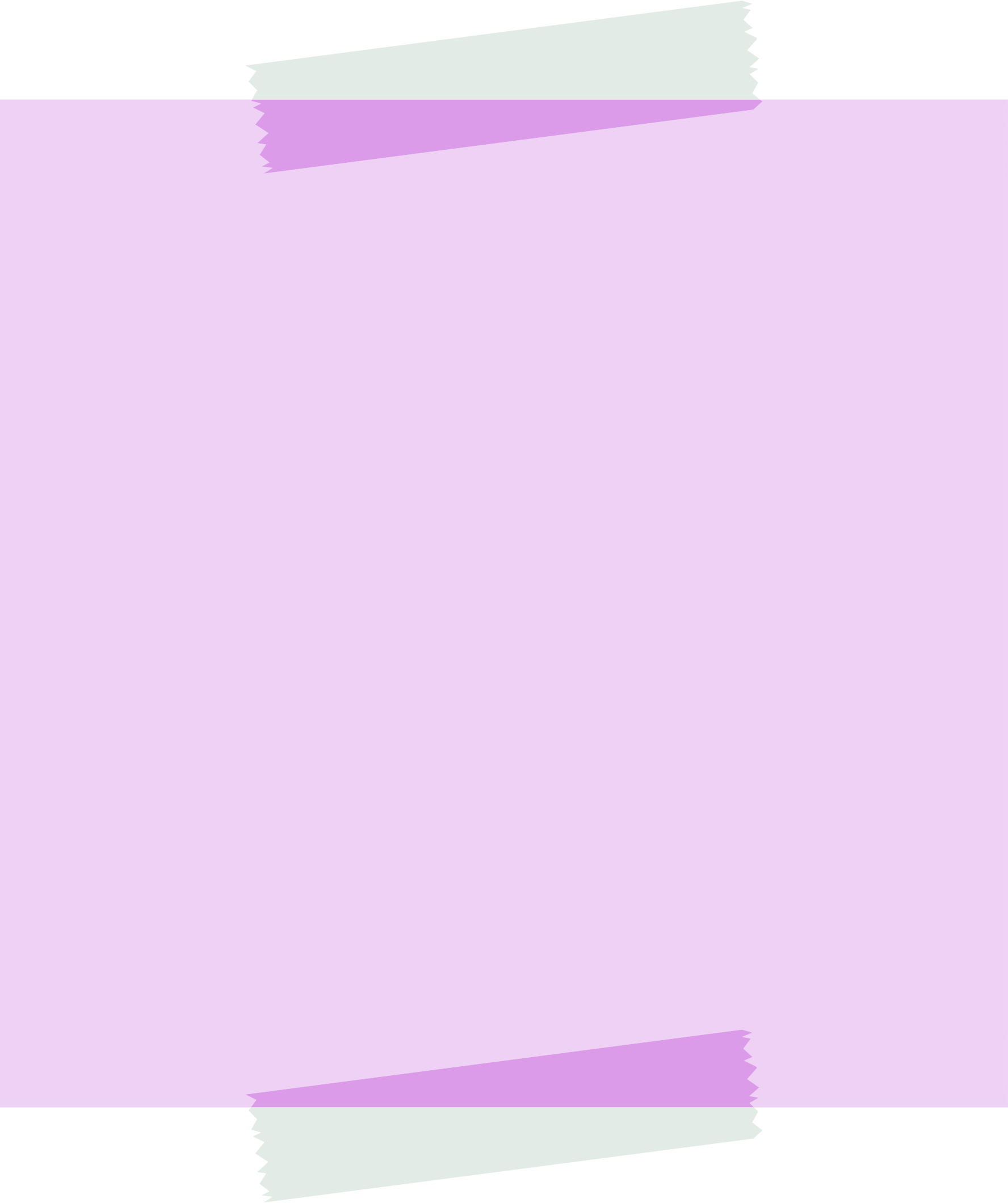 EXPECTED RESULTS
Critical thinking skills among students strengthened
Renewed teaching strategies
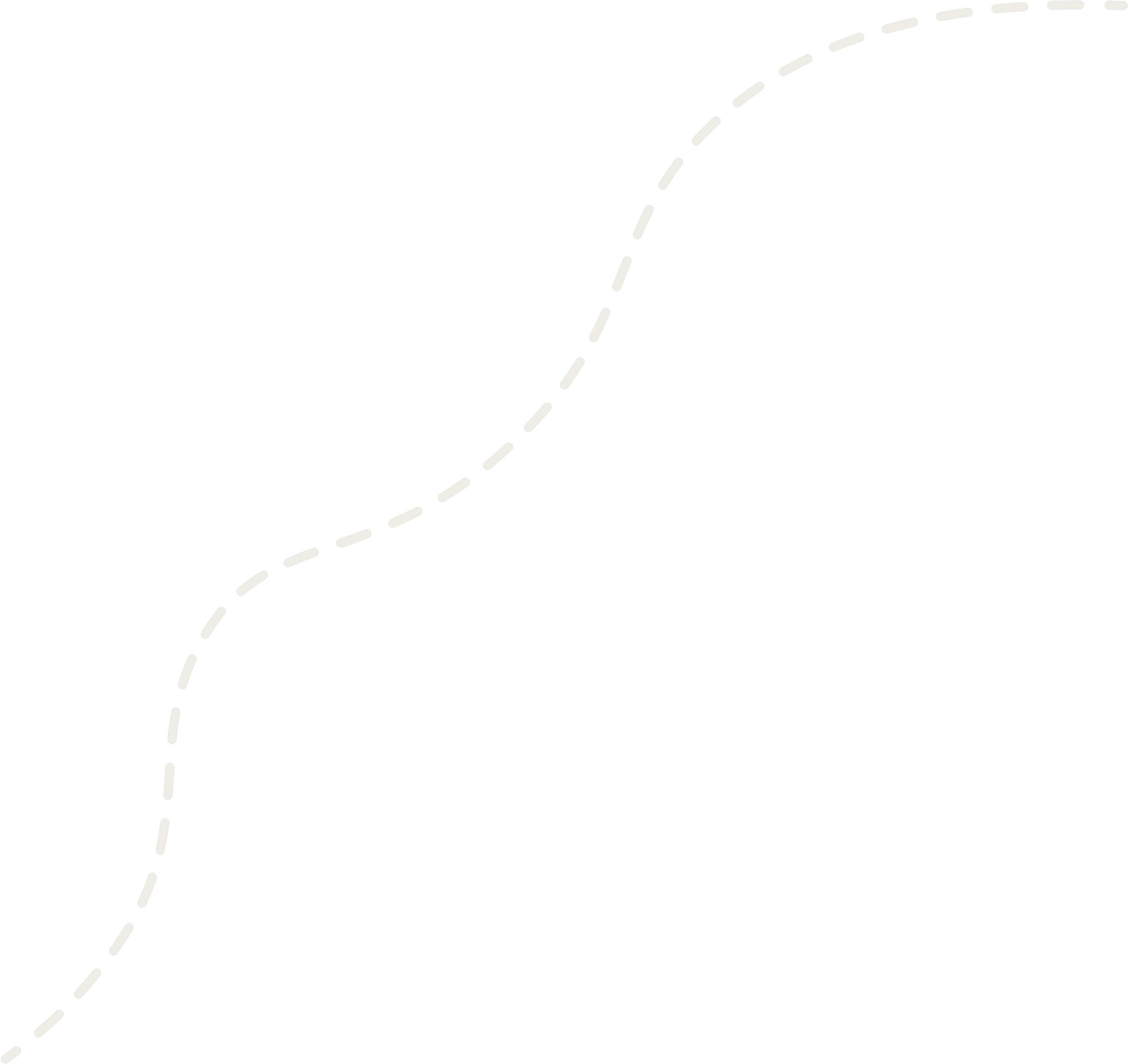 Increased Student motivation
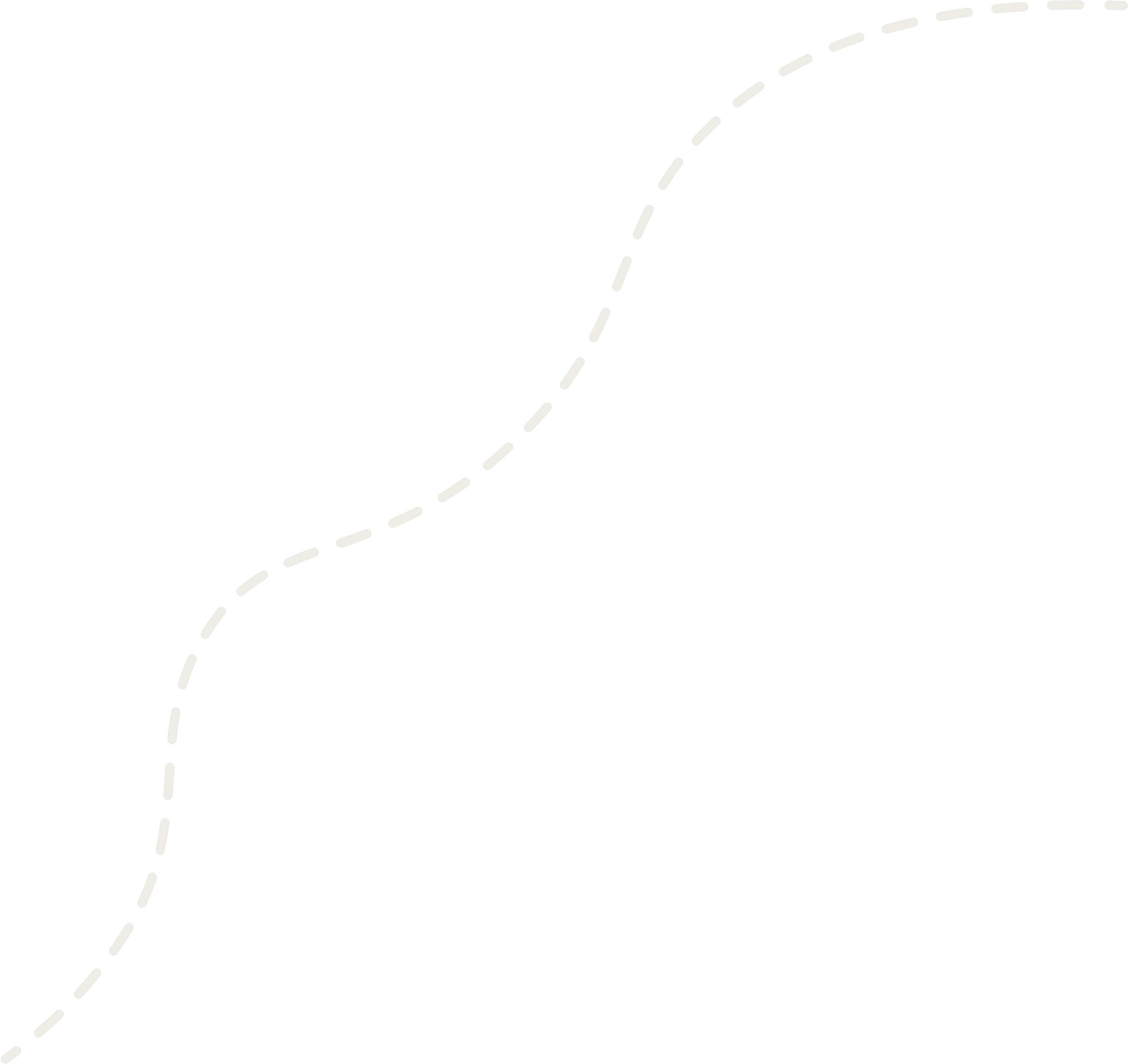 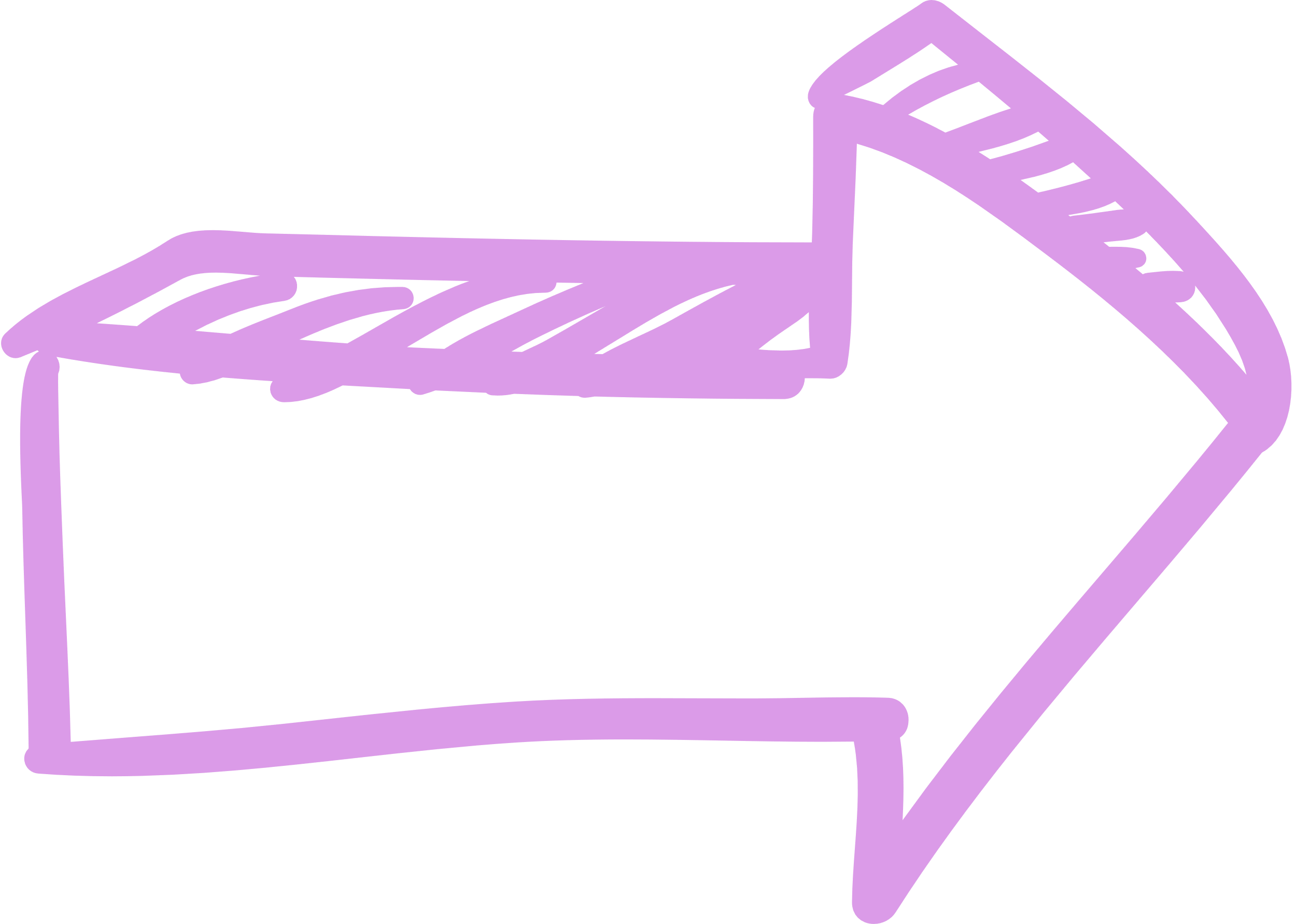 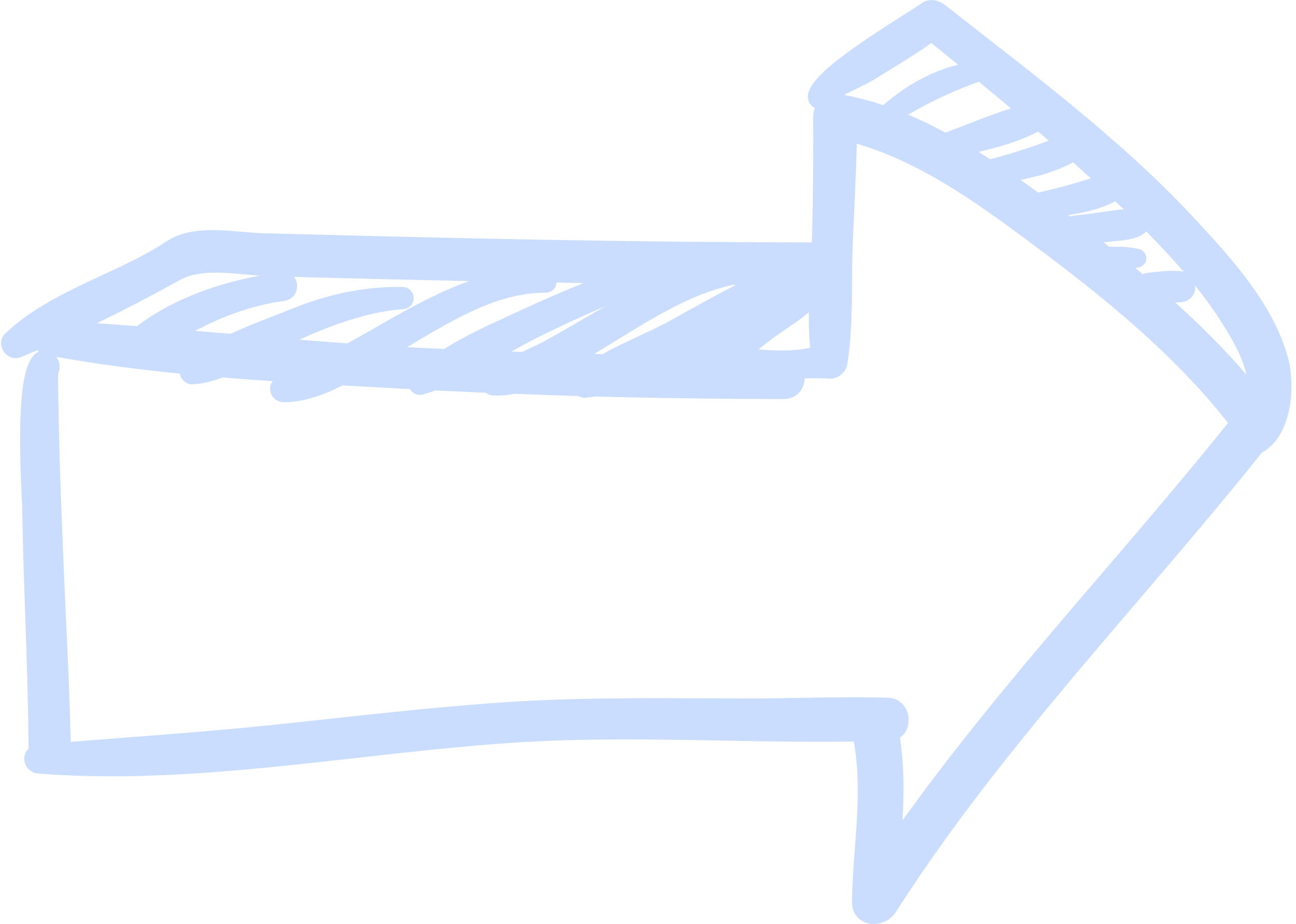 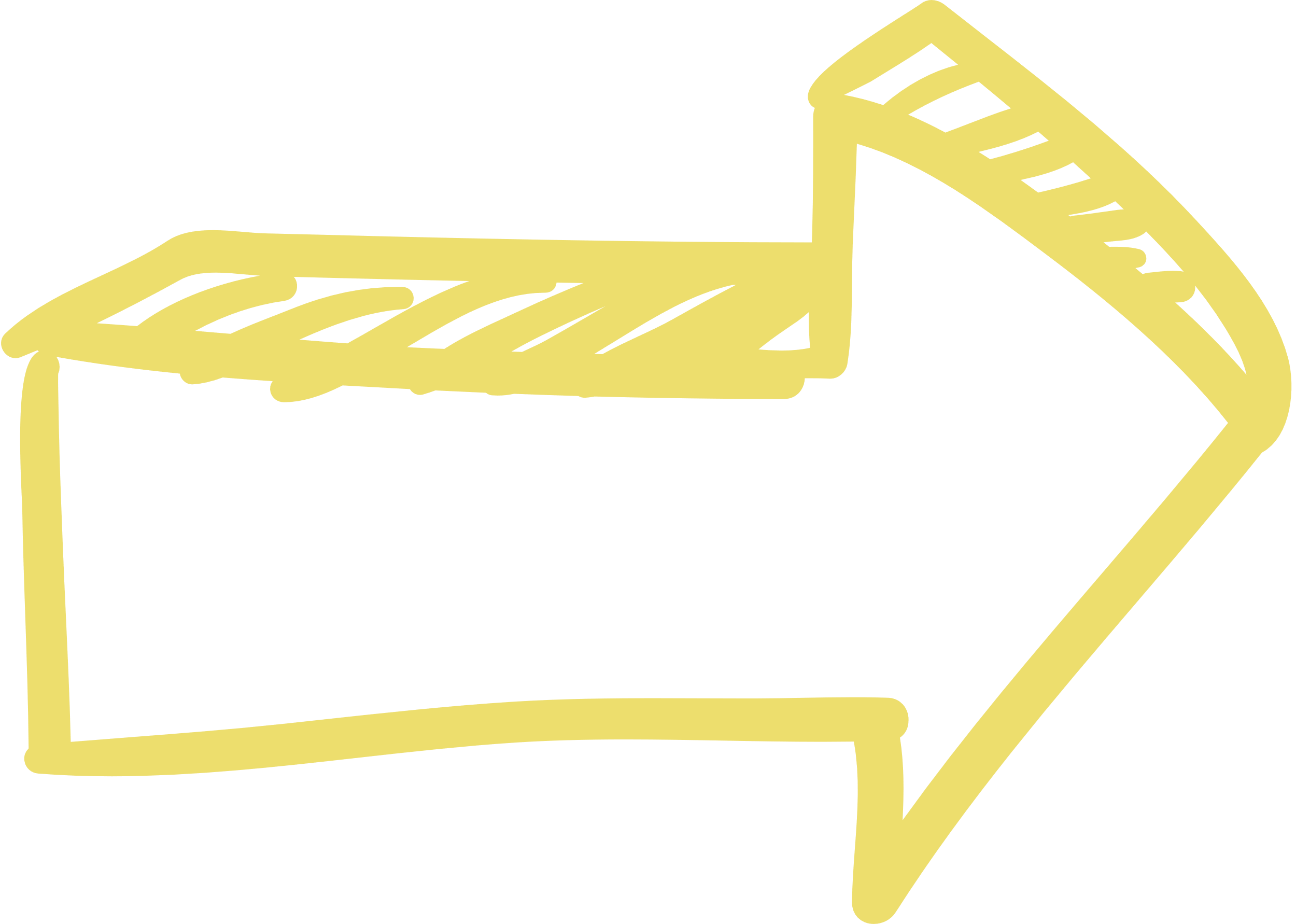 Joint work with Swedish, Italian, German and Norwegian students
Practice Exchange Seminars
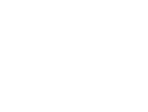 Transnational training meetings
activities
Visiting workshops and theme parks
Testing New Methods
Pilot Projects
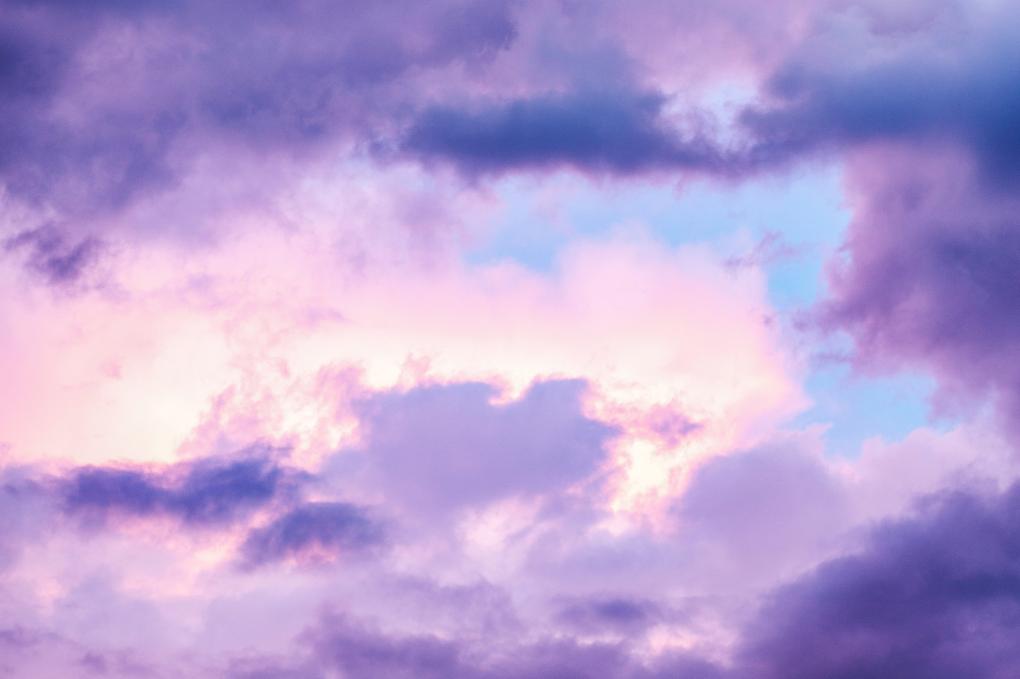 STEP 8 
SET THE STRATEGY IN THE
LOGICAL FRAMEWORK
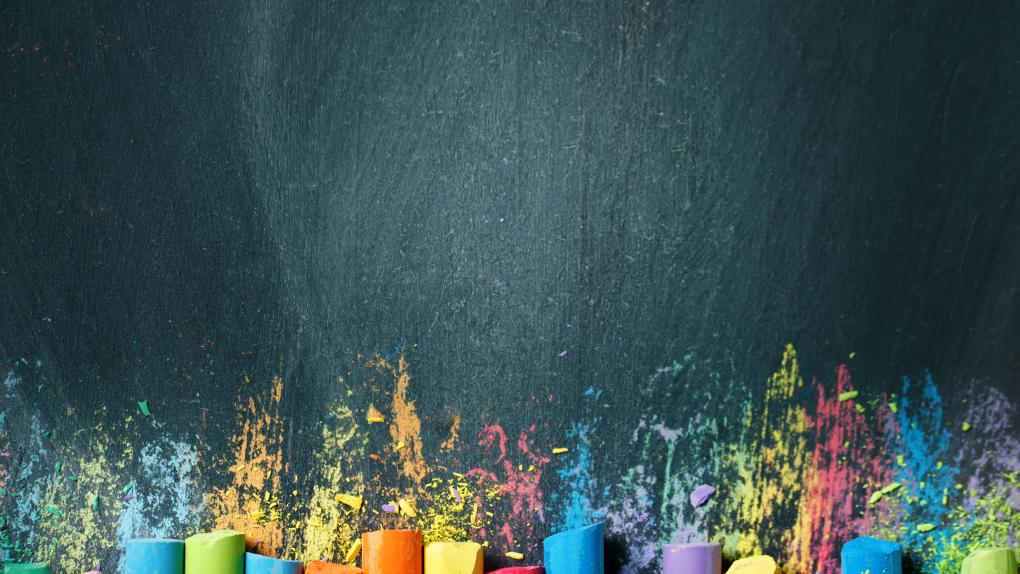